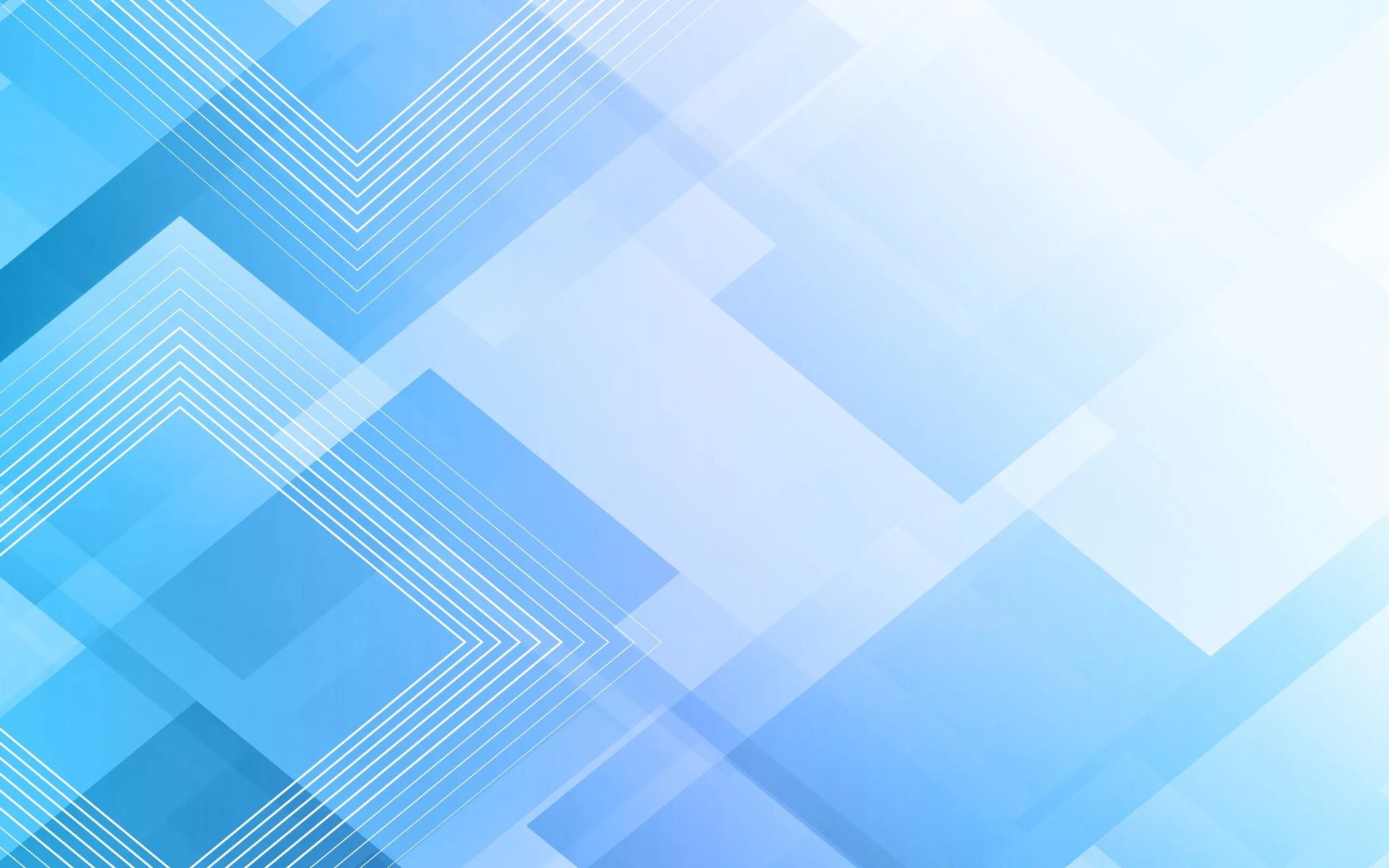 Министерство республики Мордовия ПортфолиоЕвстигнеева Марина Викторовна, 
воспитателя МДОУ «Детский сад №117»
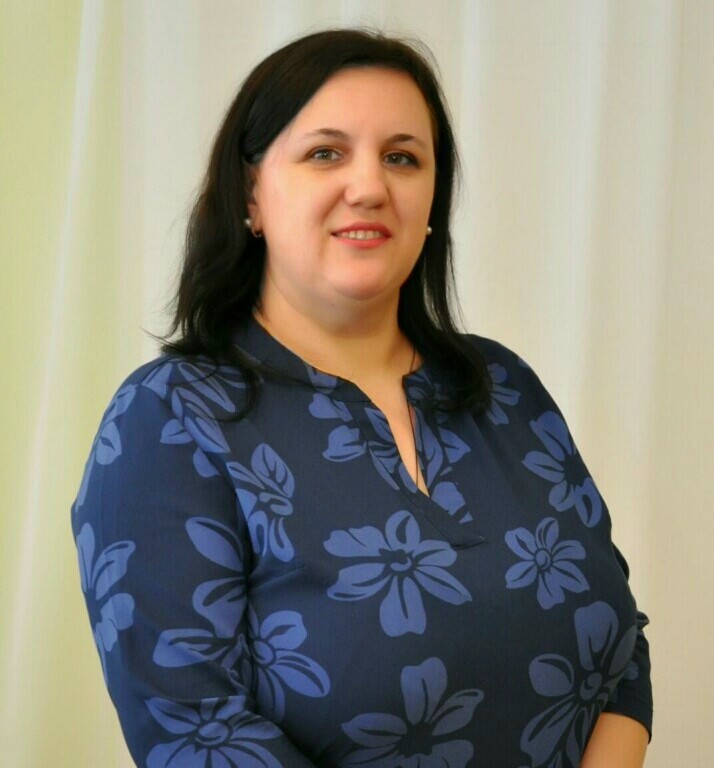 Дата рождения: 03.08.1981 год.
Профессиональное образование:
МГПИ им. М.С. Евсевьева  г. Саранска 
диплом  ВСГ  № 0606189, 
дата выдачи – 26.01.2007г. 
Специальность:  Организатор – методист дошкольного образования и педагог психолог
Стаж педагогической работы – 7 лет
Общий трудовой стаж  - 24 года
Наличие квалификационной категории: первая
Дата последней аттестации: 23.12.2021 г.
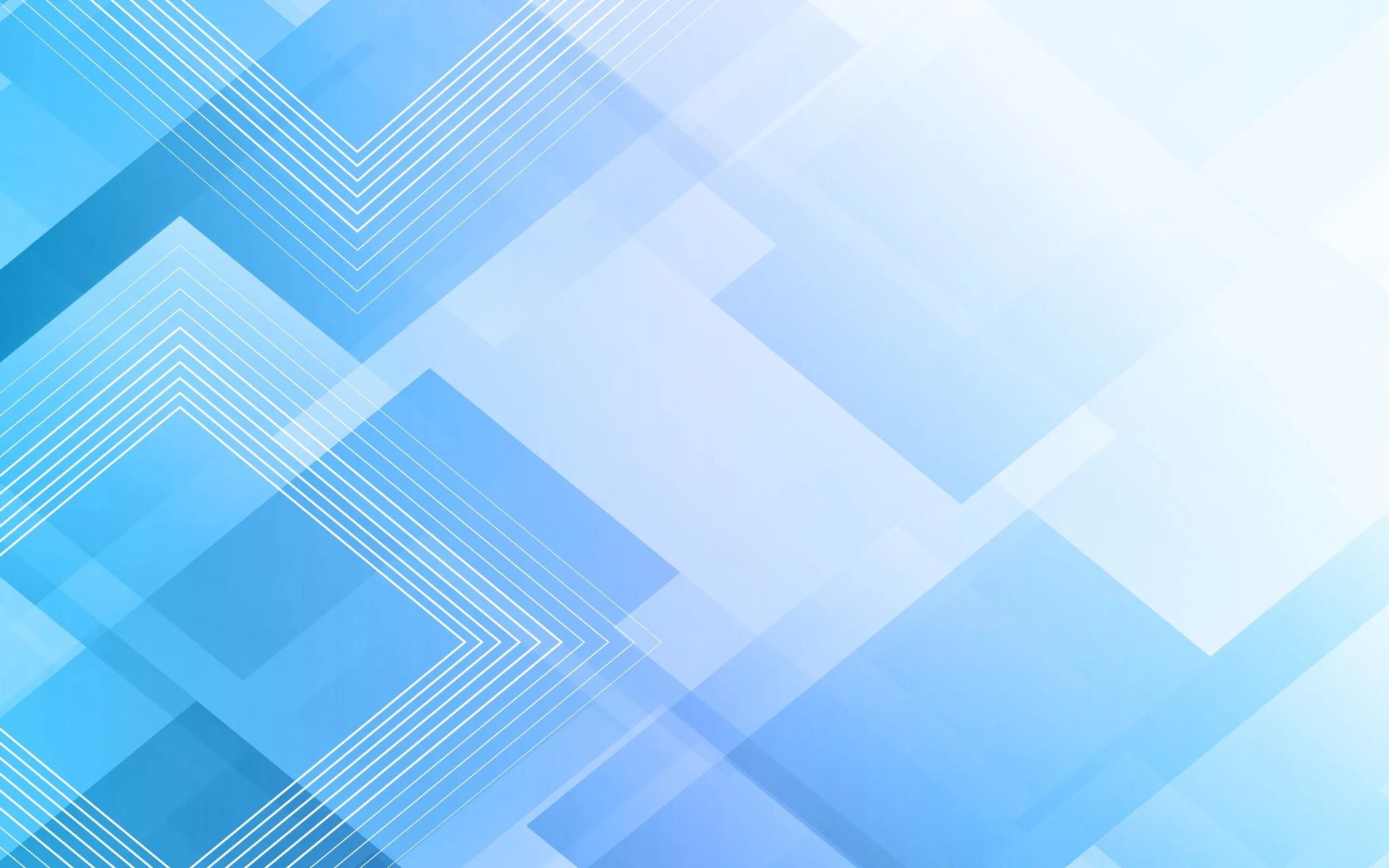 Опыт работы воспитателя 
Евстигнеевой Марины Викторовны
размещен: 
1. на сайте МДОУ «Детский сад № 117»
http://ds117sar.schoolrm.ru/sveden/employees/11258/182484/2. на международном образовательном портале Маам:
Персональный сайт: 
   https://30734.maam.ru/
Адрес личной страницы:
 https://www.maam.ru/users/1474840
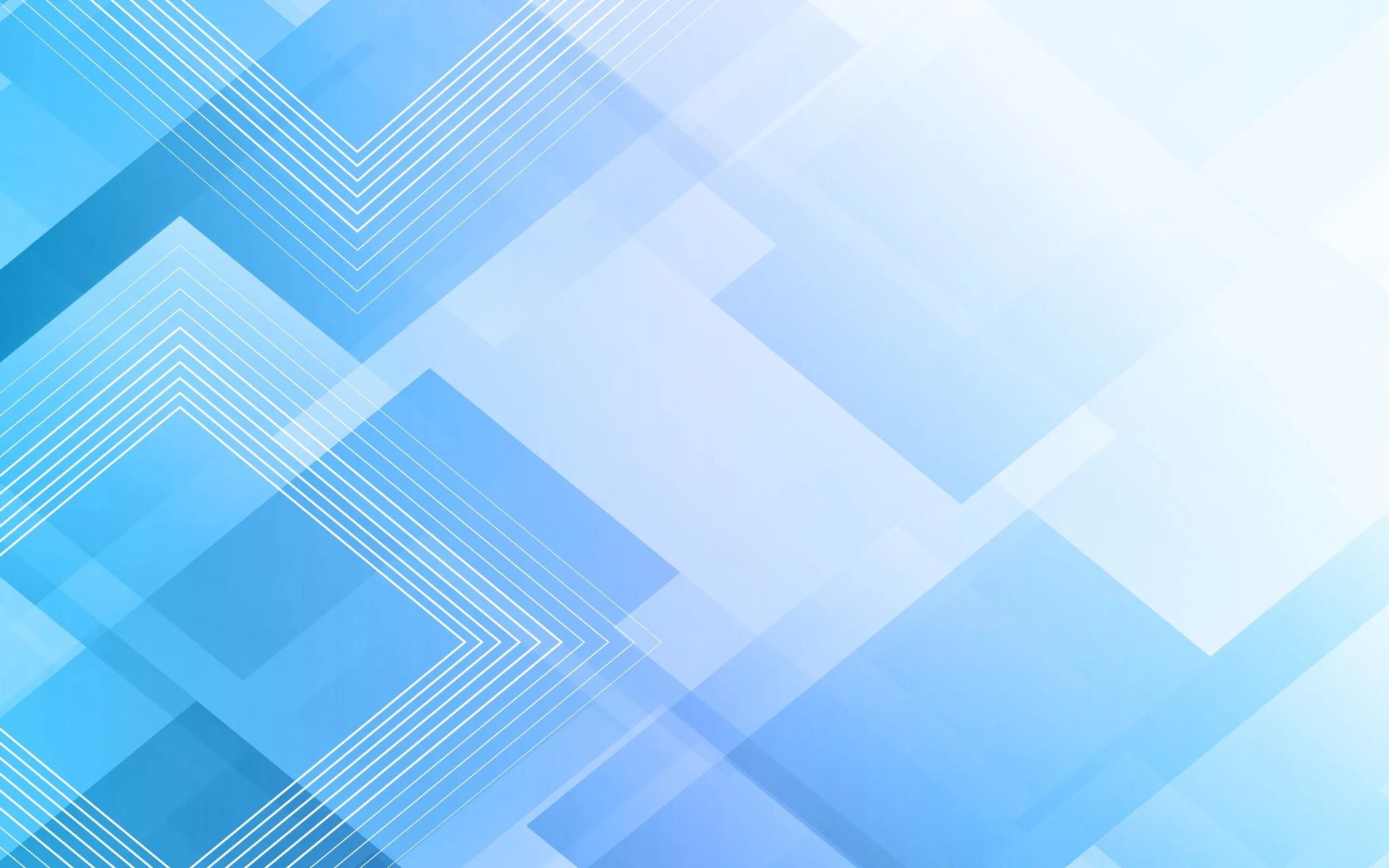 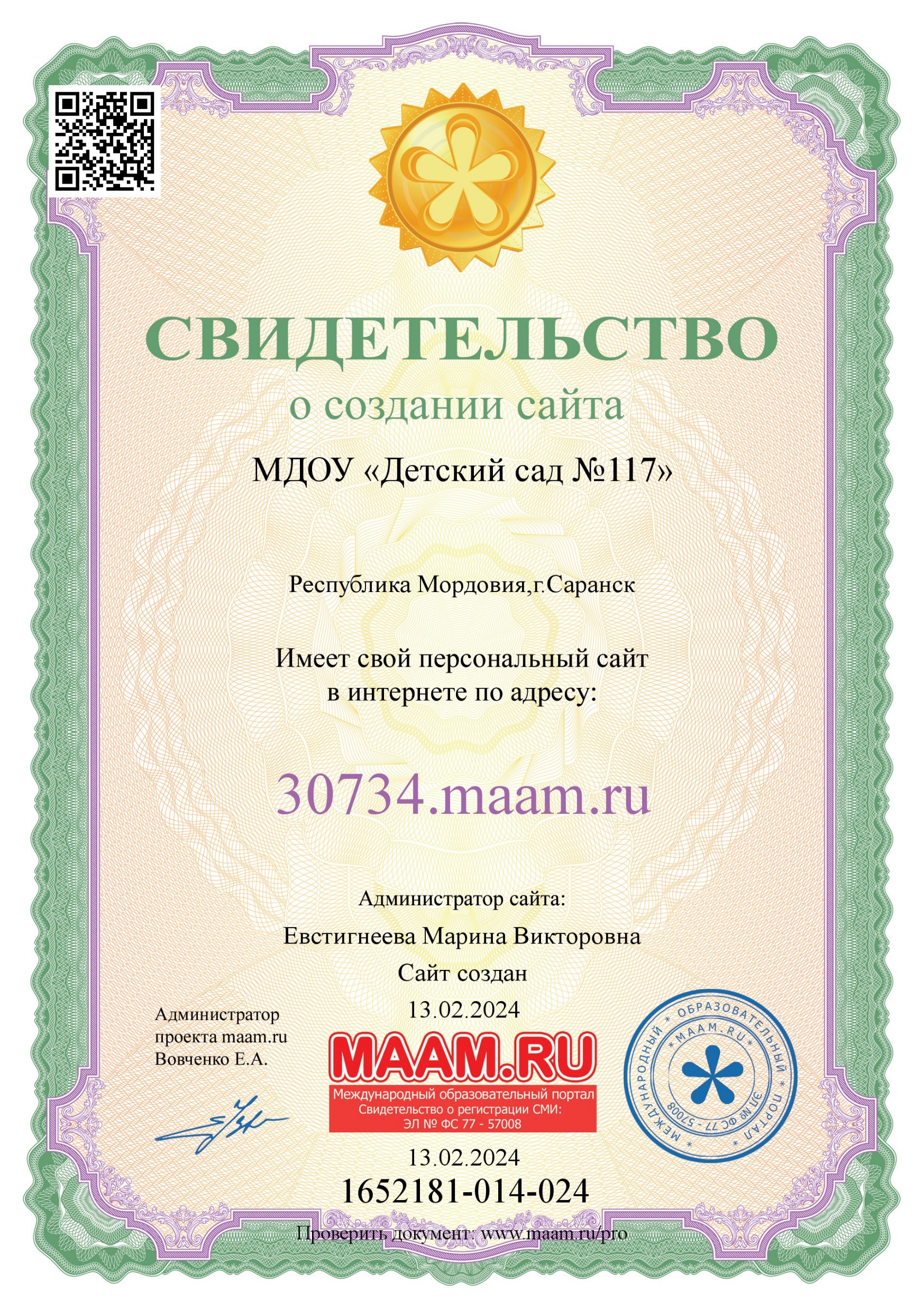 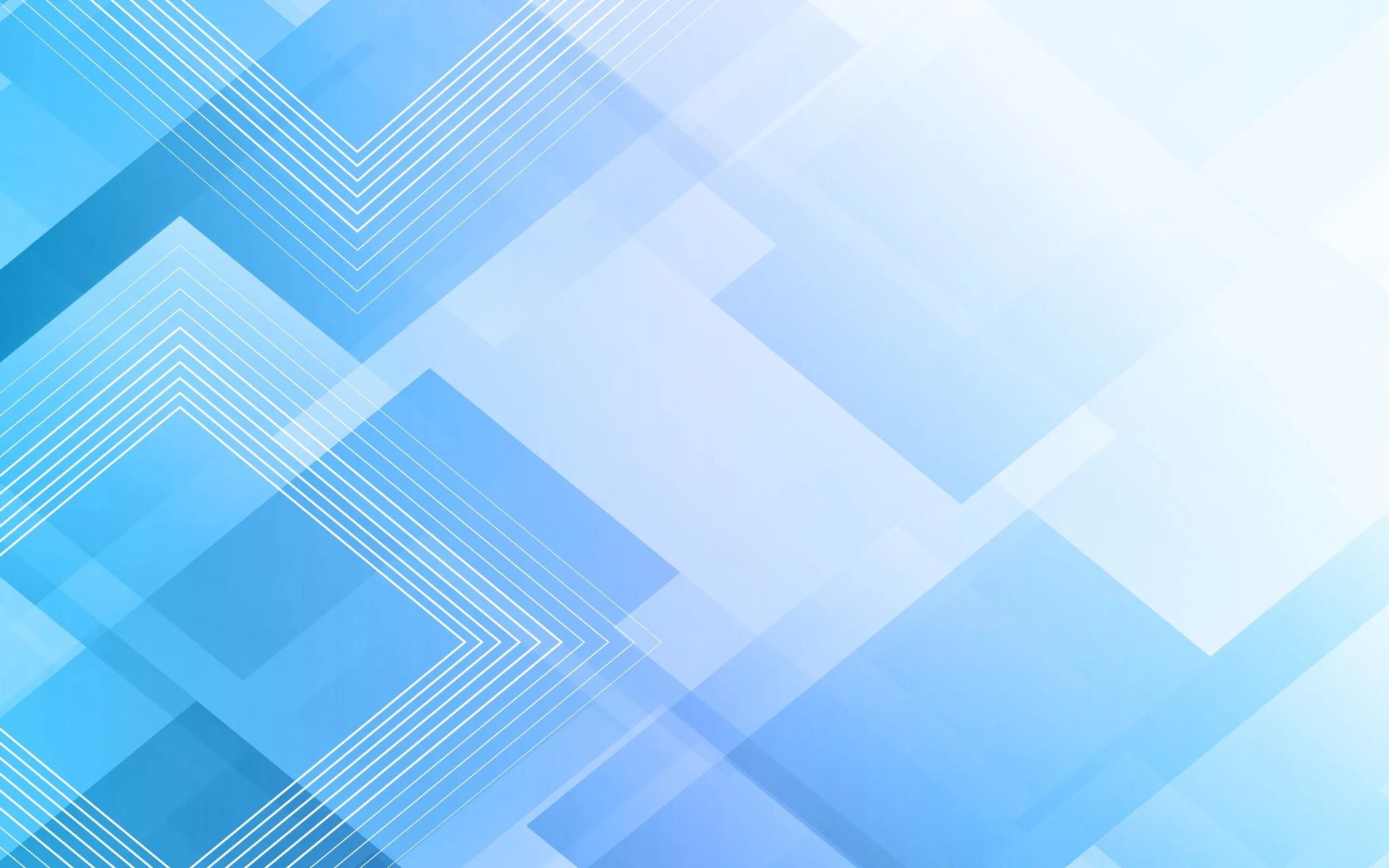 Участие в инновационной (экспериментальной) деятельности
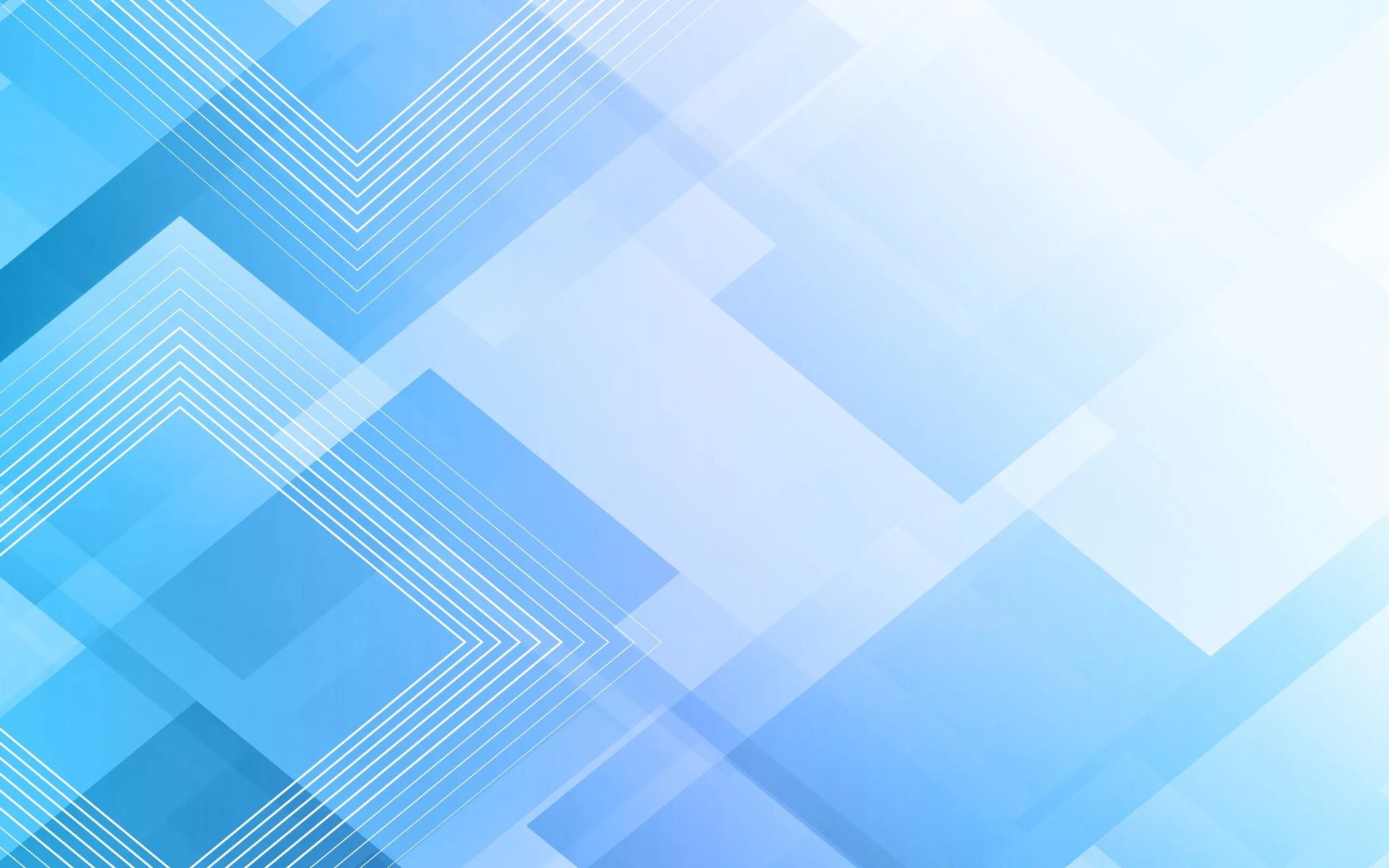 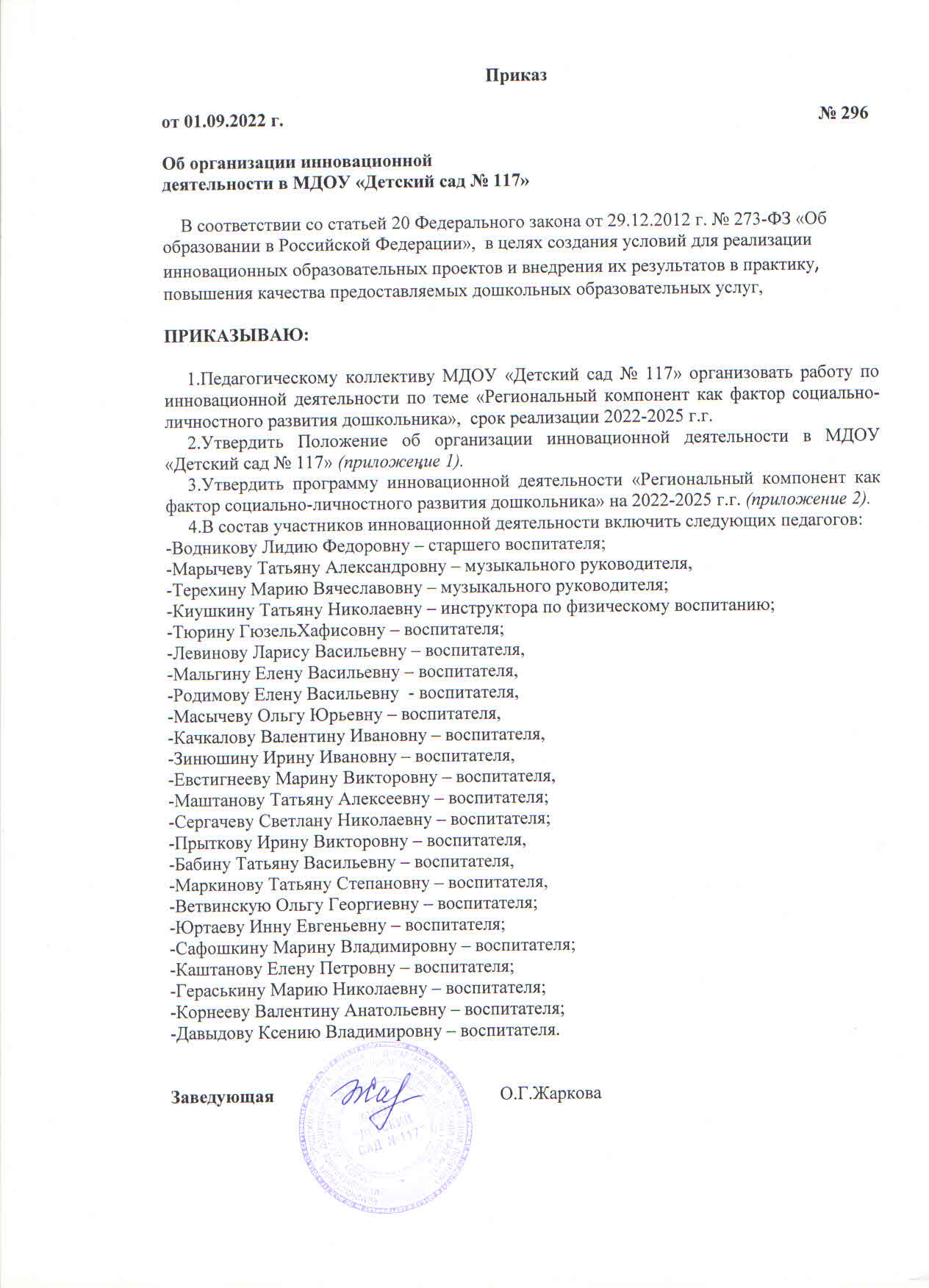 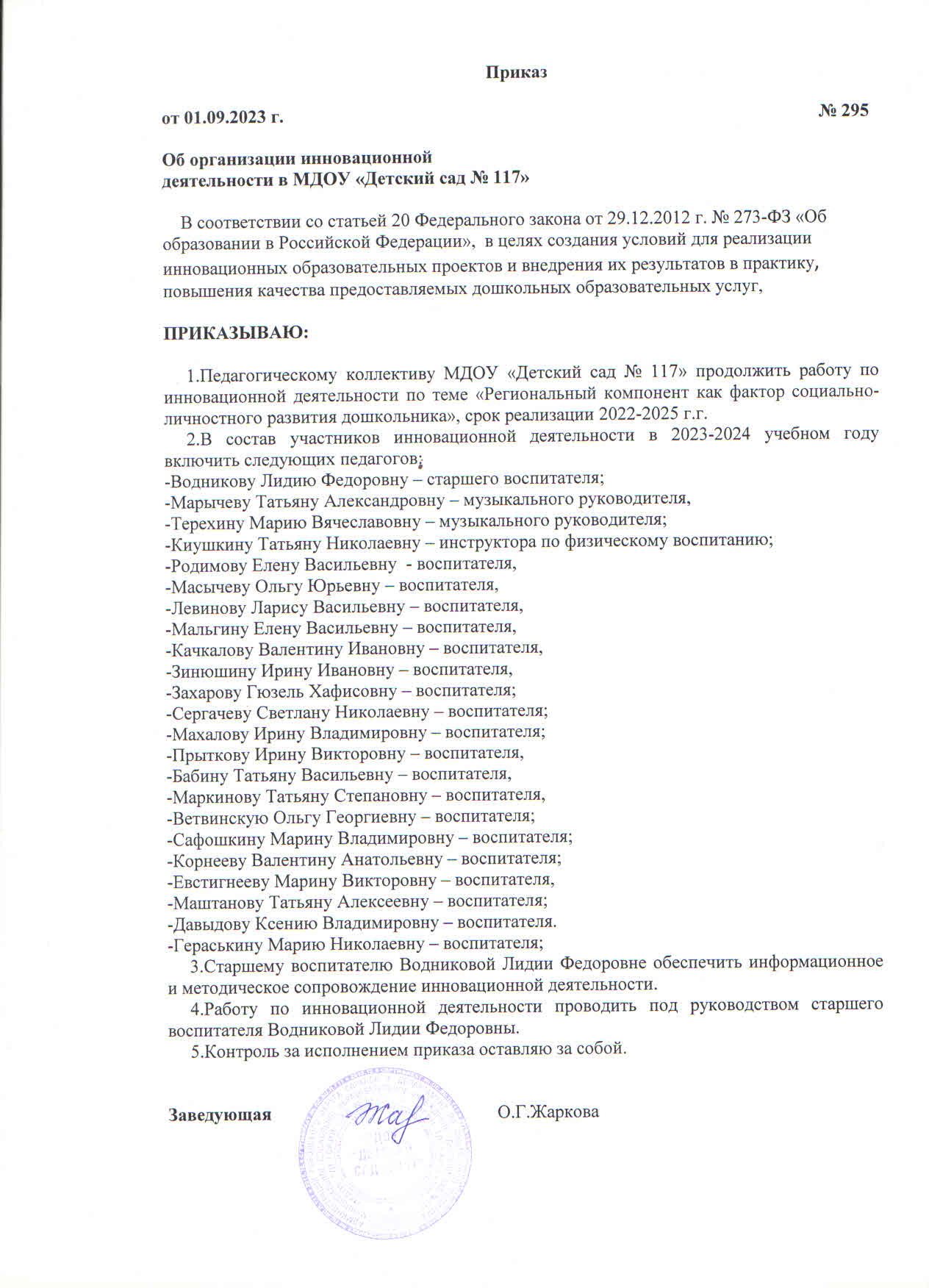 Муниципальный уровень:- инновационная деятельность МДОУ«Детский сад №117»    «Региональный компонент, 
как фактор социально – личностного развития дошкольников», 2022г.
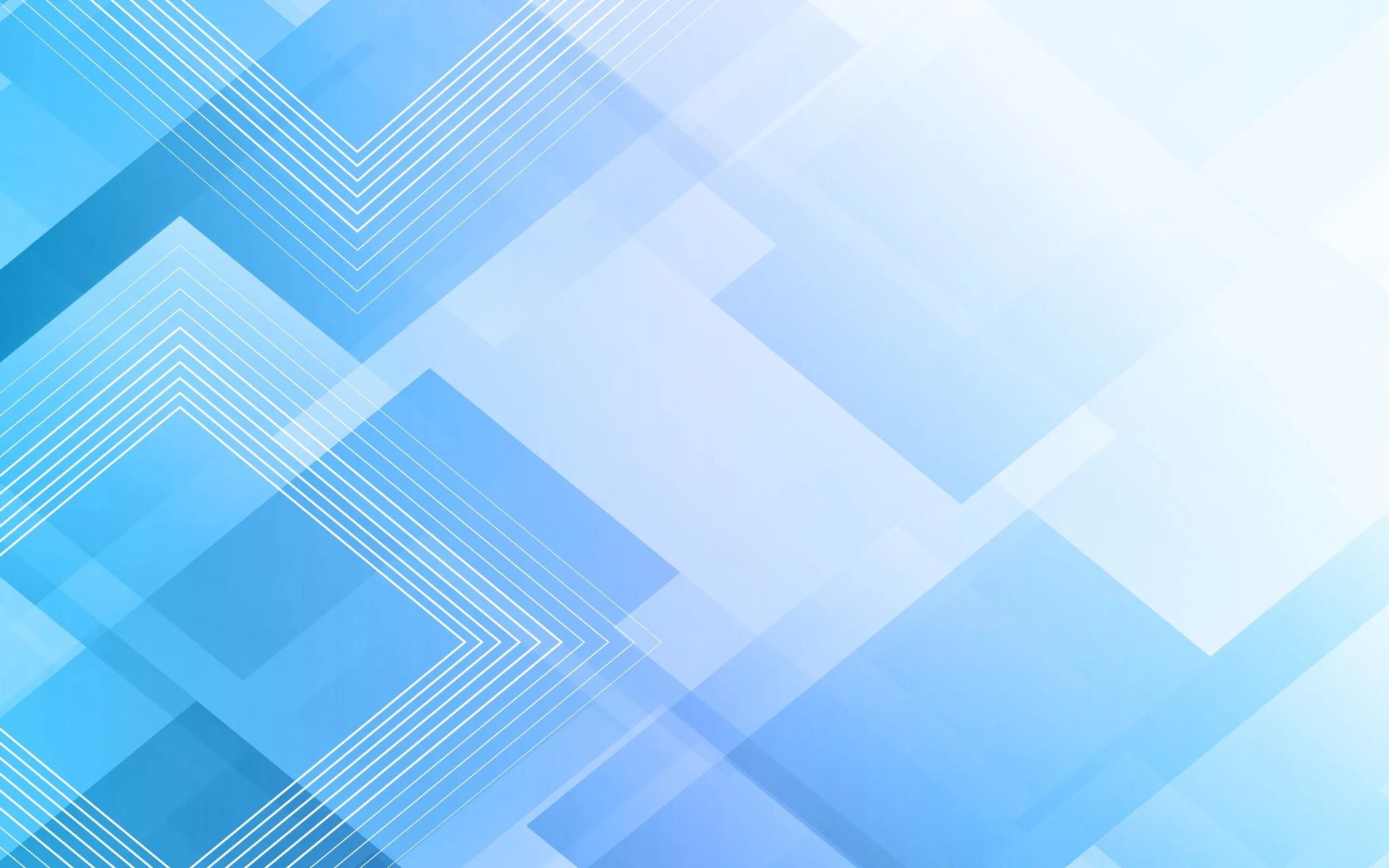 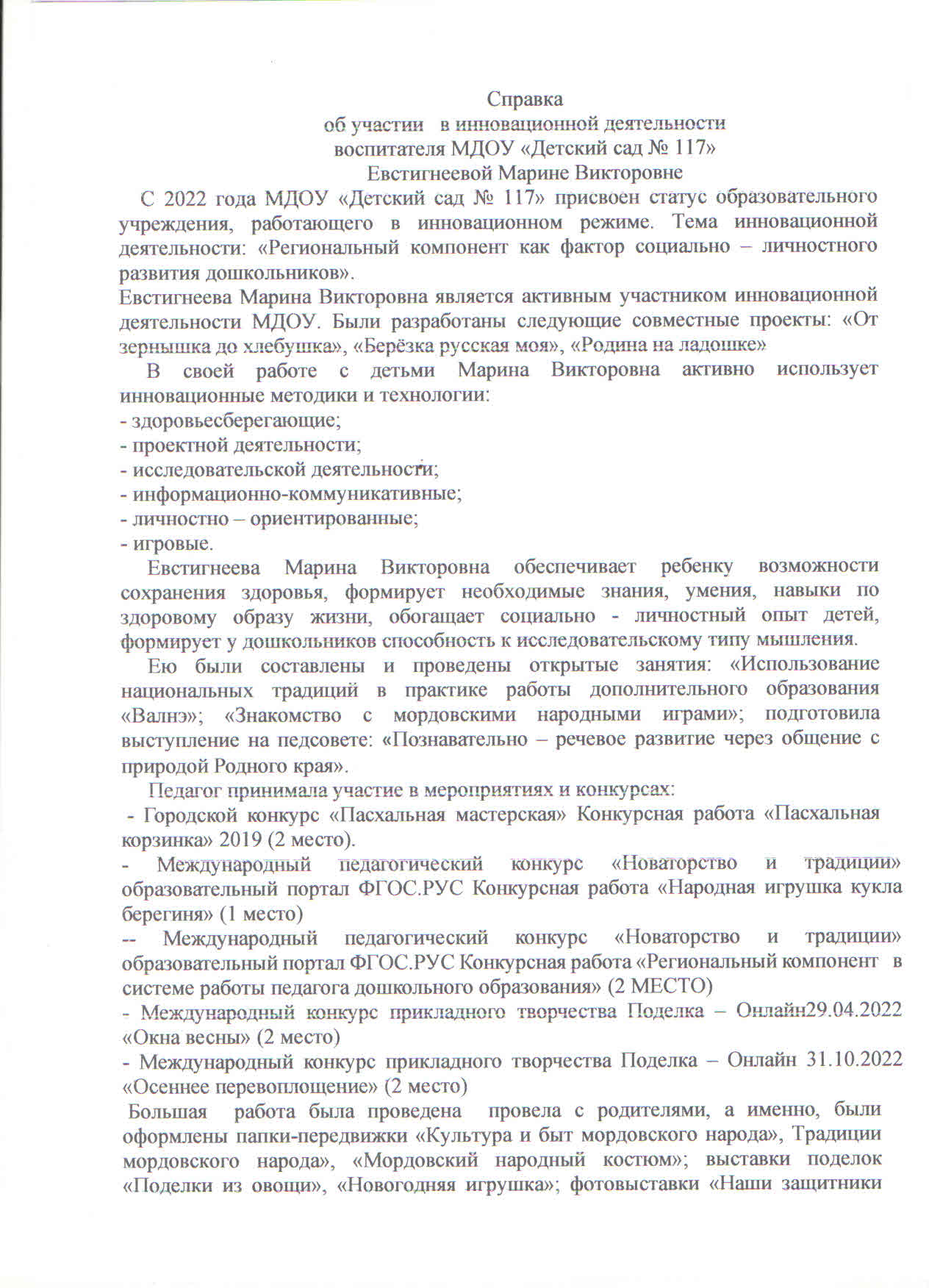 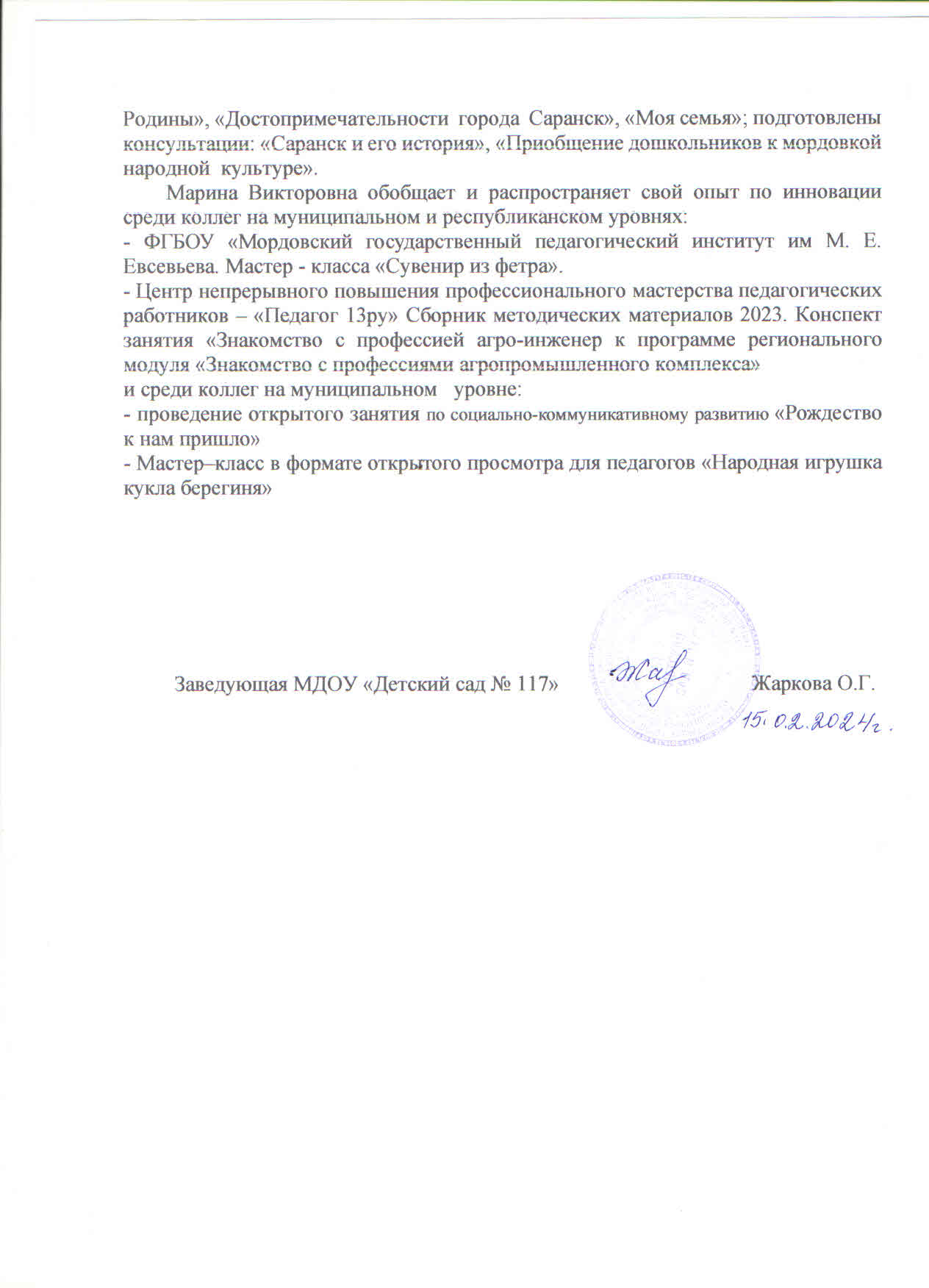 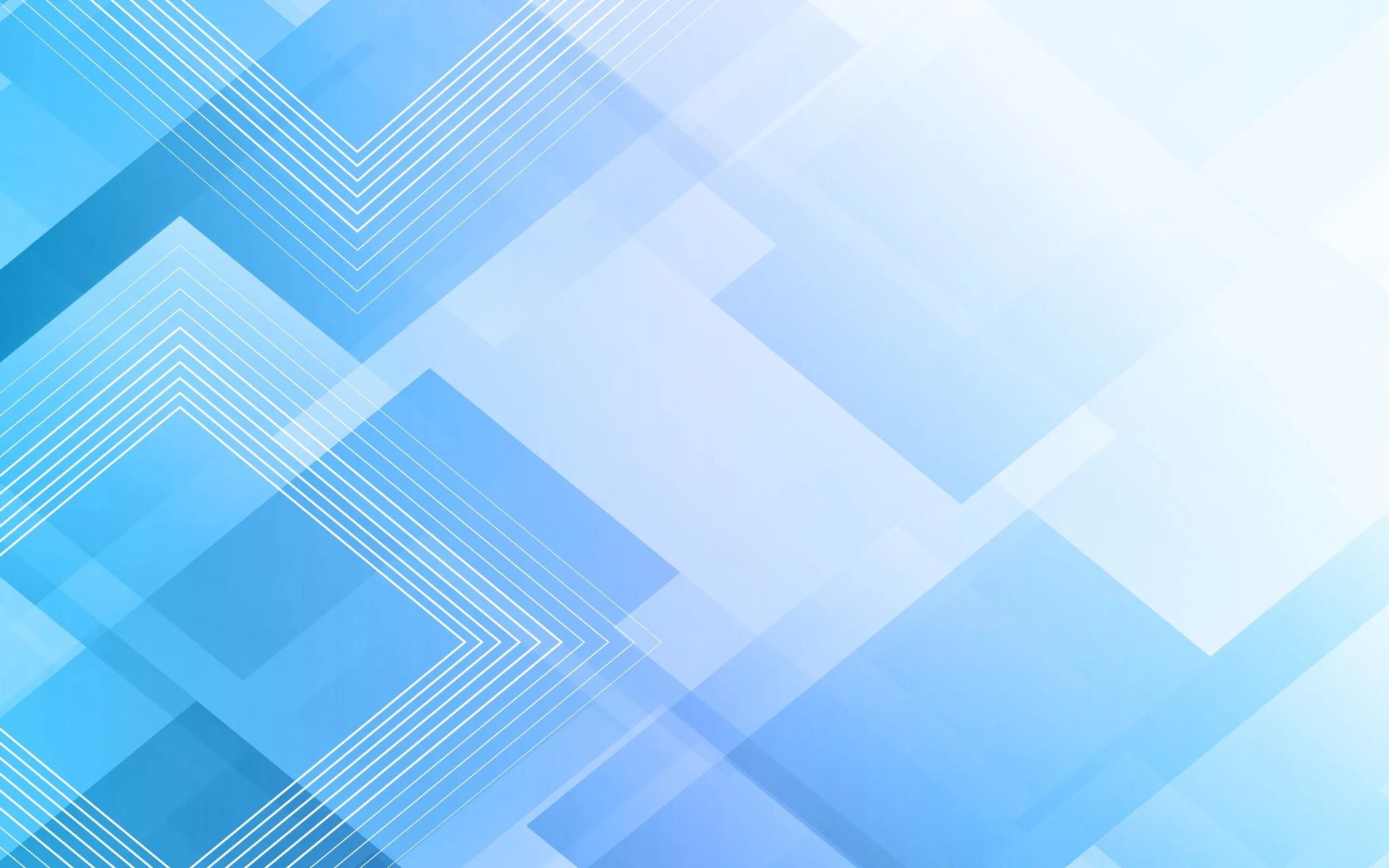 Наставничество
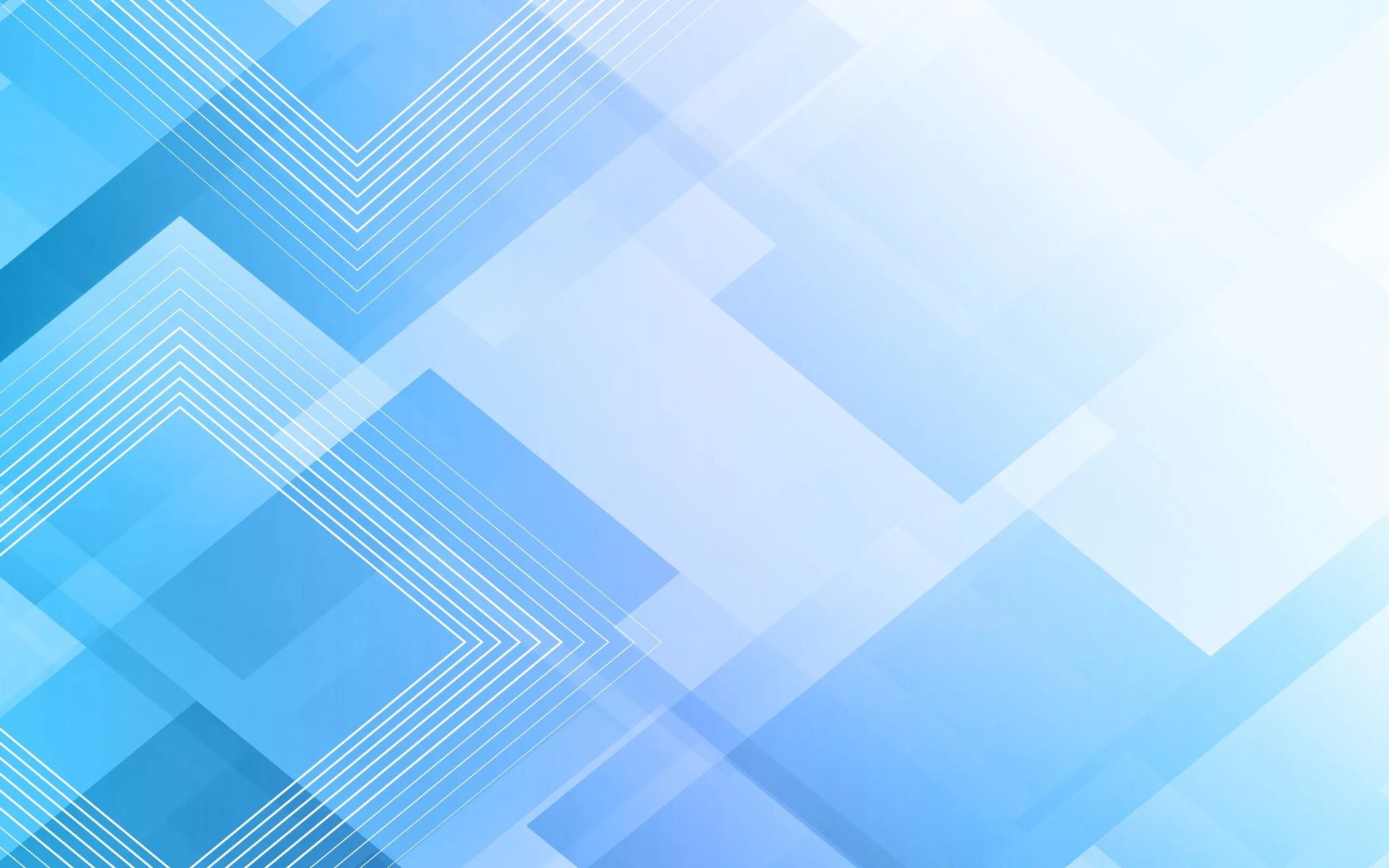 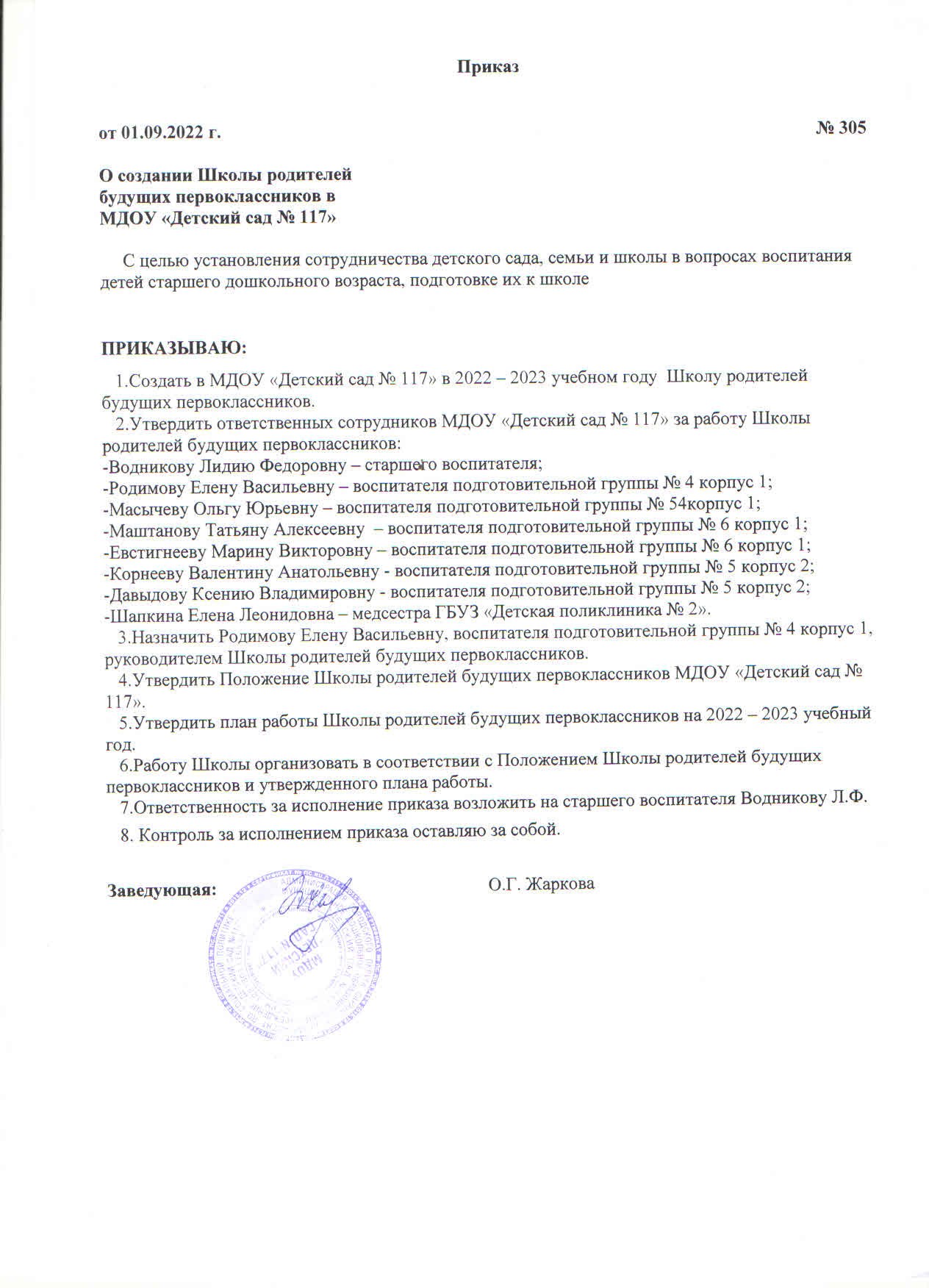 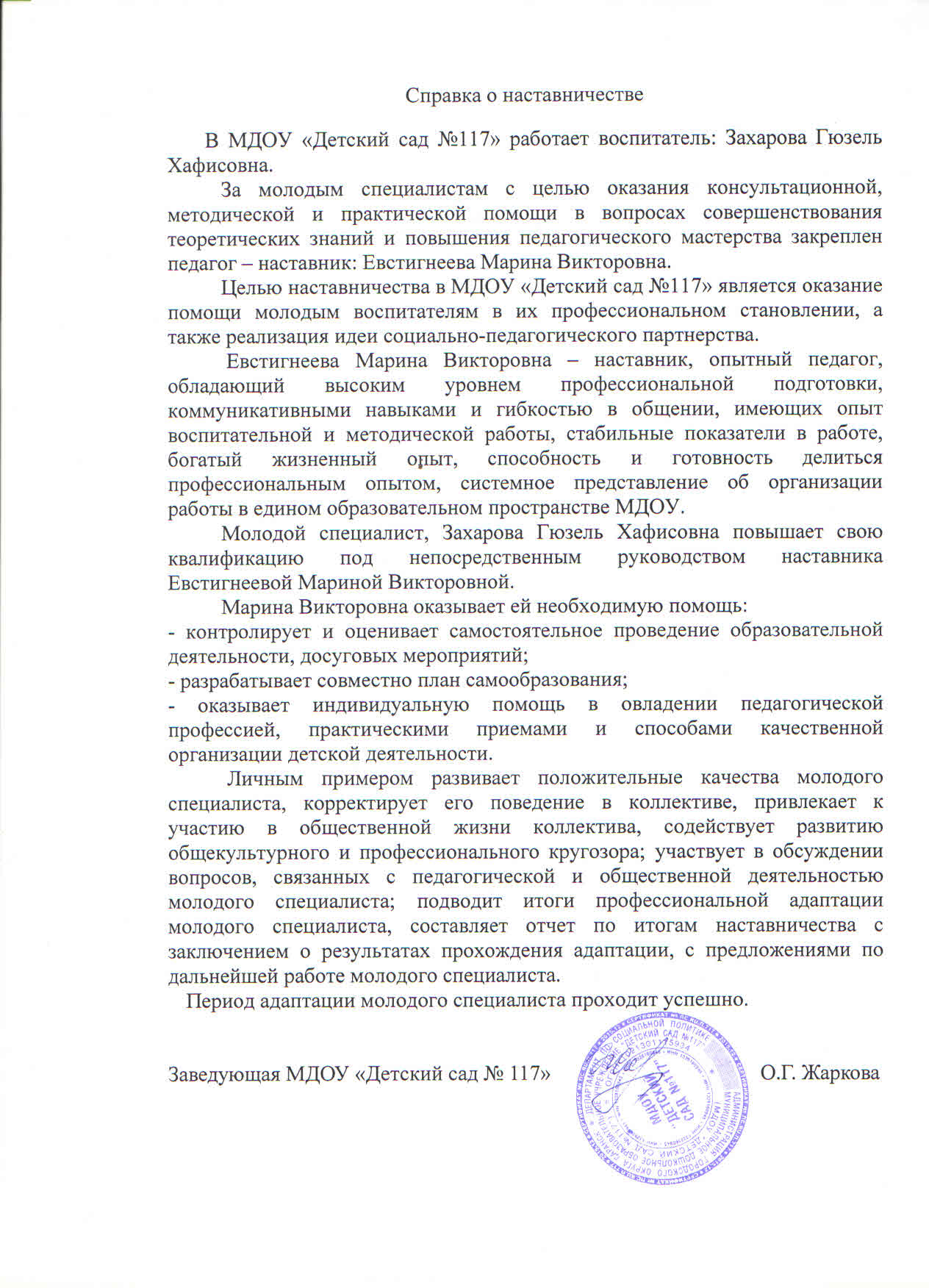 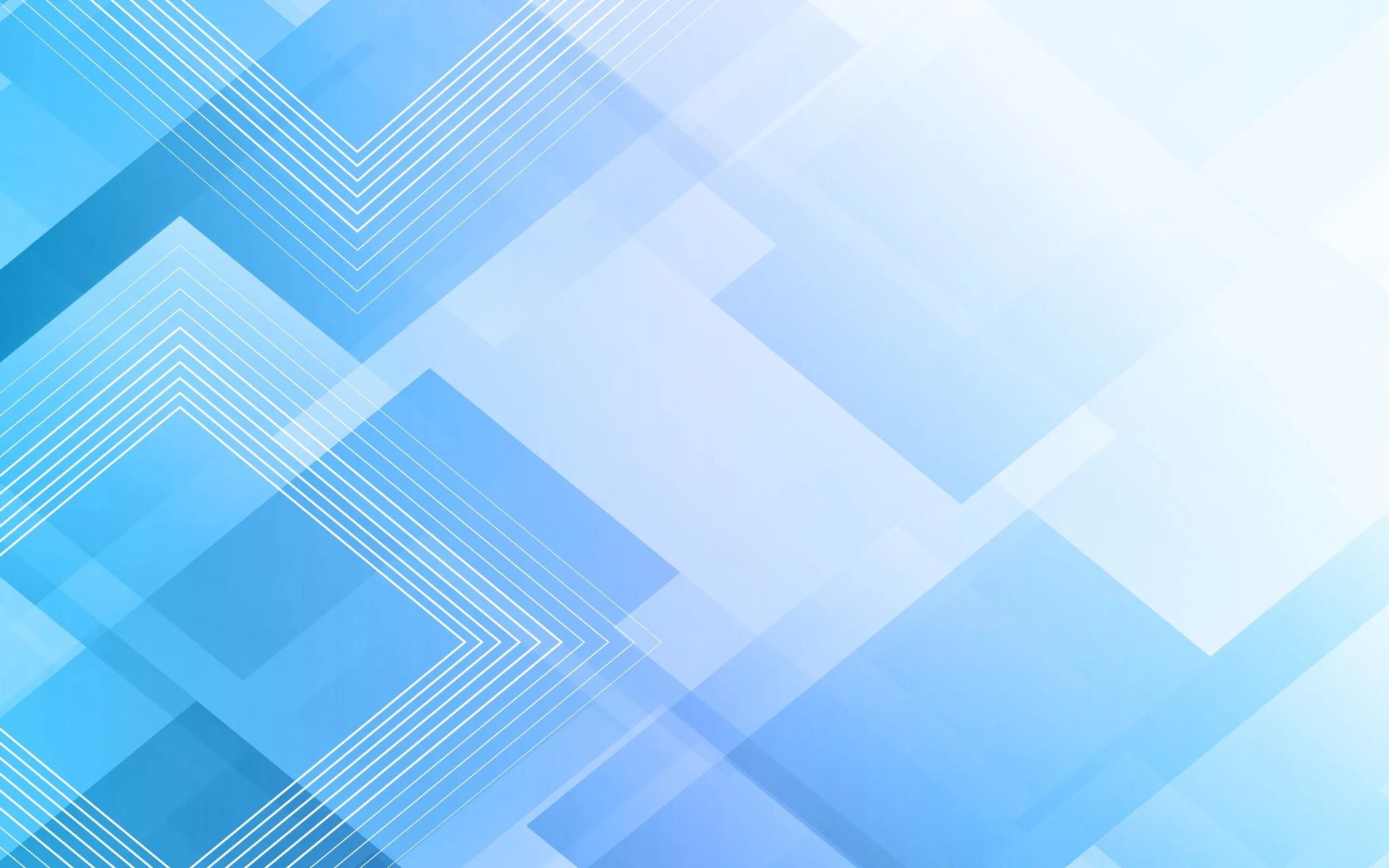 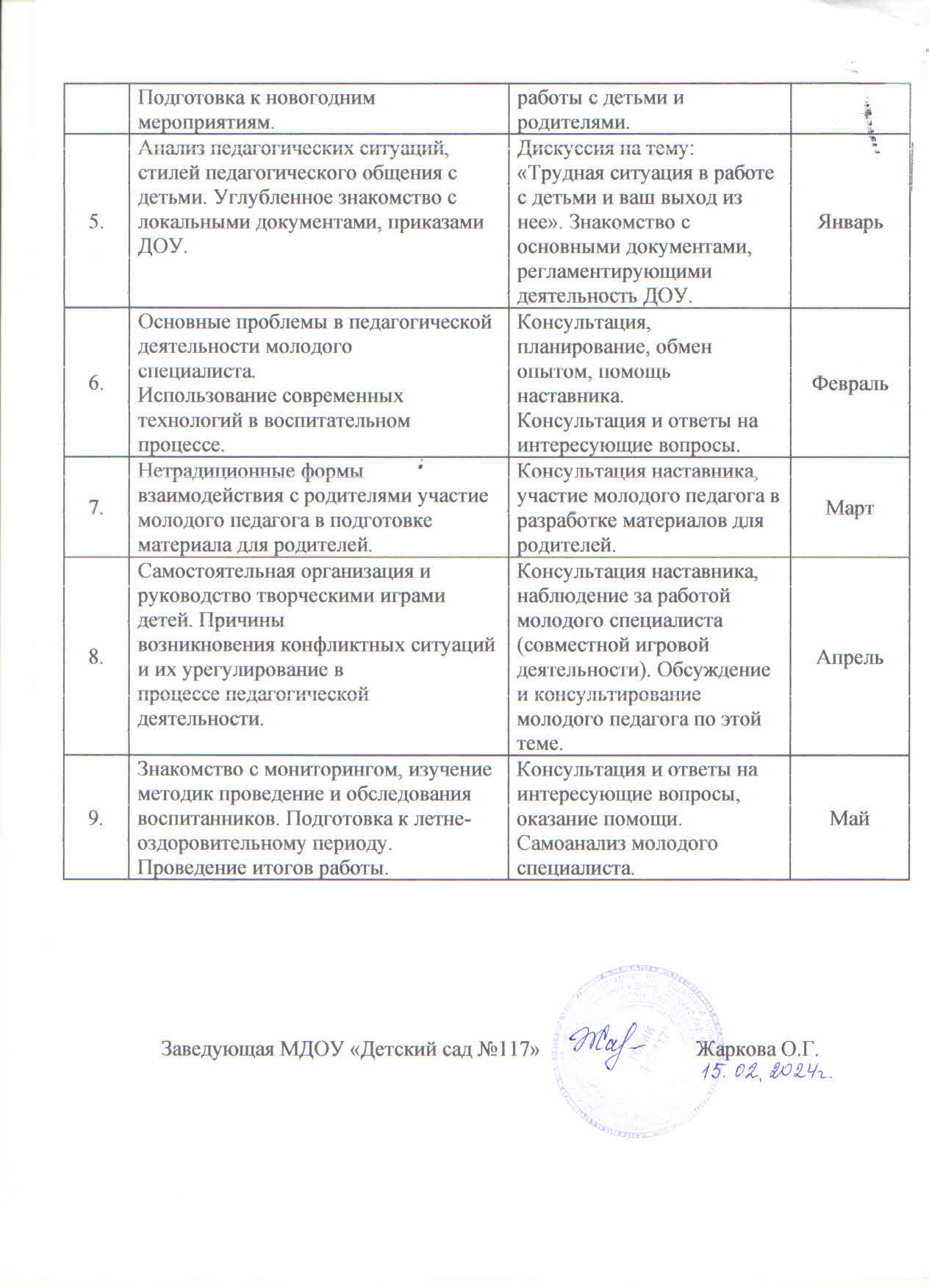 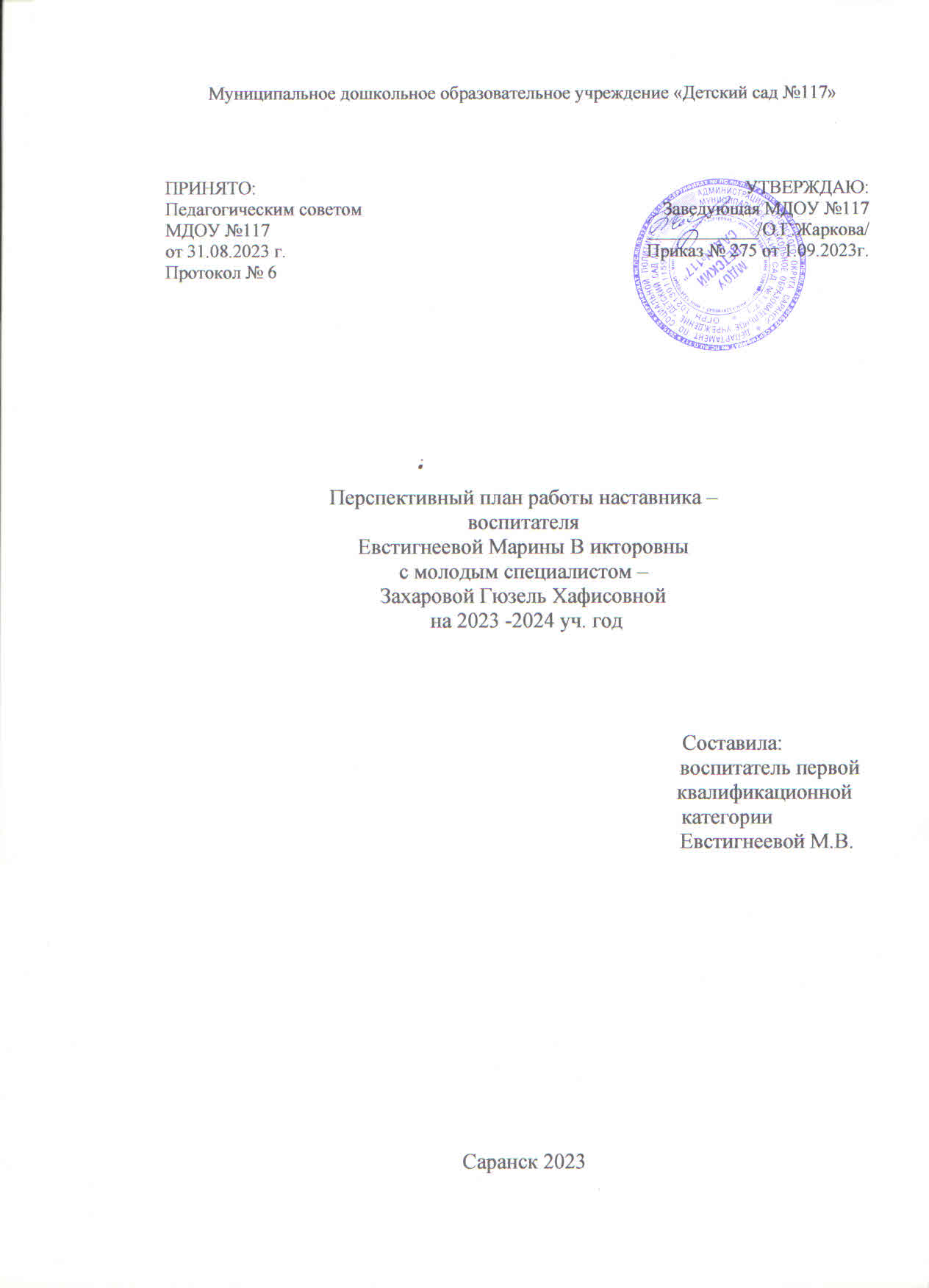 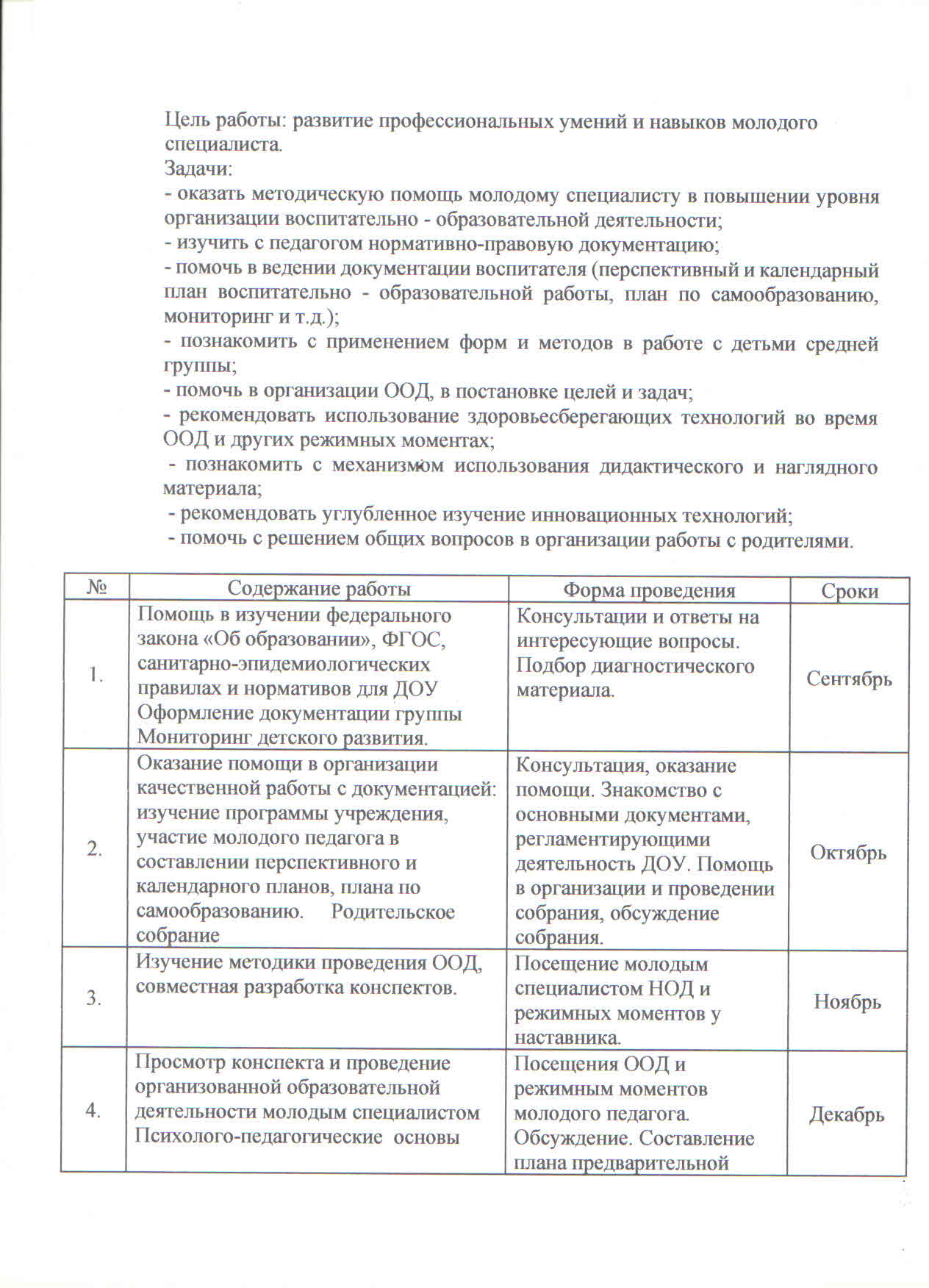 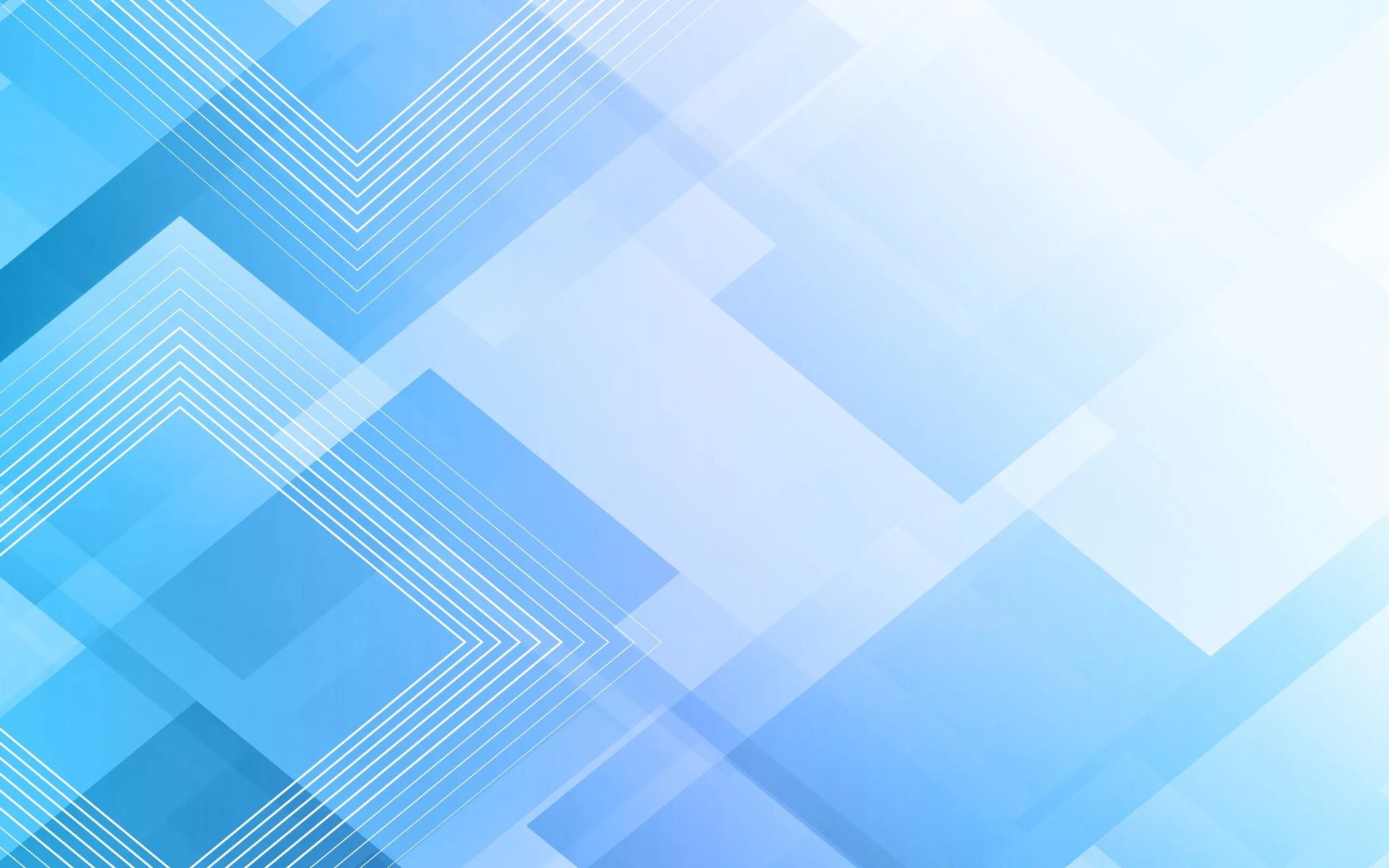 Наличие публикаций
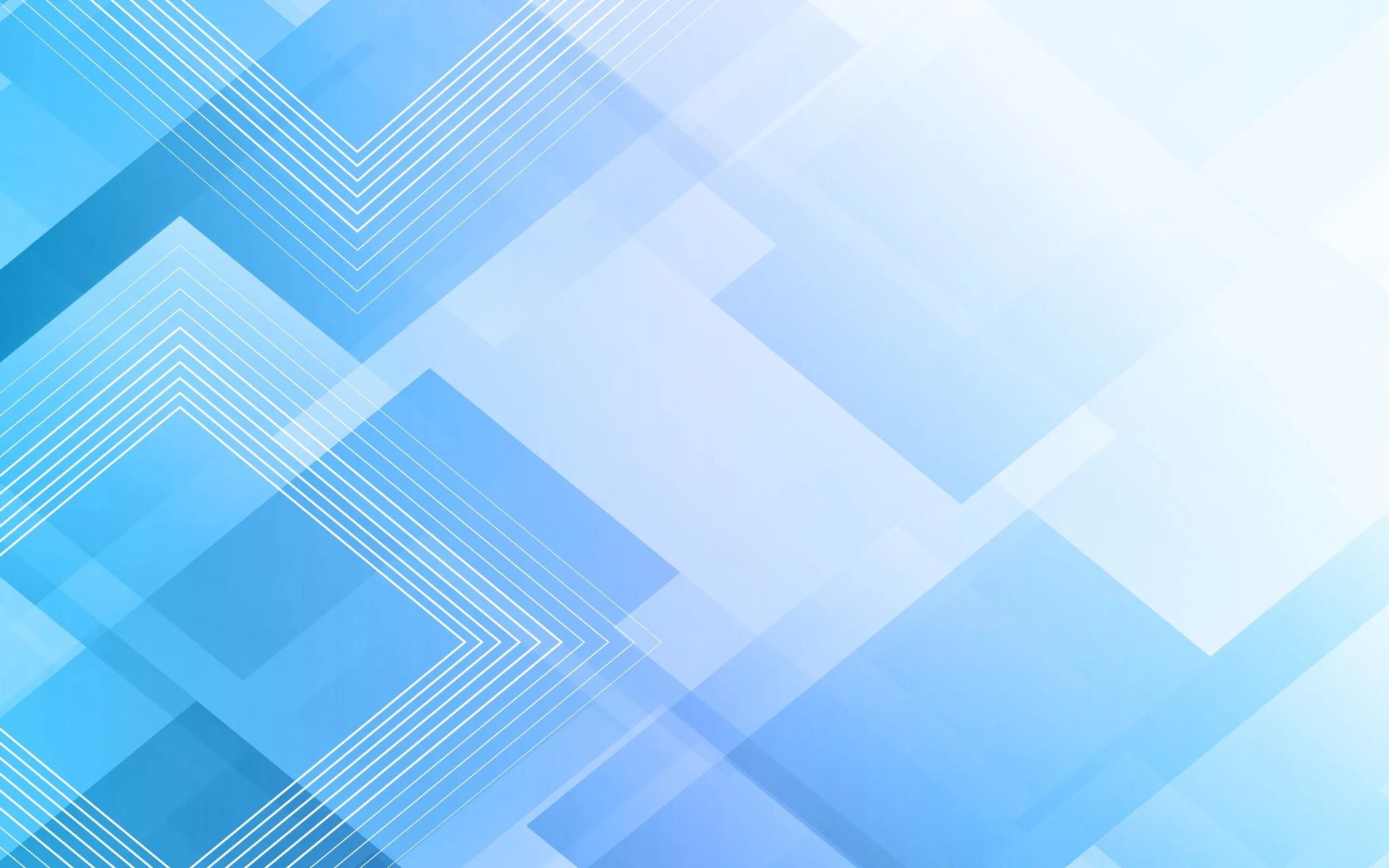 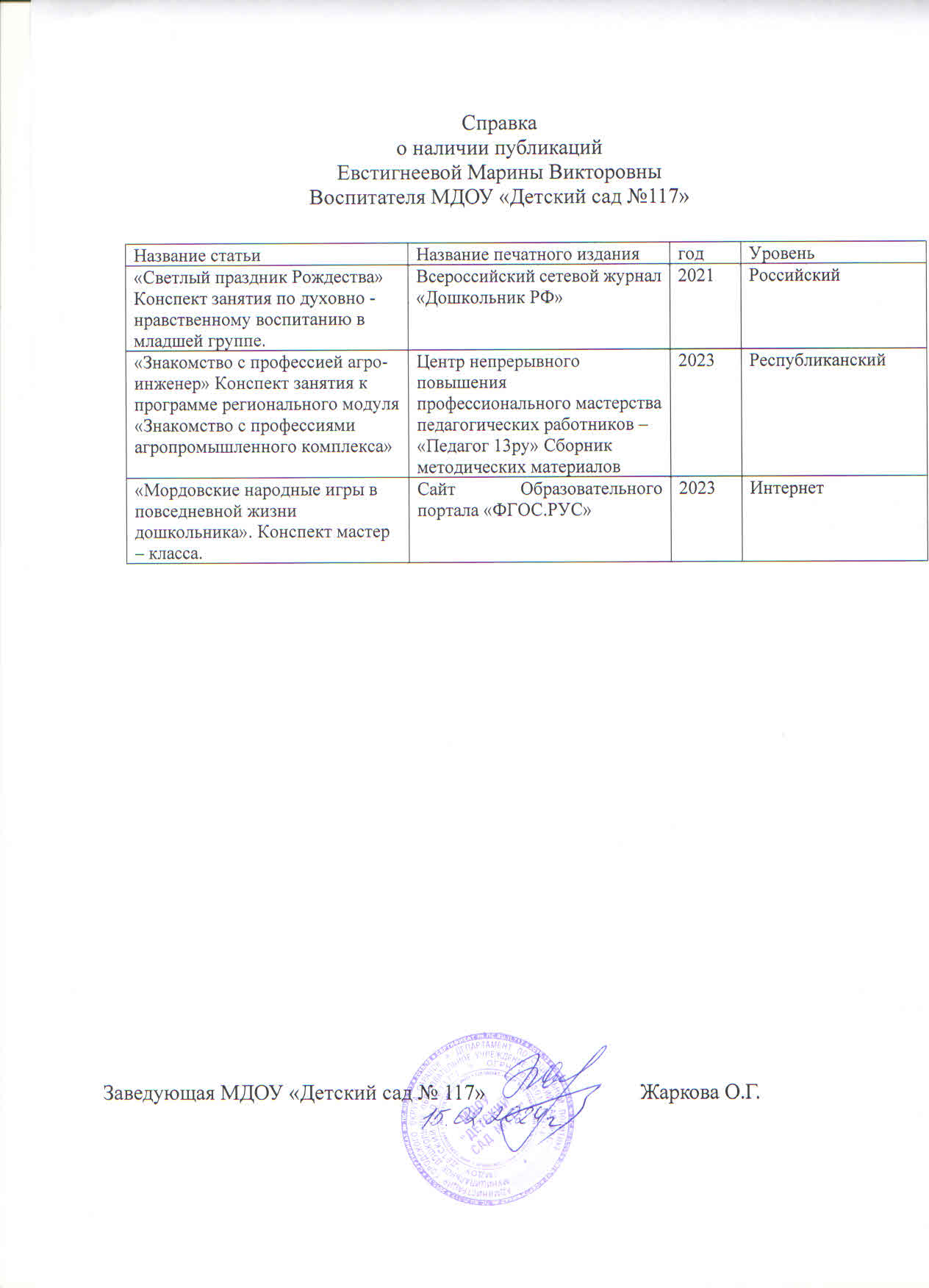 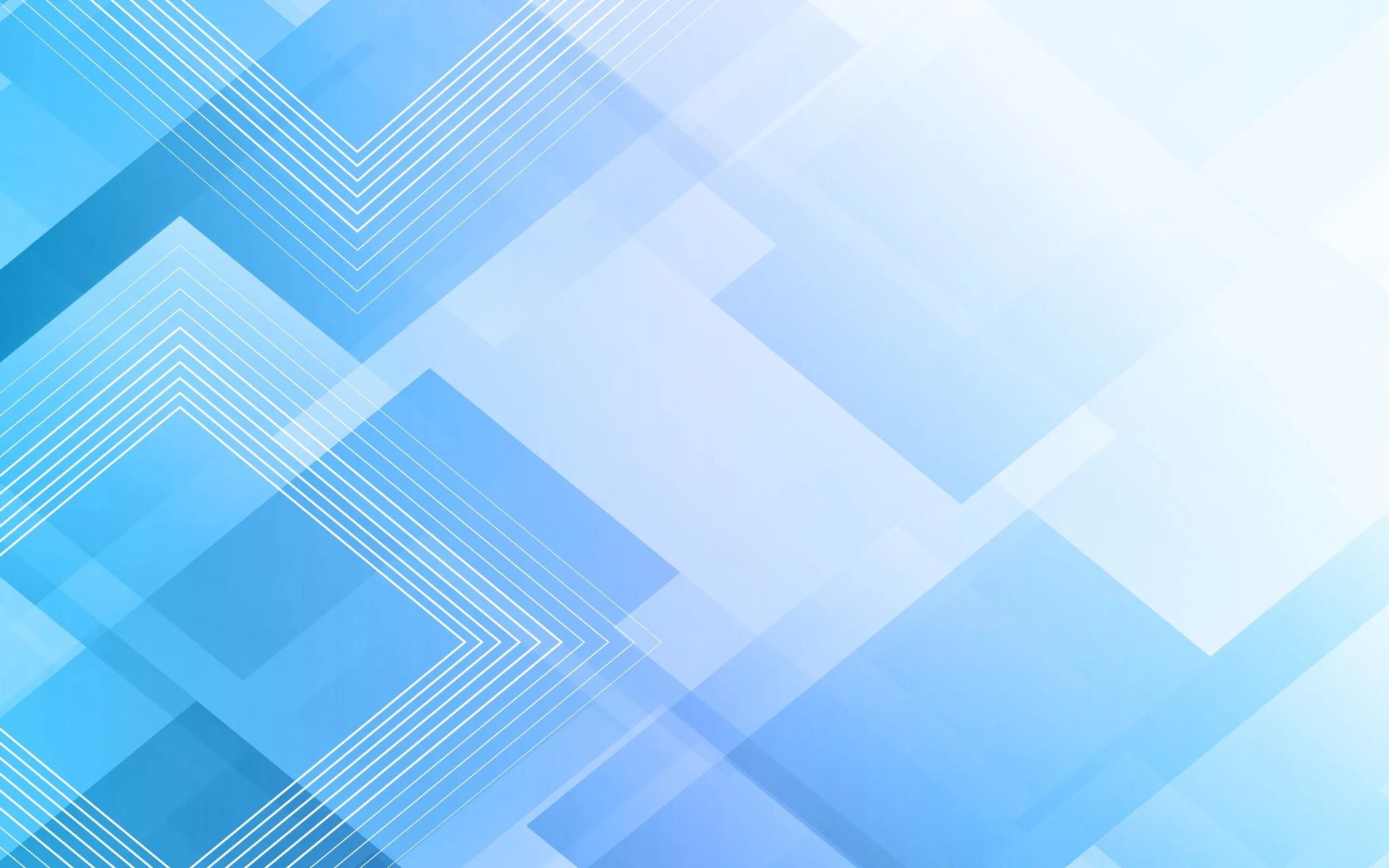 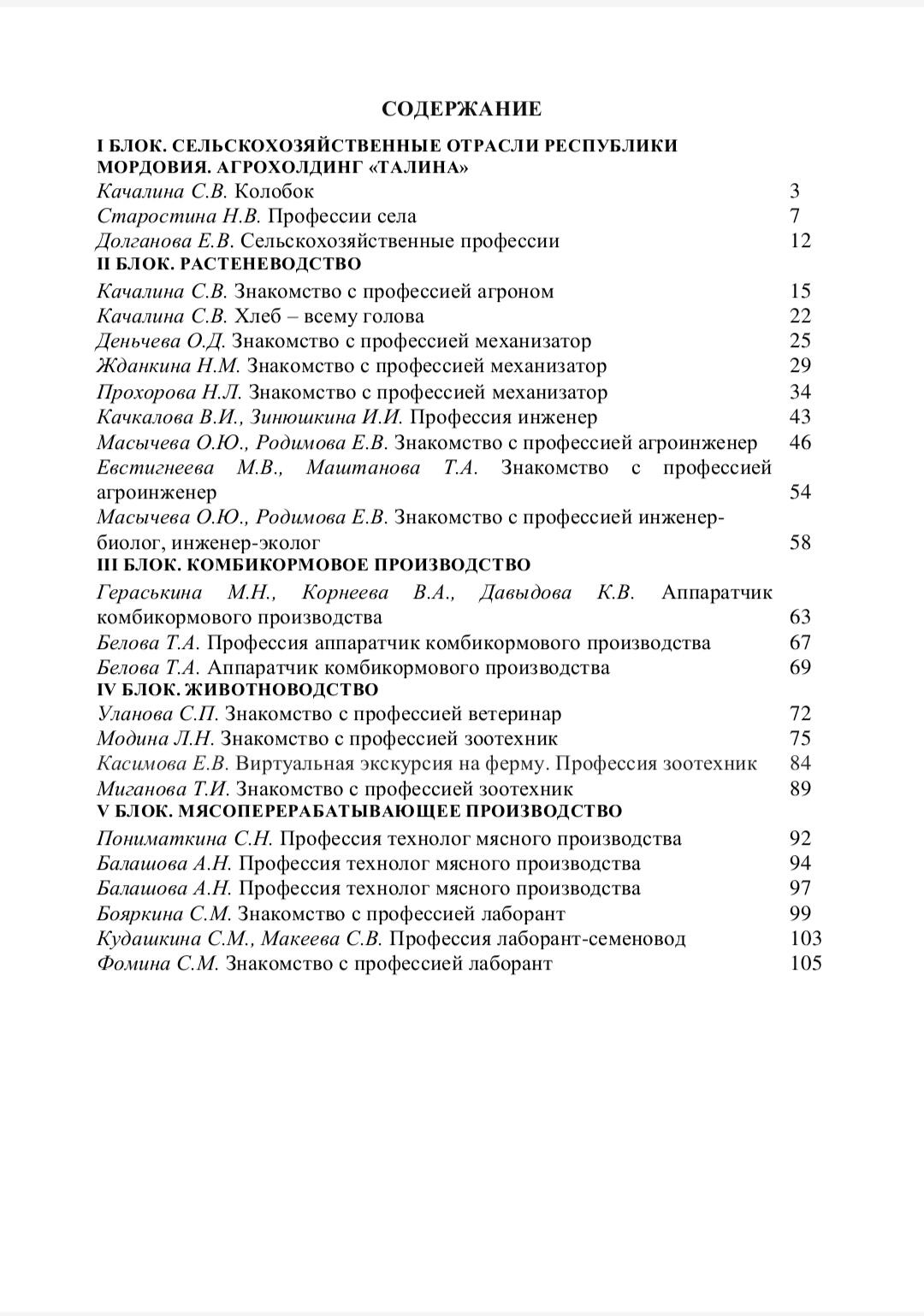 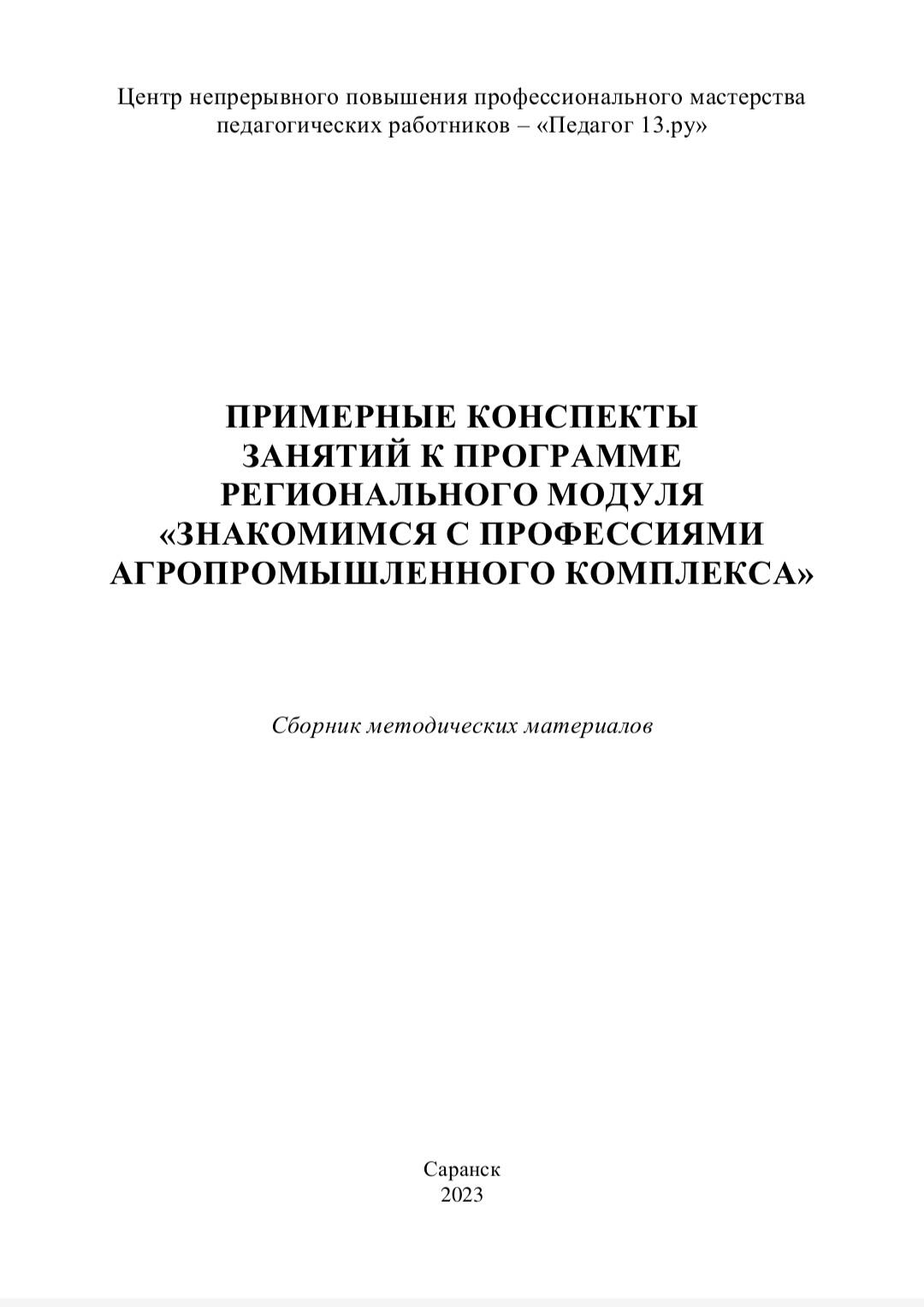 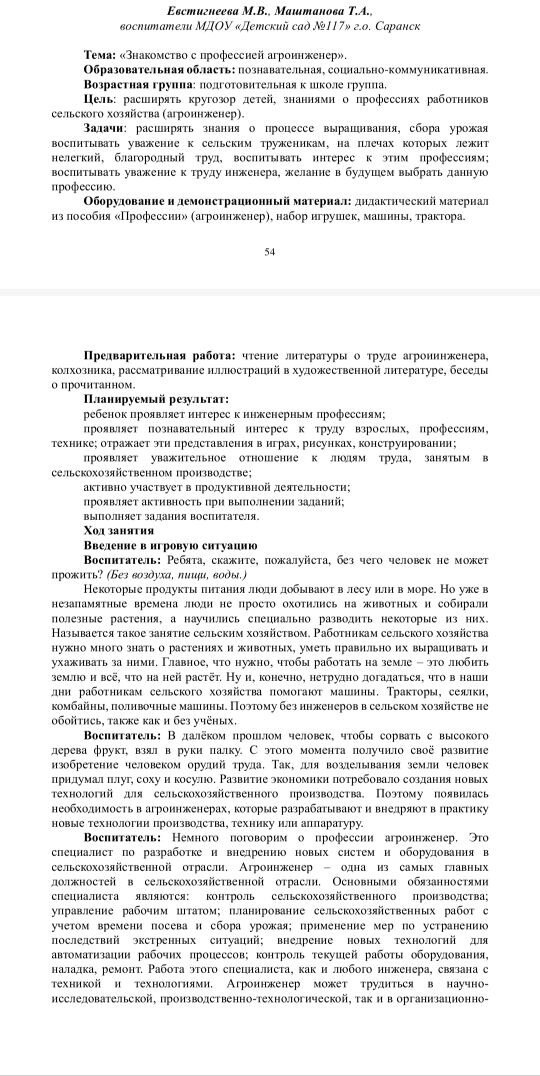 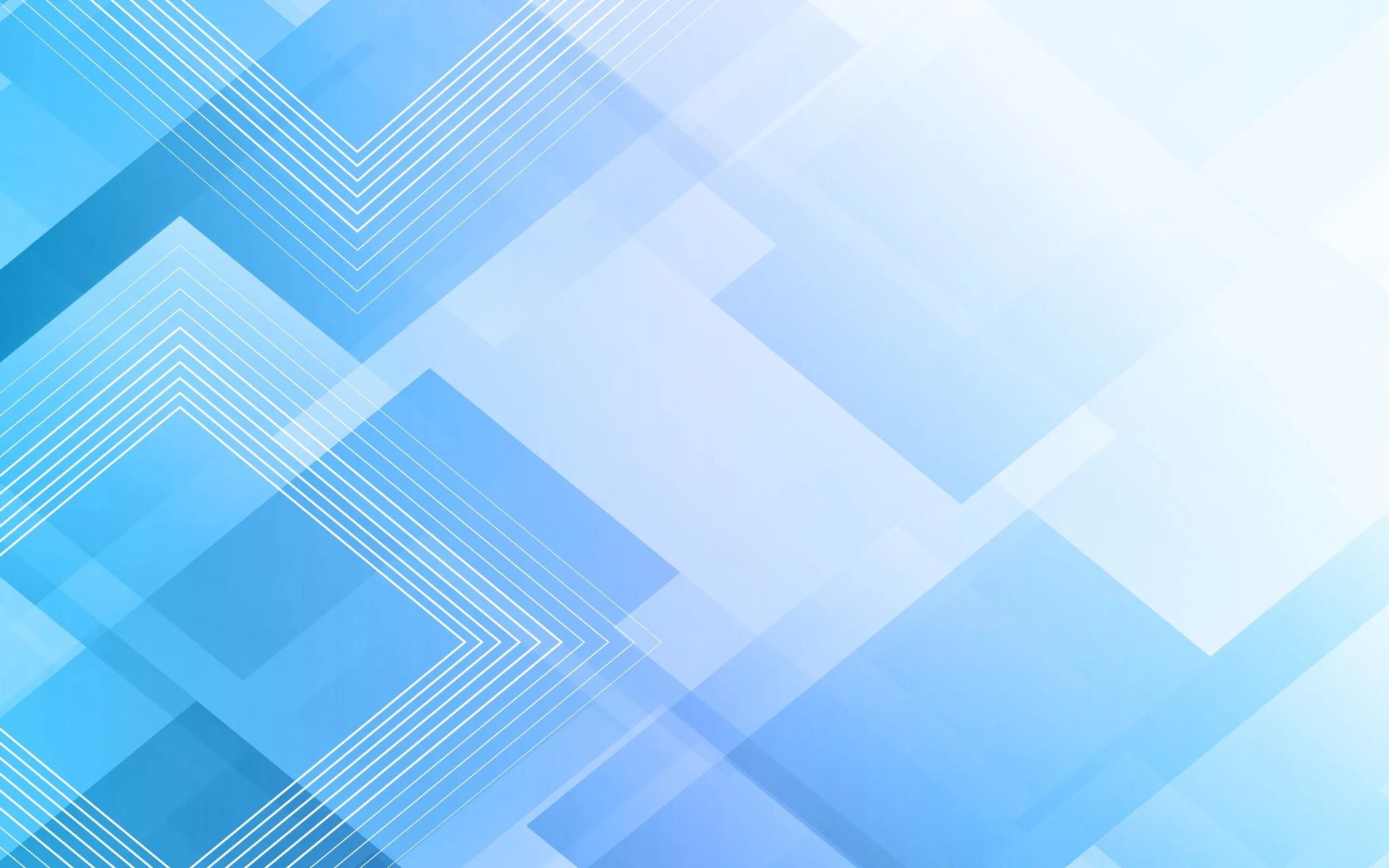 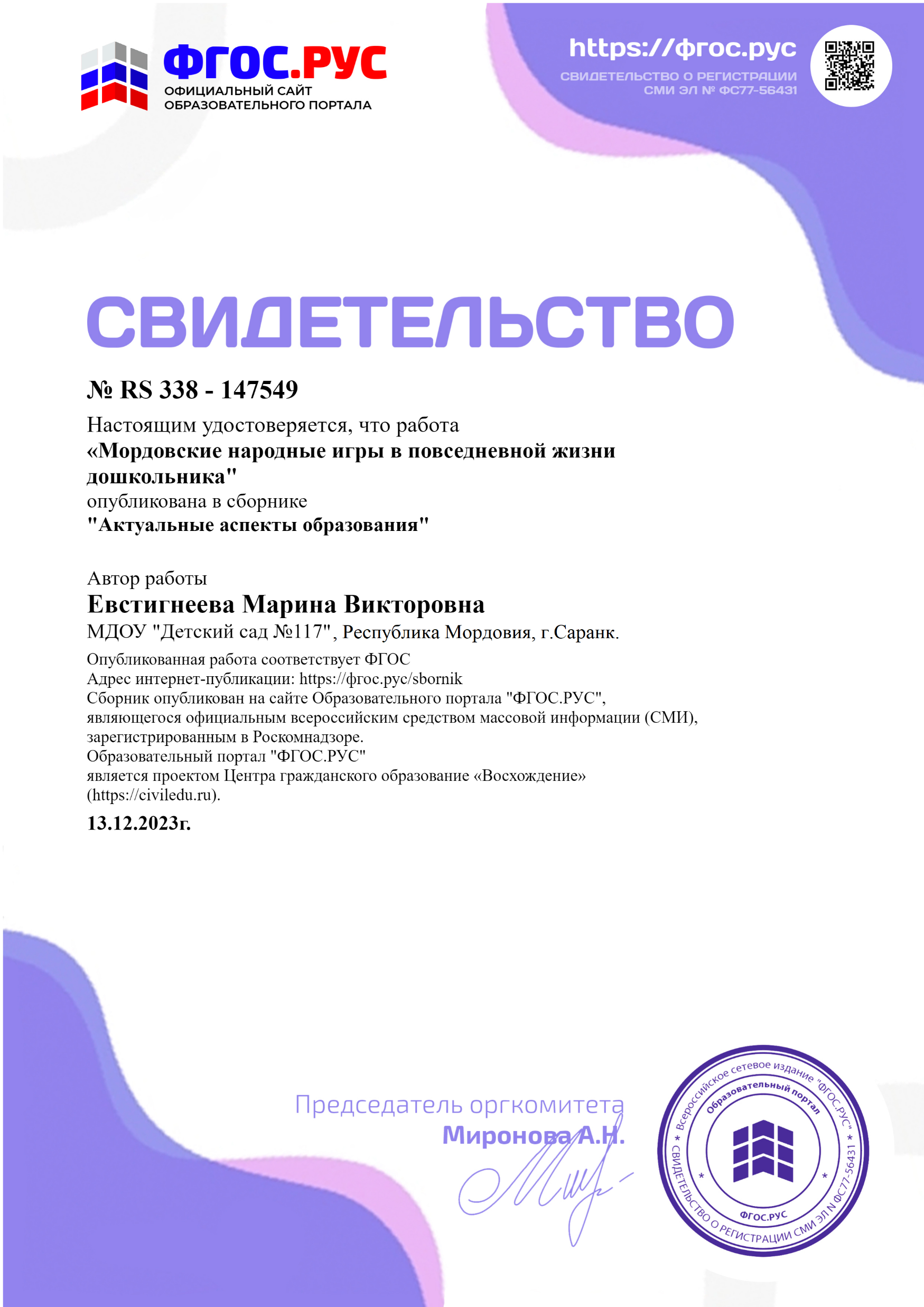 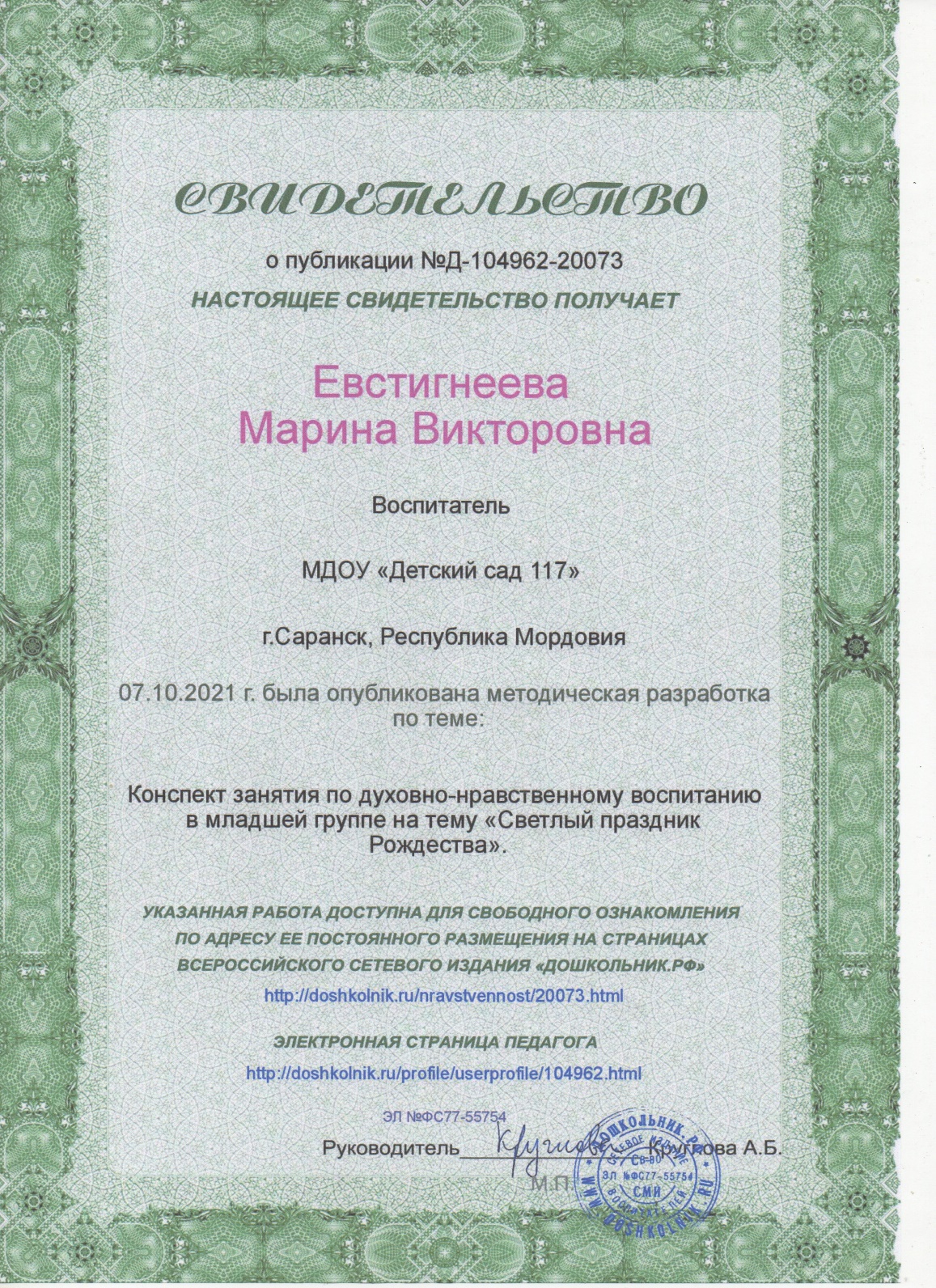 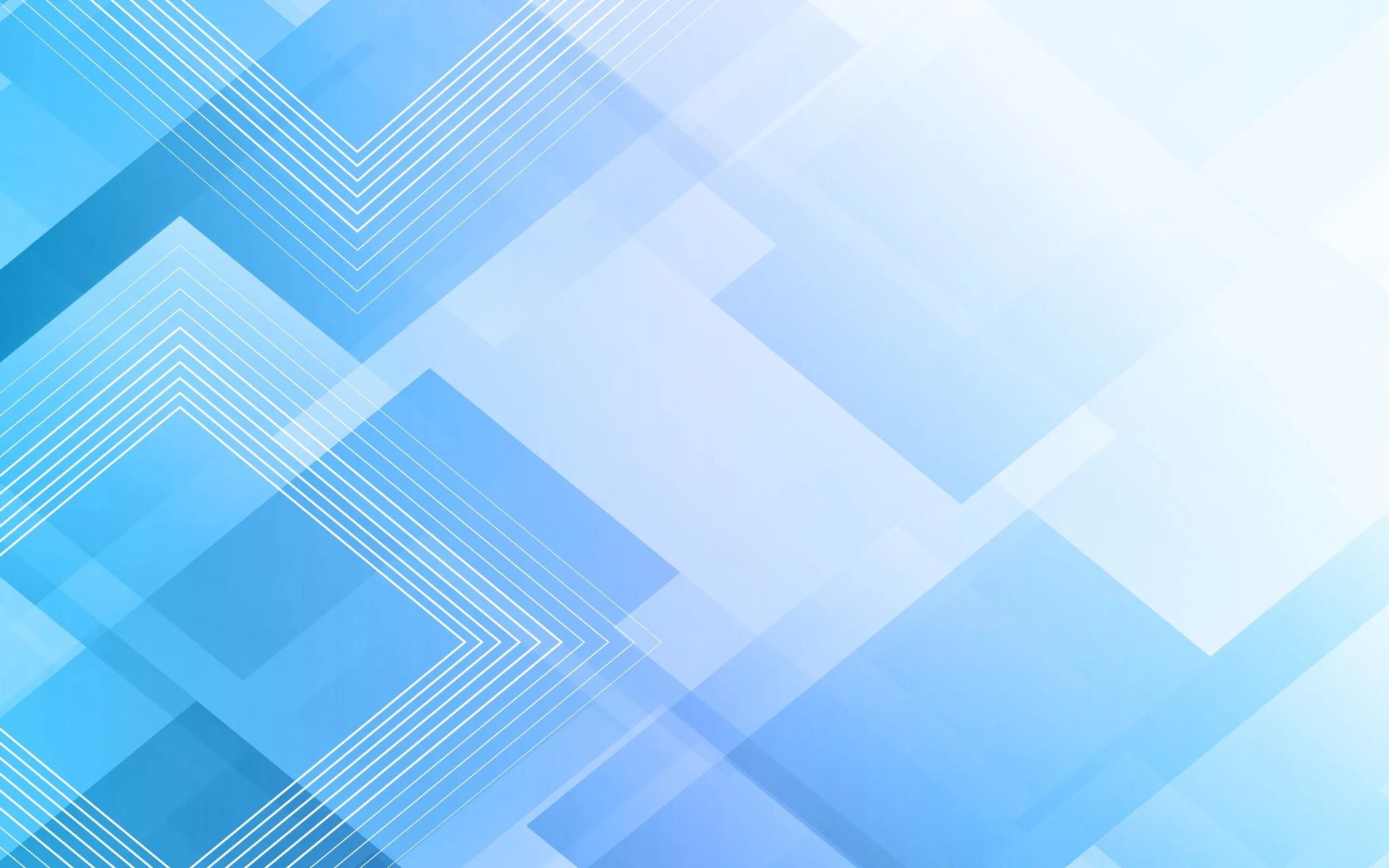 Результаты участия воспитанников в:
конкурсах; 
выставках ;
 турнирах ;
 соревнованиях ; 
 акциях ; 
 фестивалях
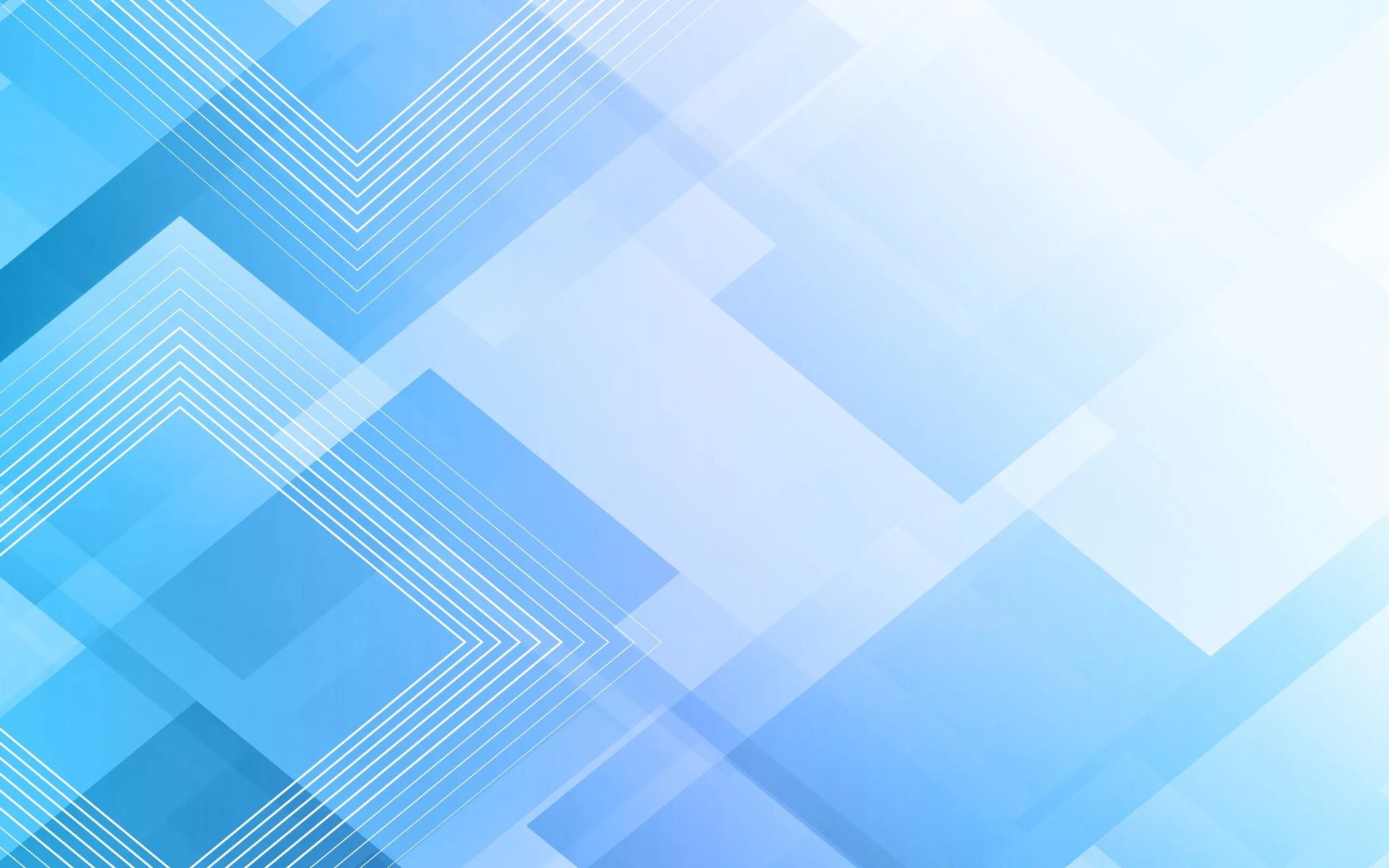 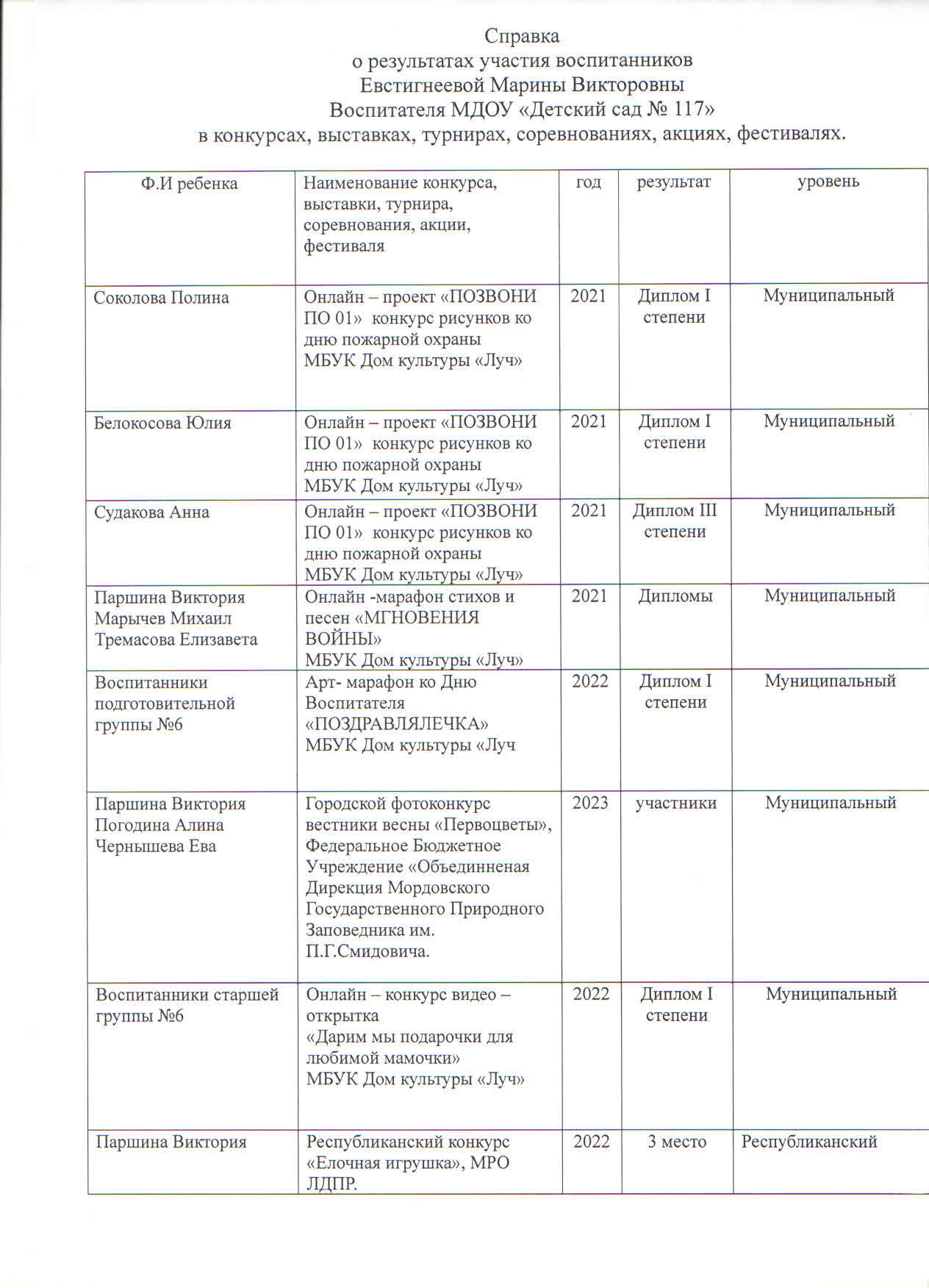 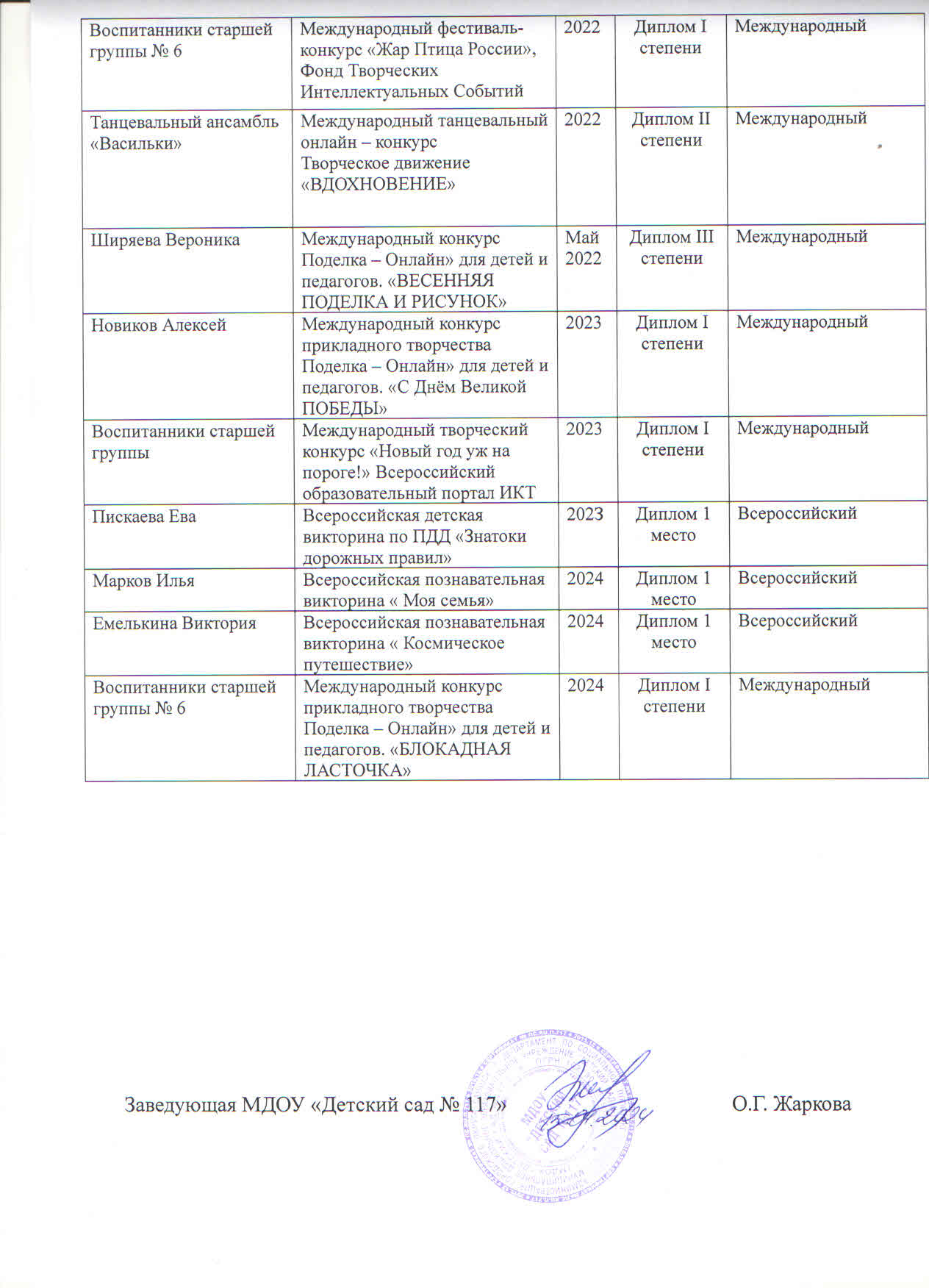 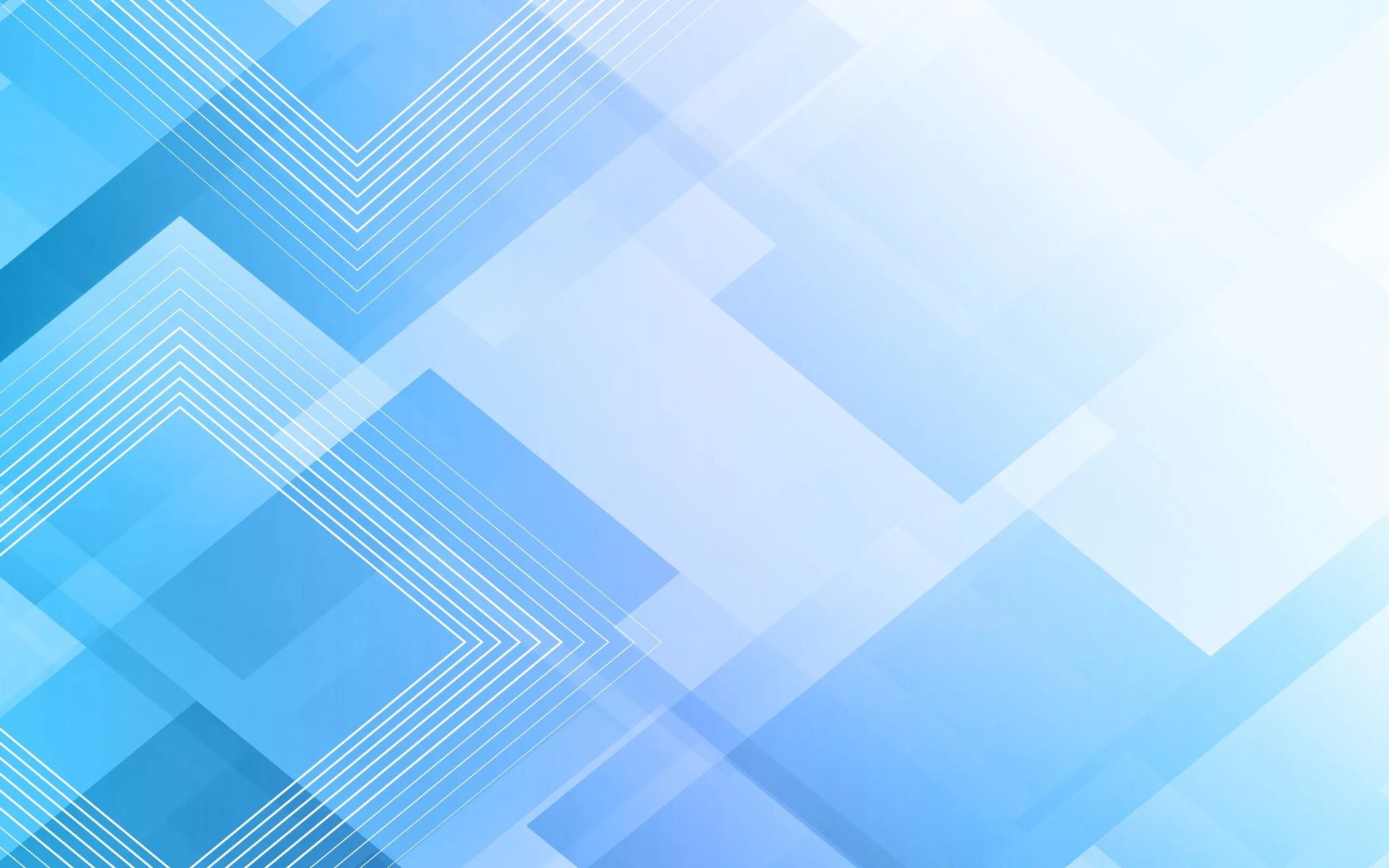 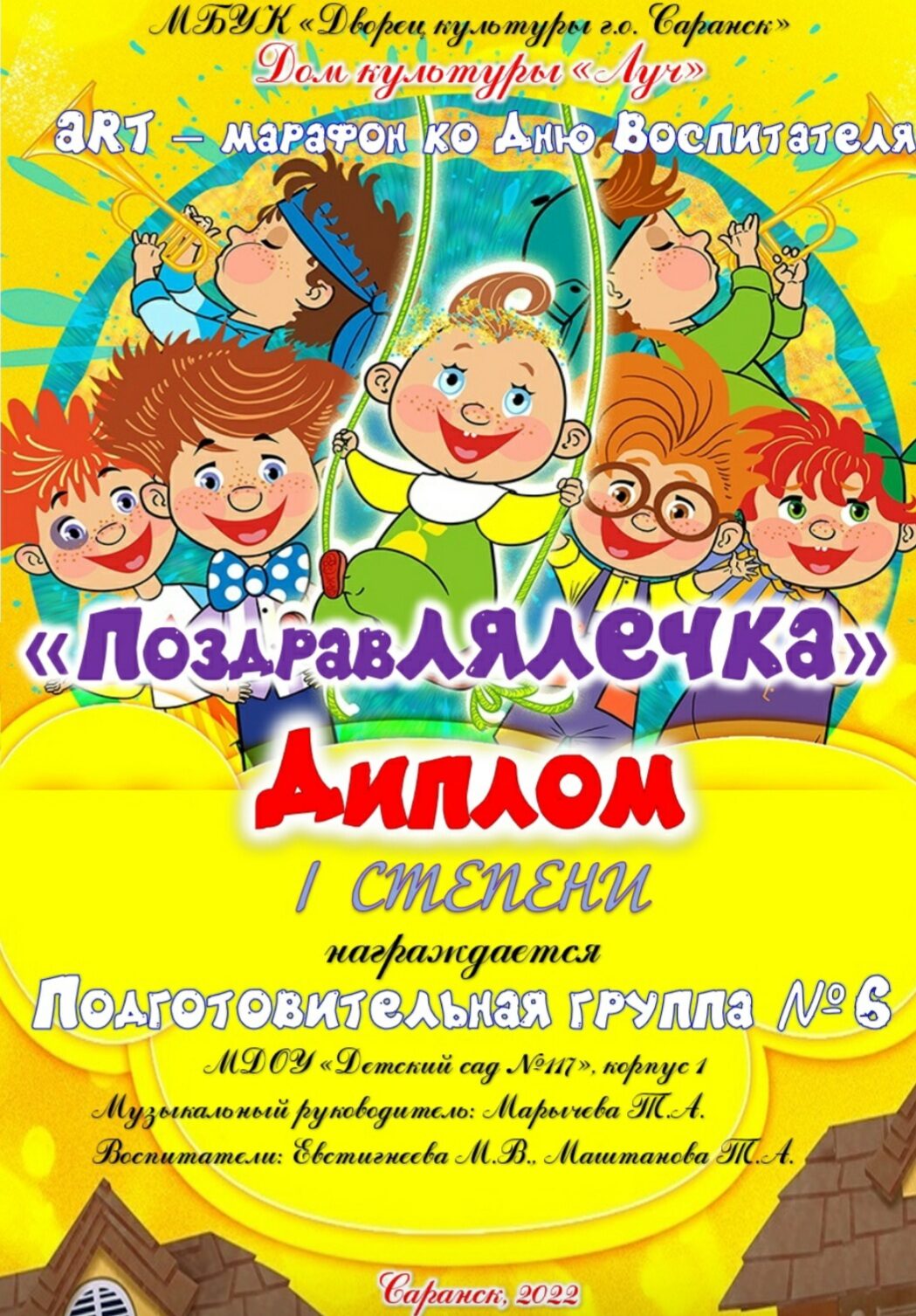 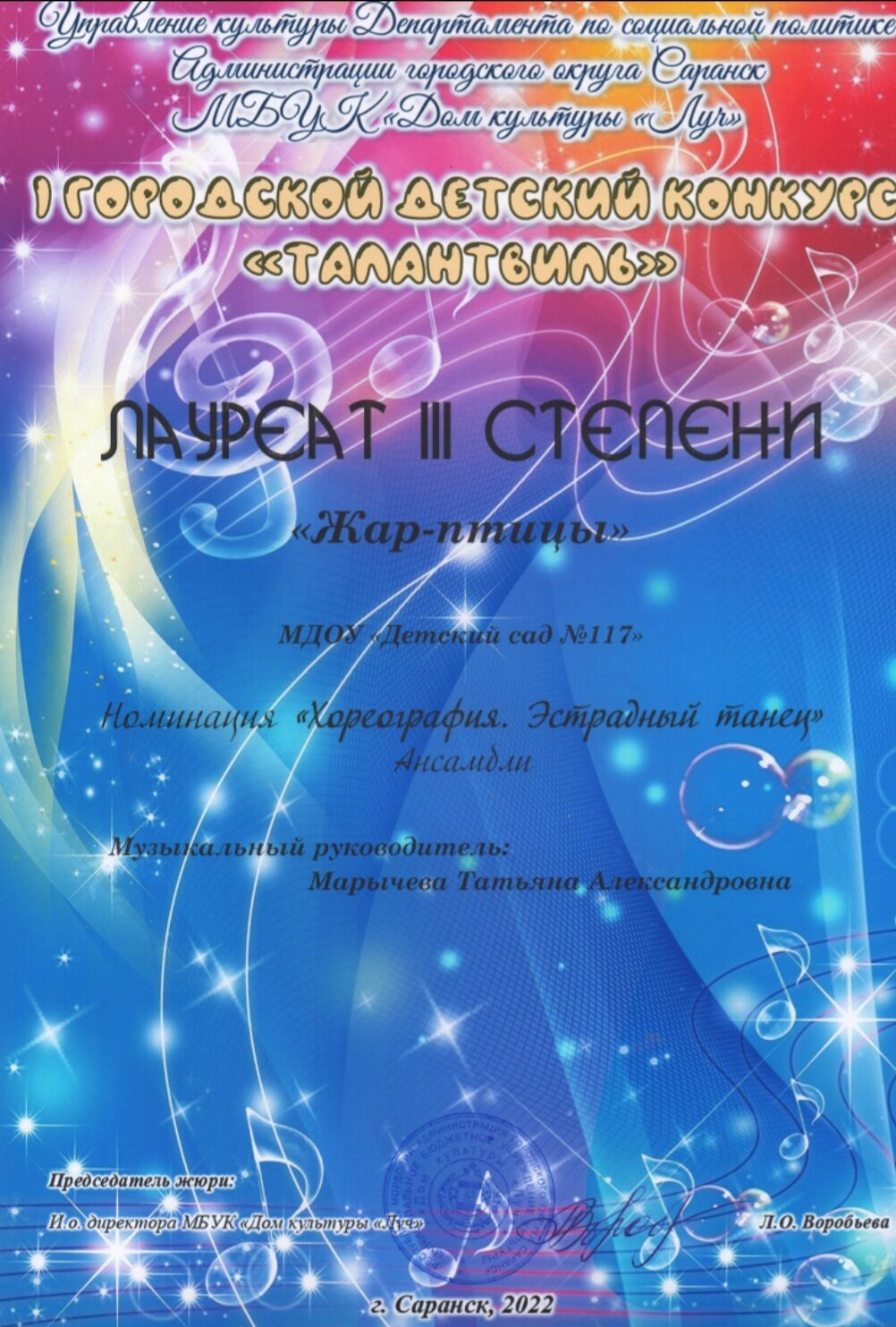 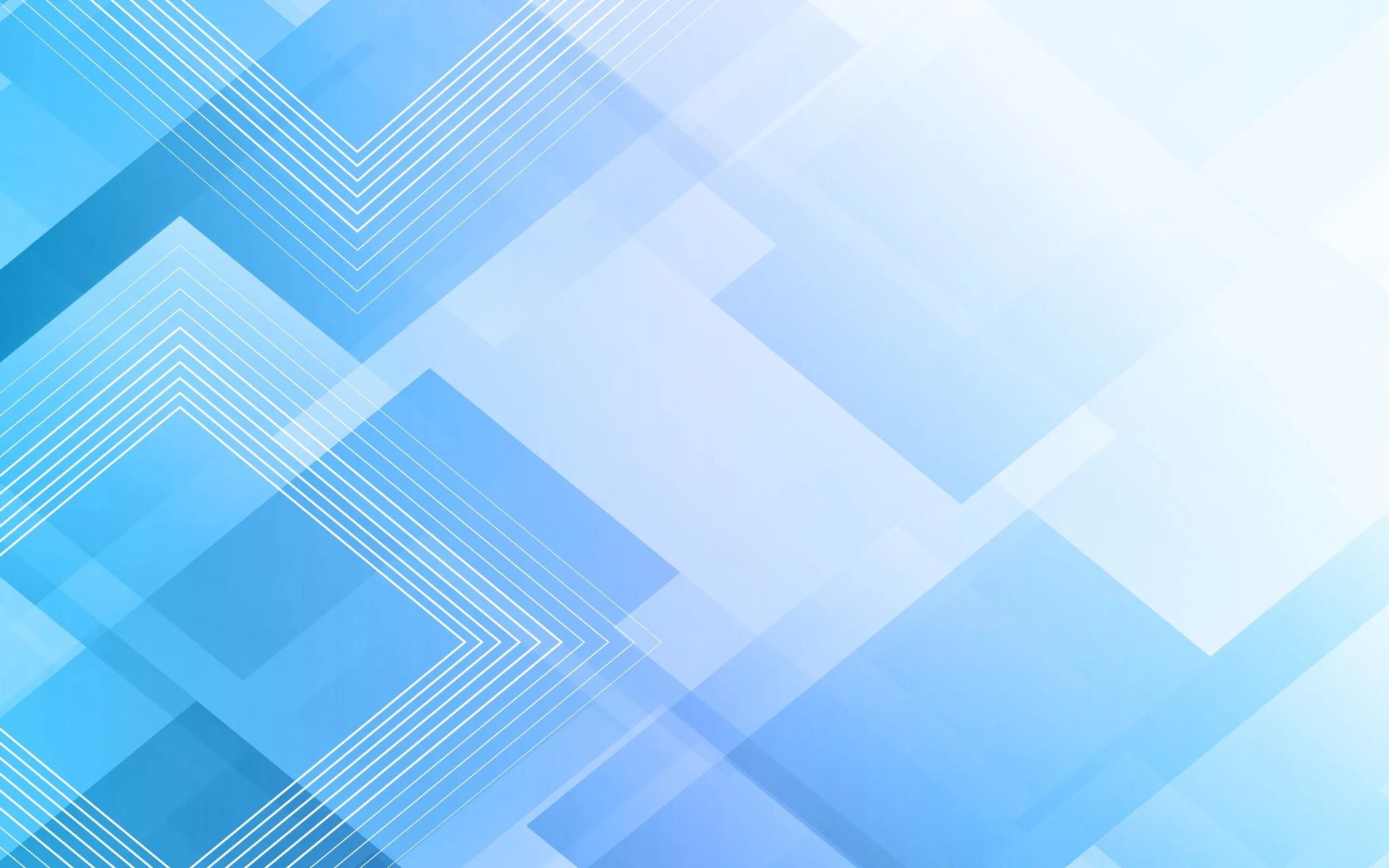 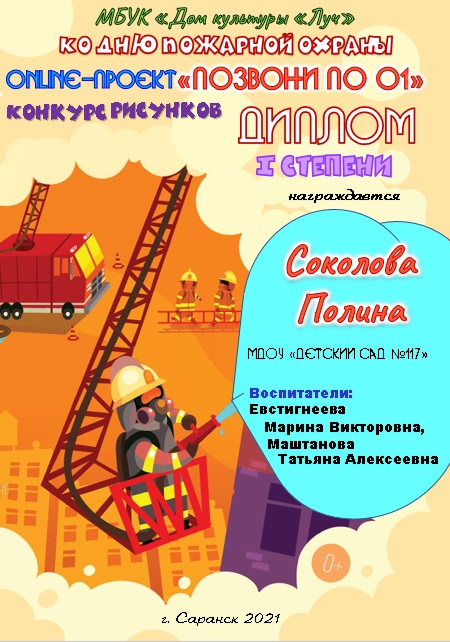 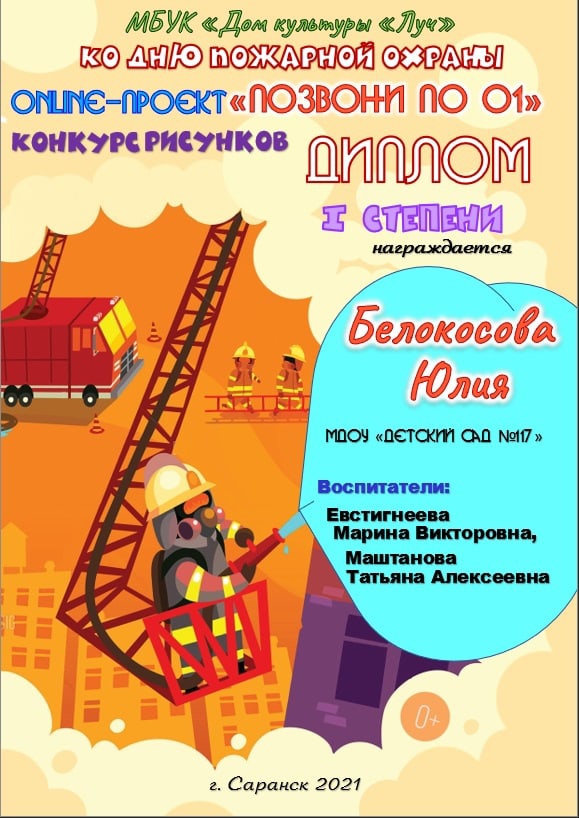 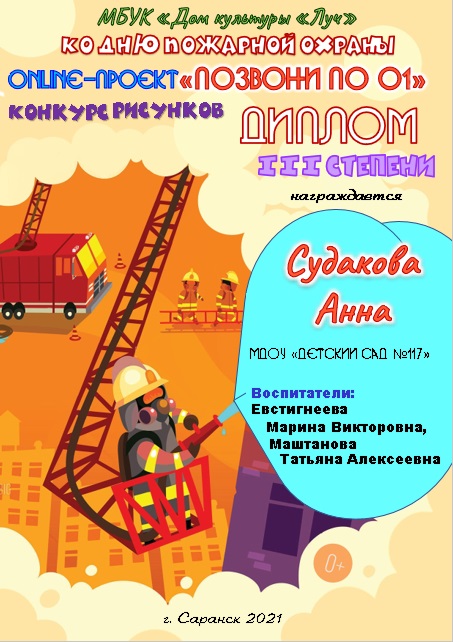 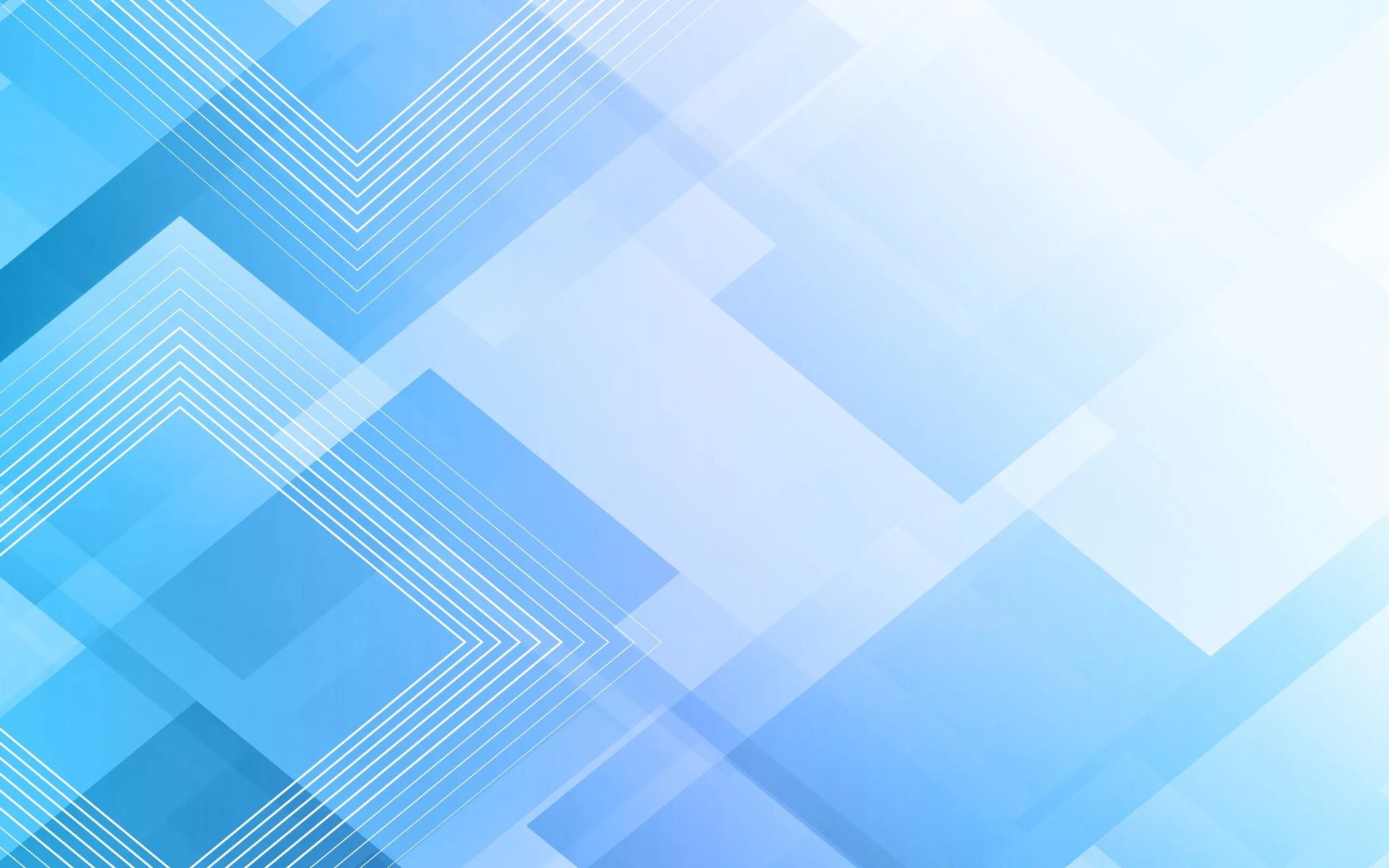 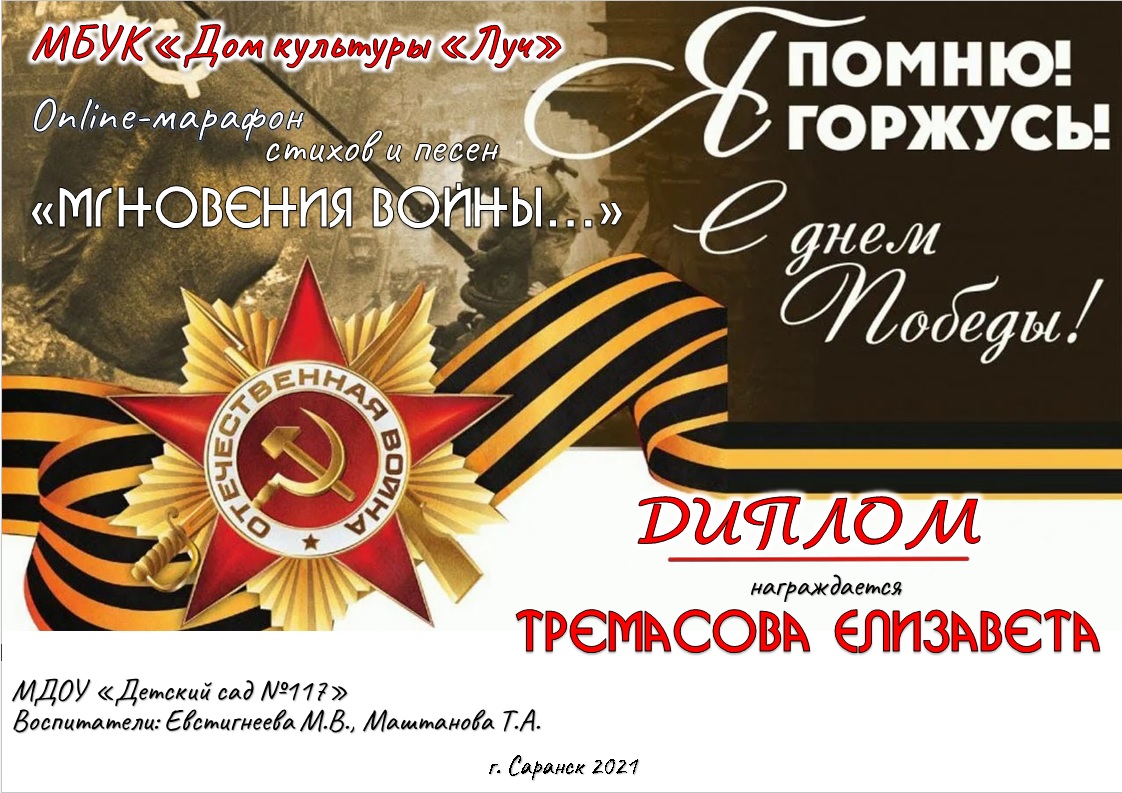 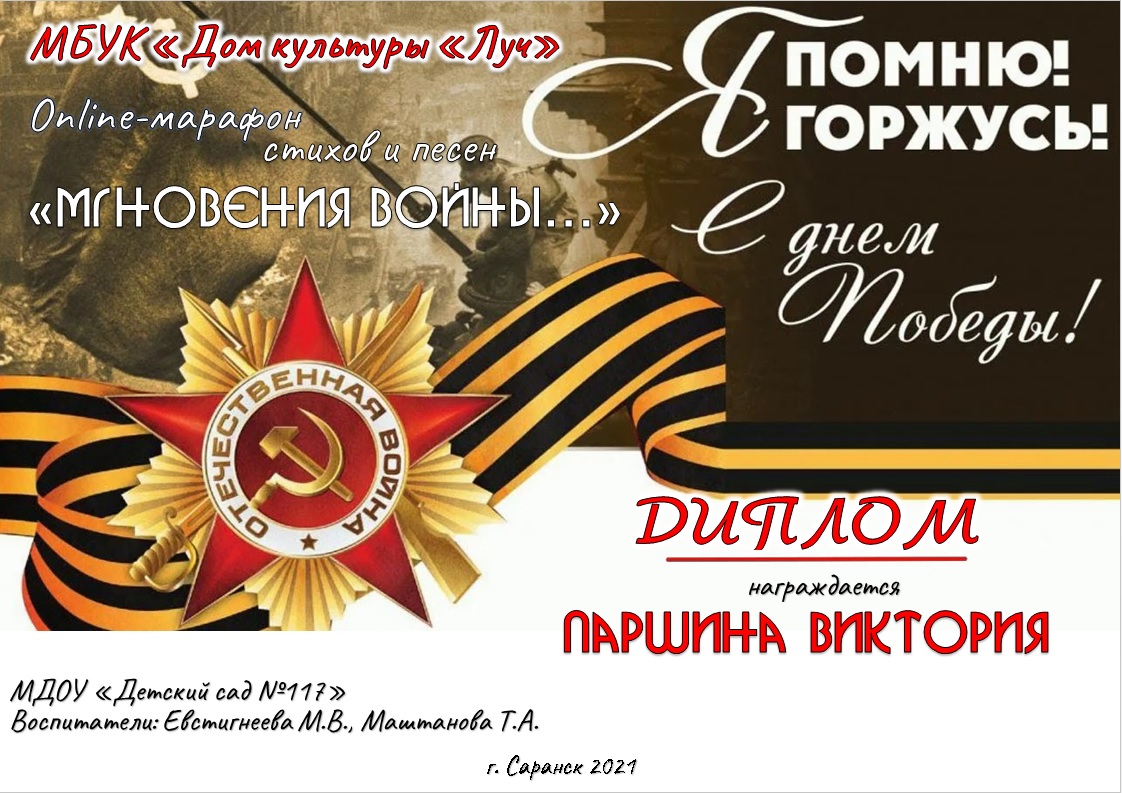 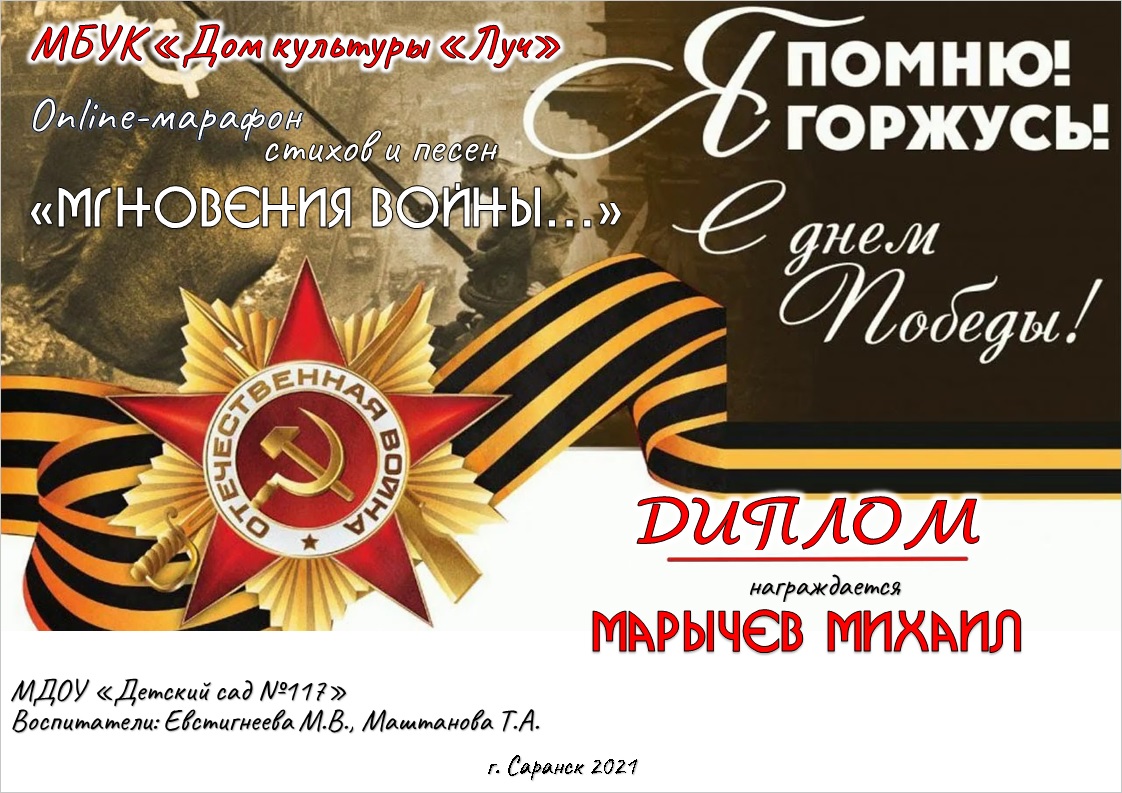 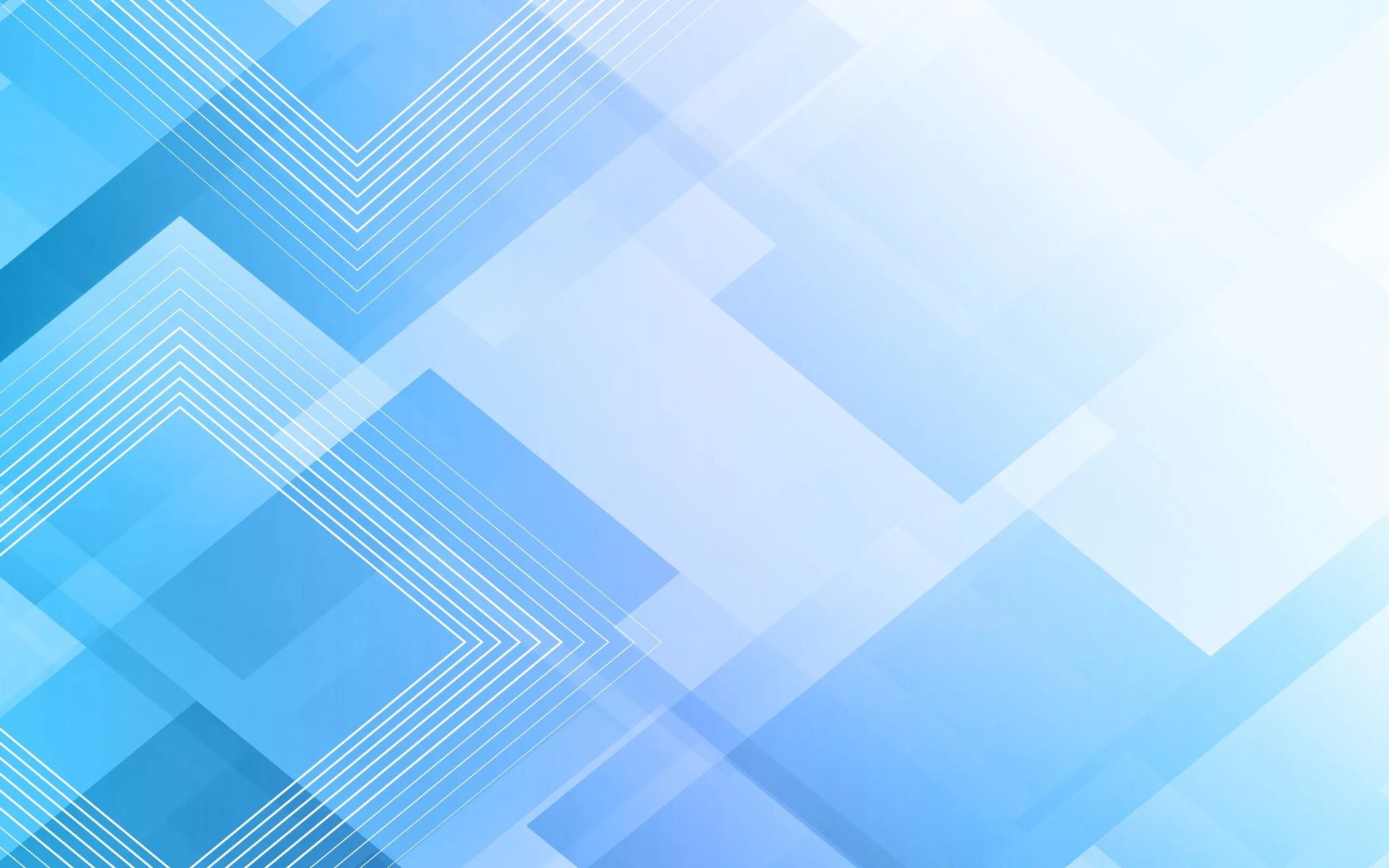 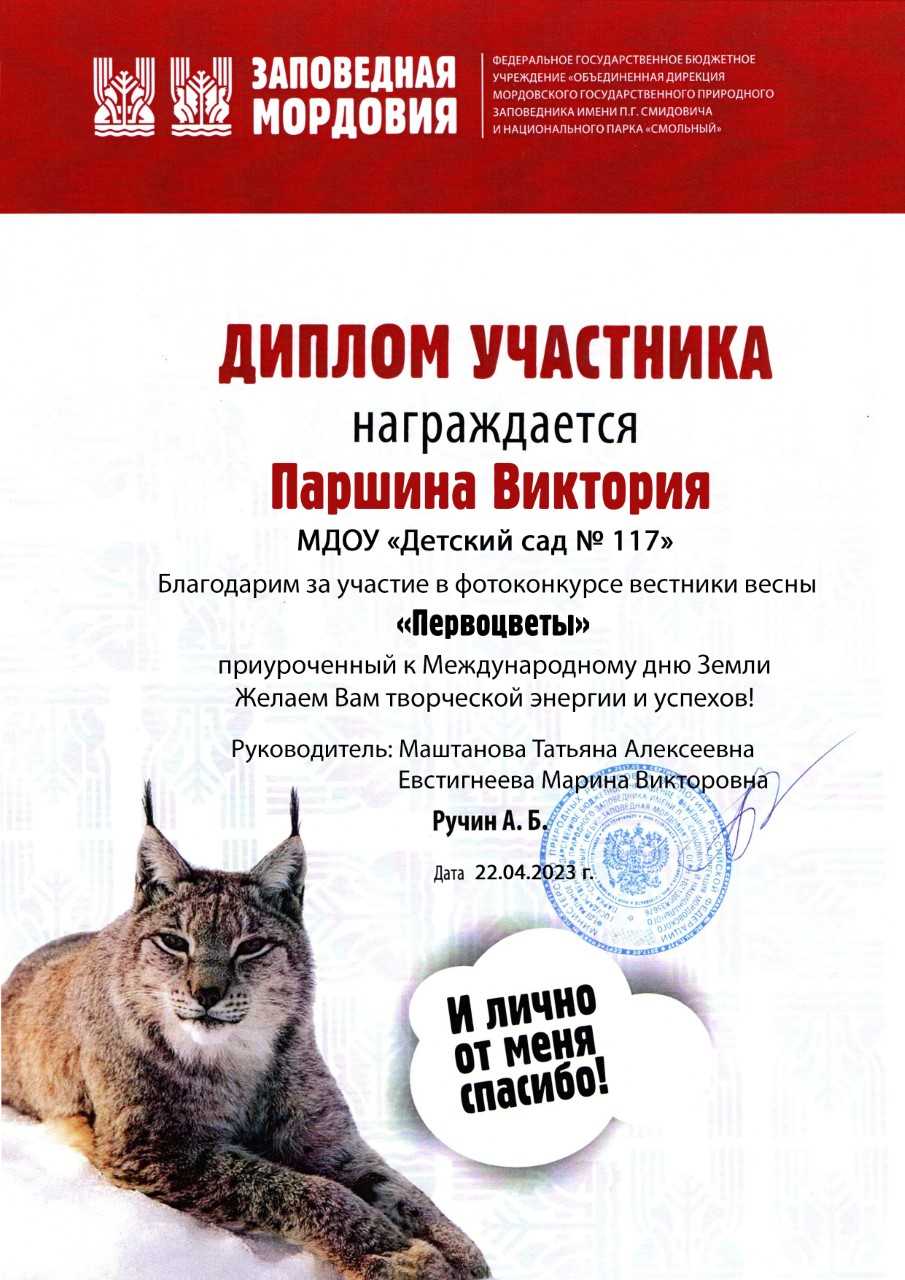 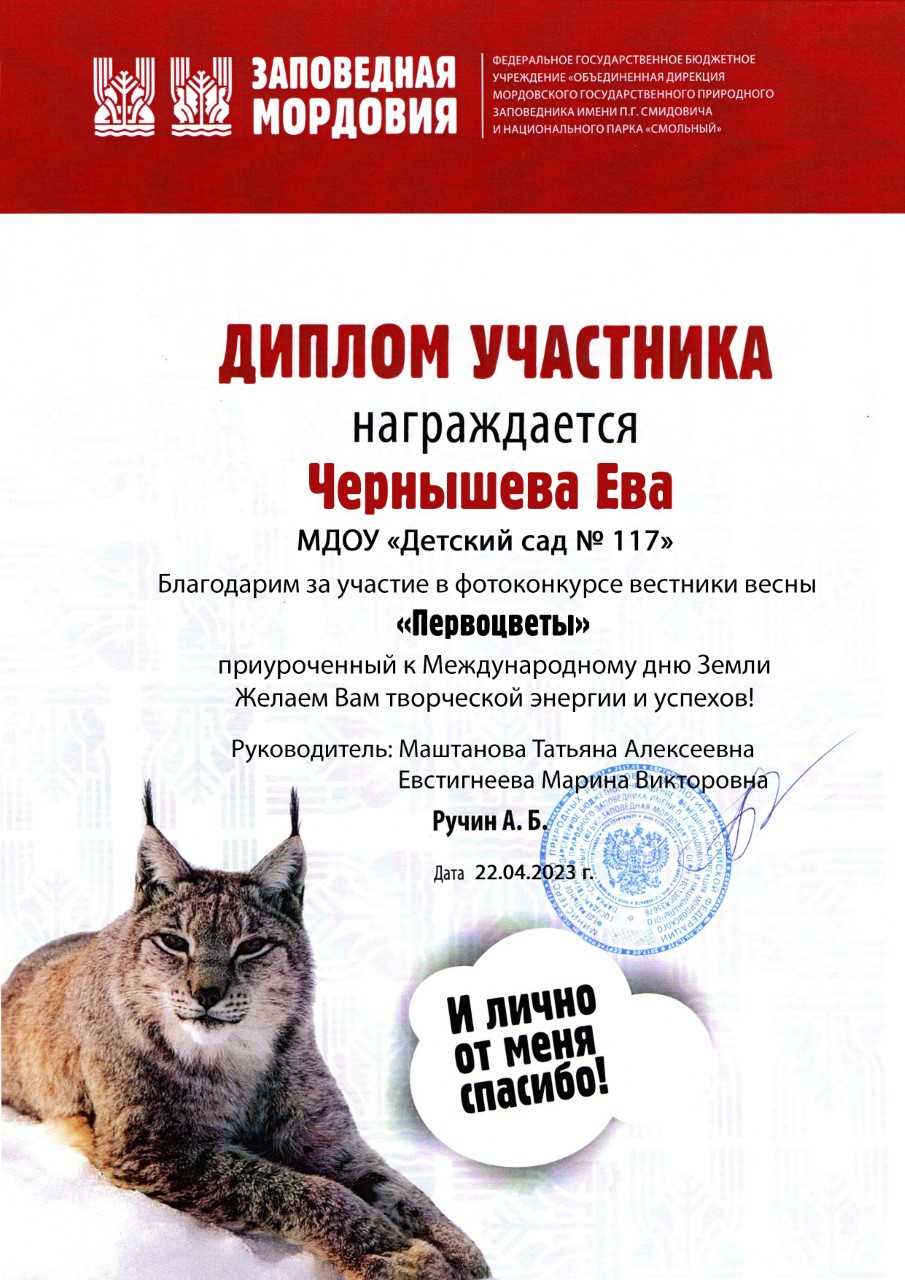 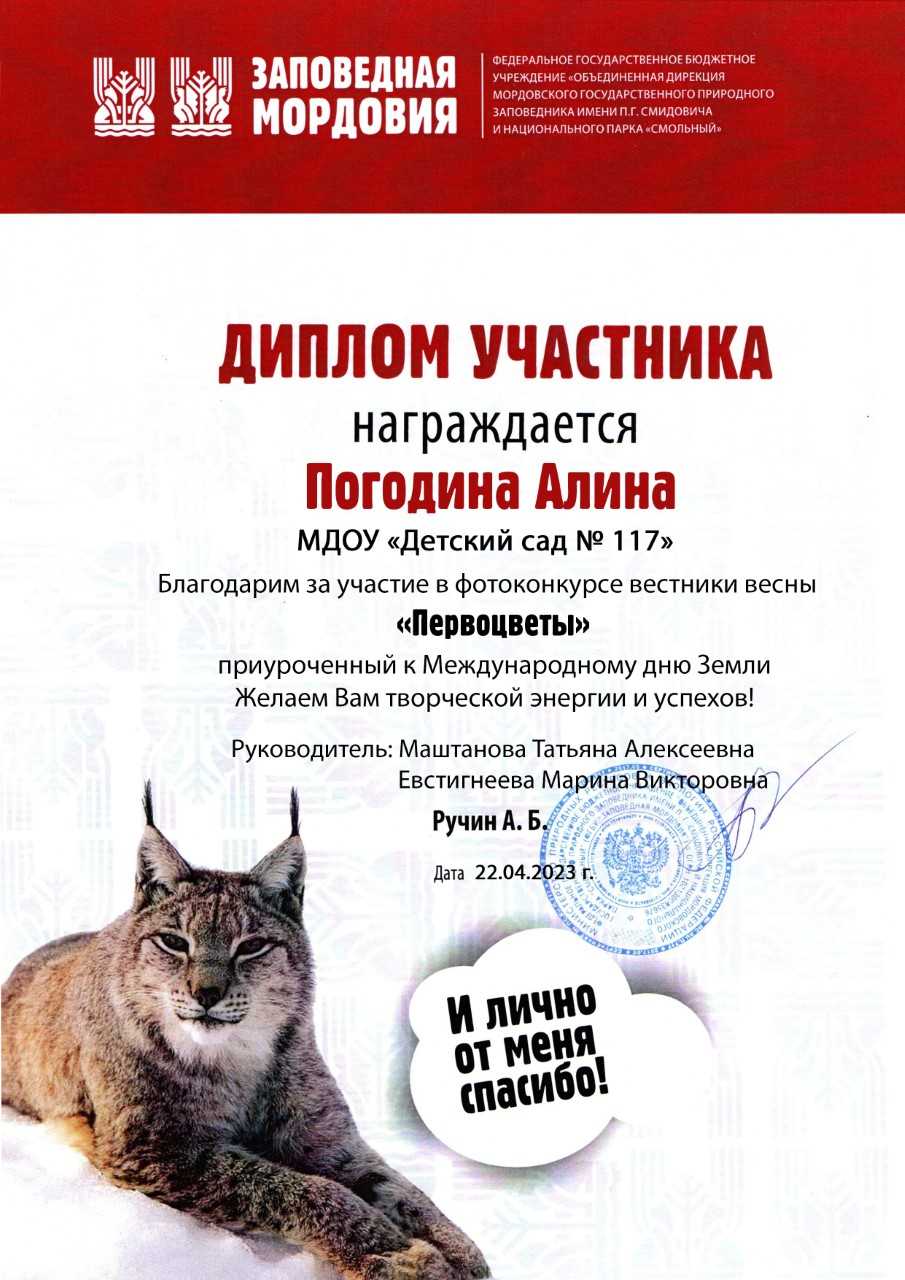 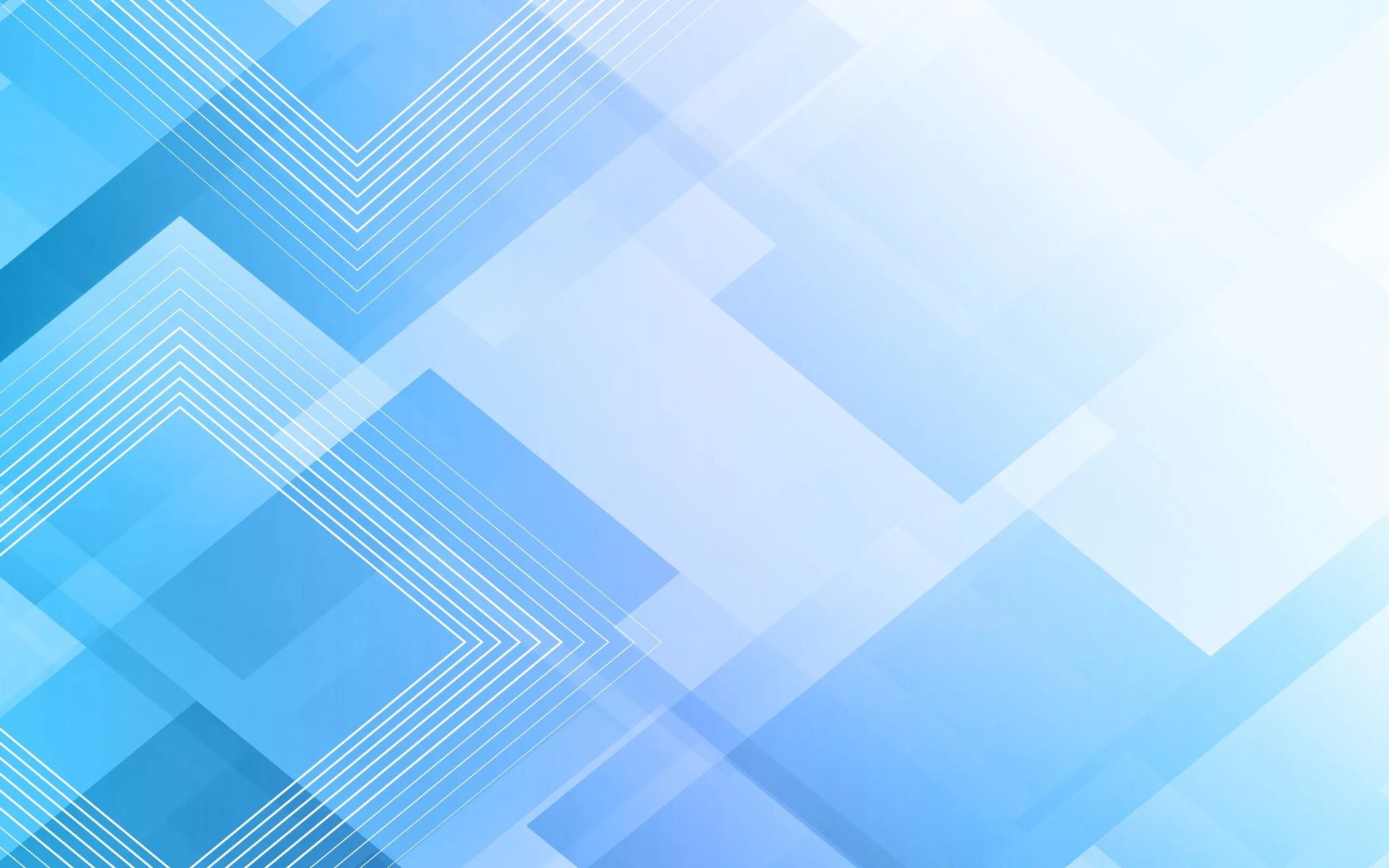 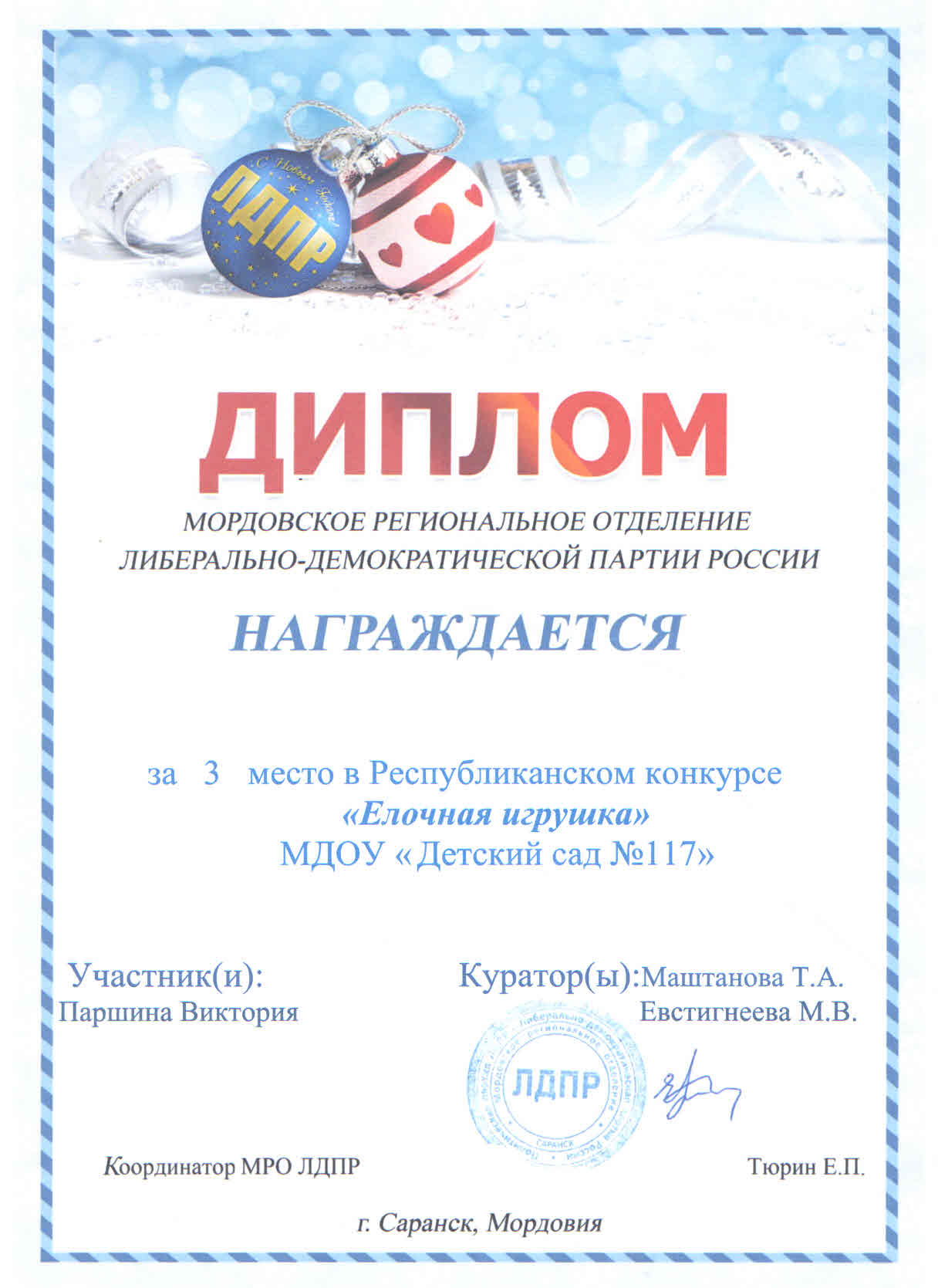 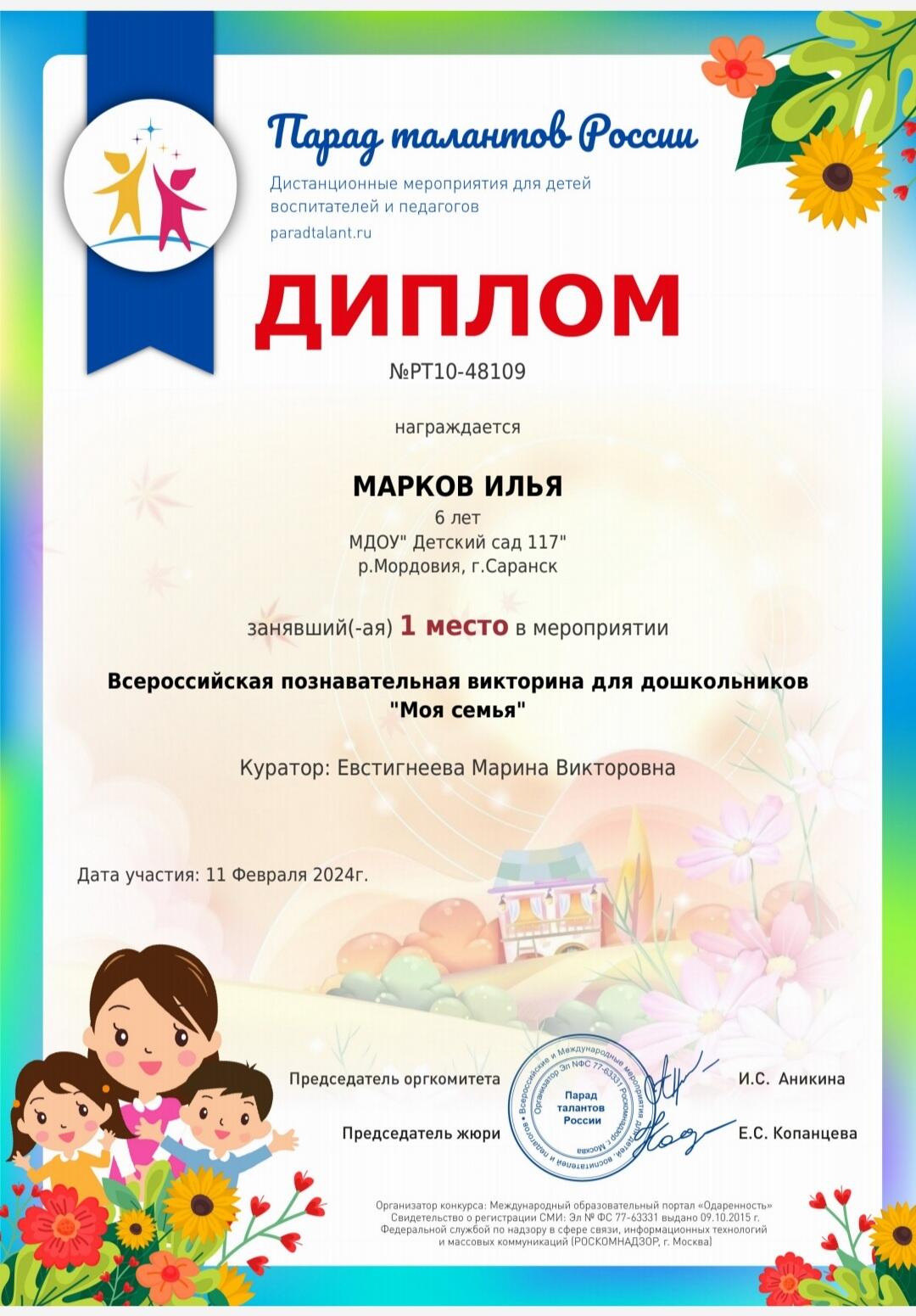 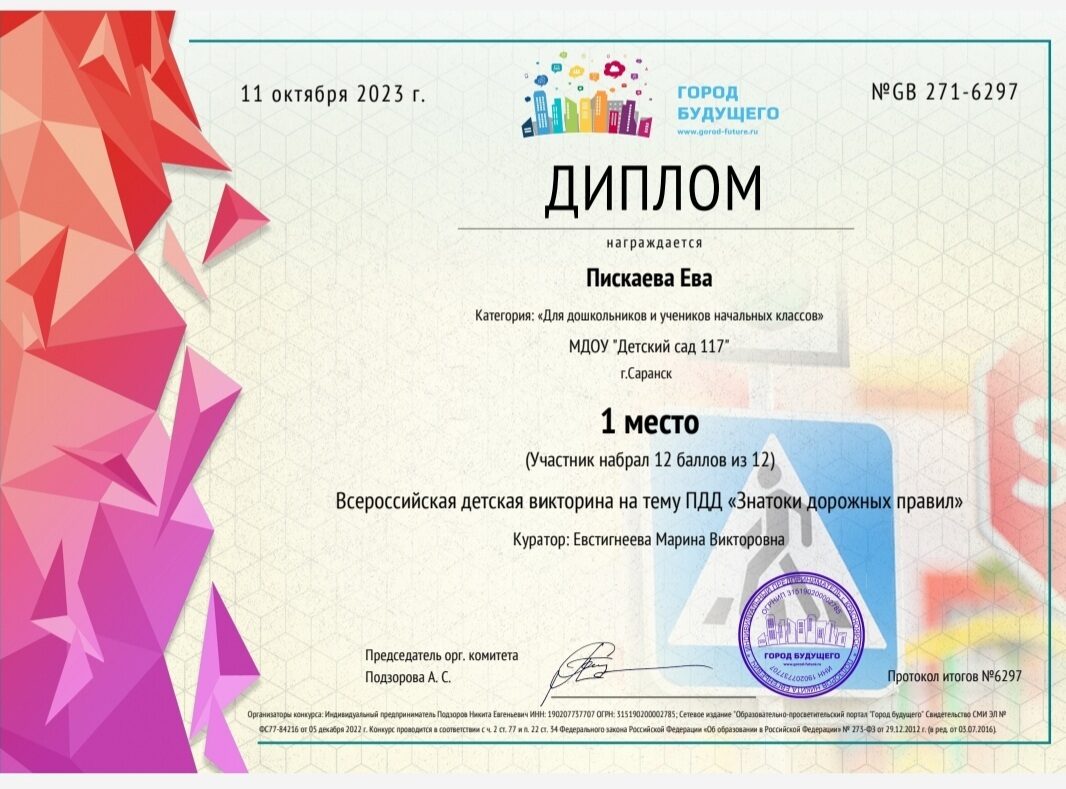 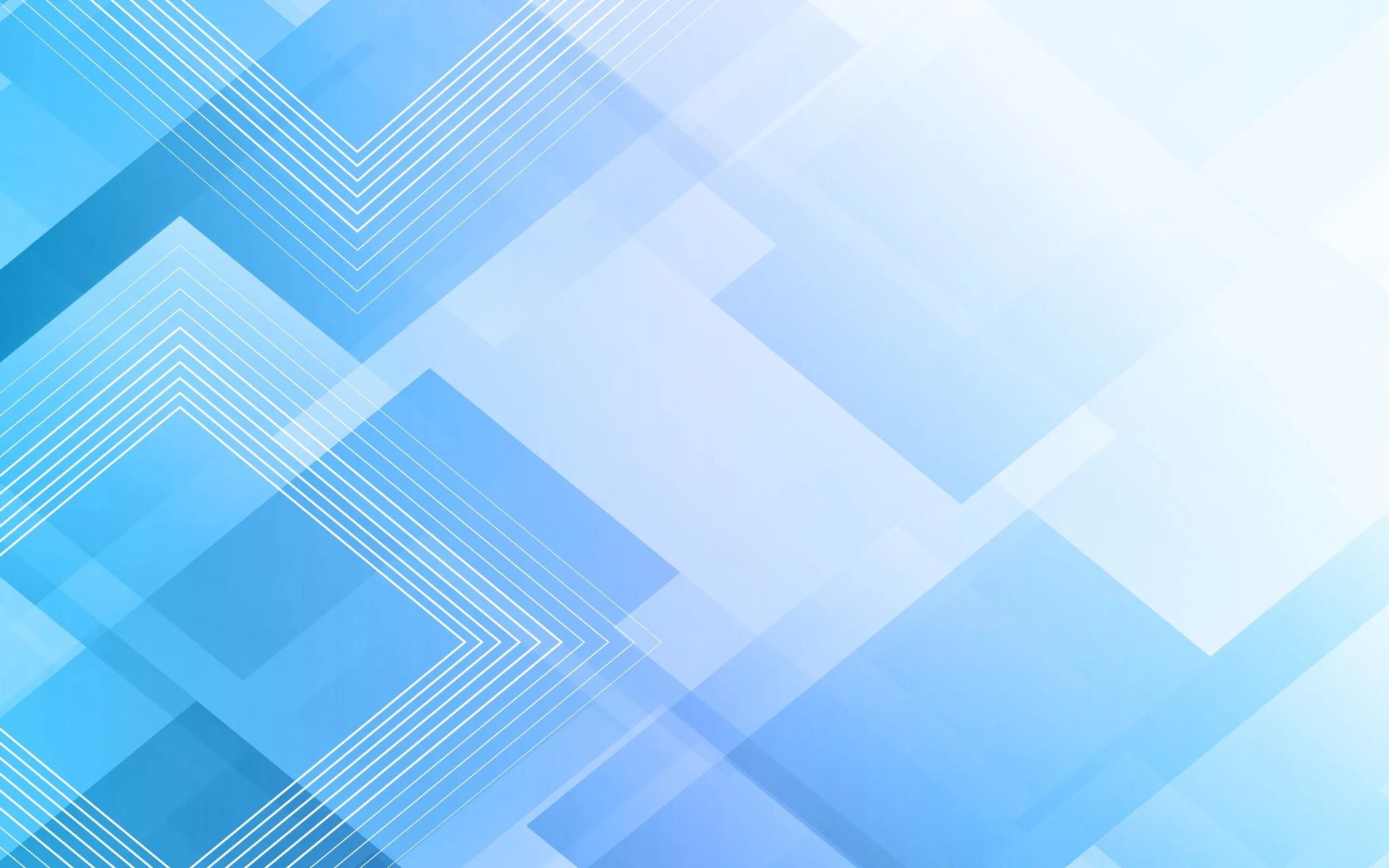 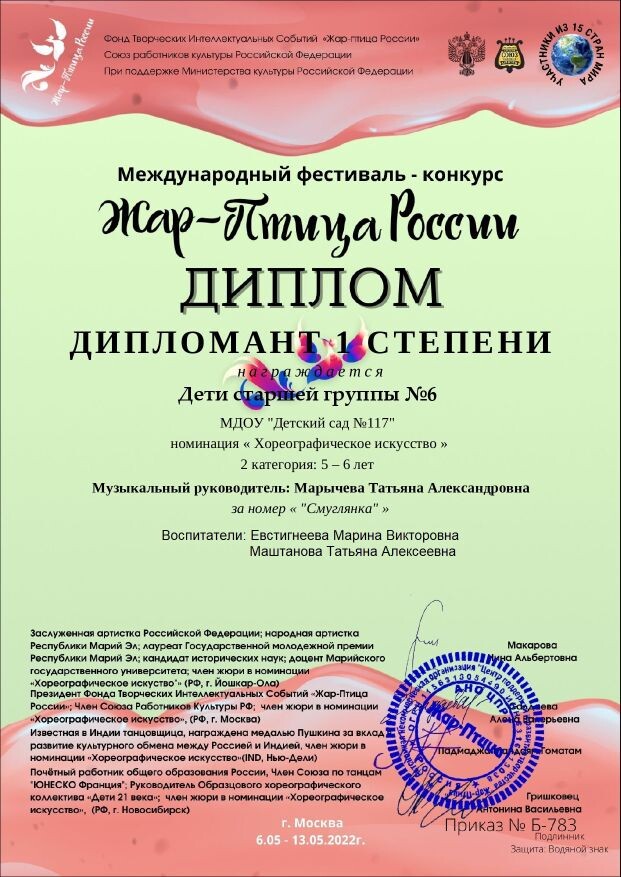 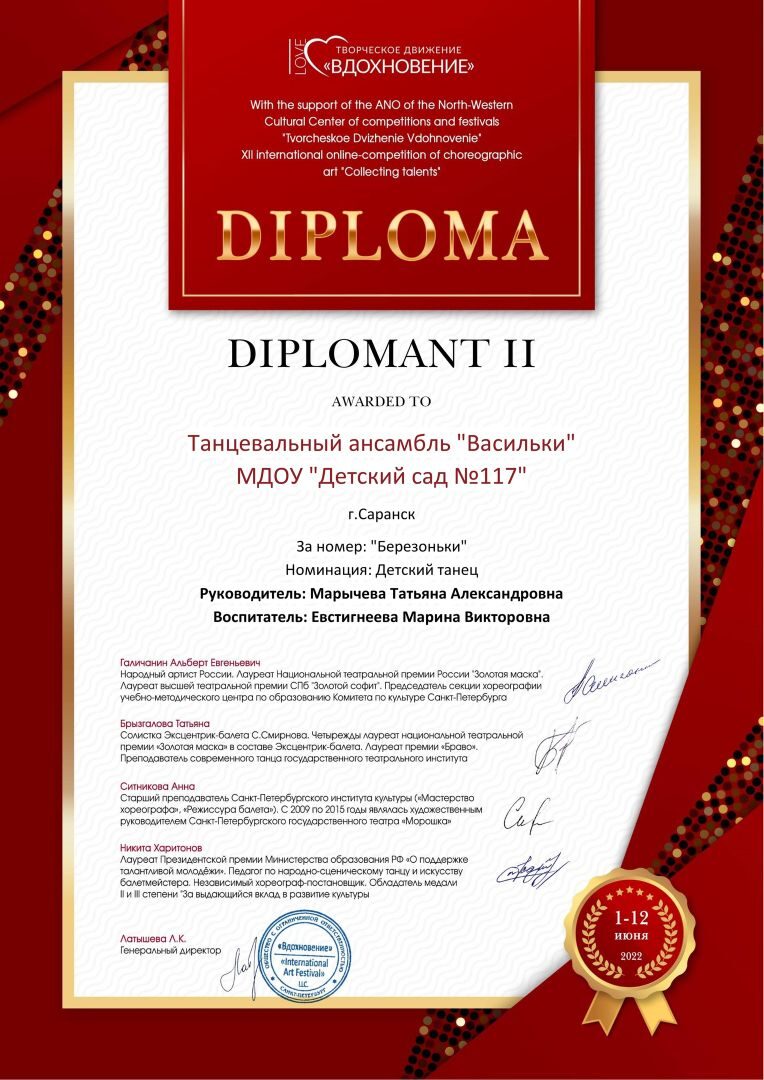 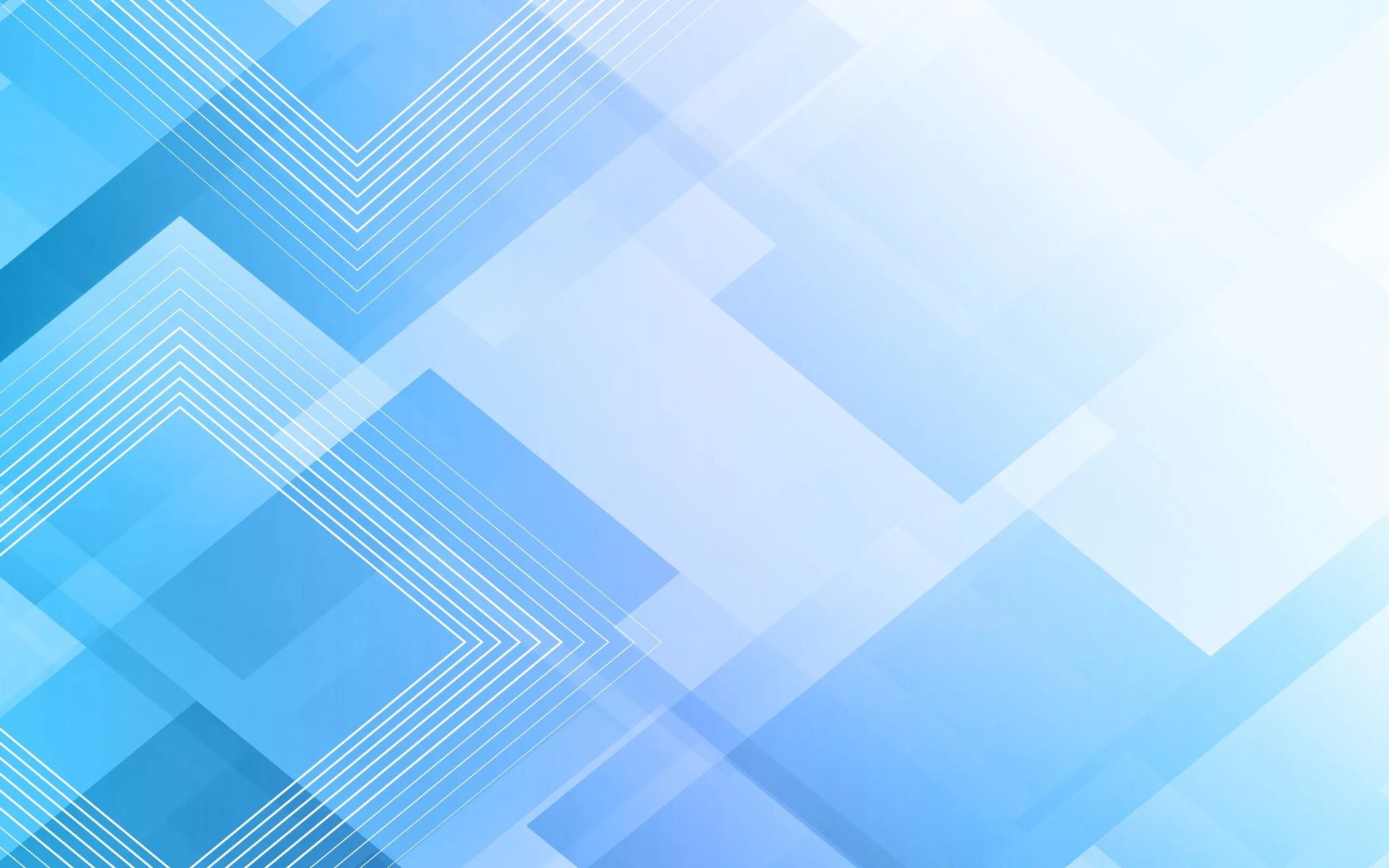 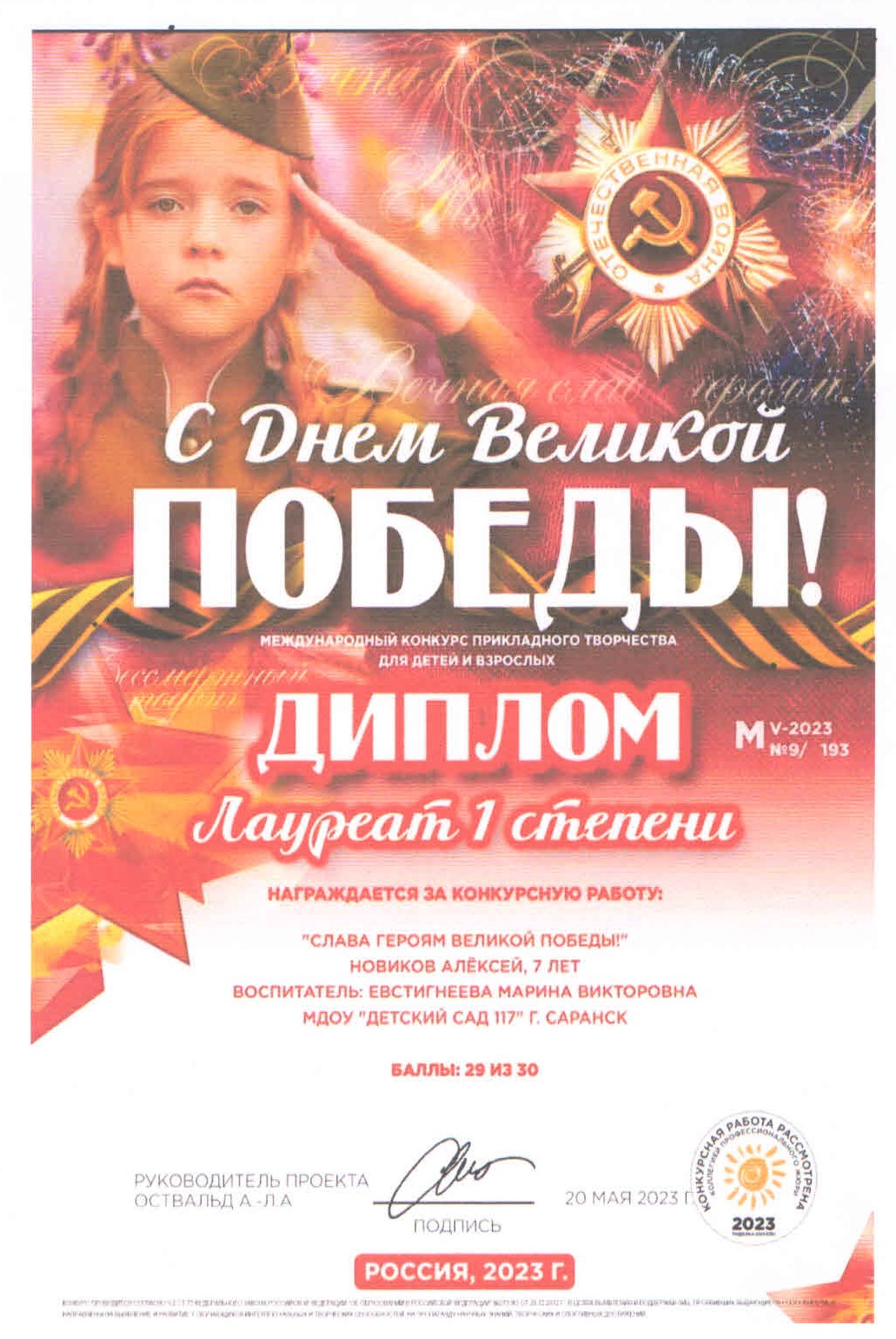 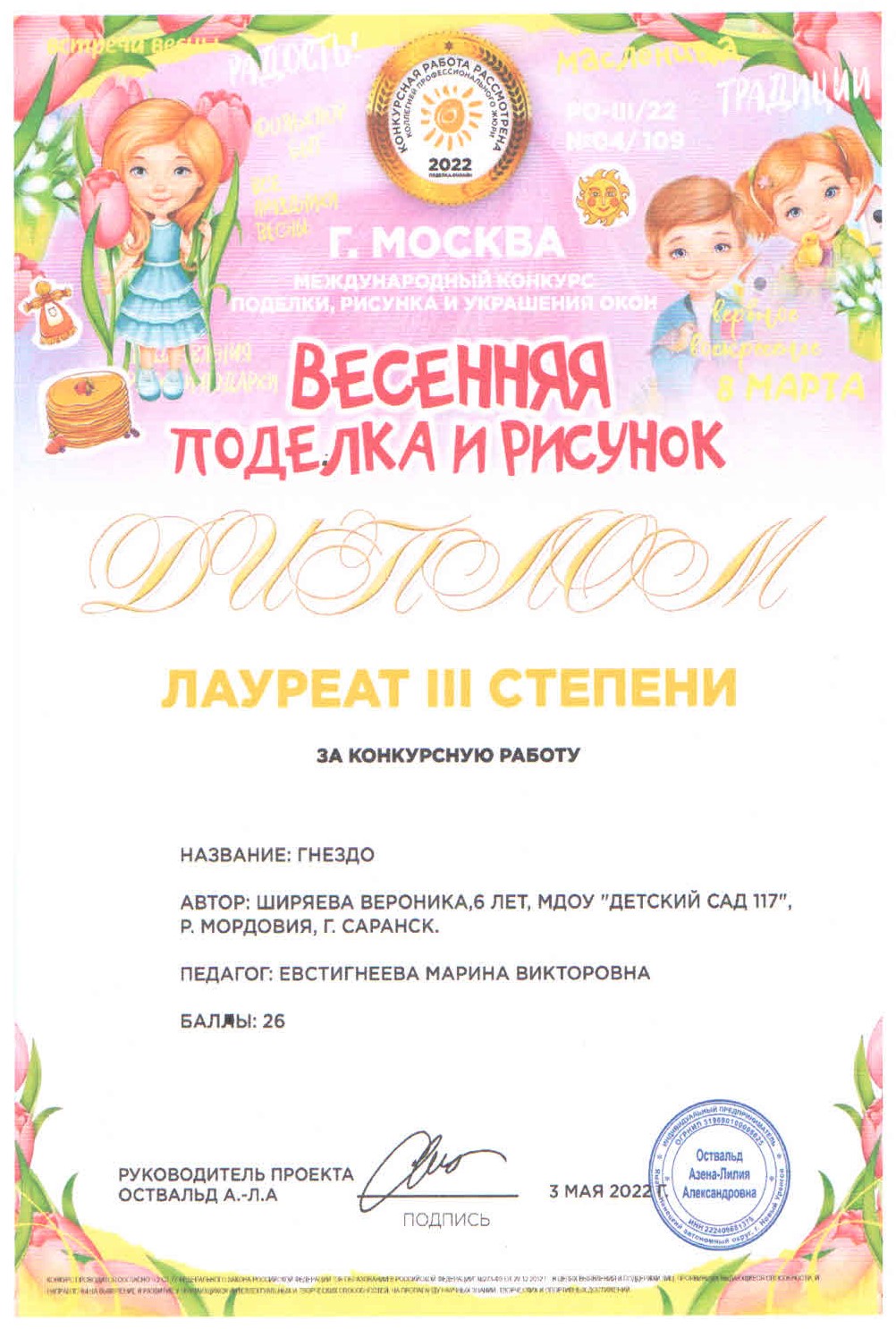 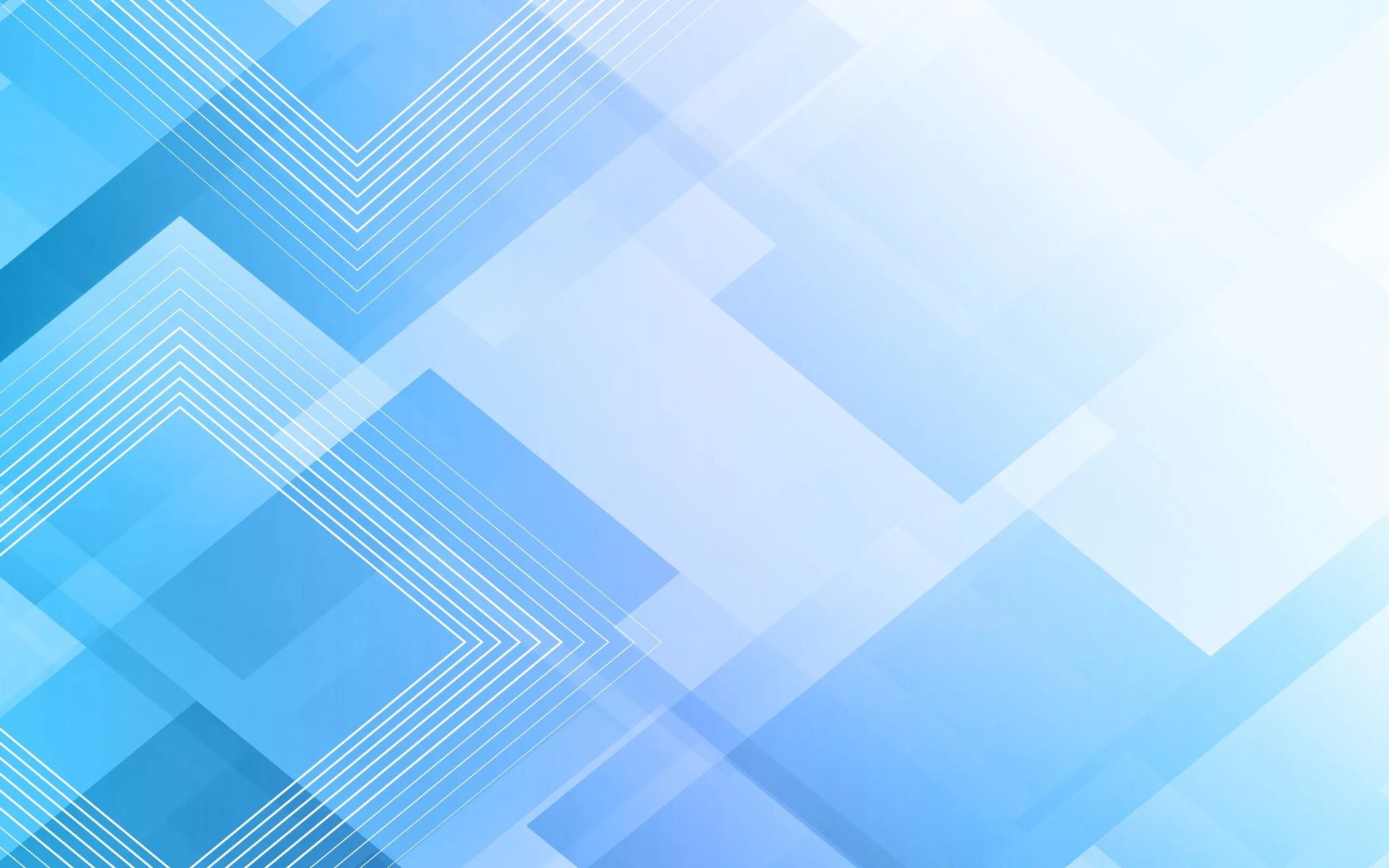 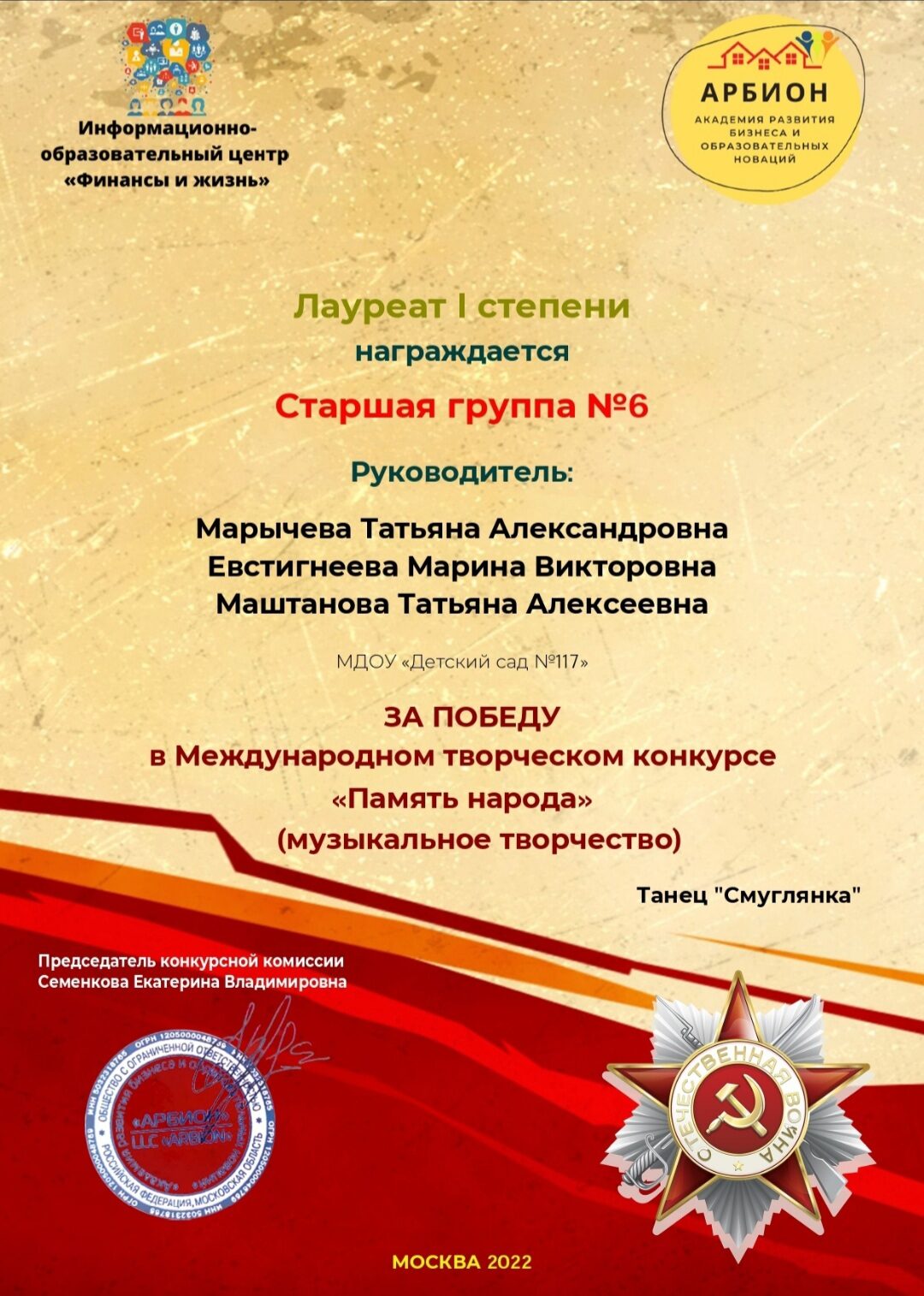 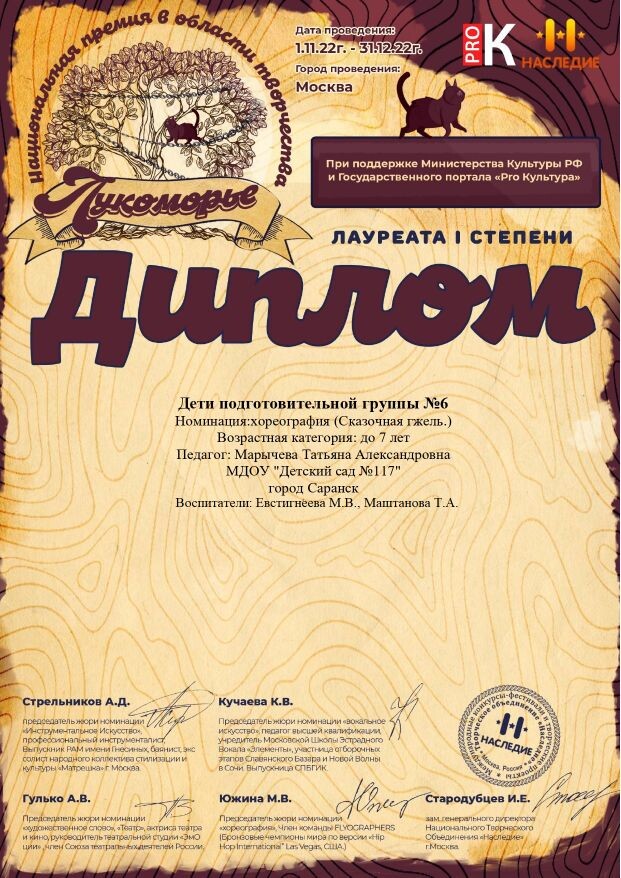 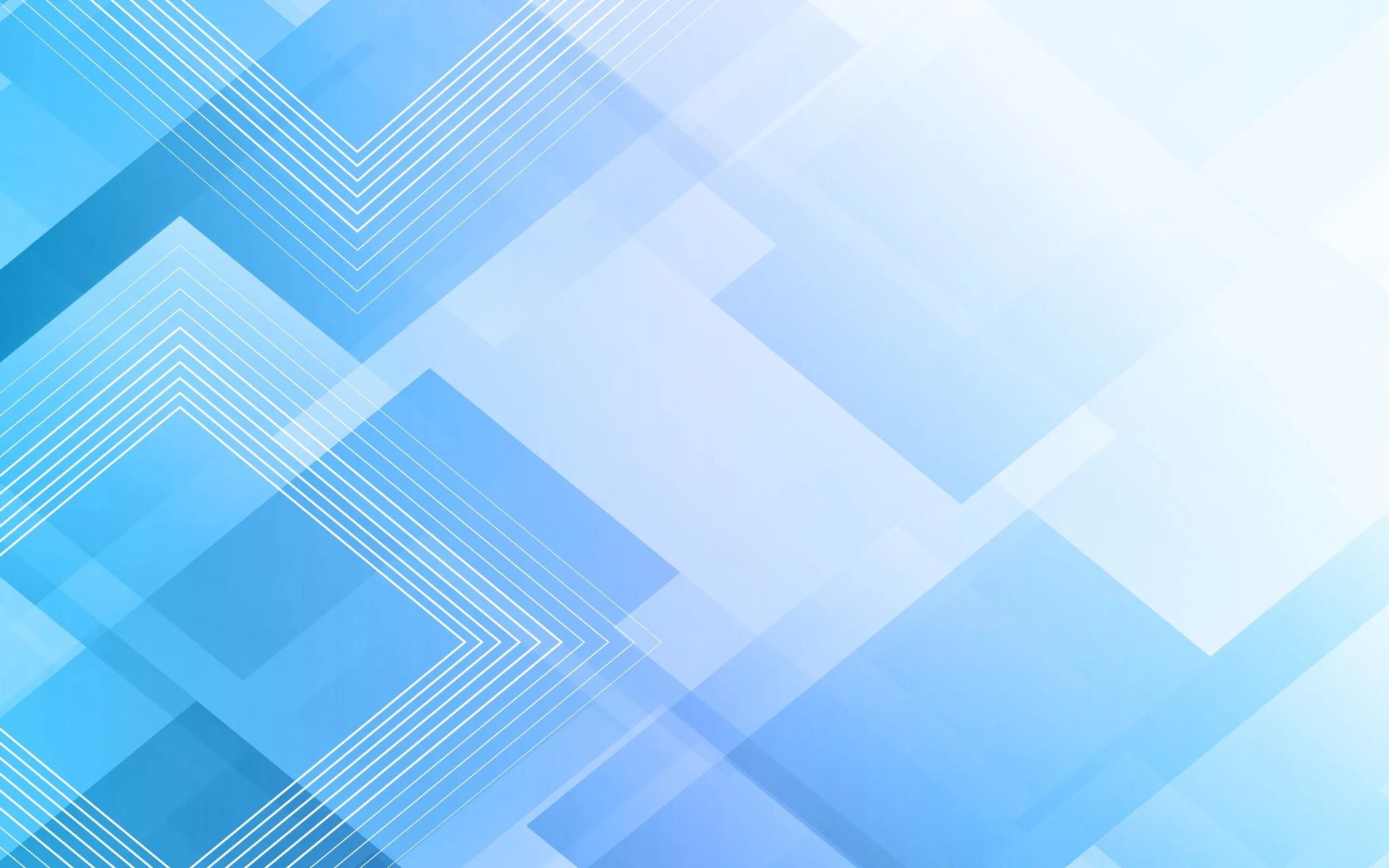 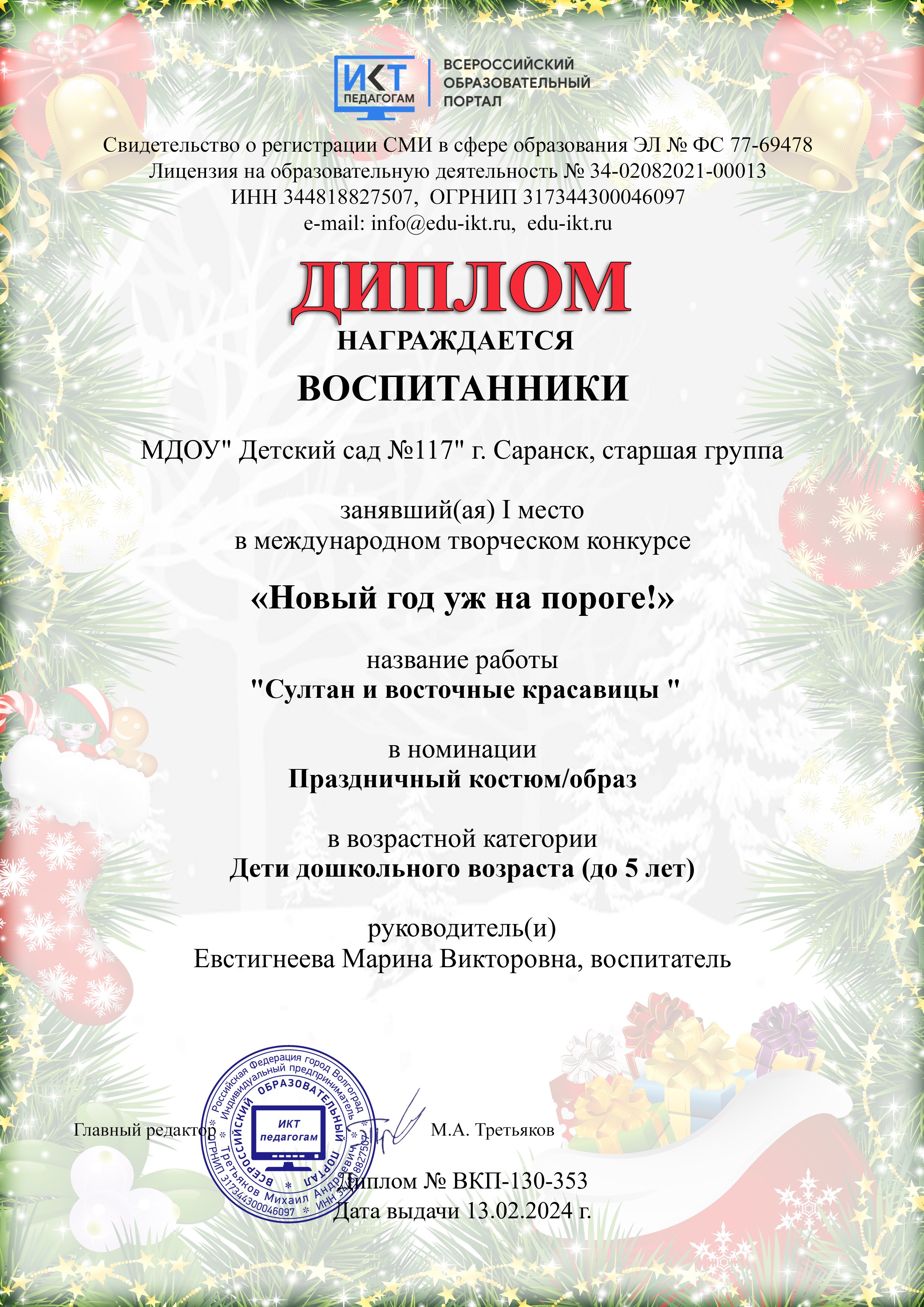 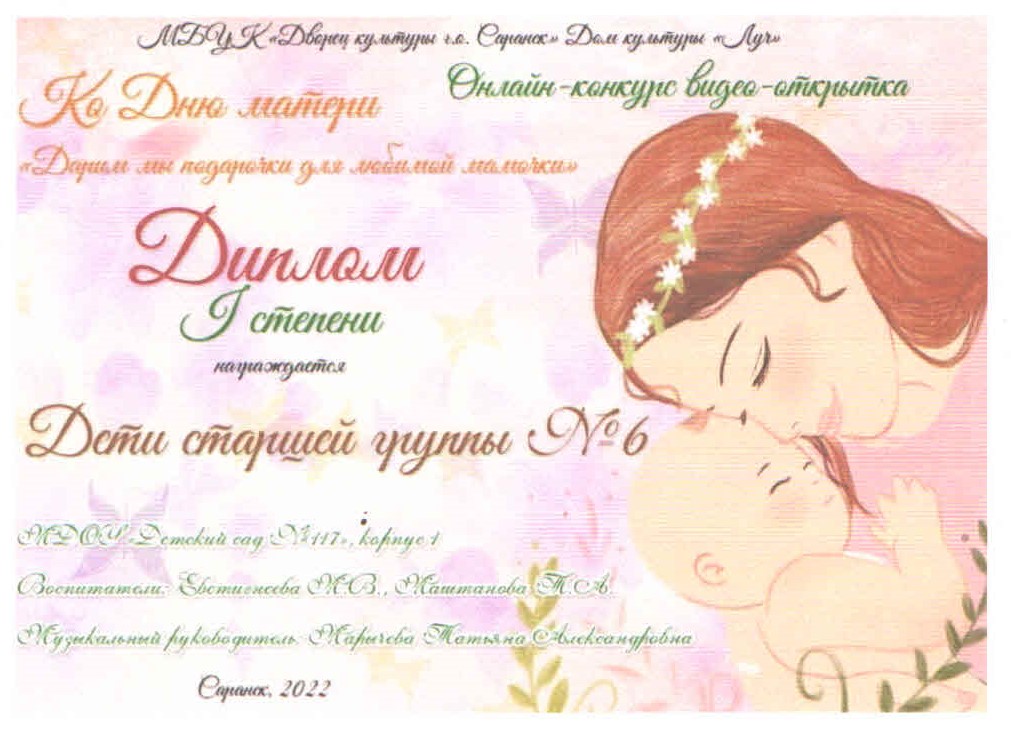 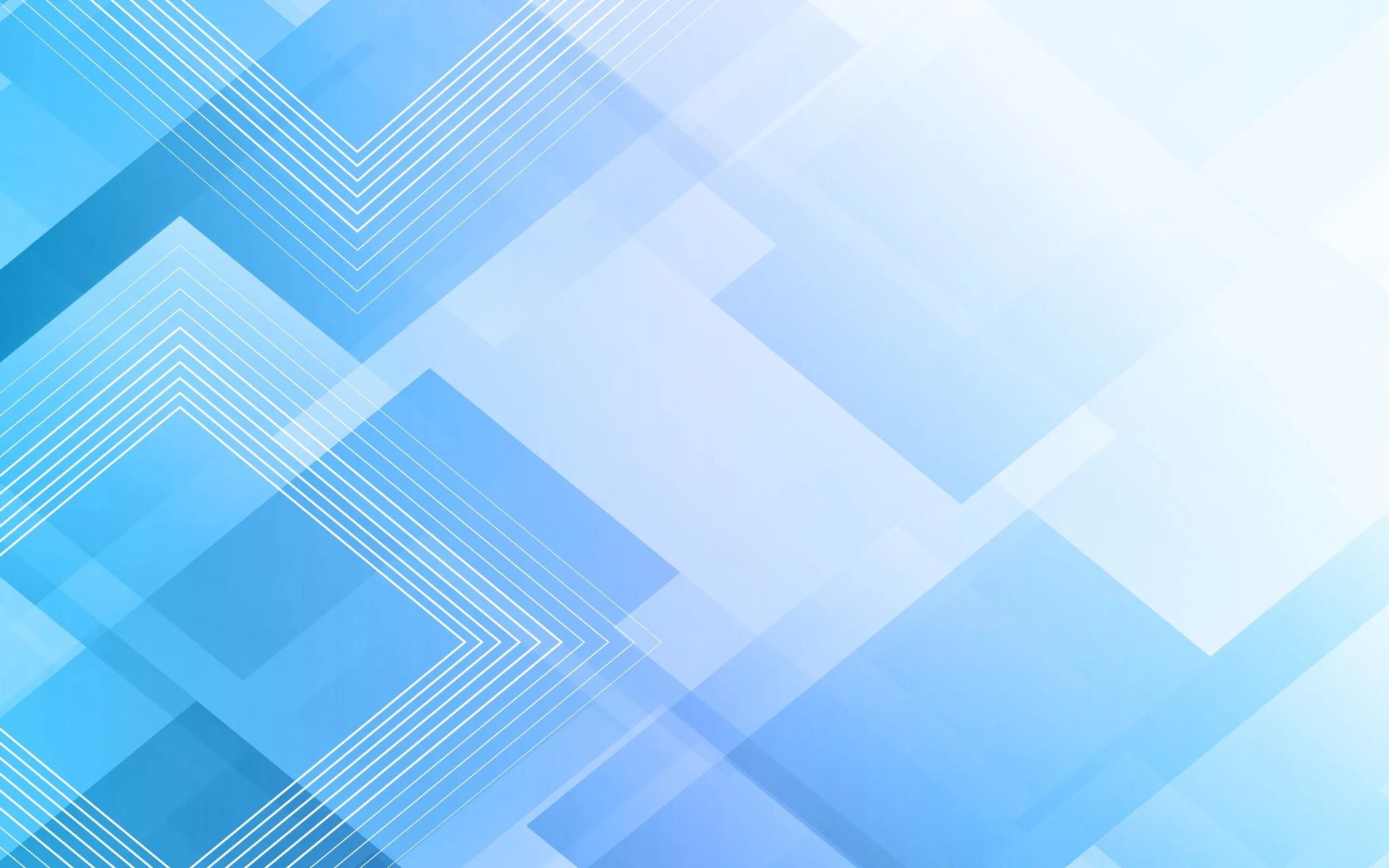 Выступления на заседаниях методических советов, научно-практических конференциях, педагогических чтениях, семинарах, секциях, форумах, радиопередачах (очно)
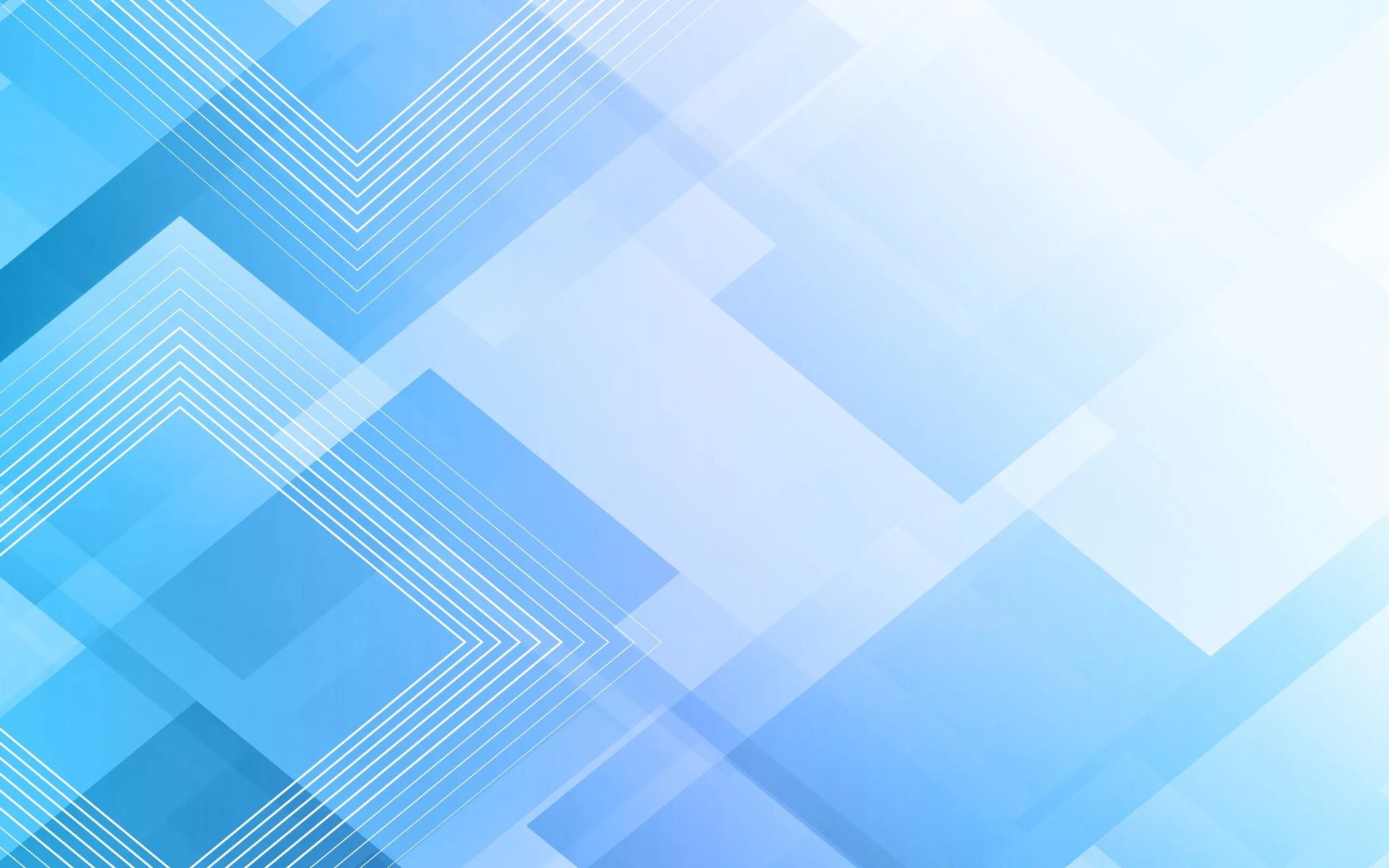 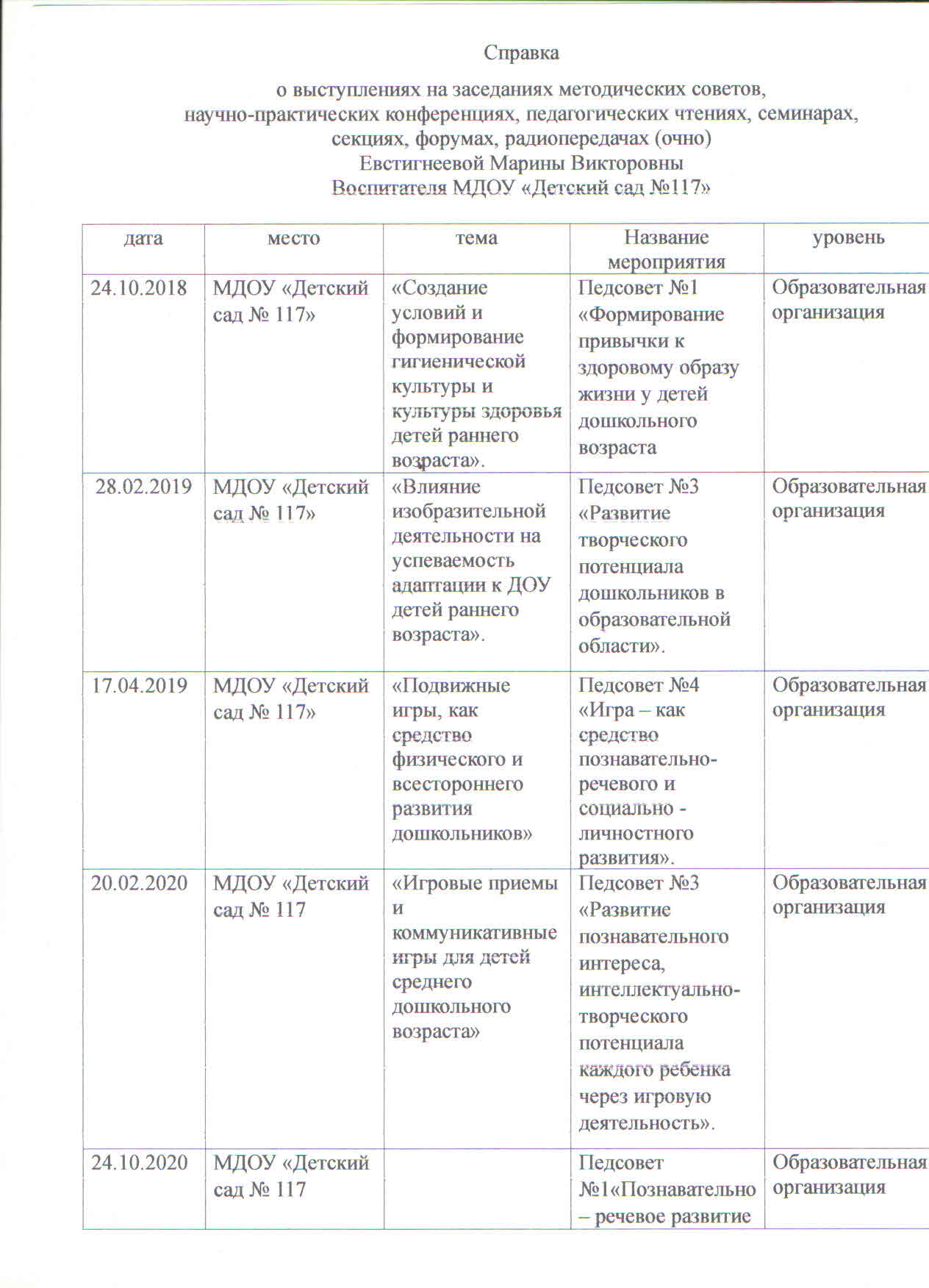 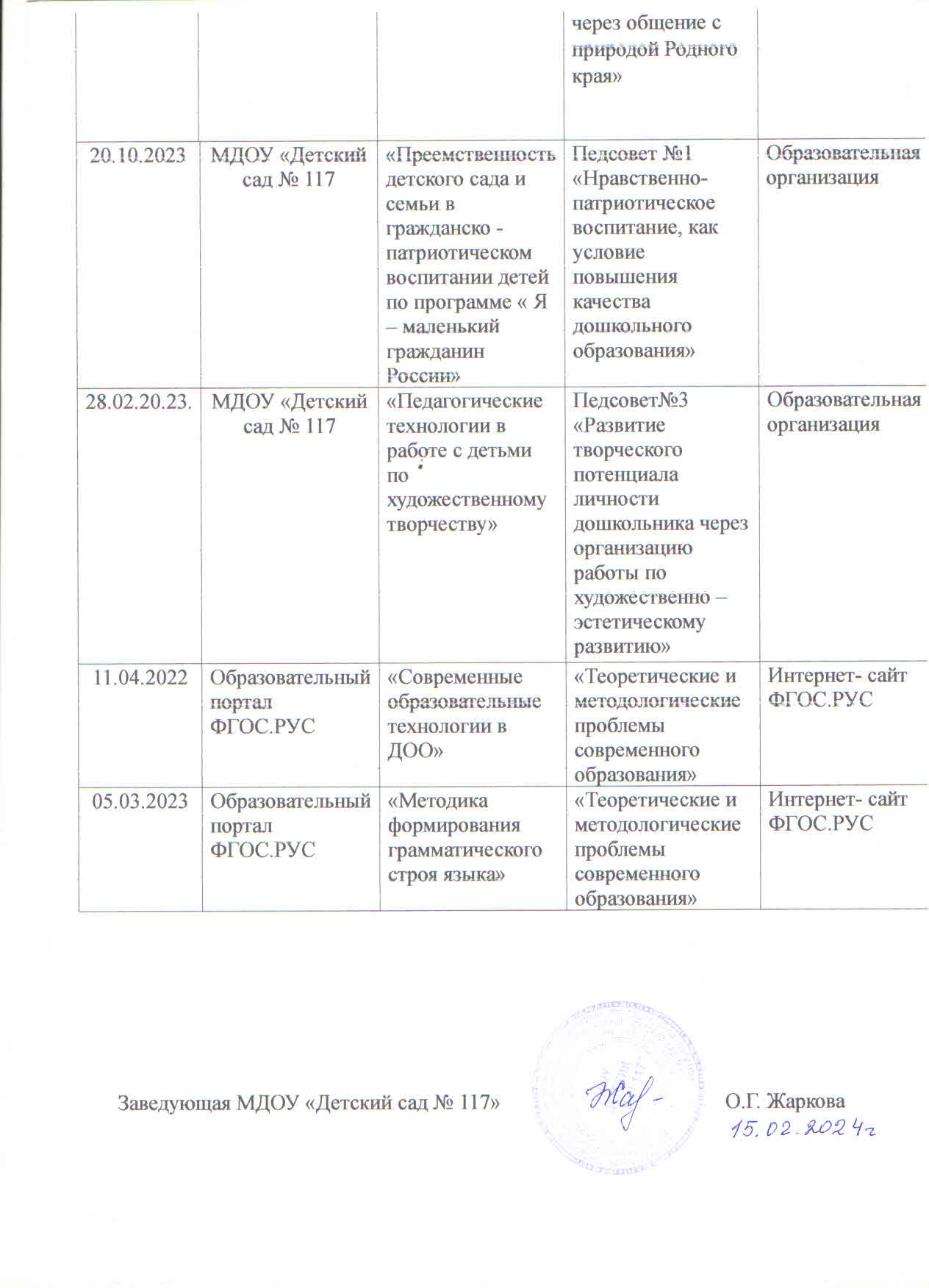 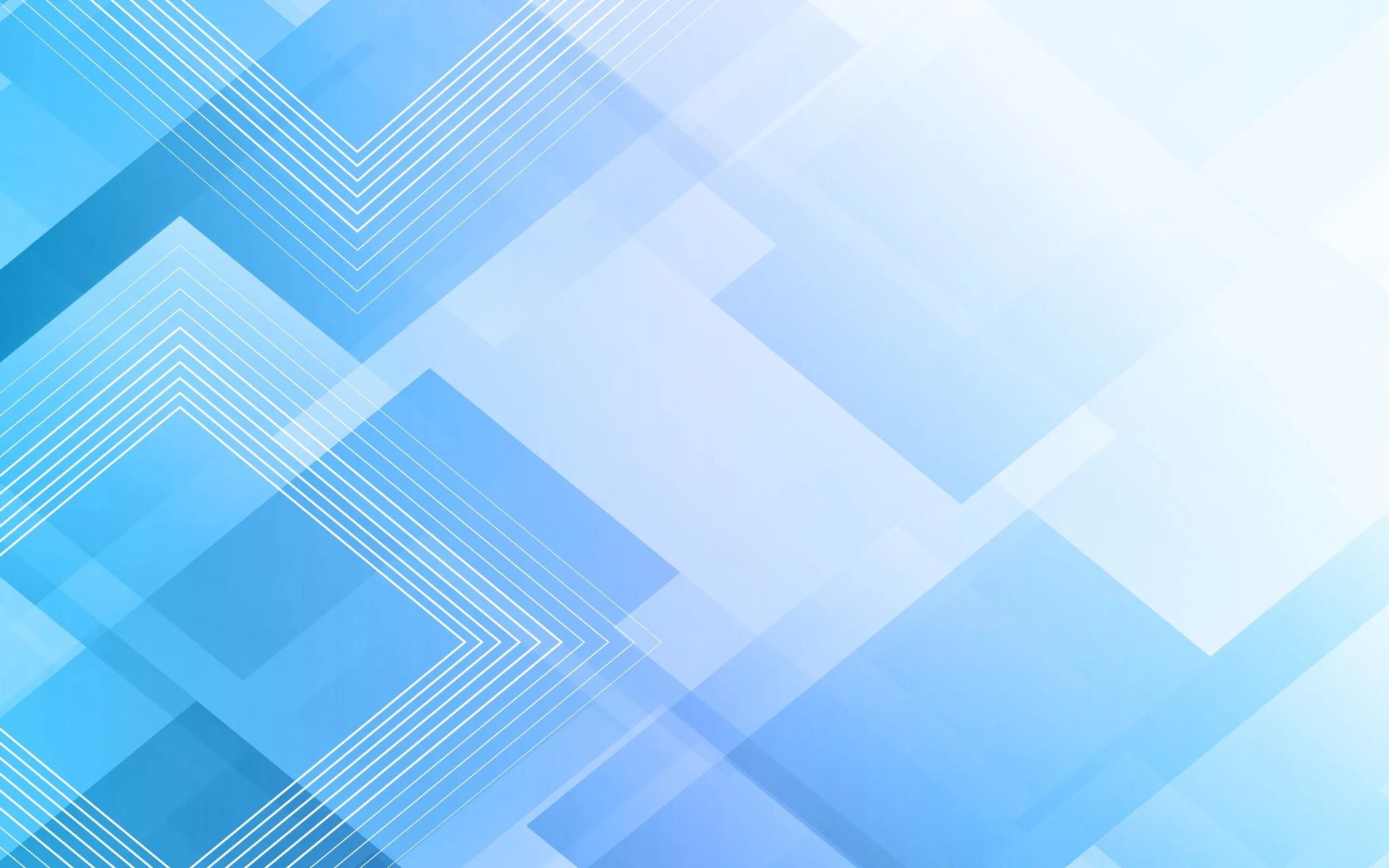 Проведение открытых занятий, мастер-классов, мероприятий
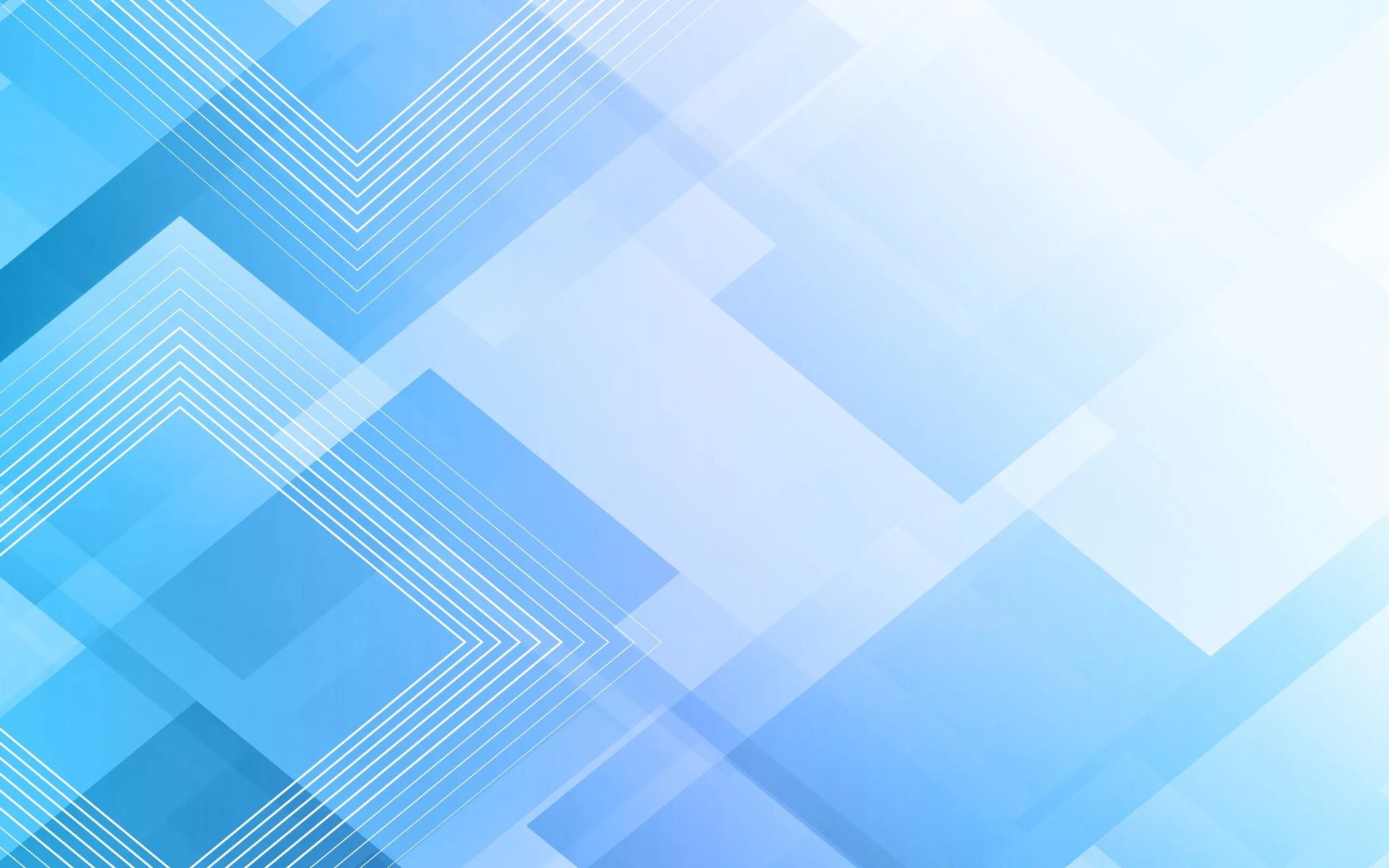 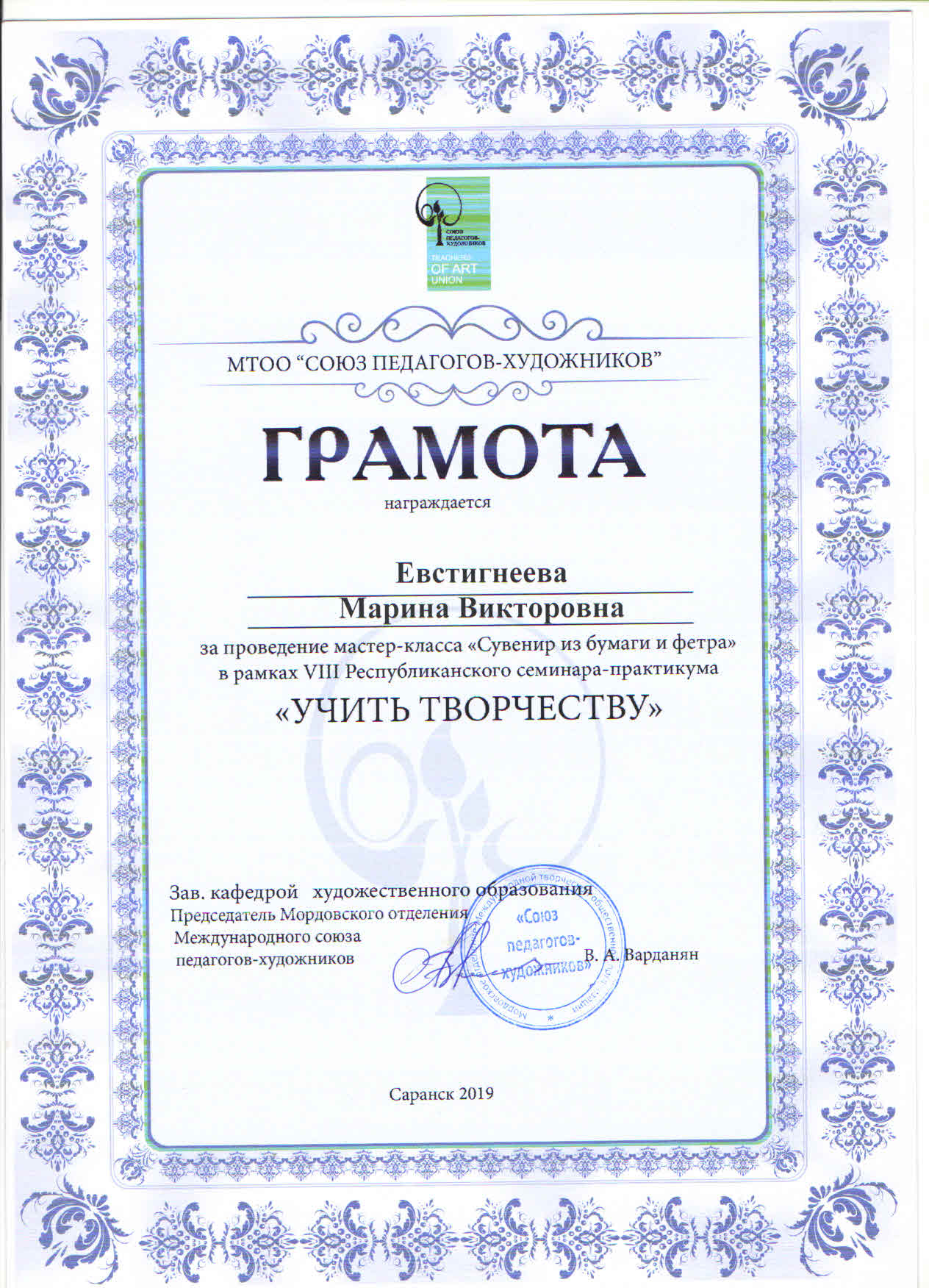 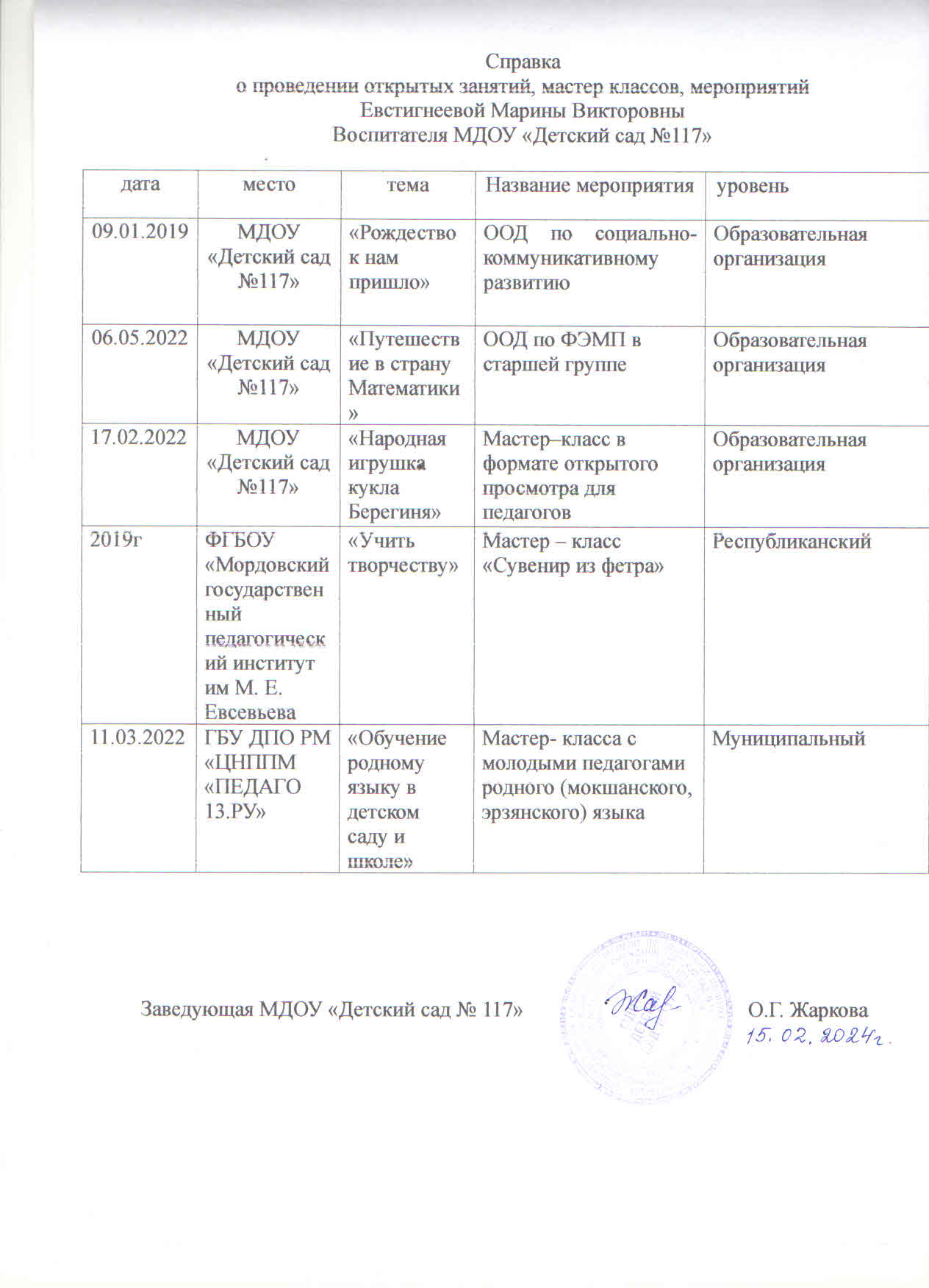 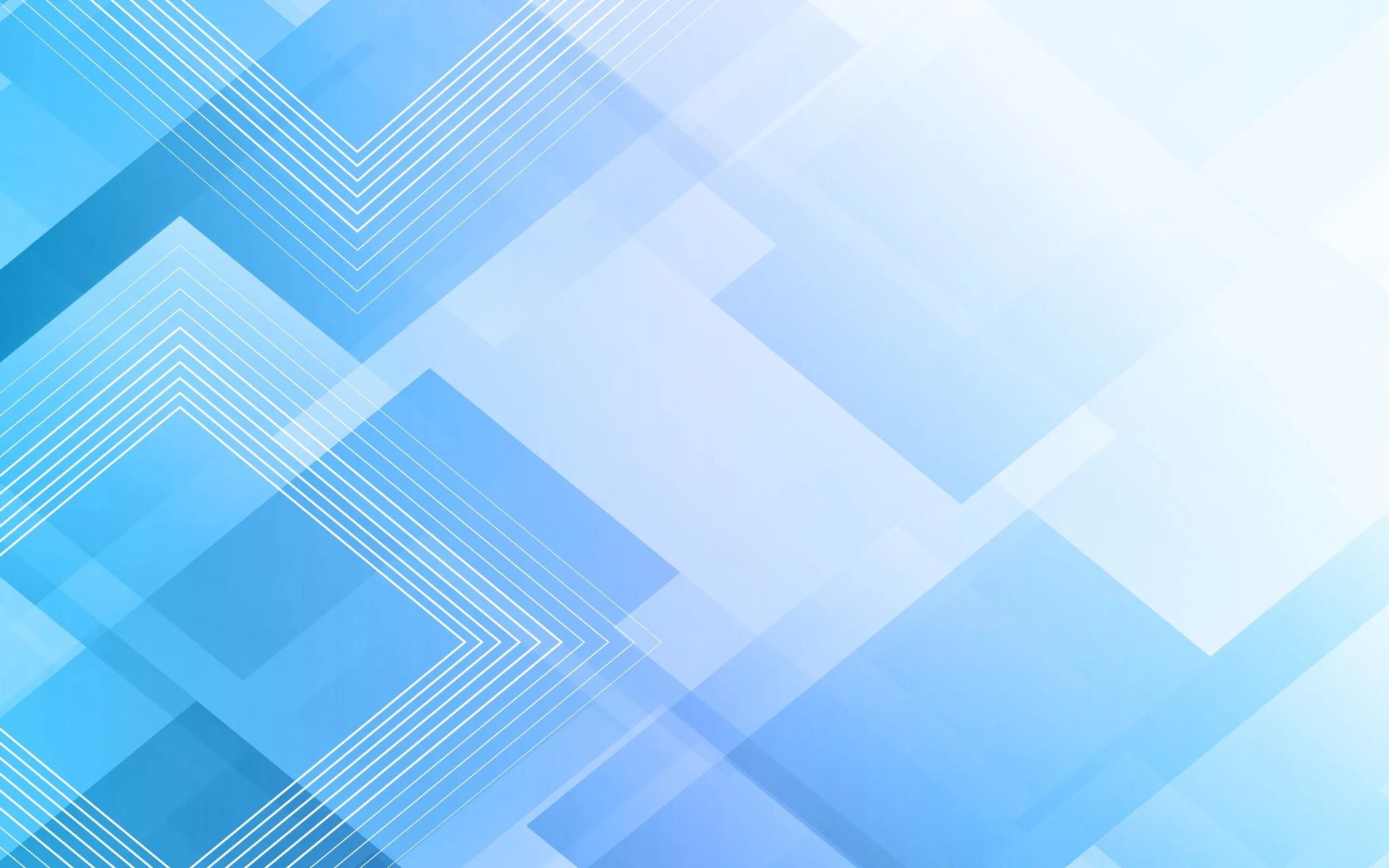 Общественно-педагогическая активность педагога: участие в комиссиях, педагогических сообществах, 
в жюри конкурсов
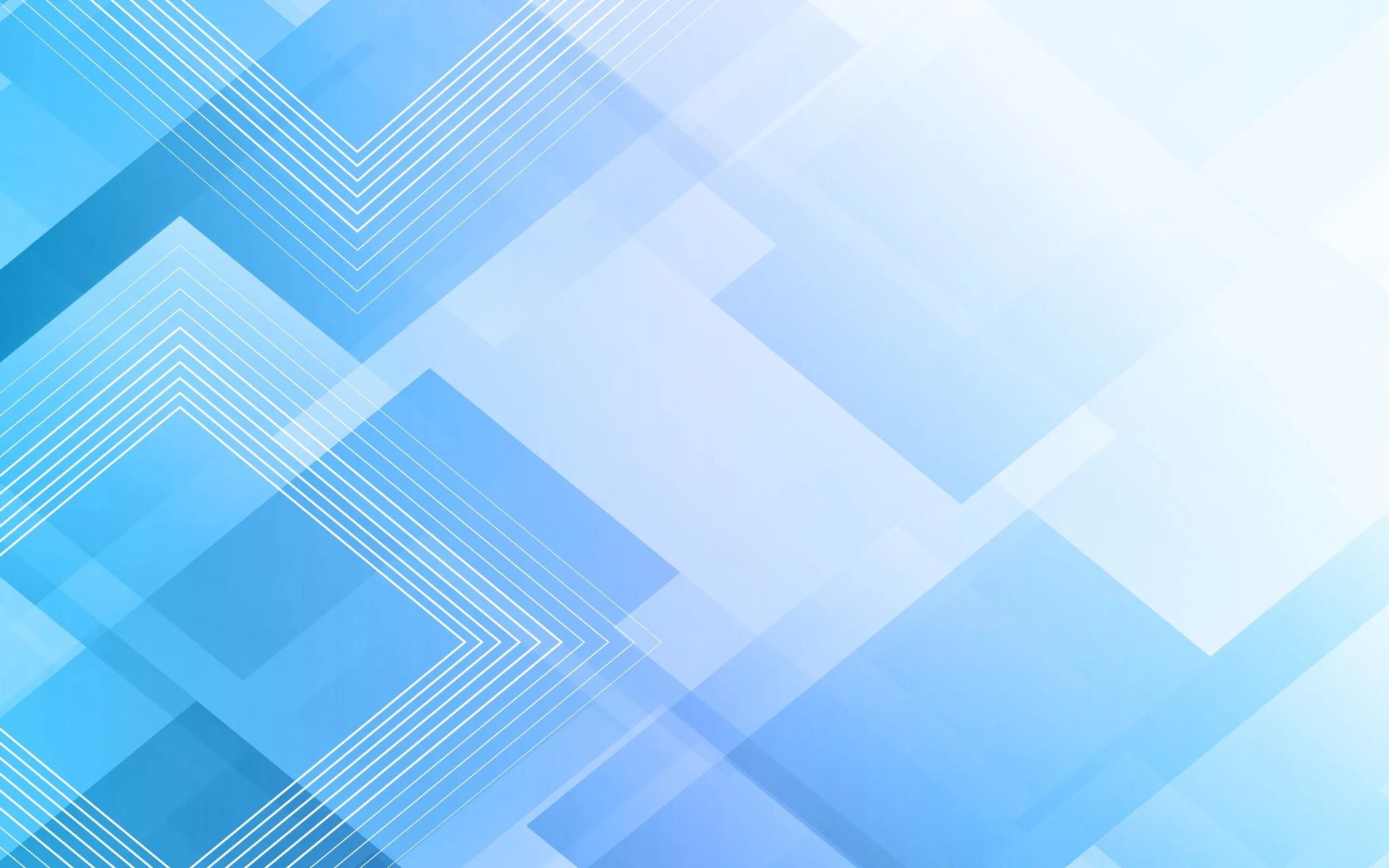 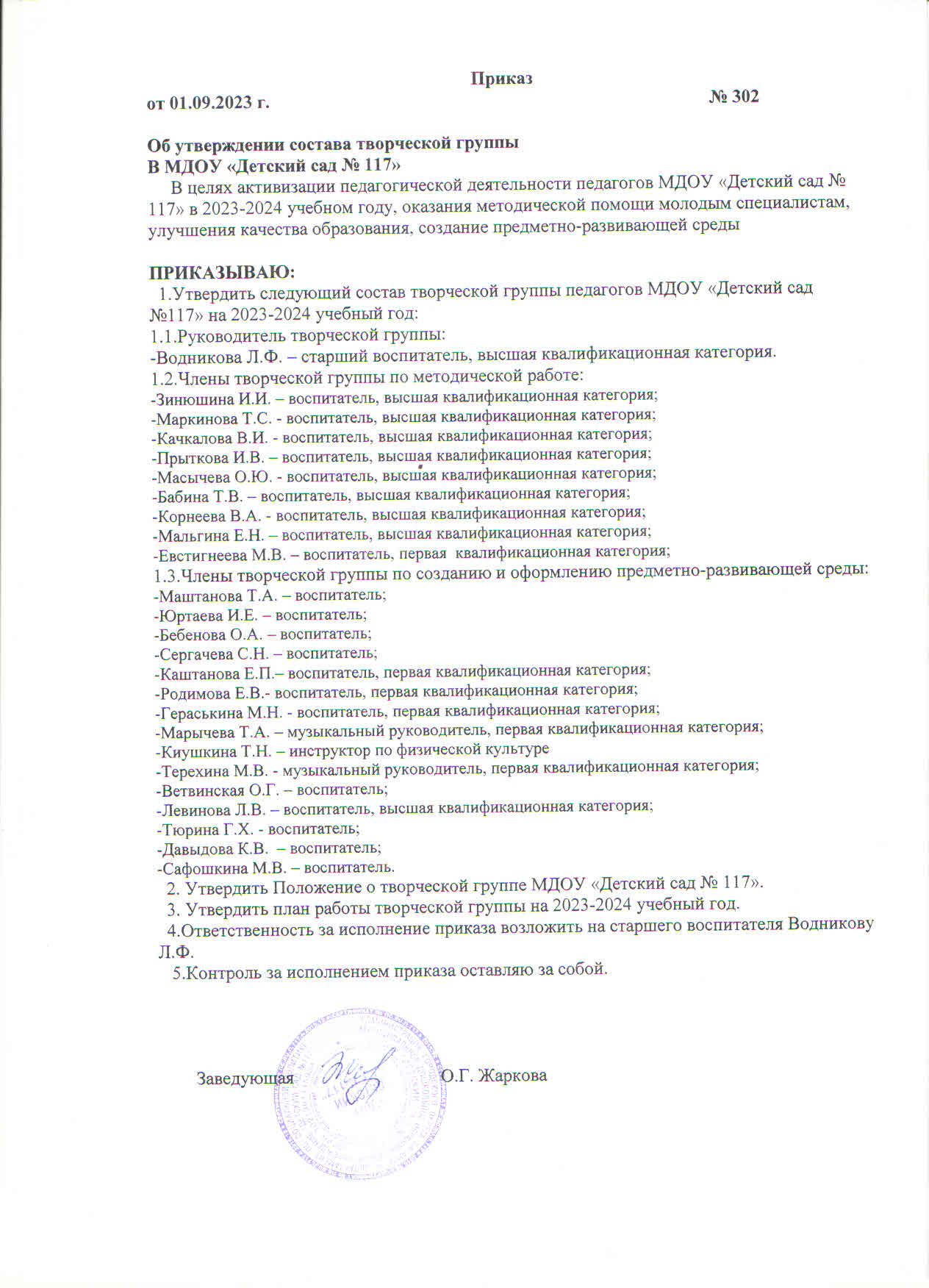 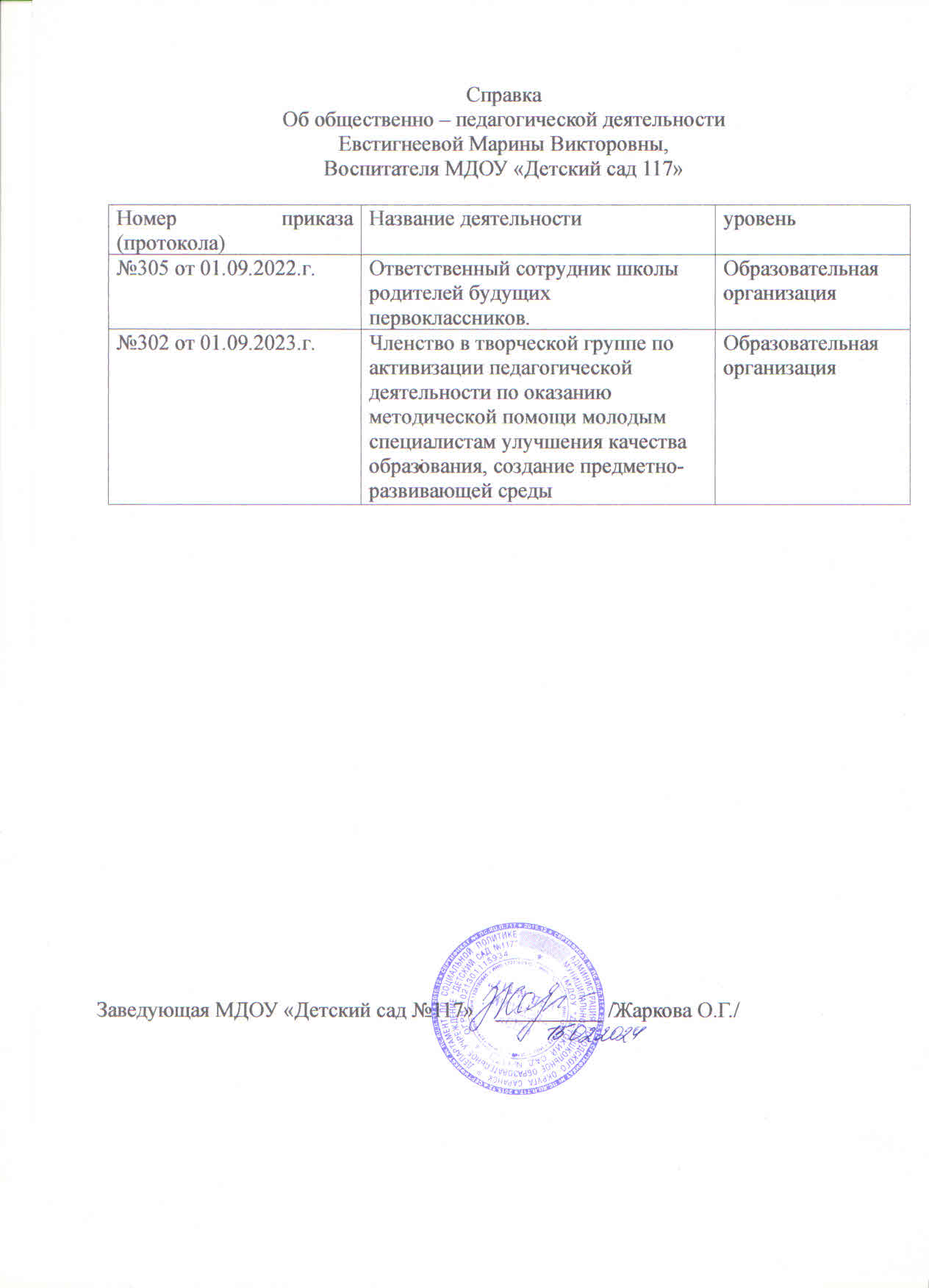 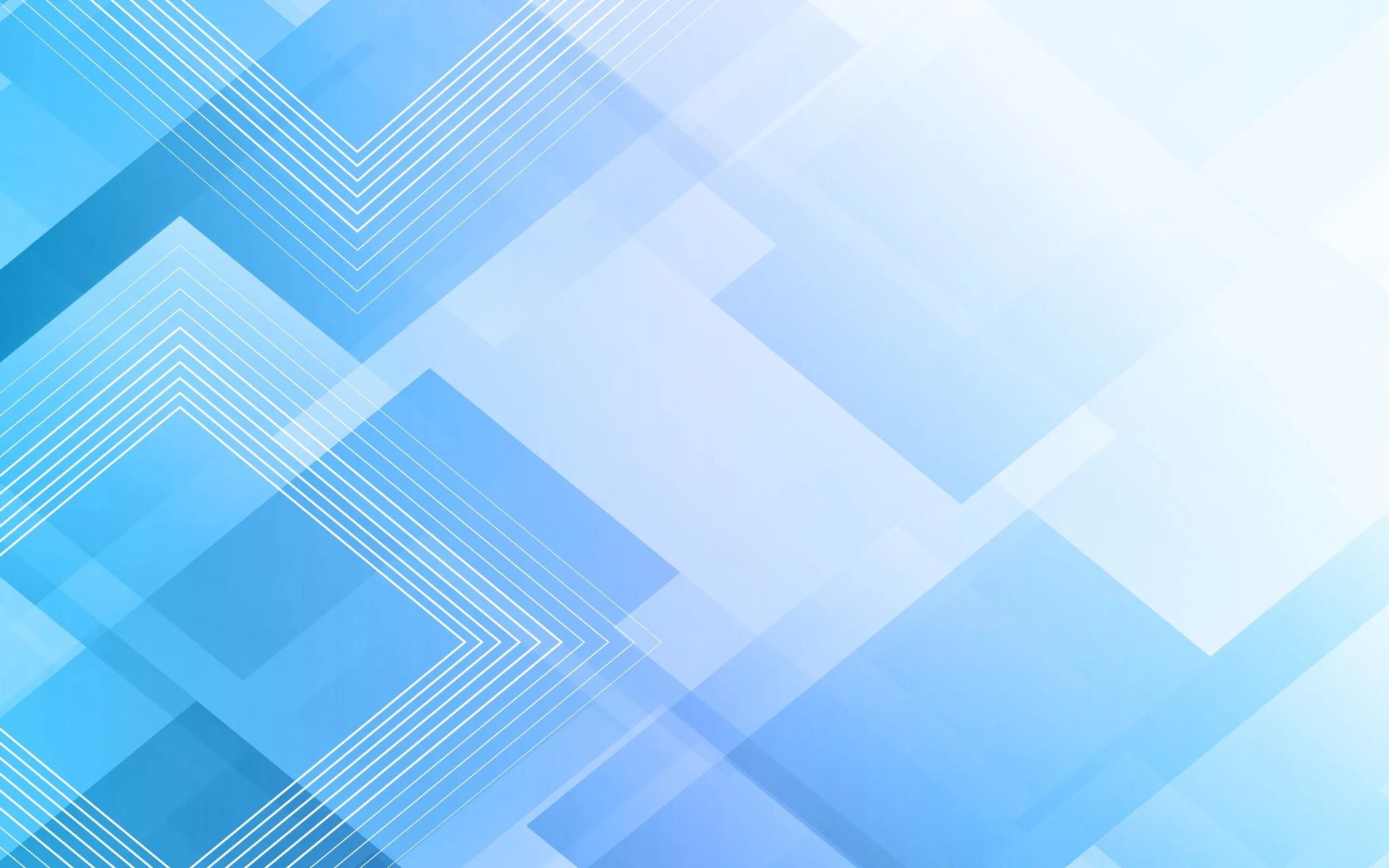 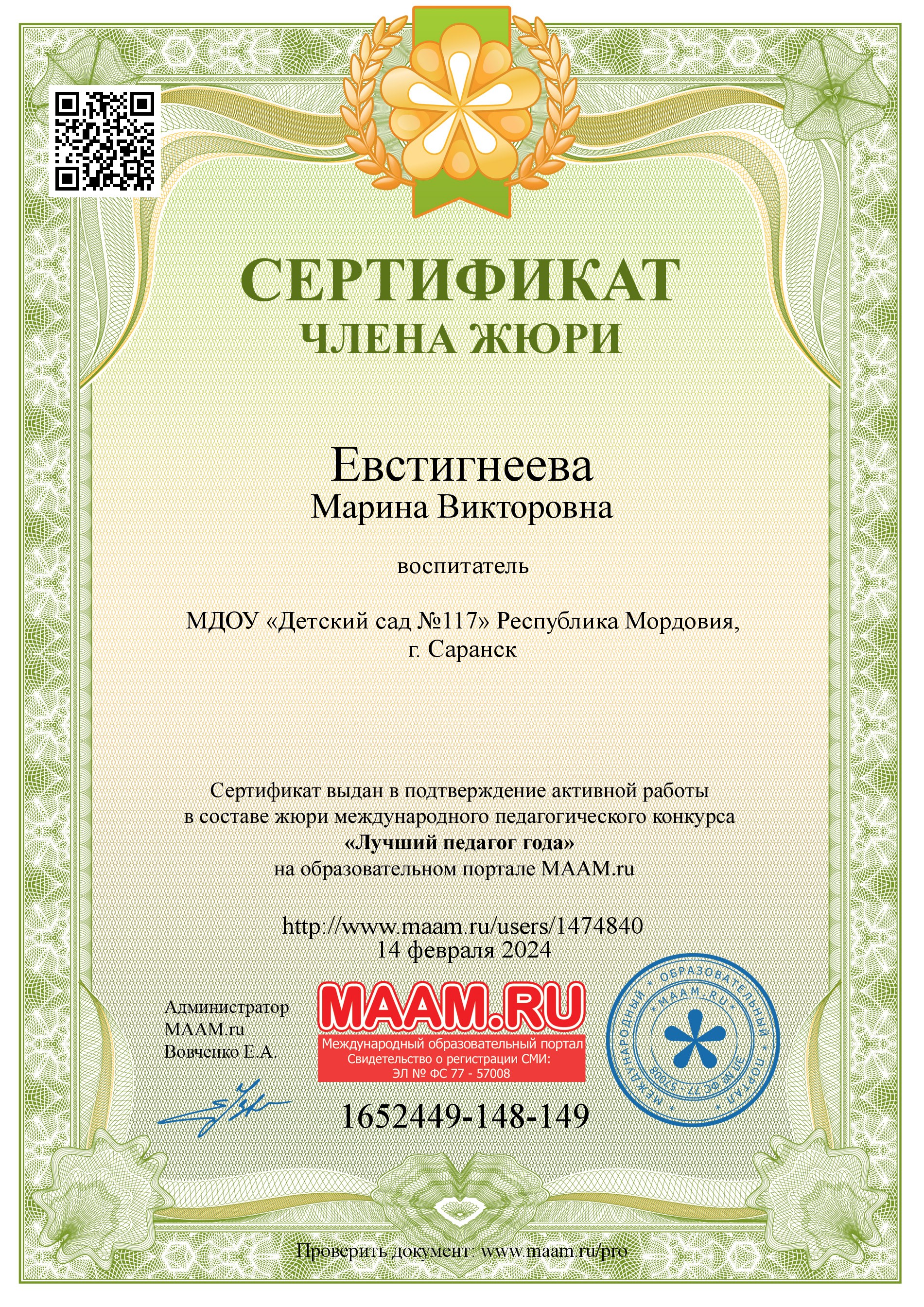 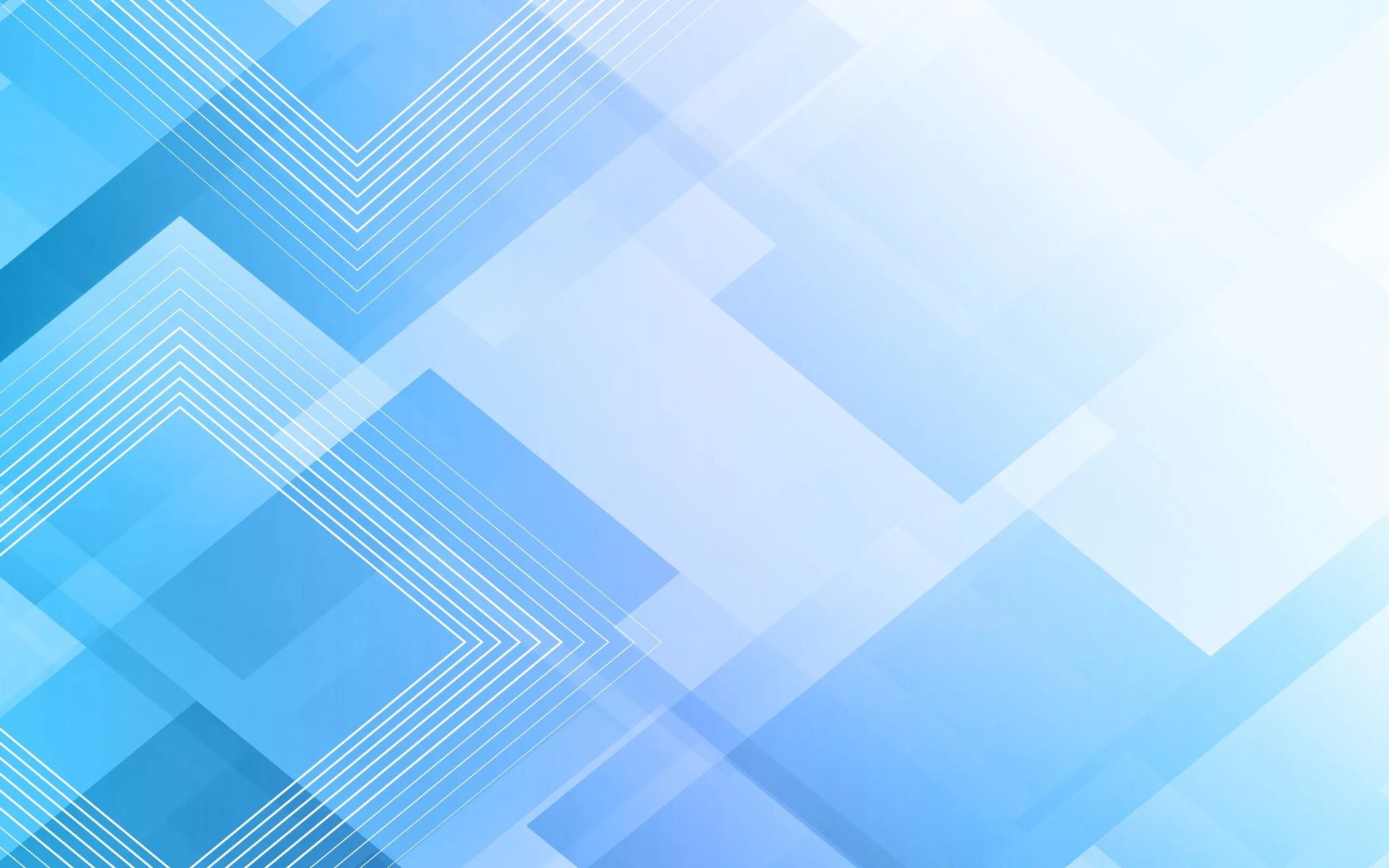 Позитивные результаты работы с воспитанниками
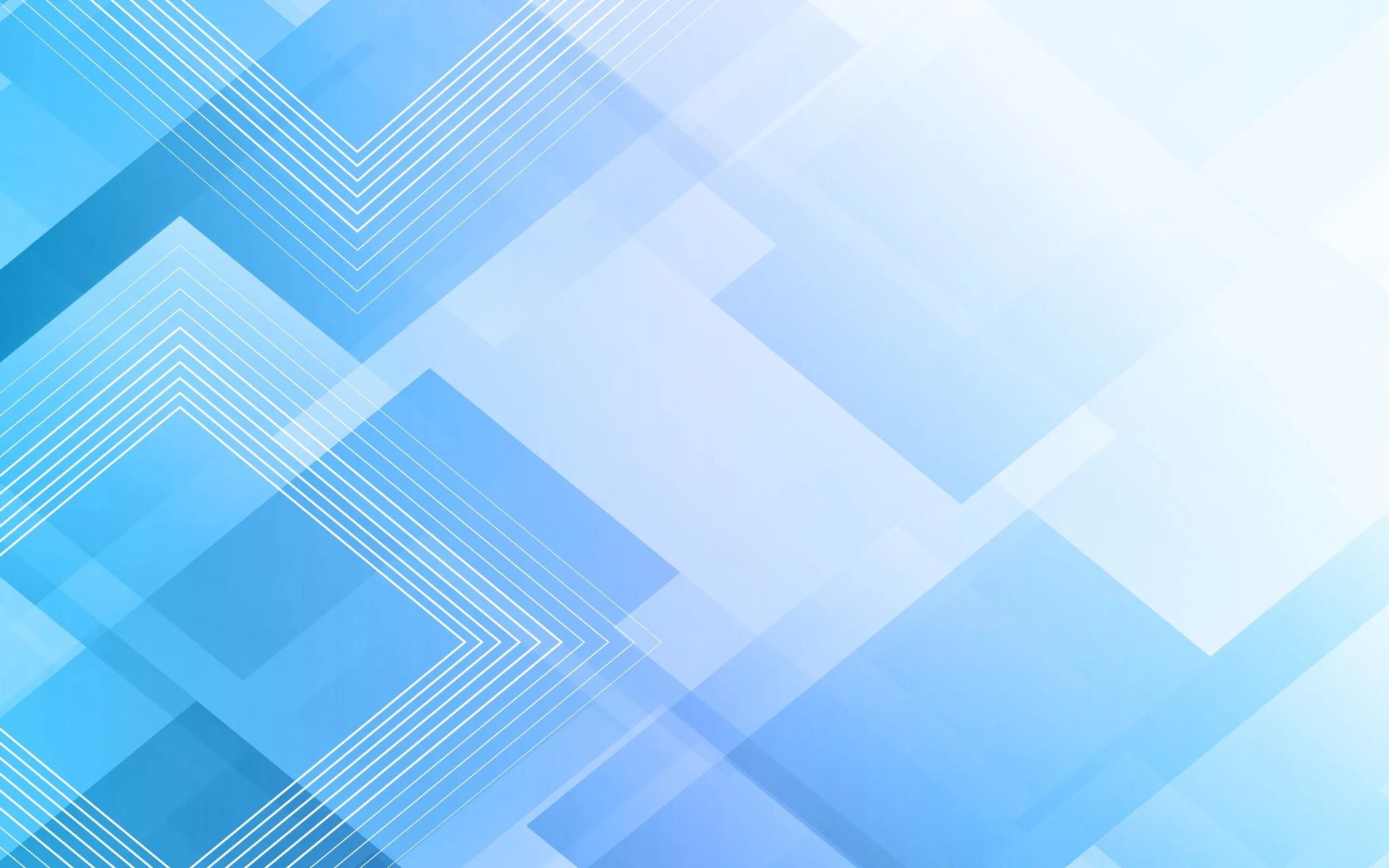 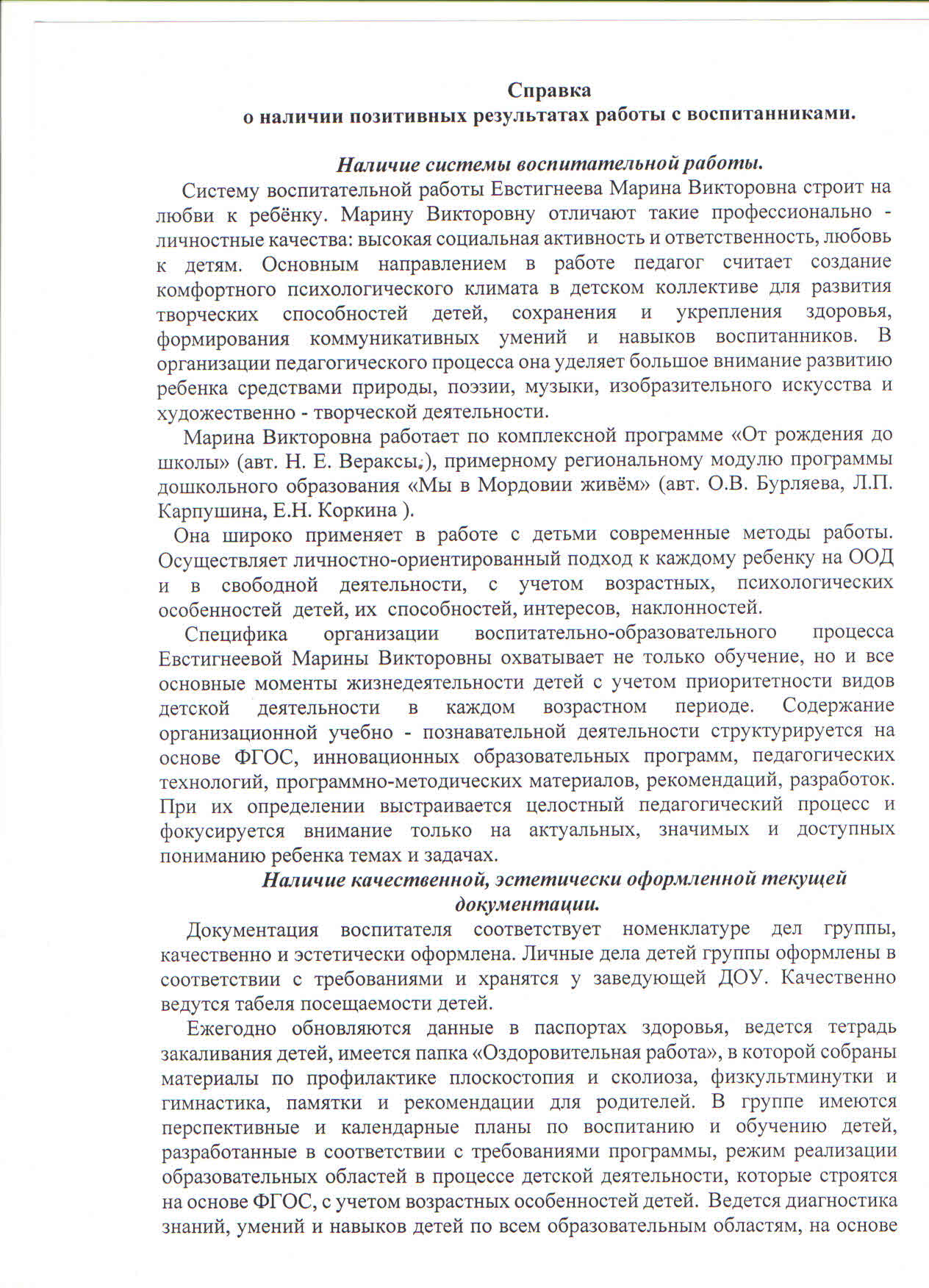 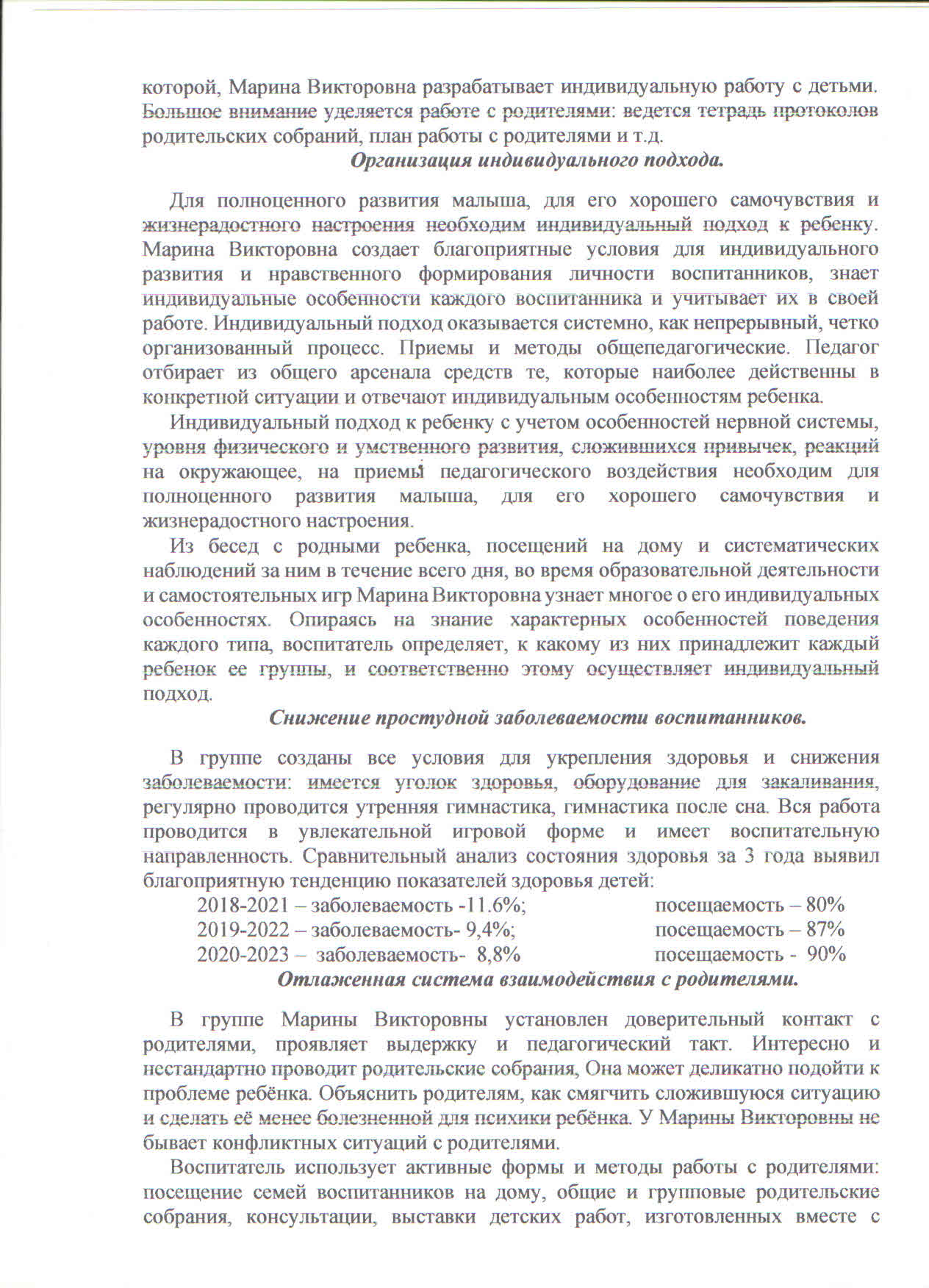 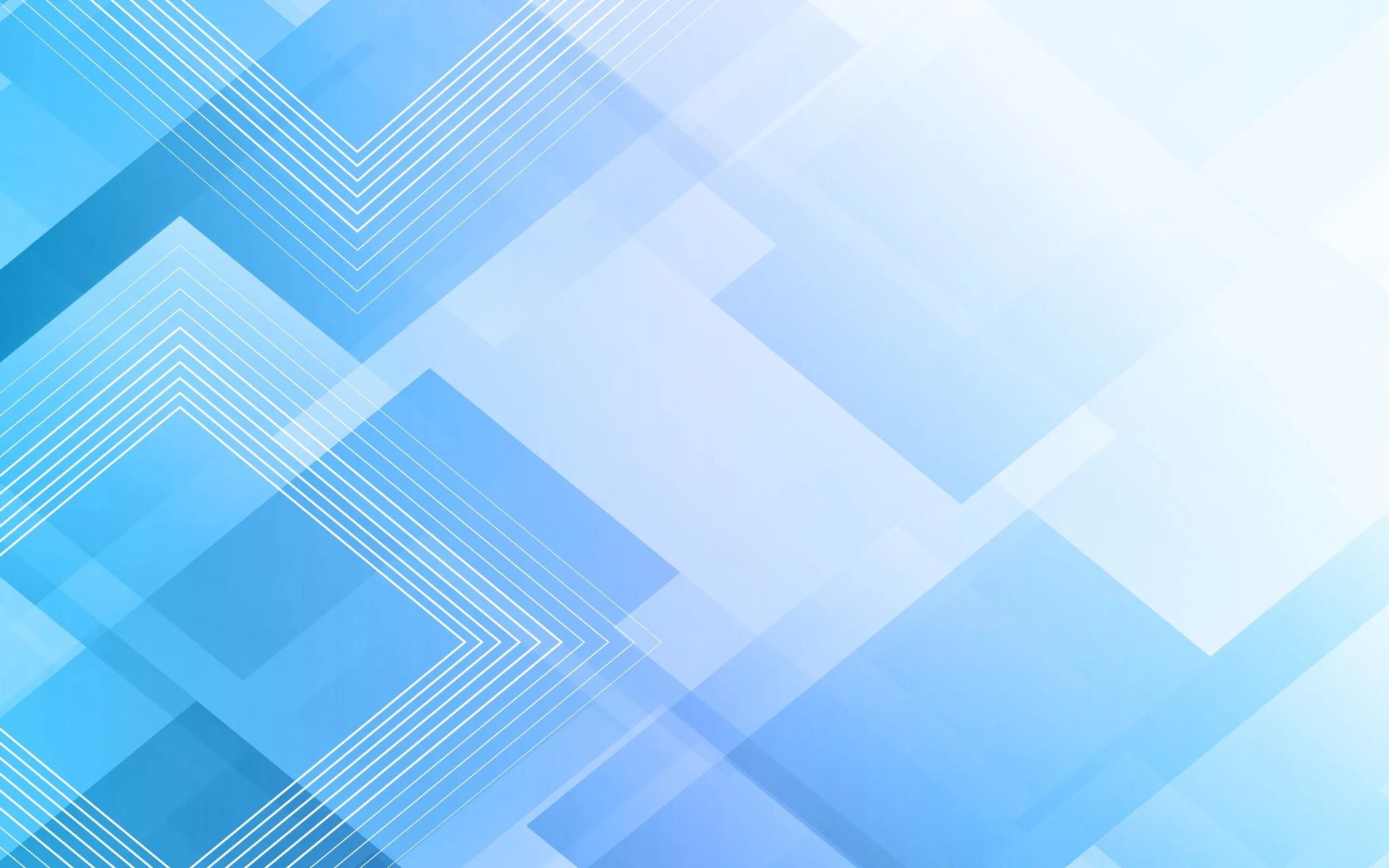 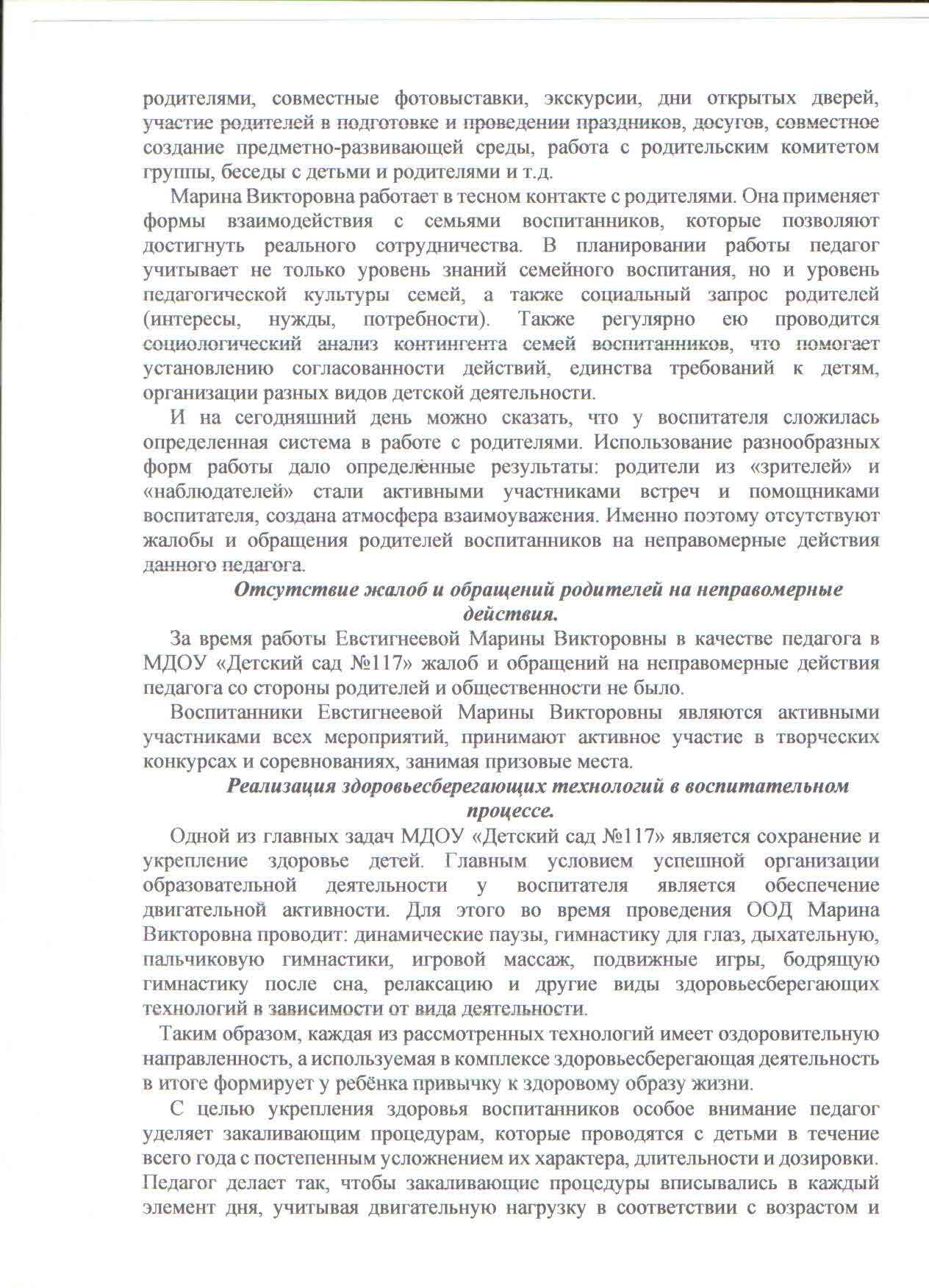 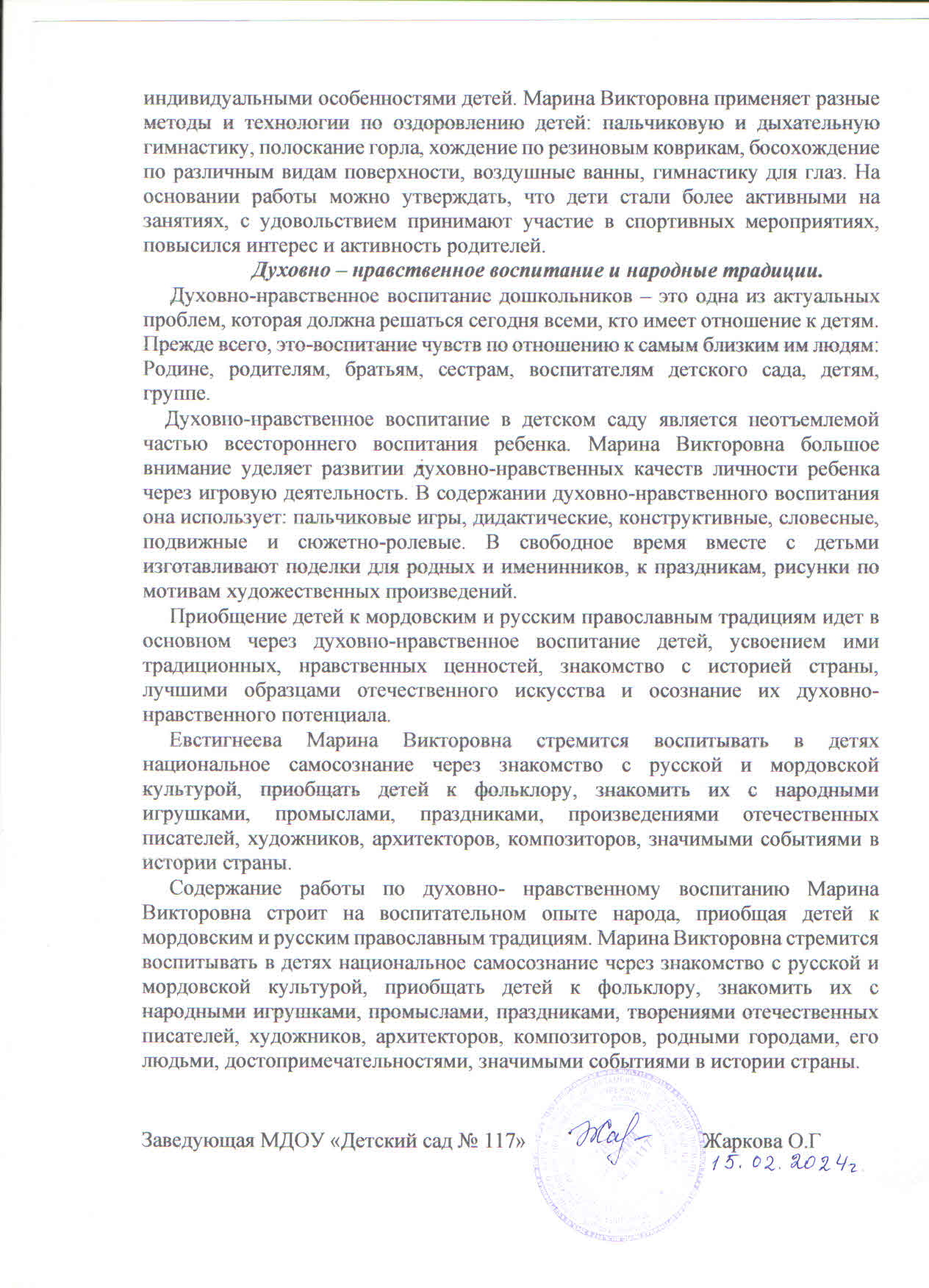 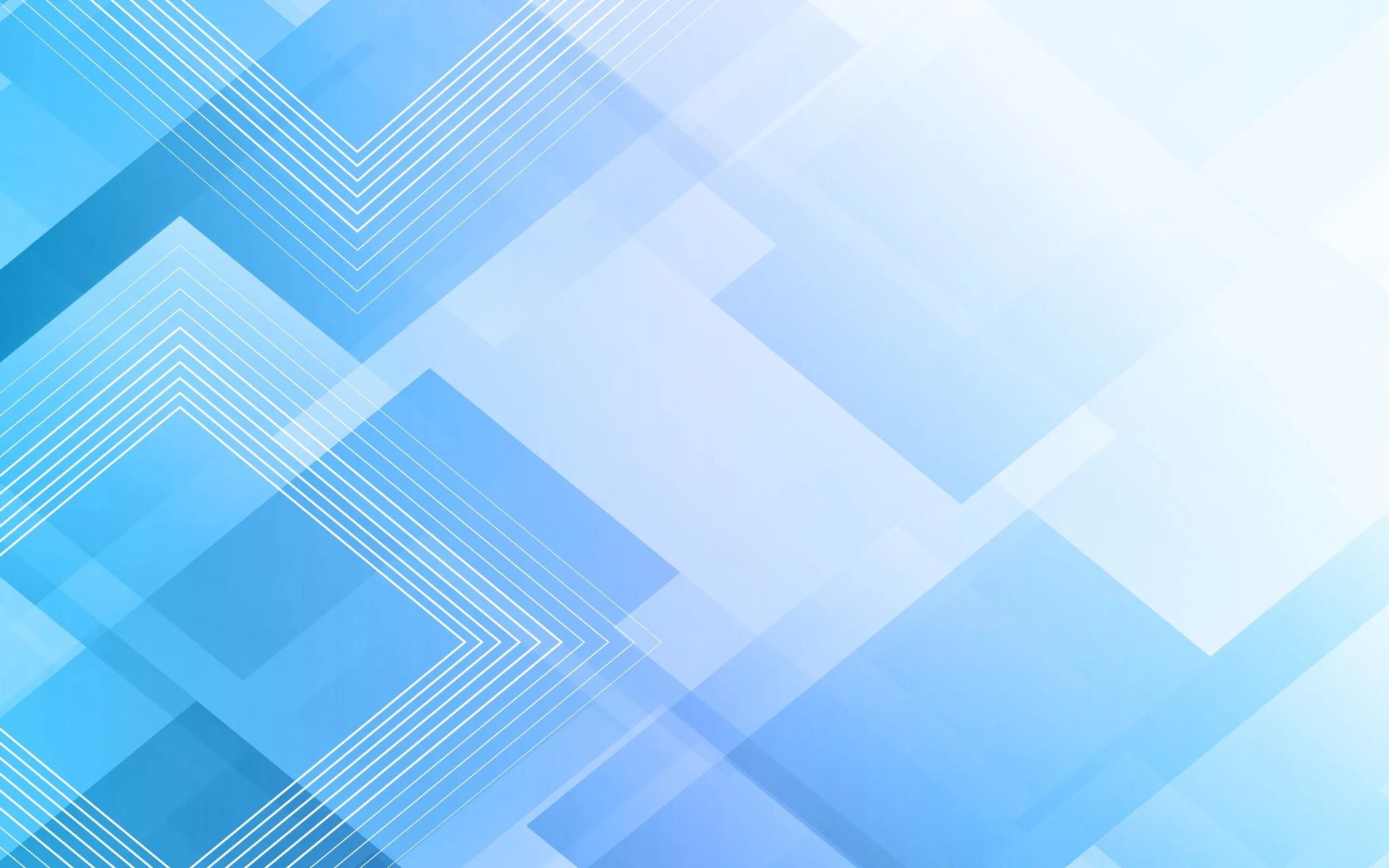 Качество взаимодействия
 с родителями
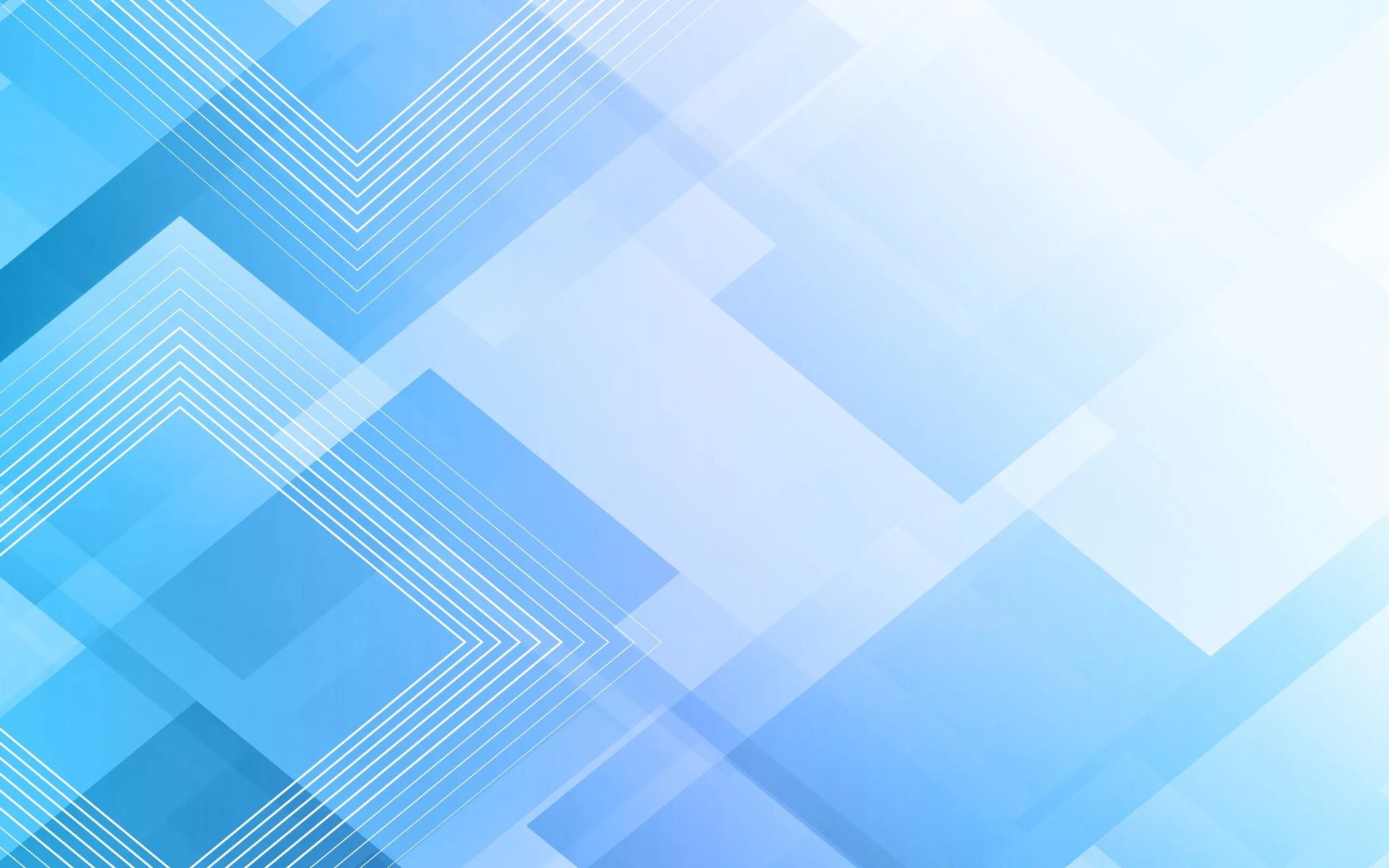 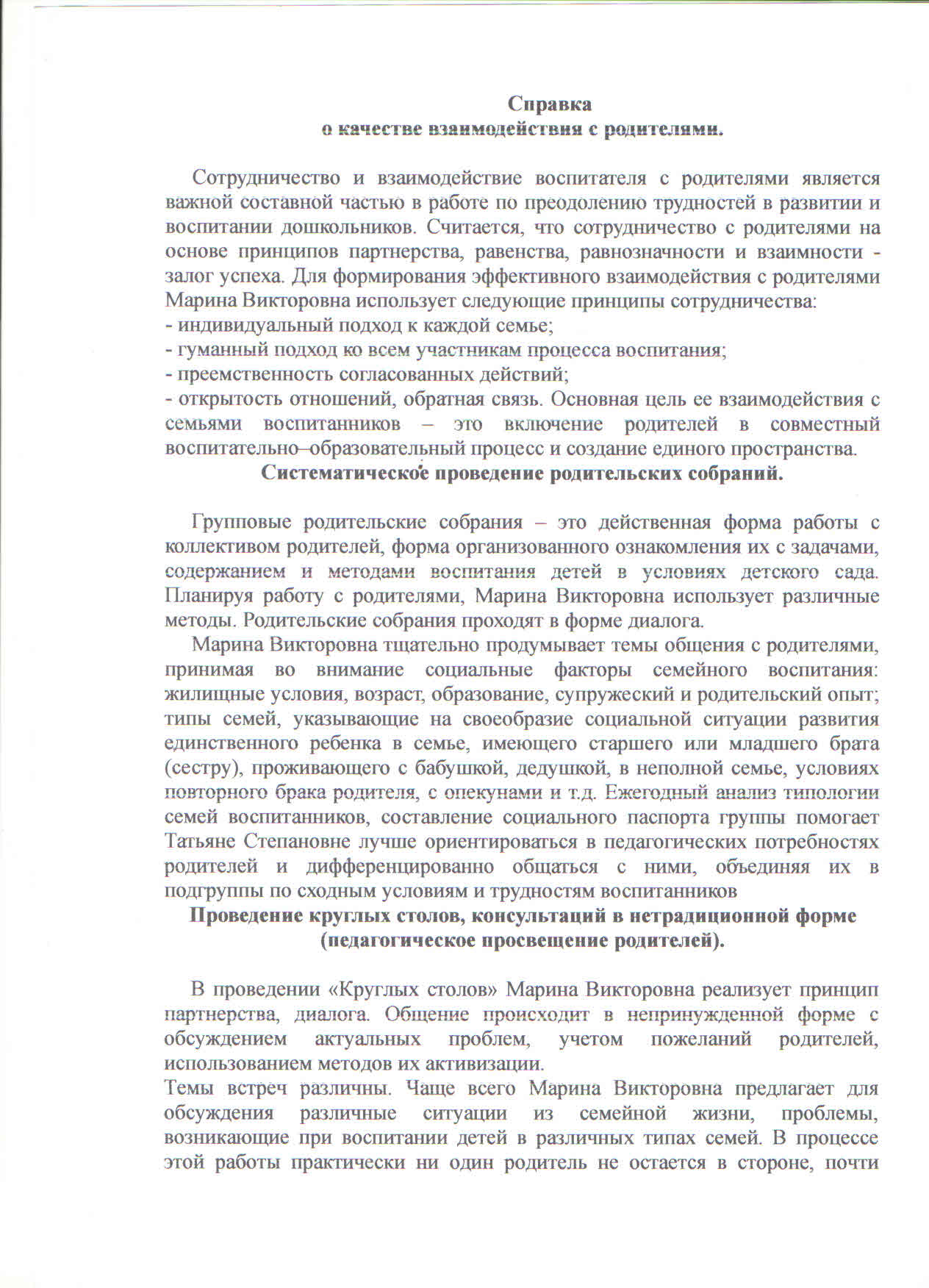 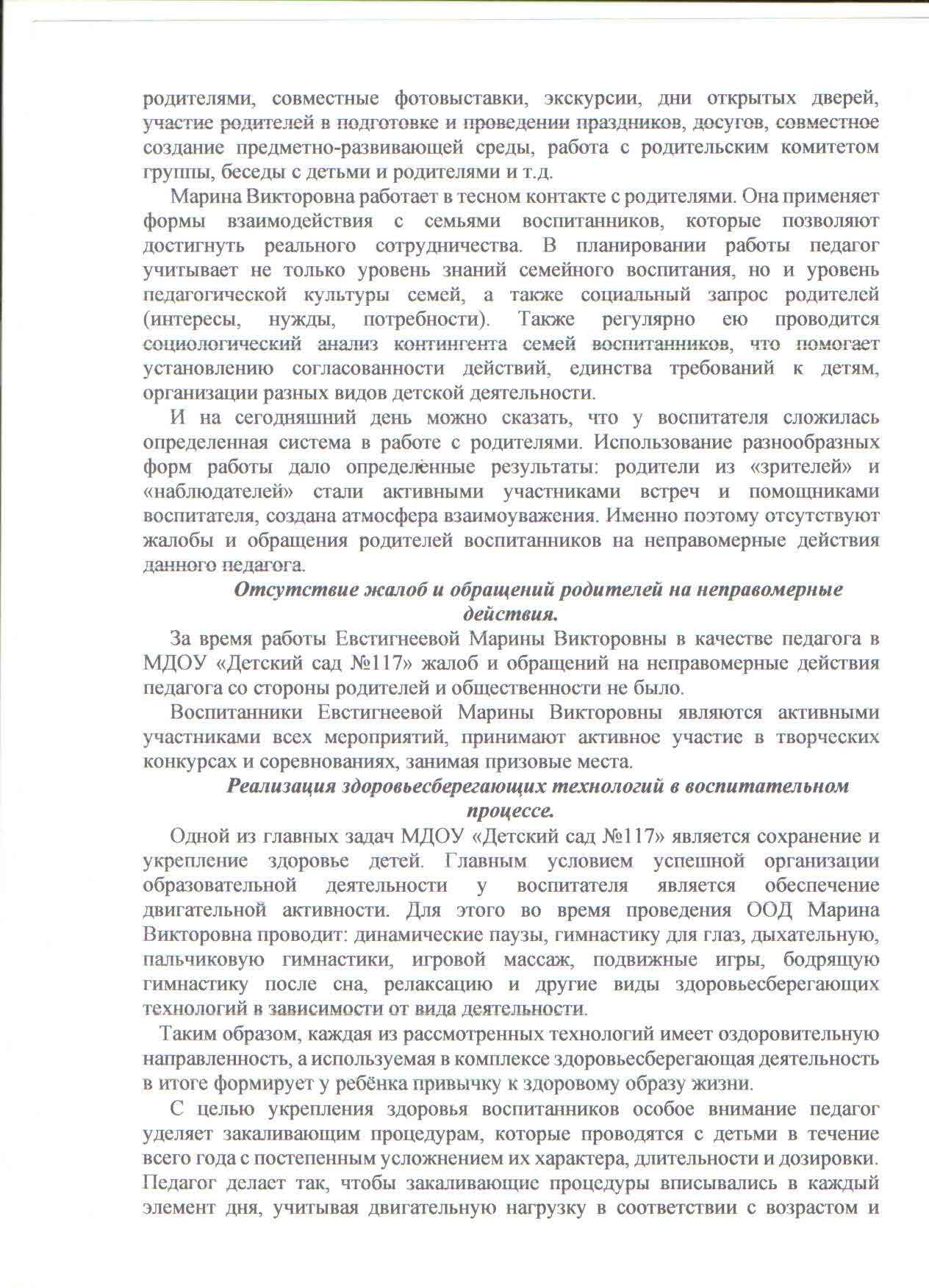 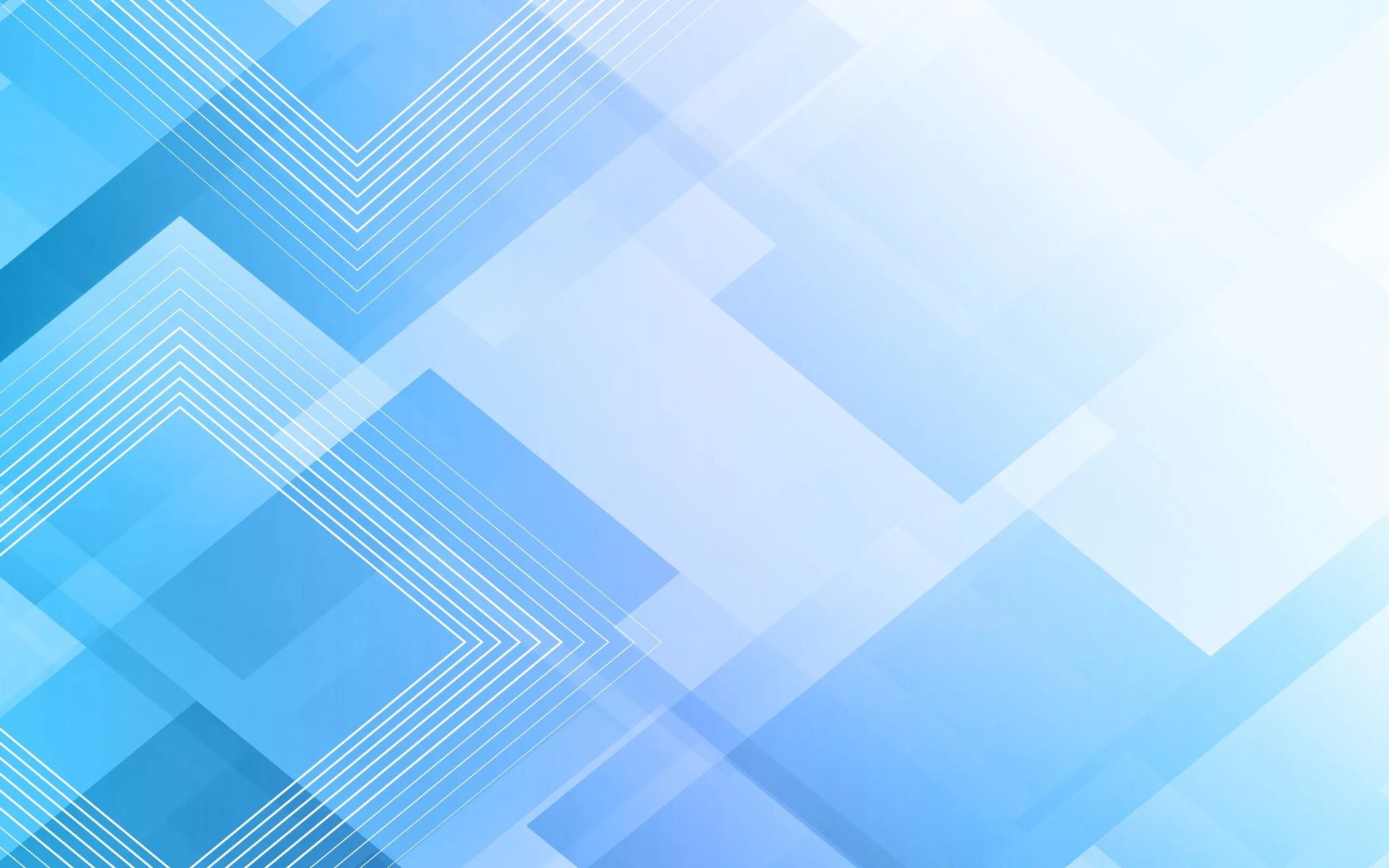 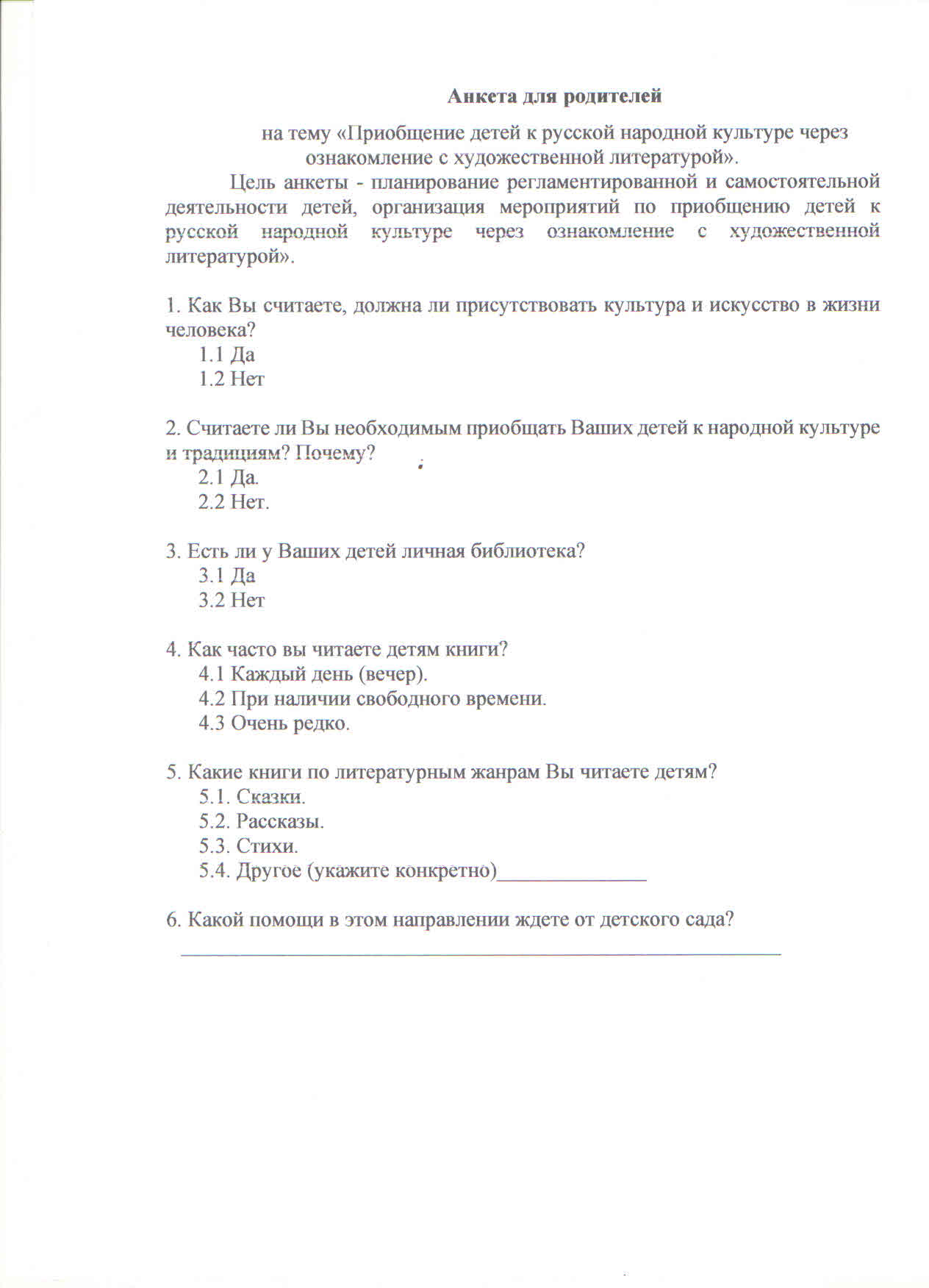 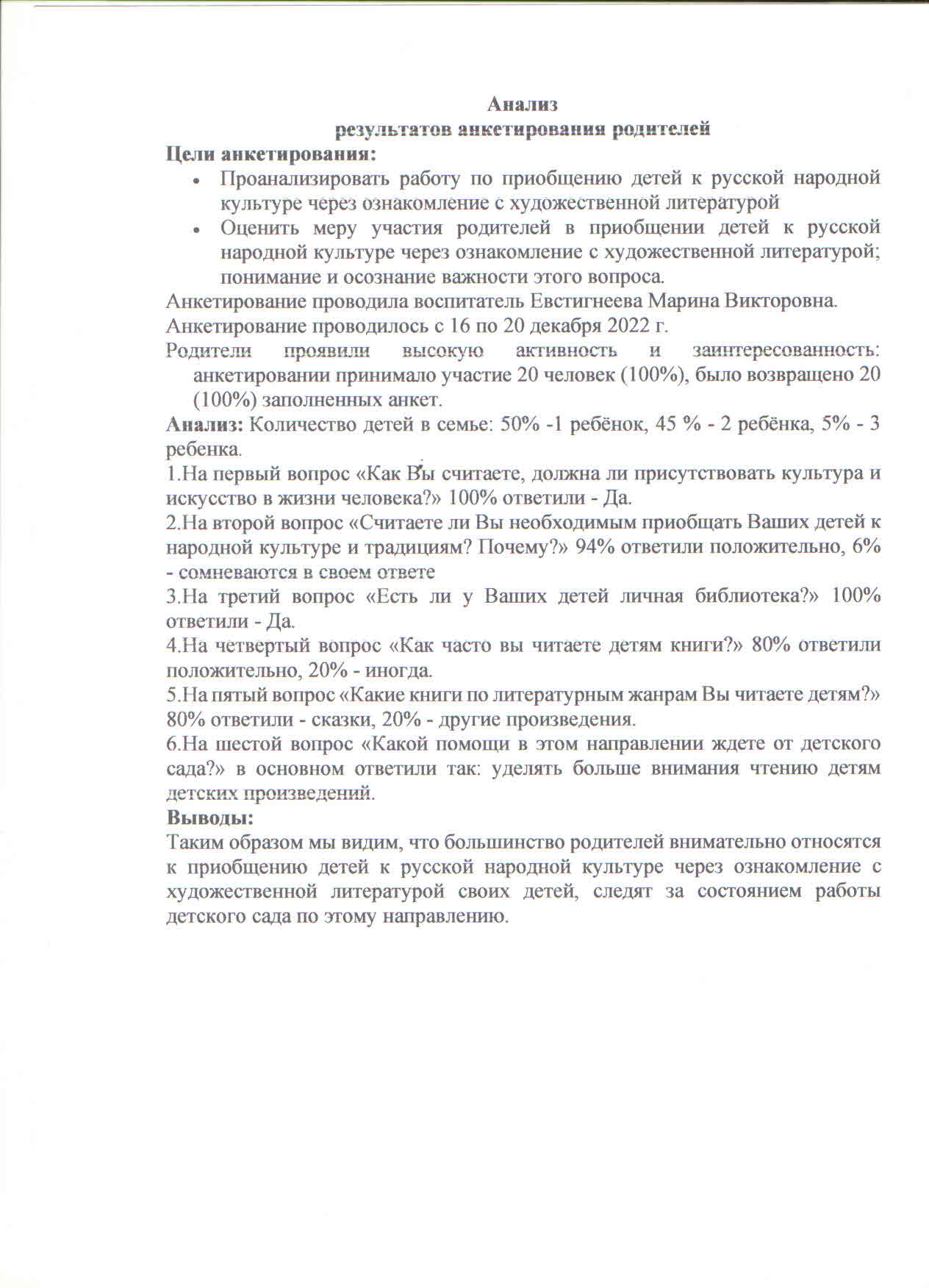 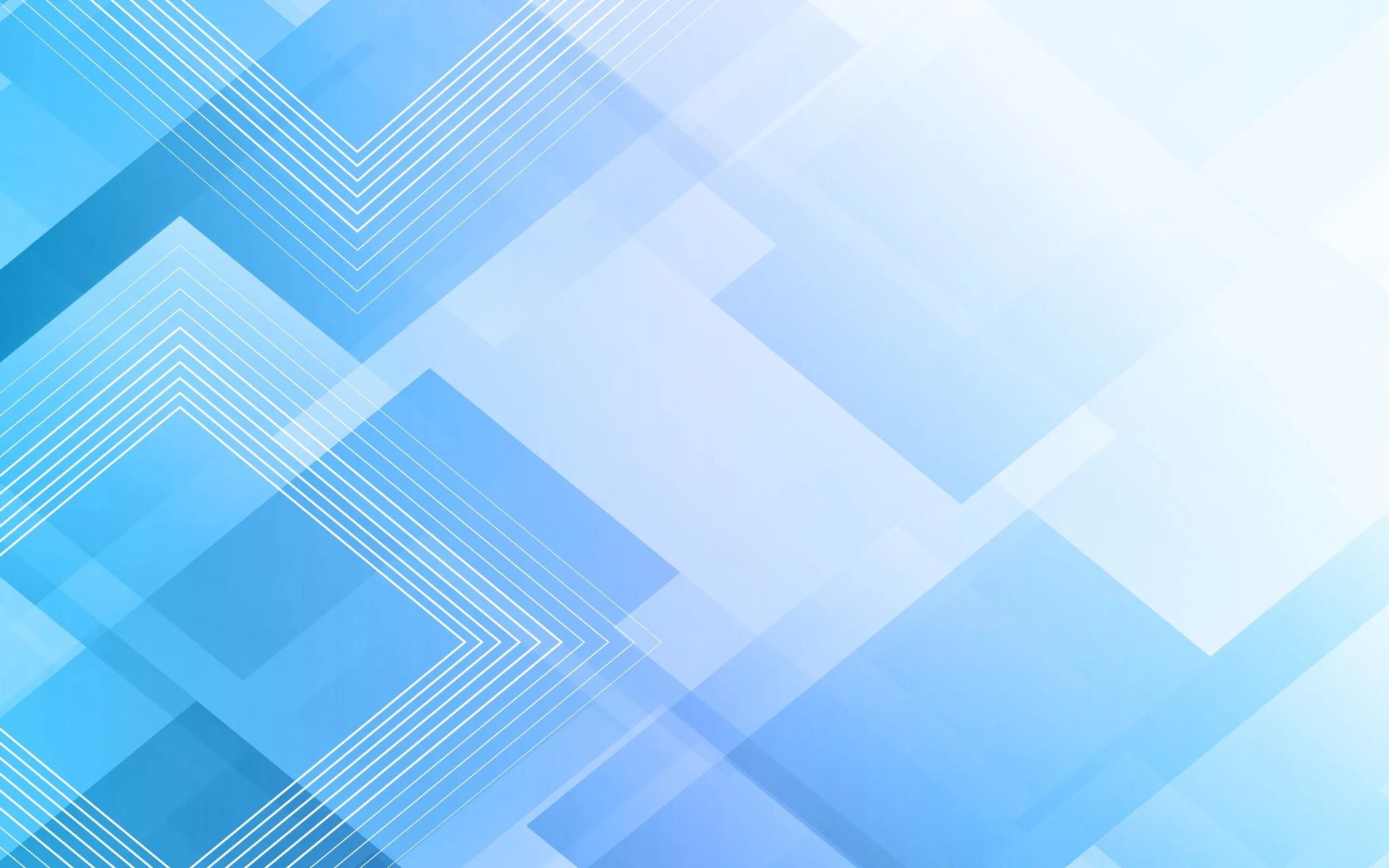 Работа с детьми из неблагополучных семей.
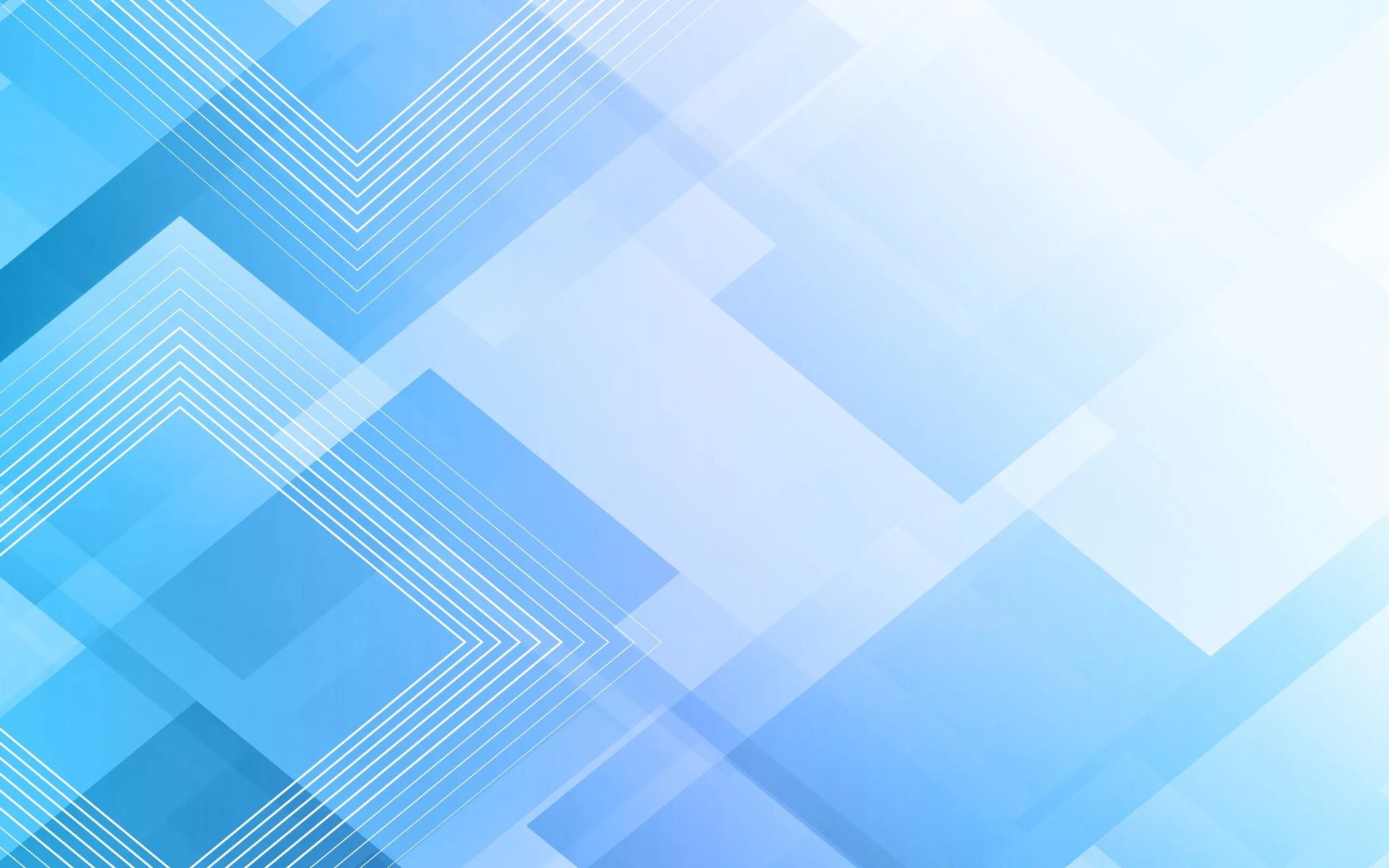 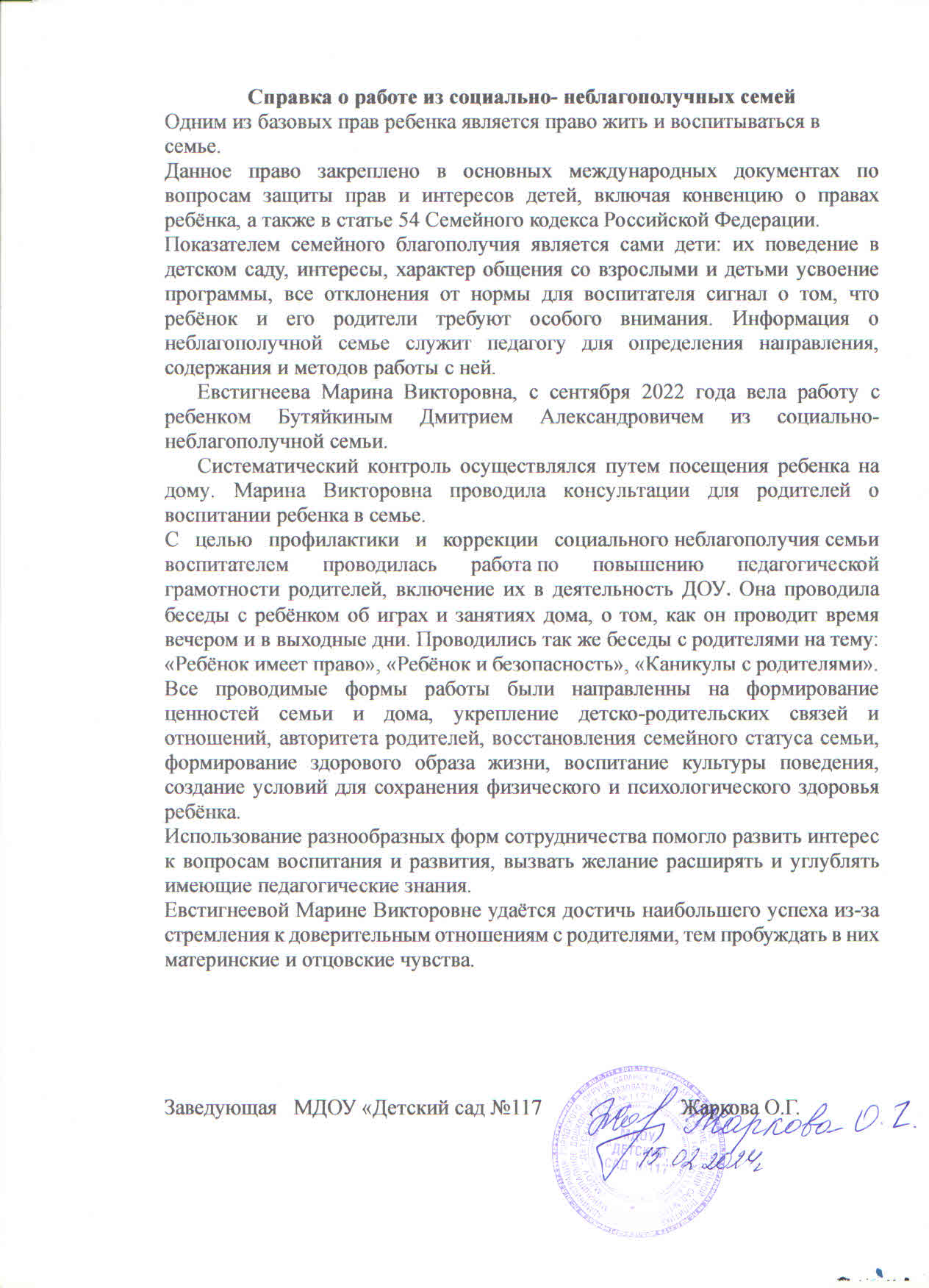 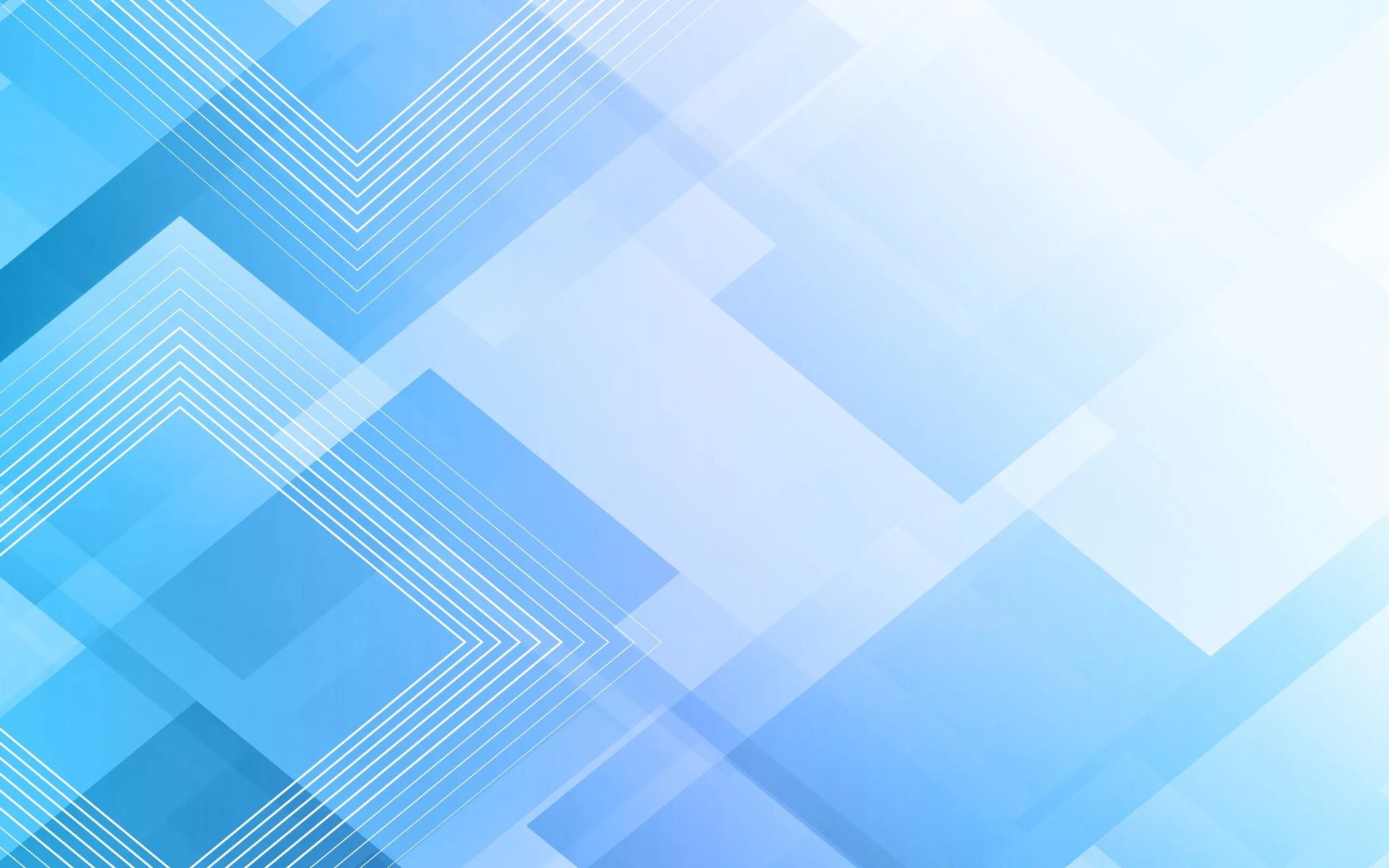 Участие педагога в профессиональных конкурсах
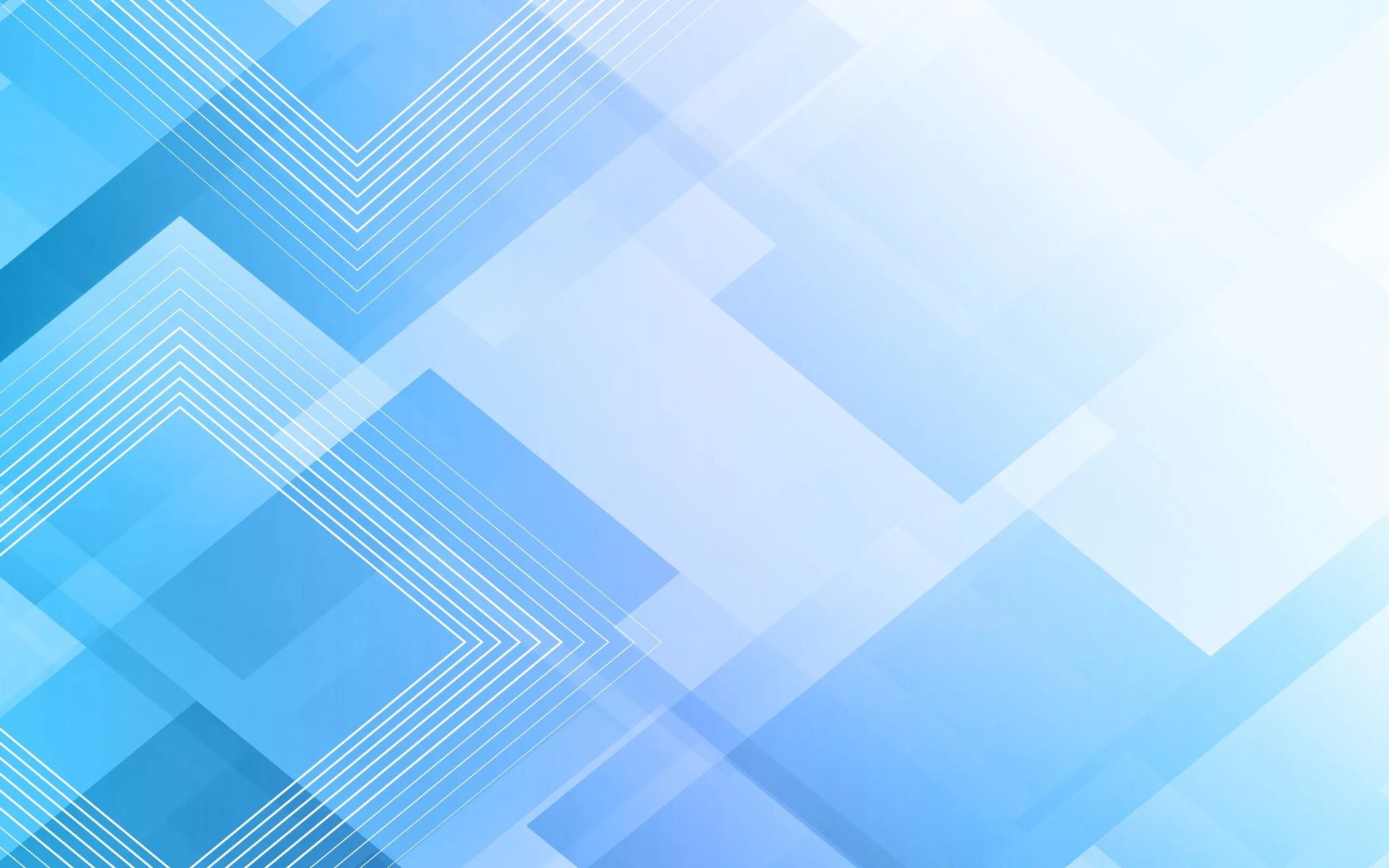 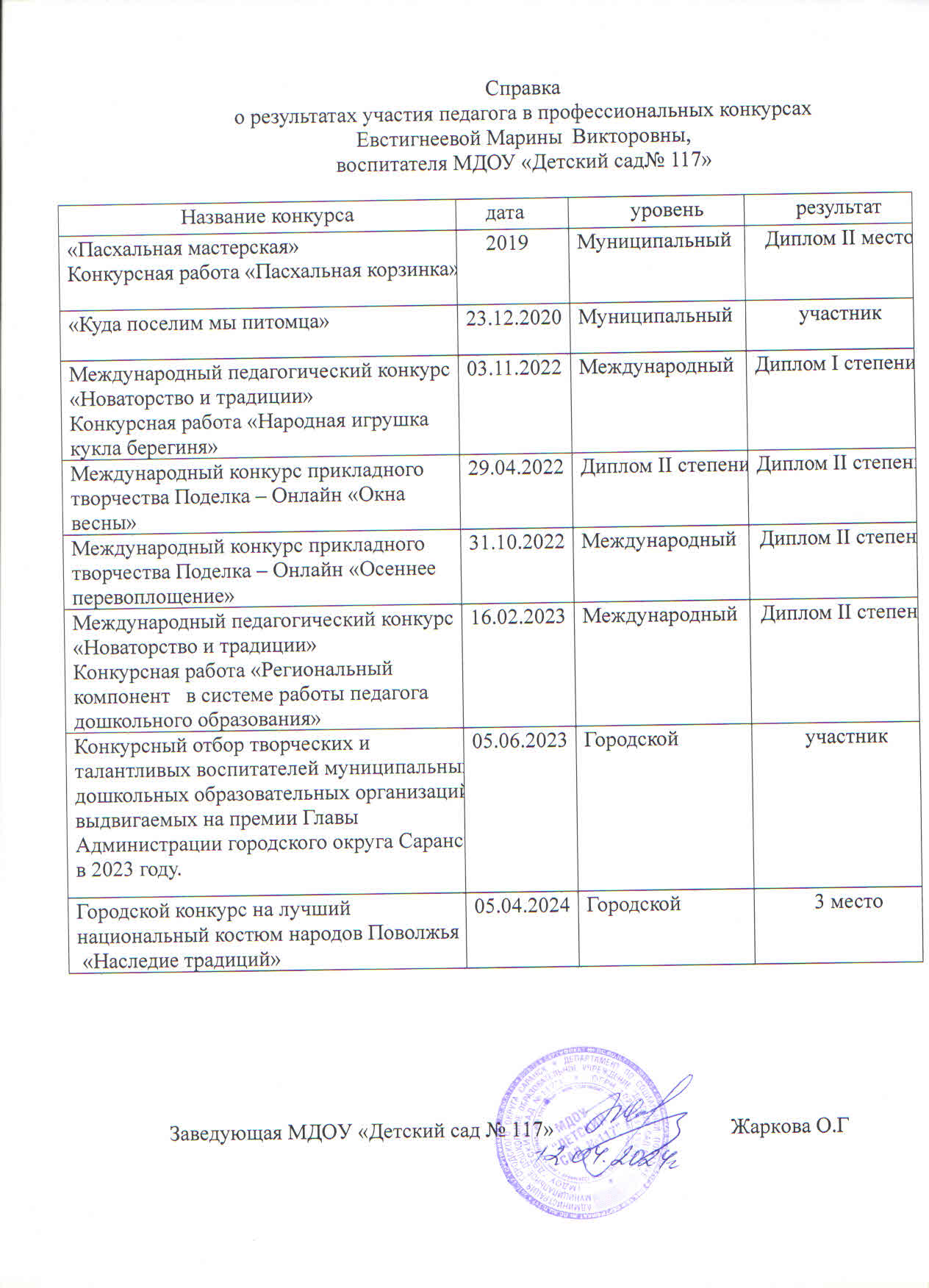 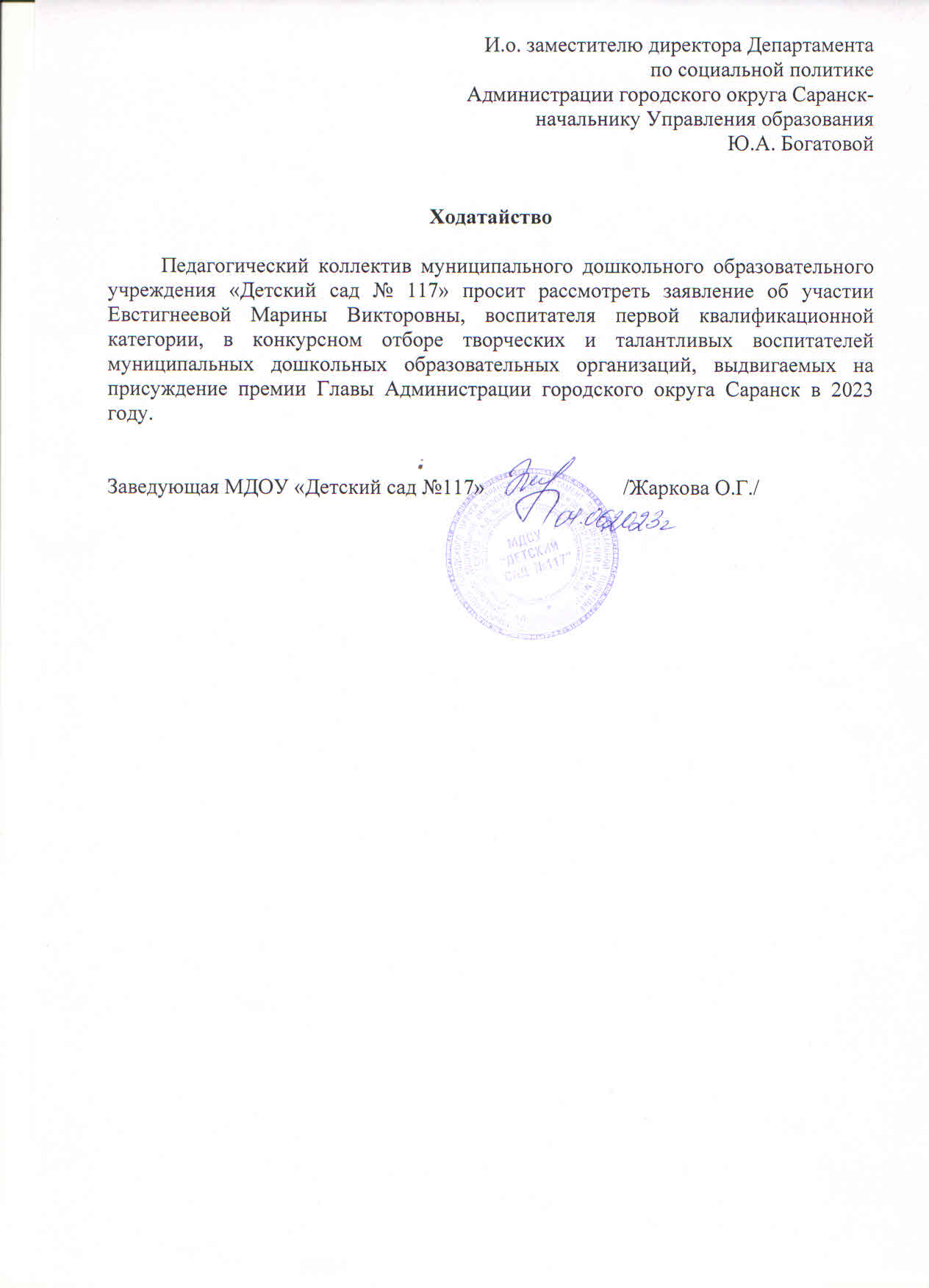 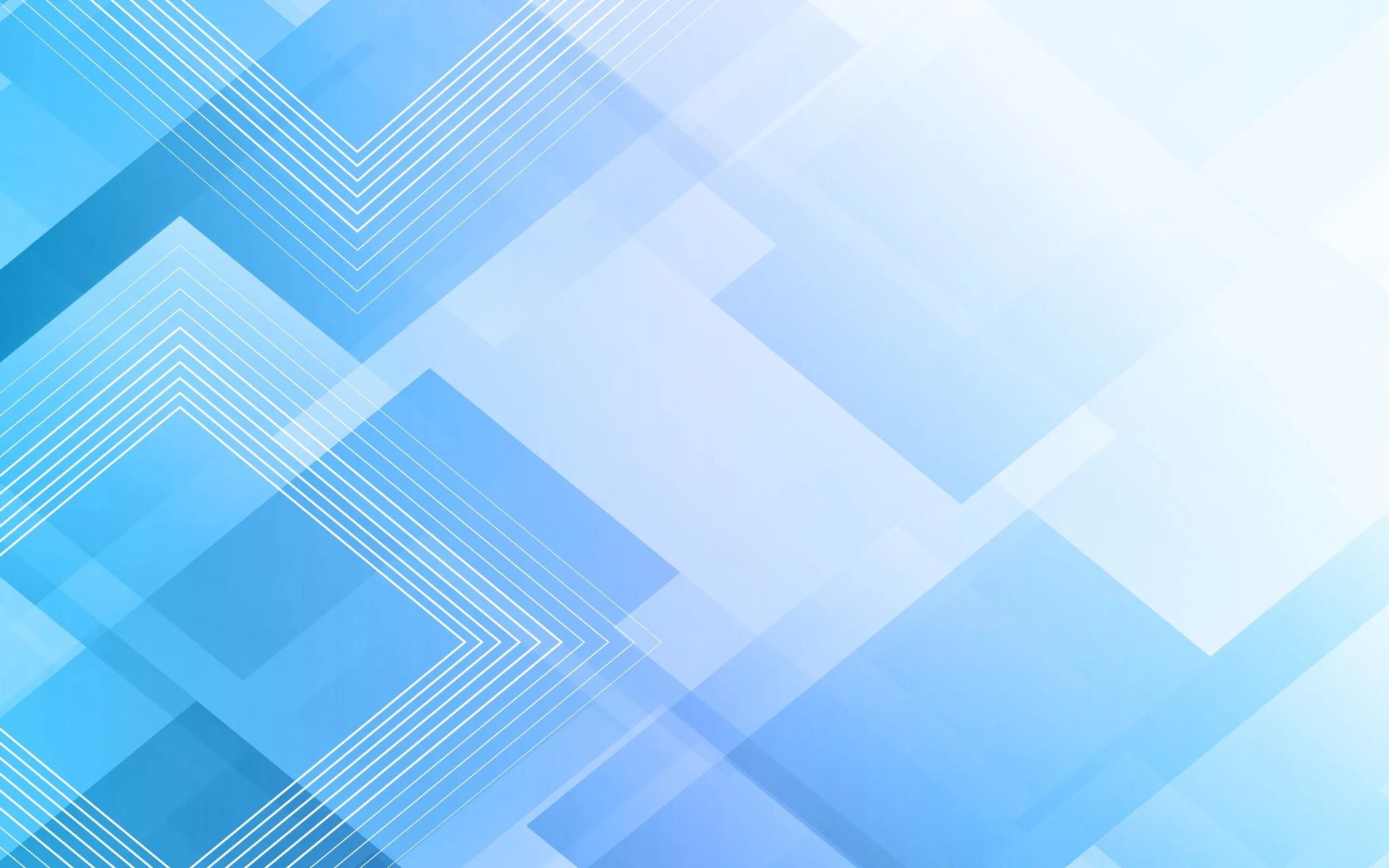 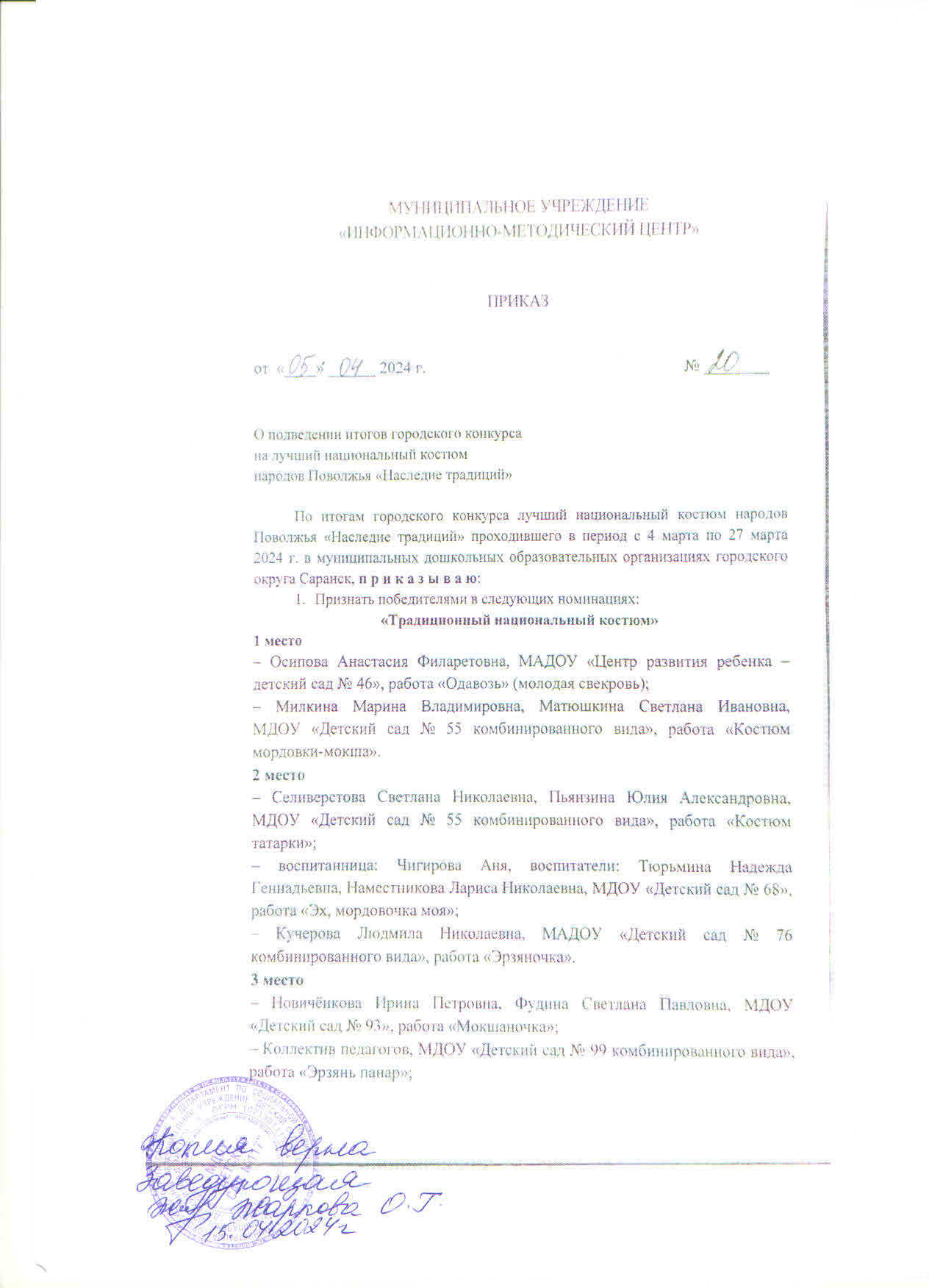 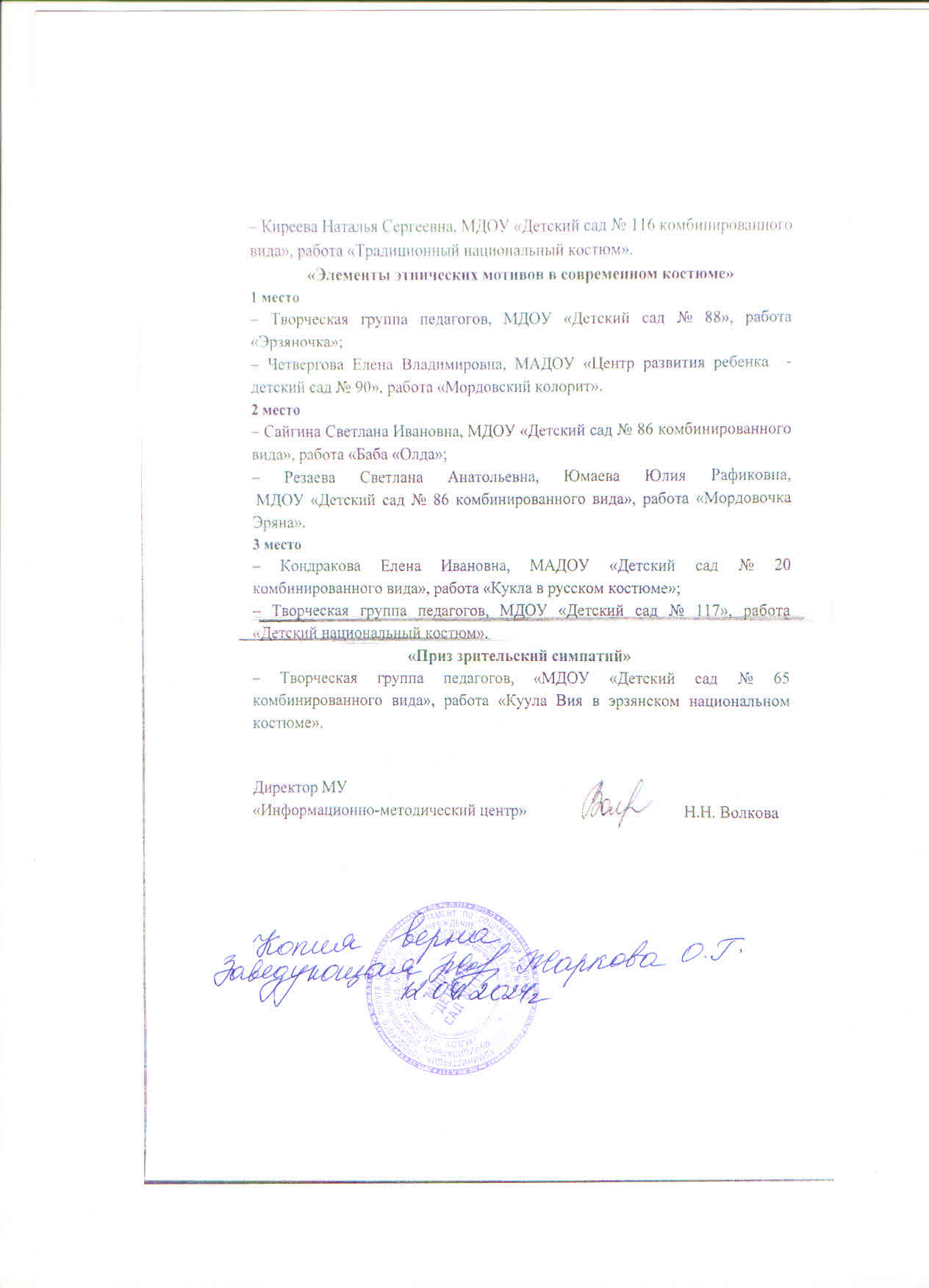 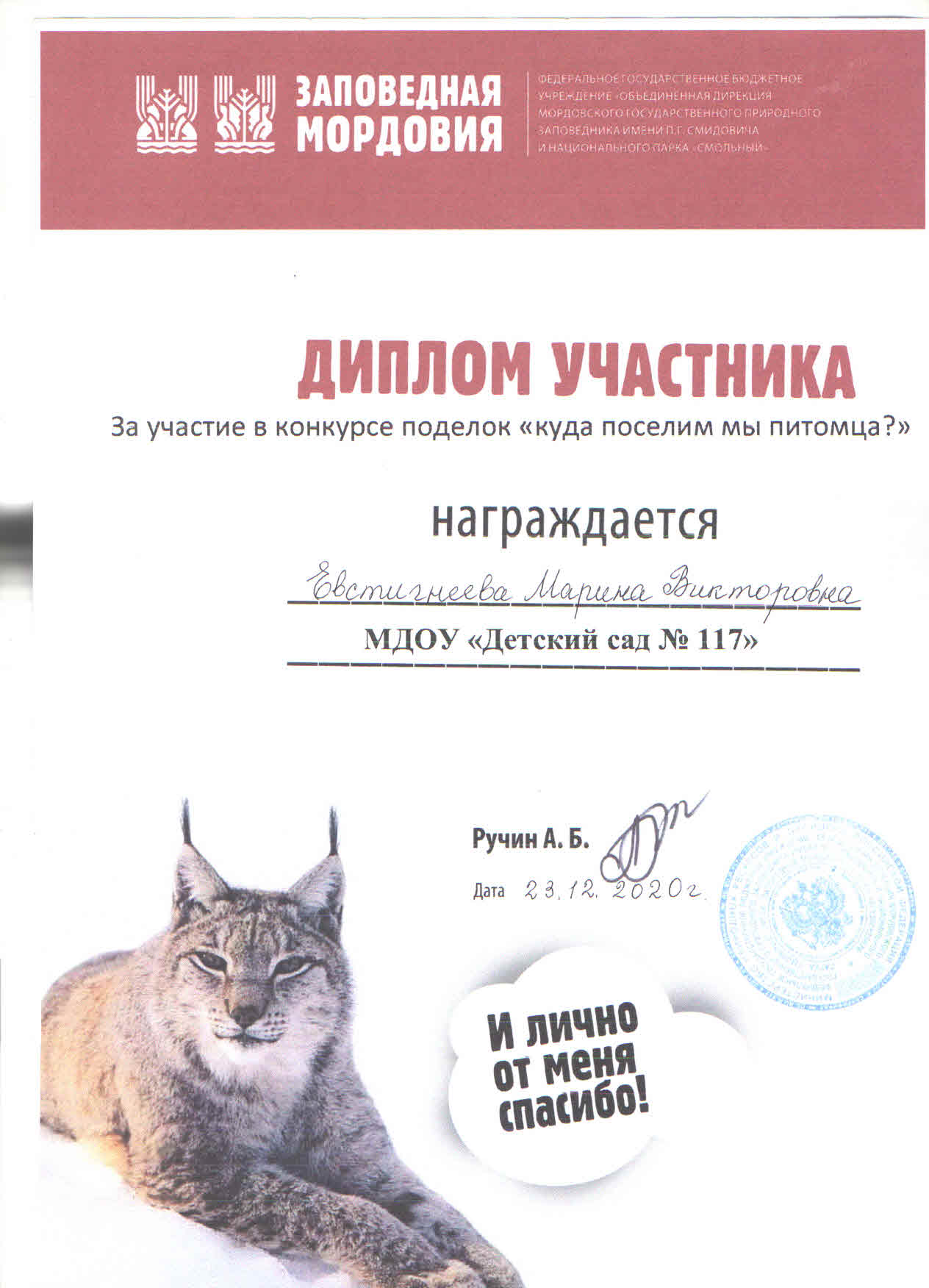 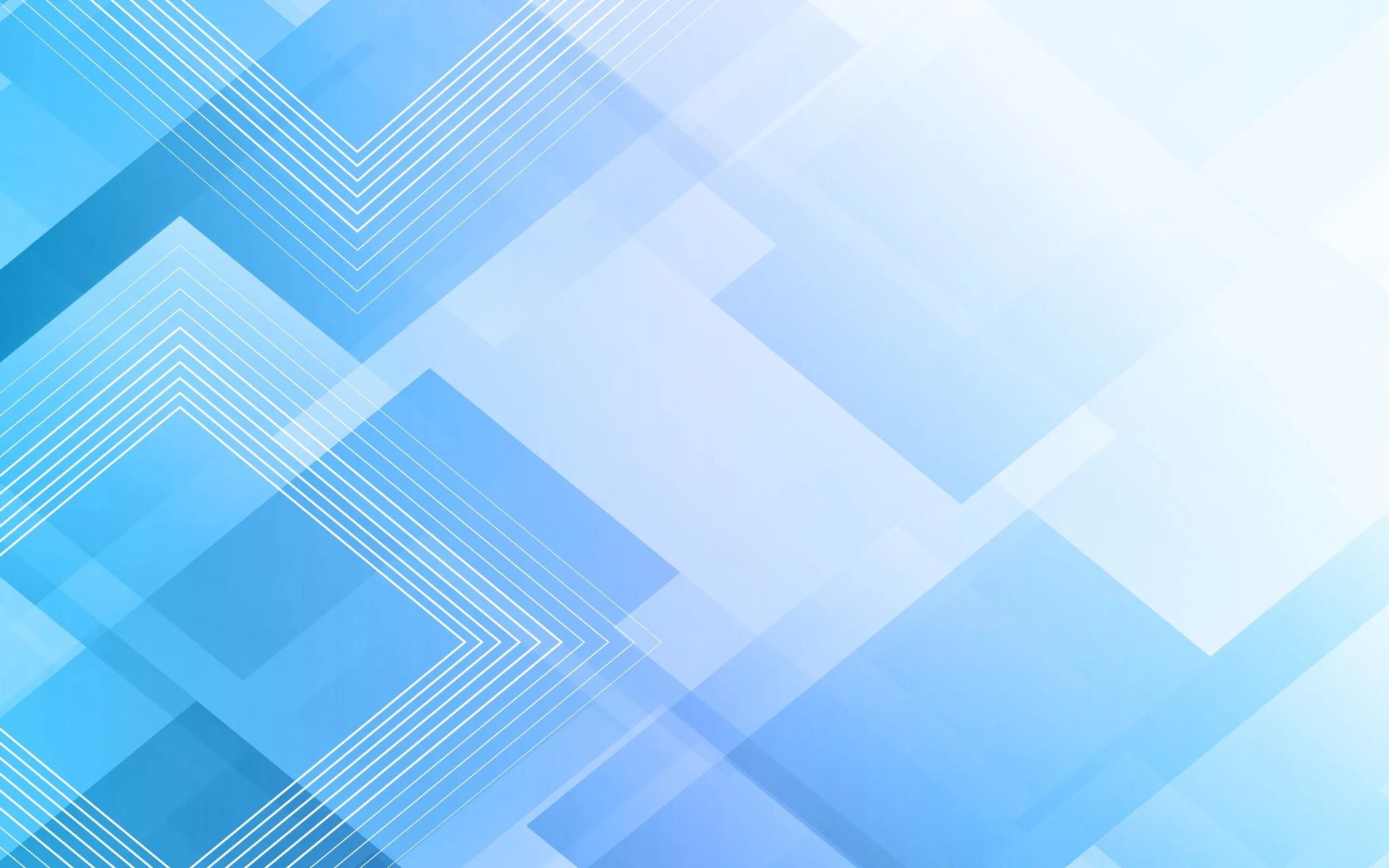 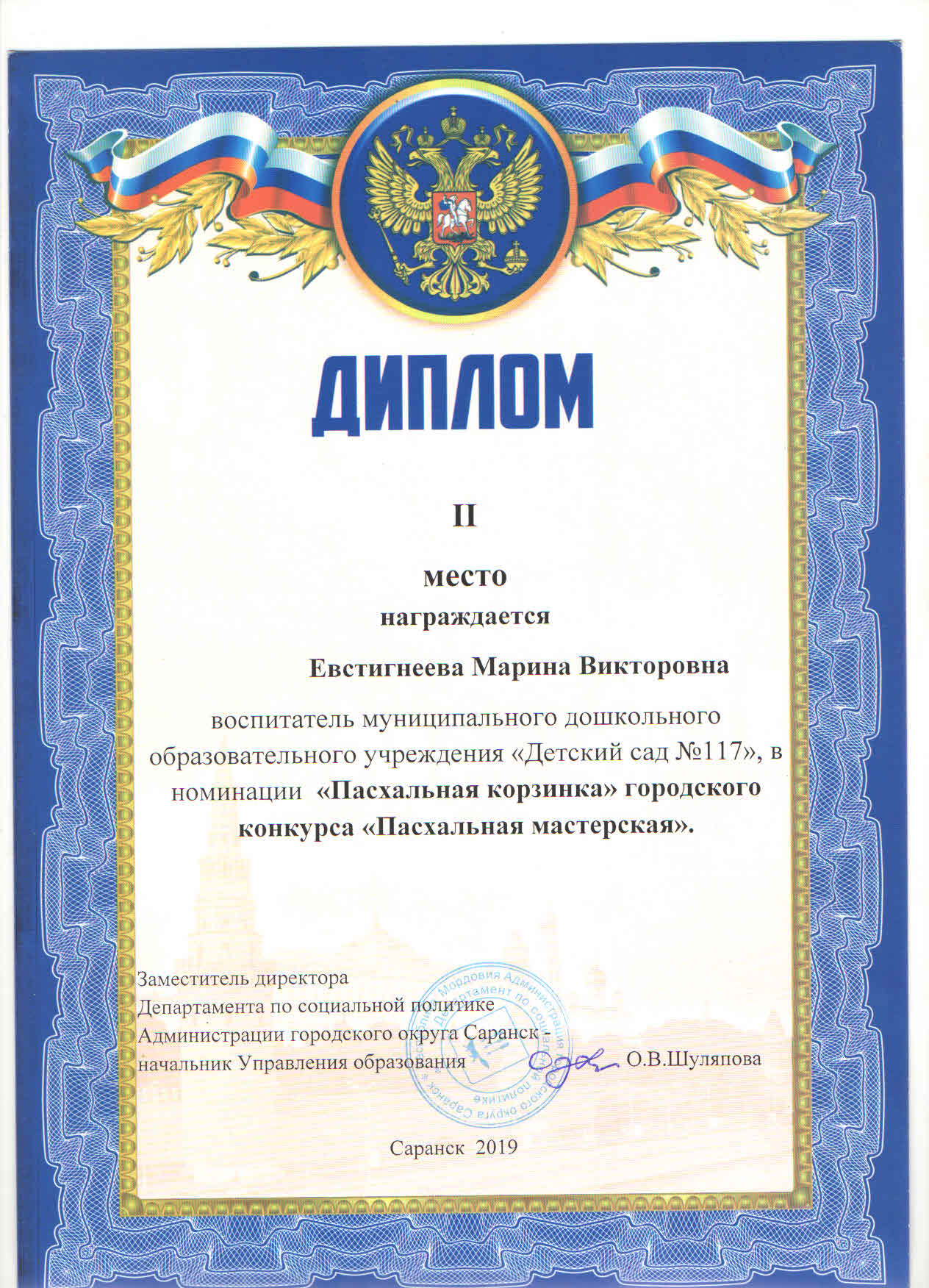 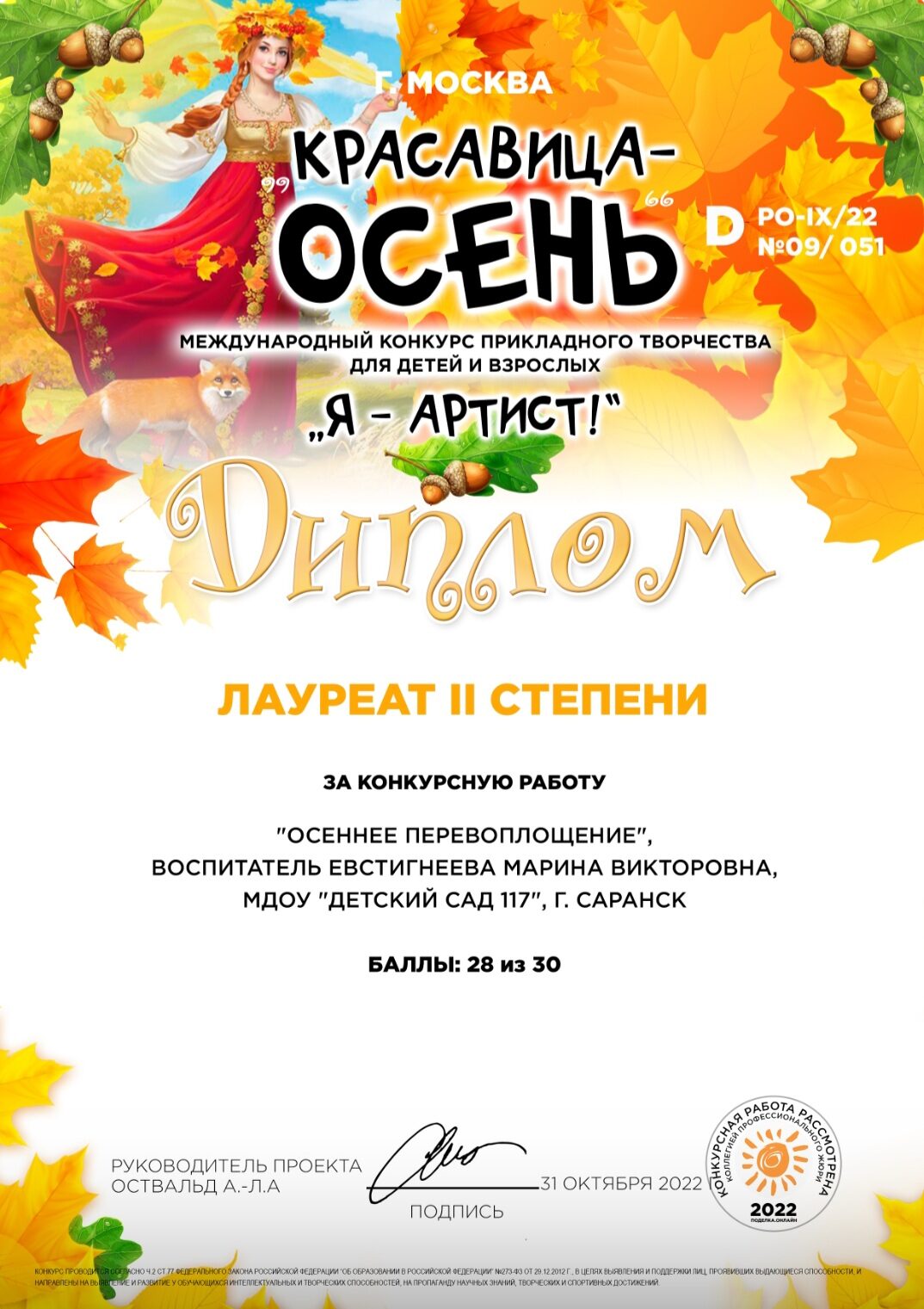 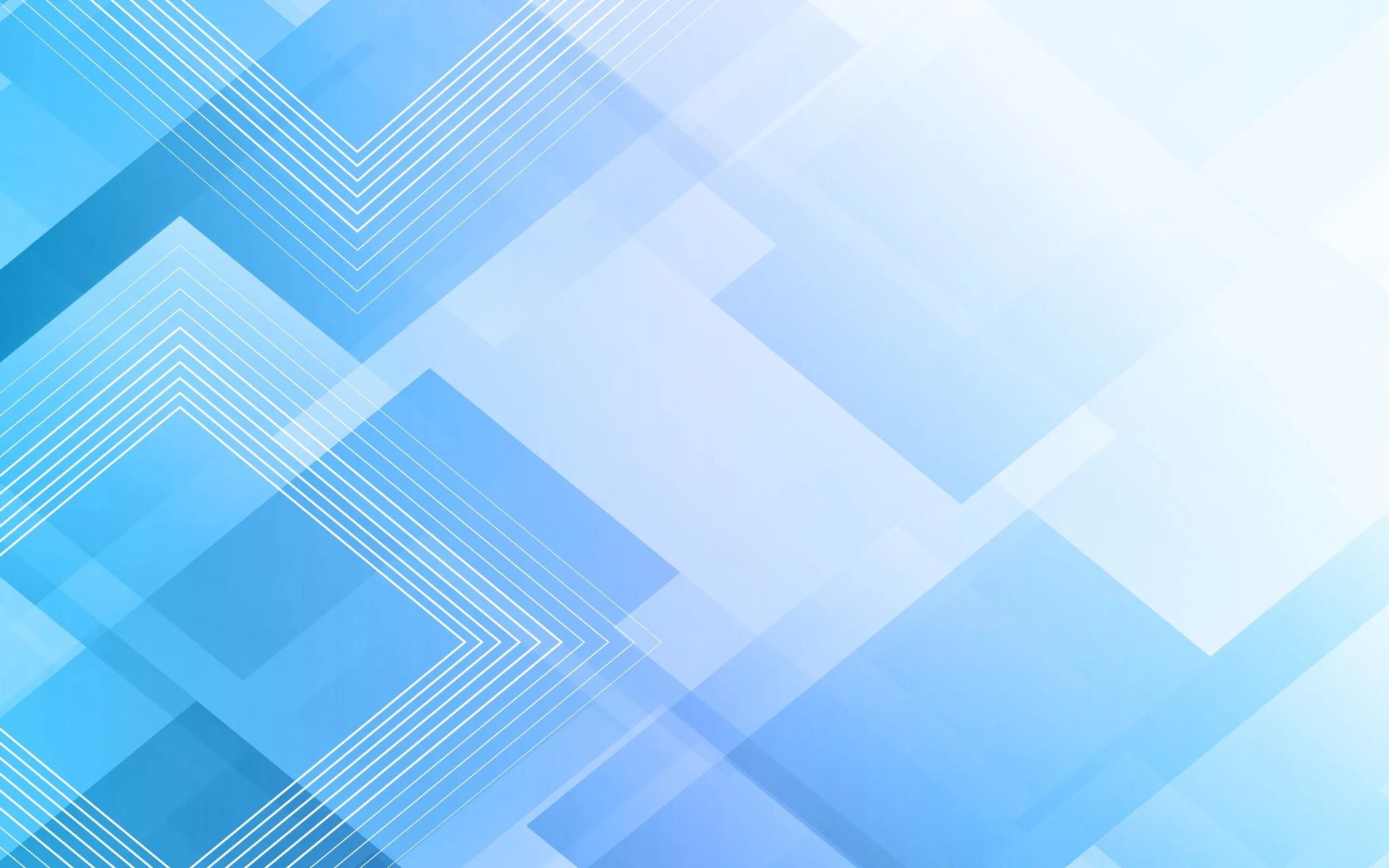 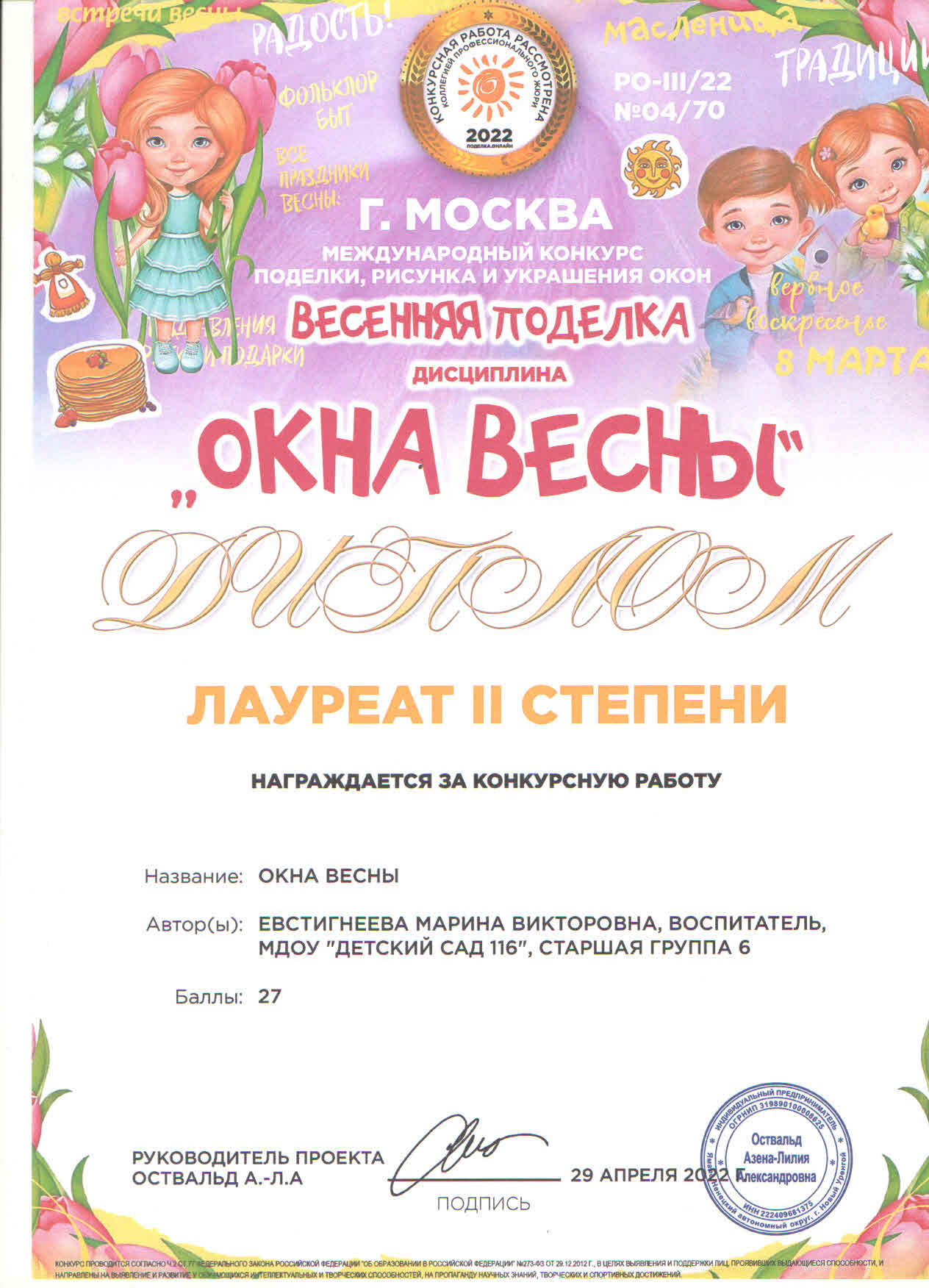 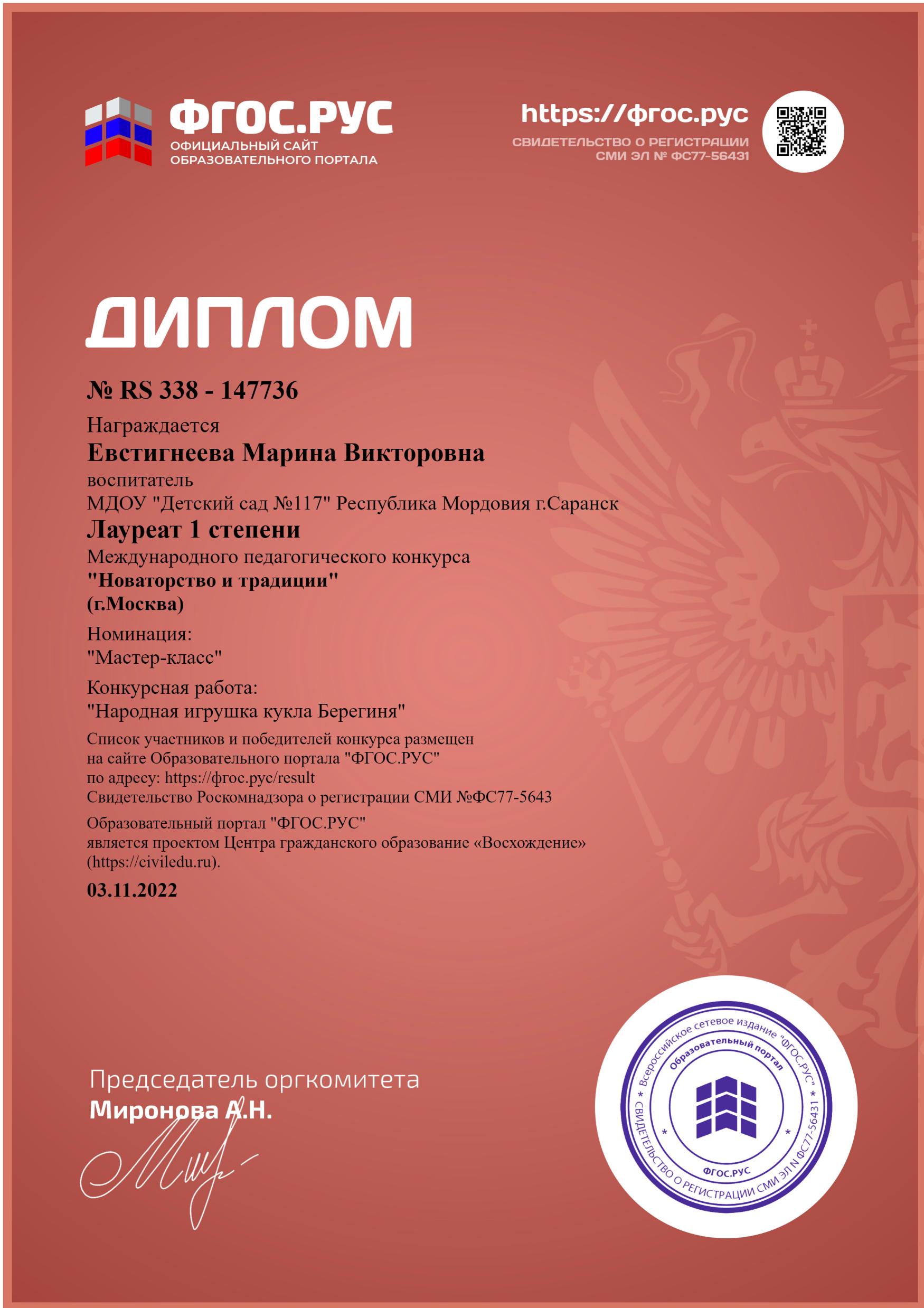 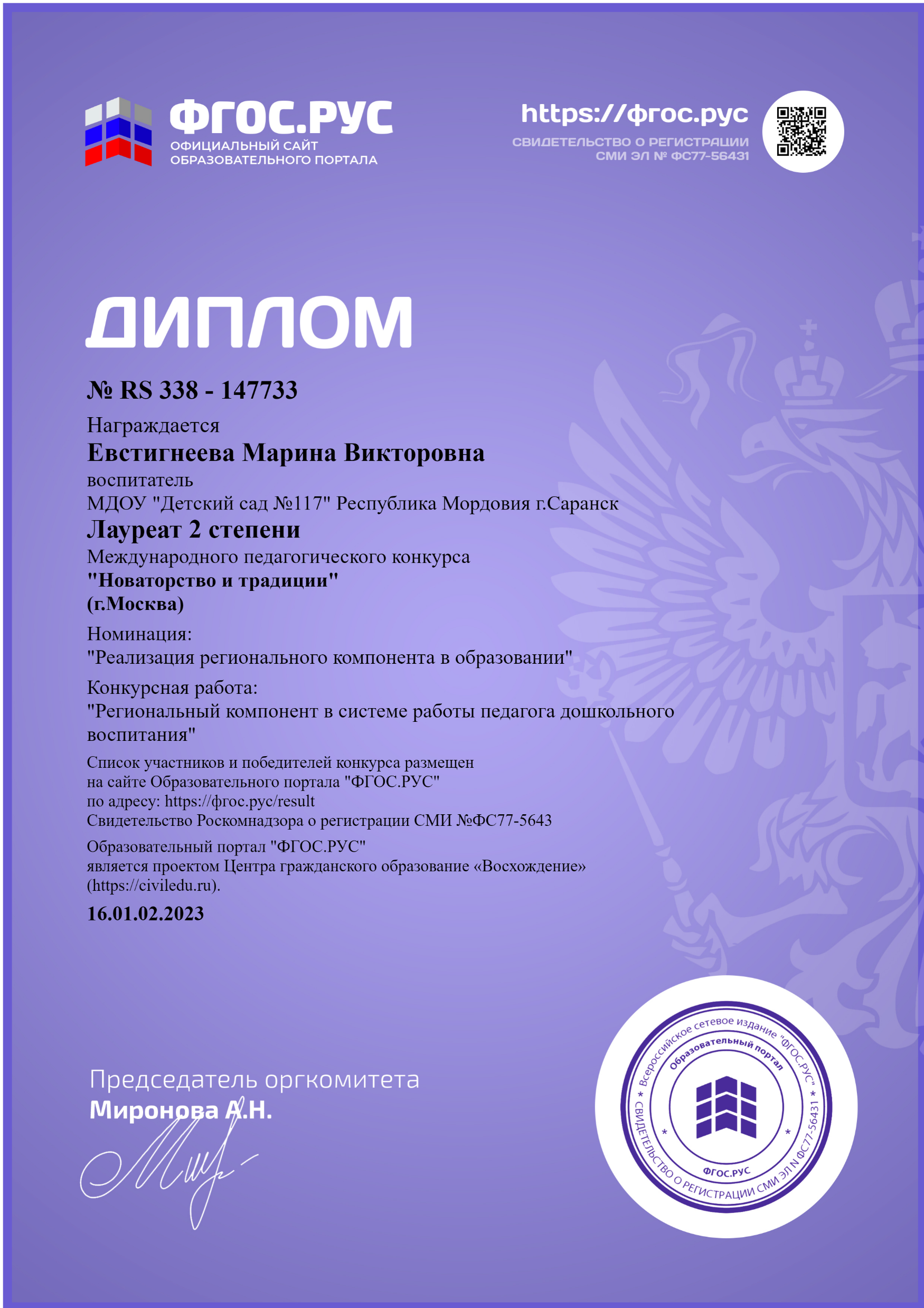 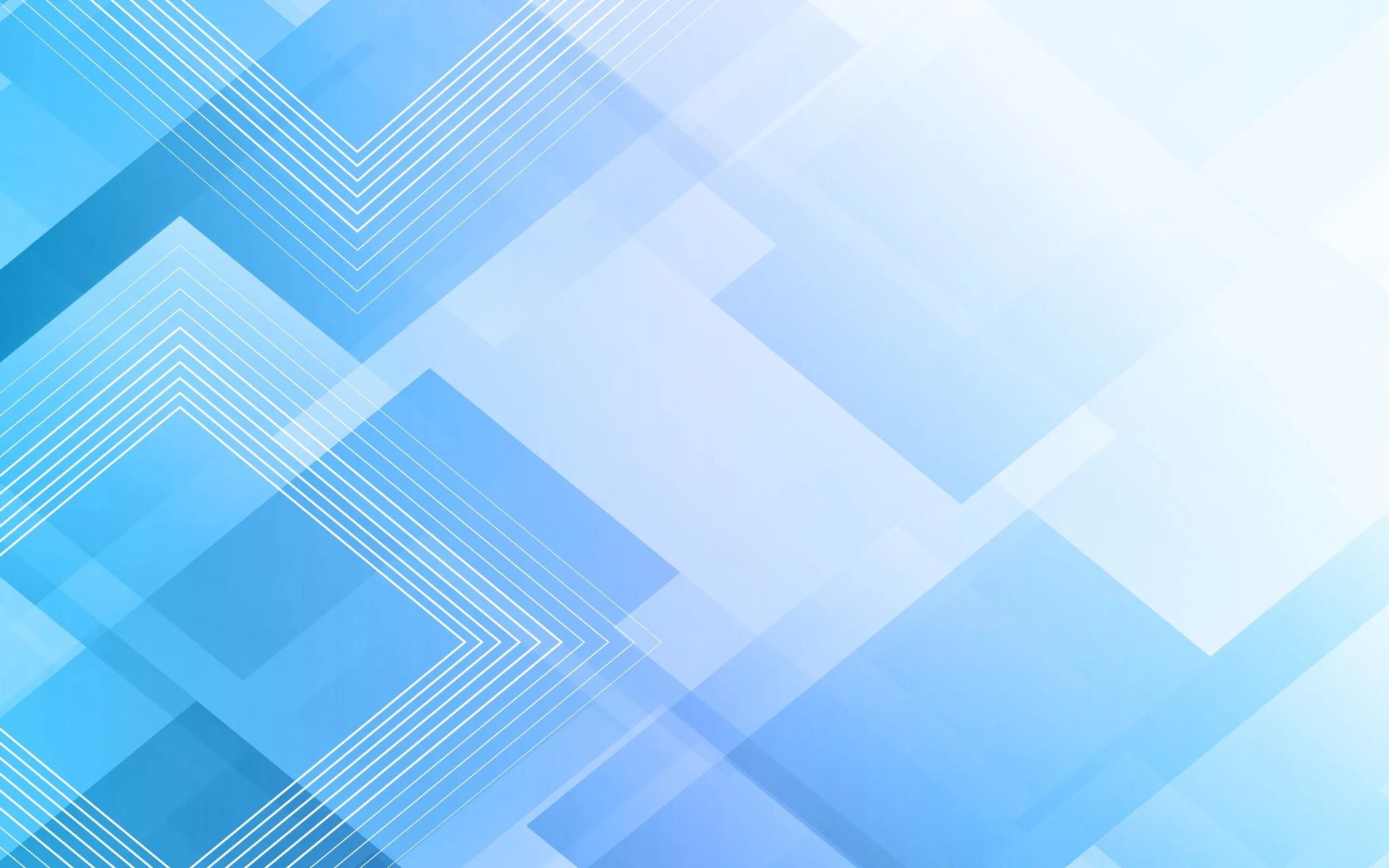 Награды и поощрения
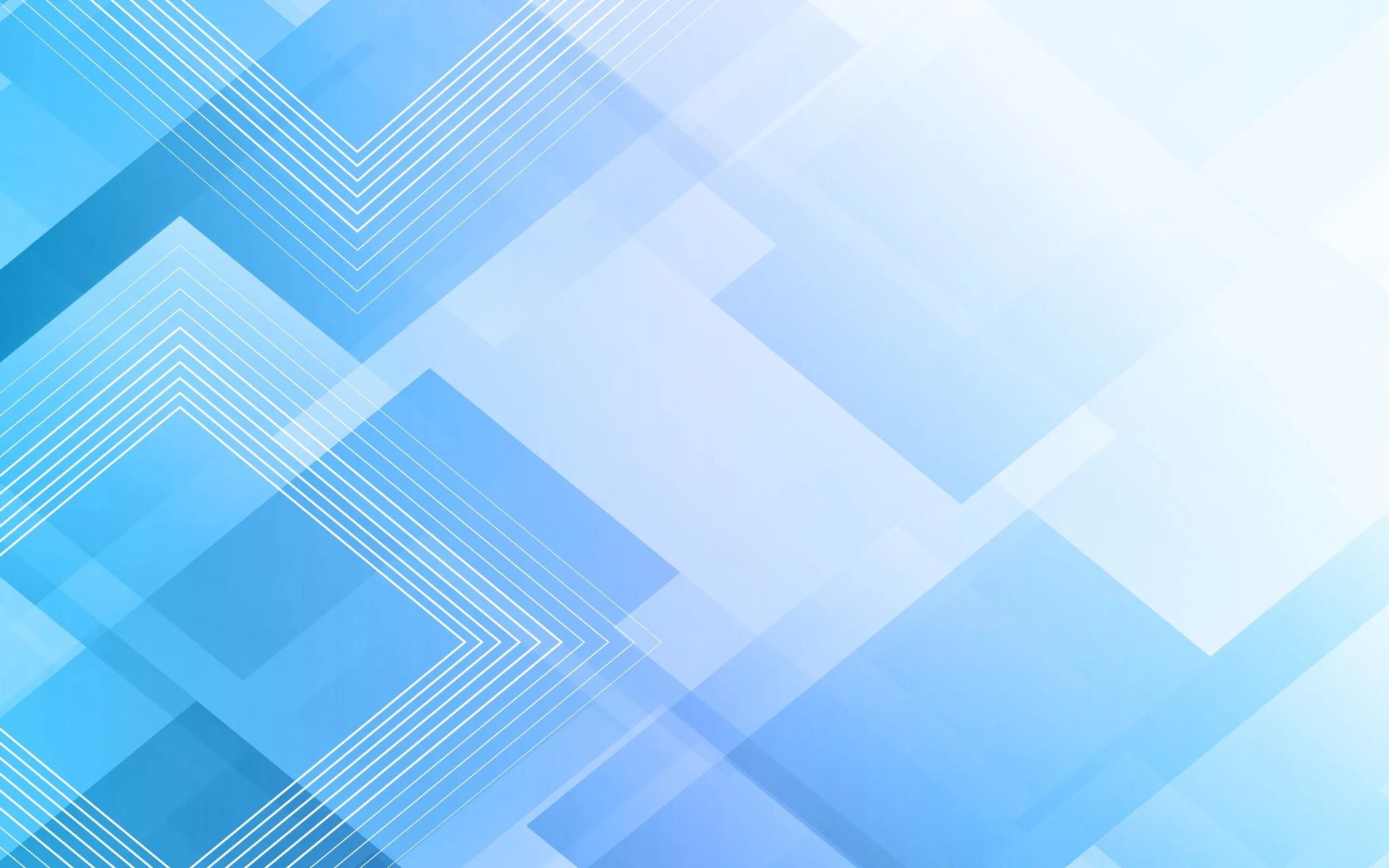 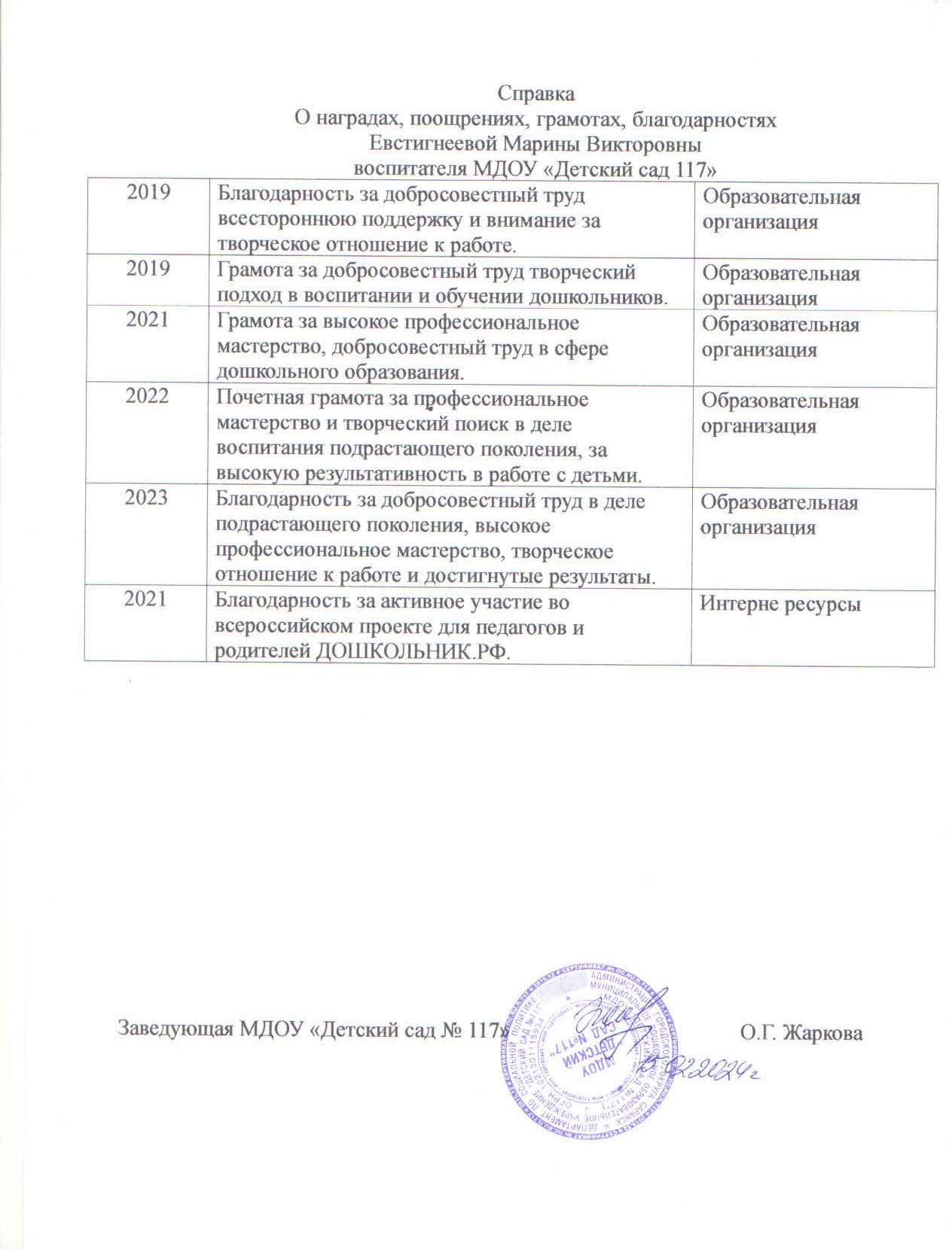 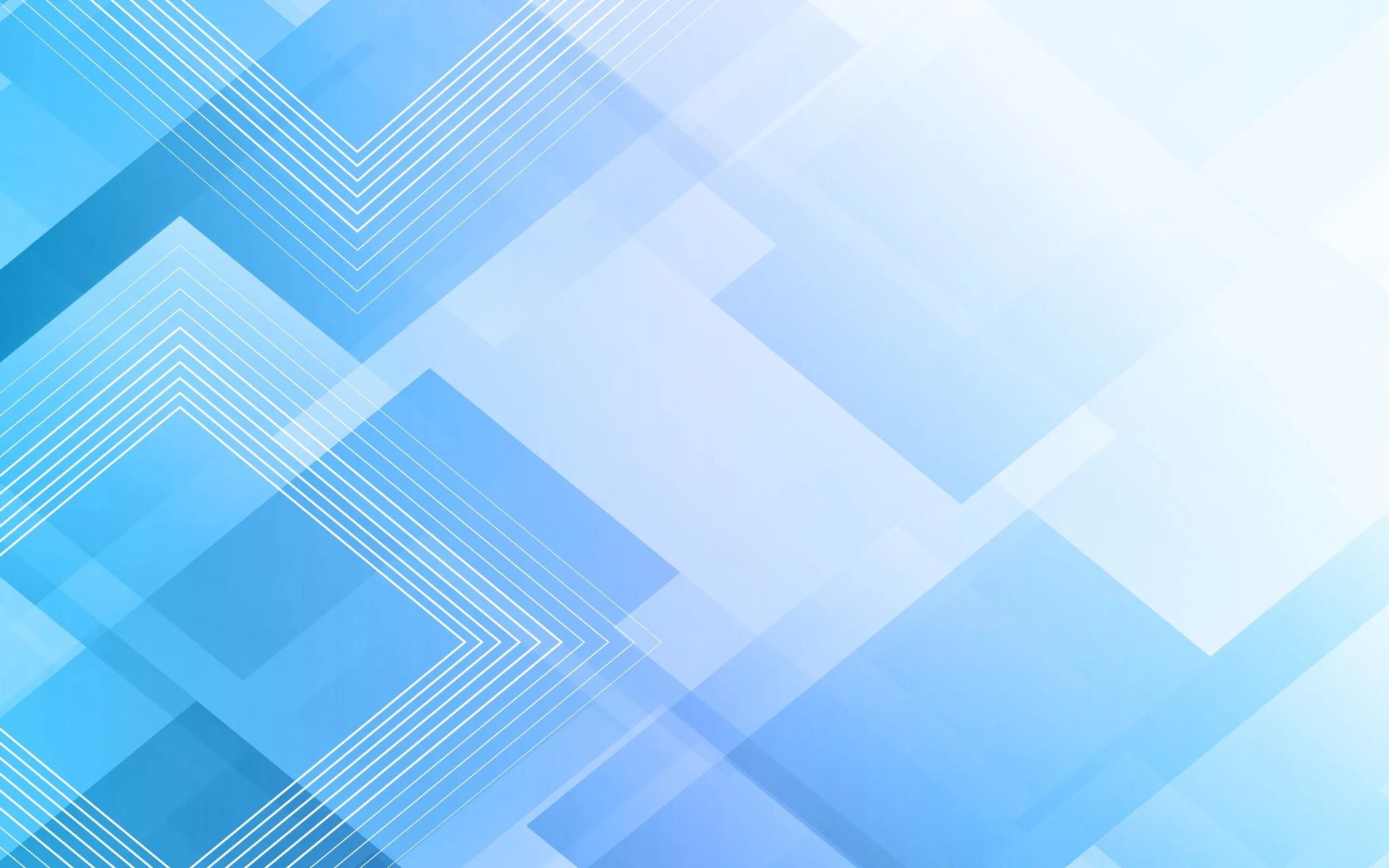 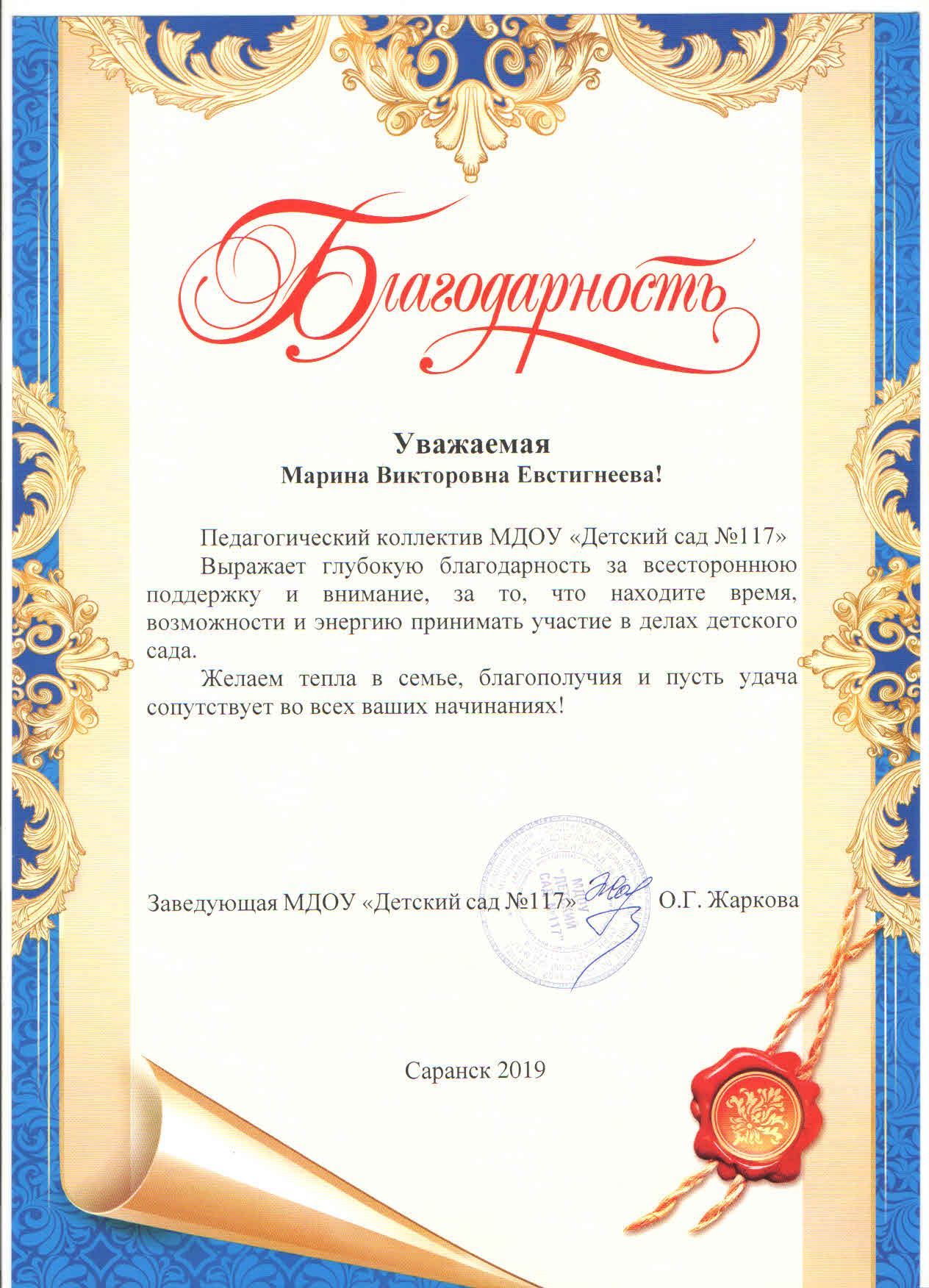 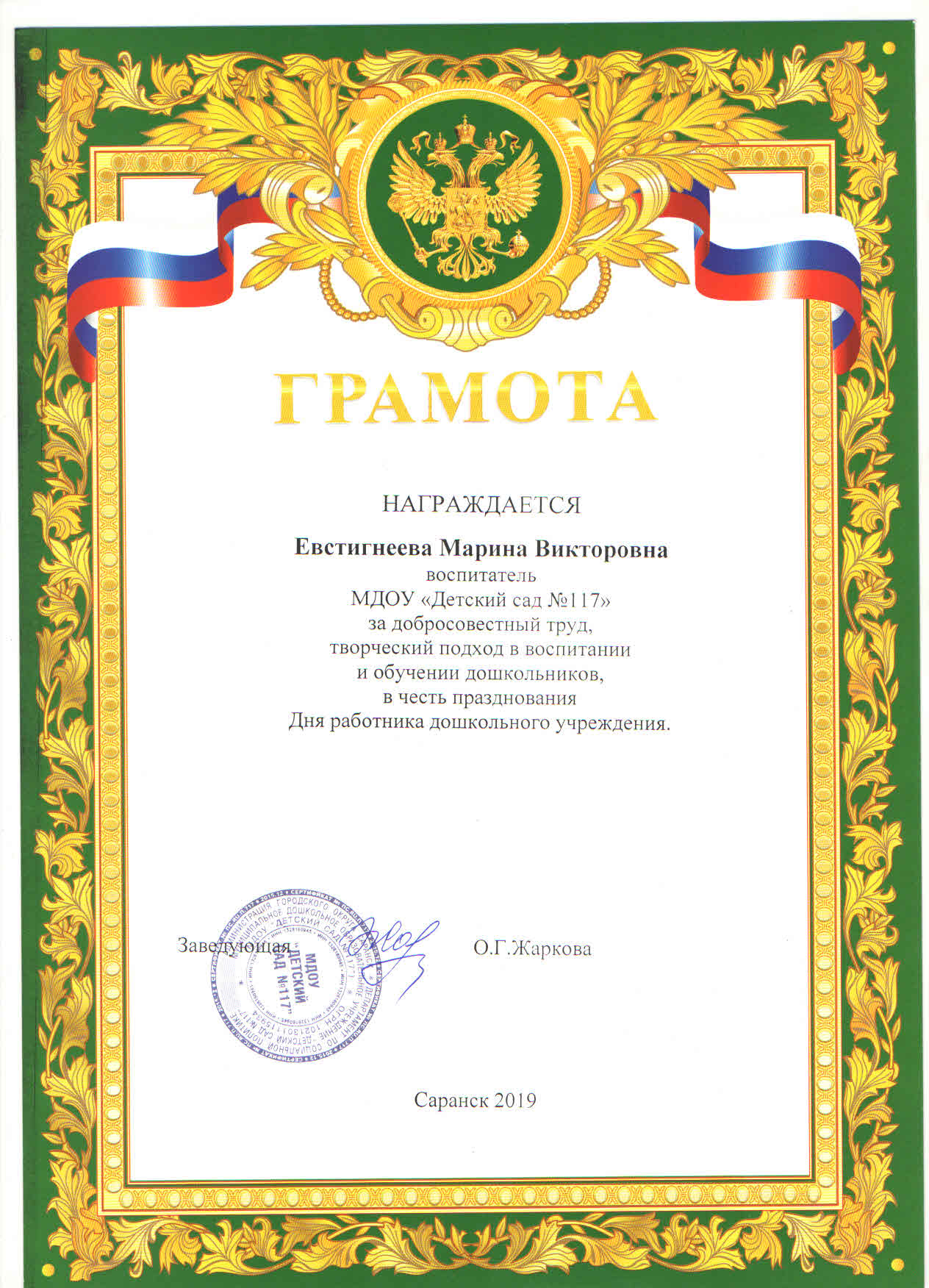 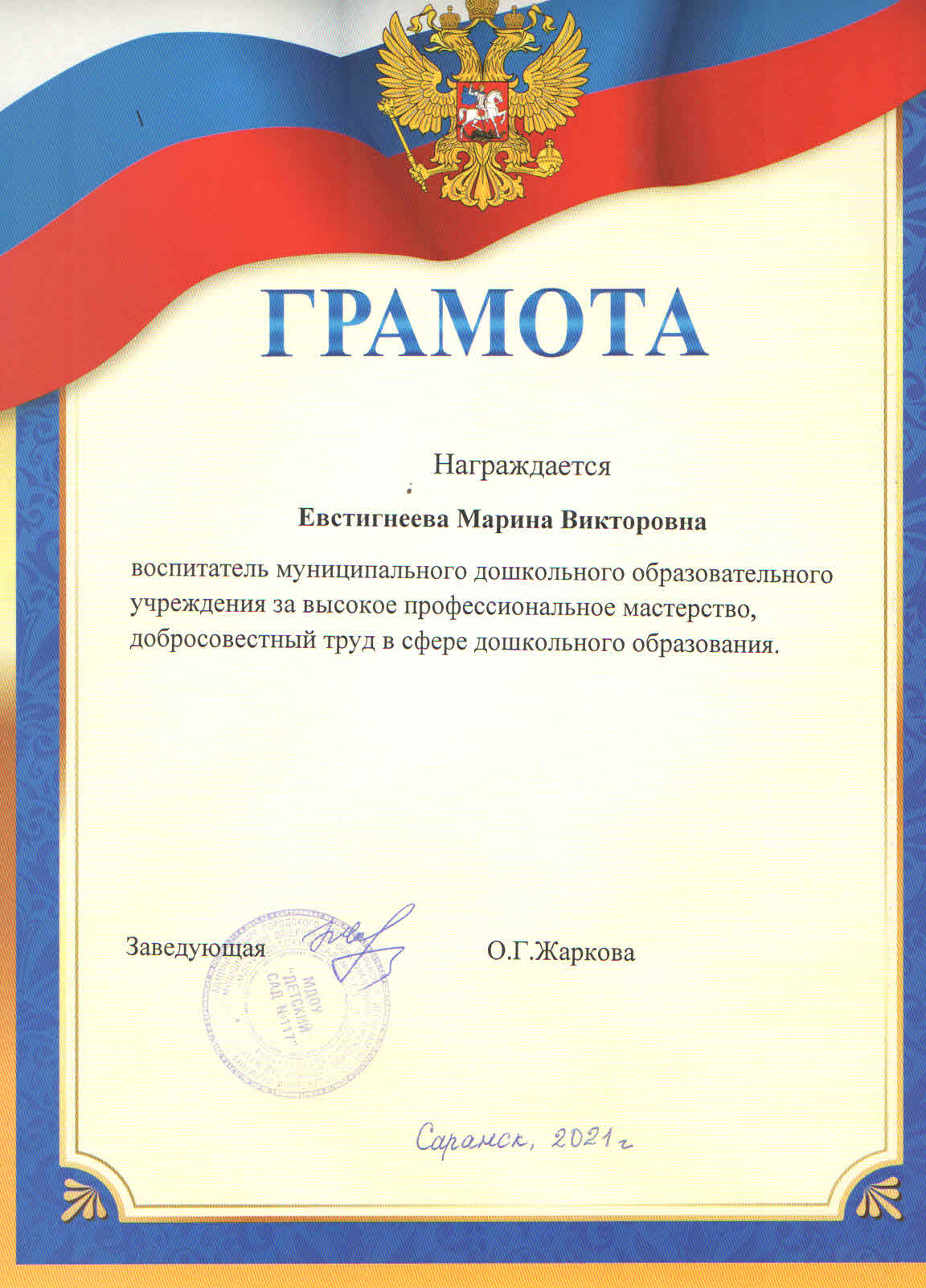 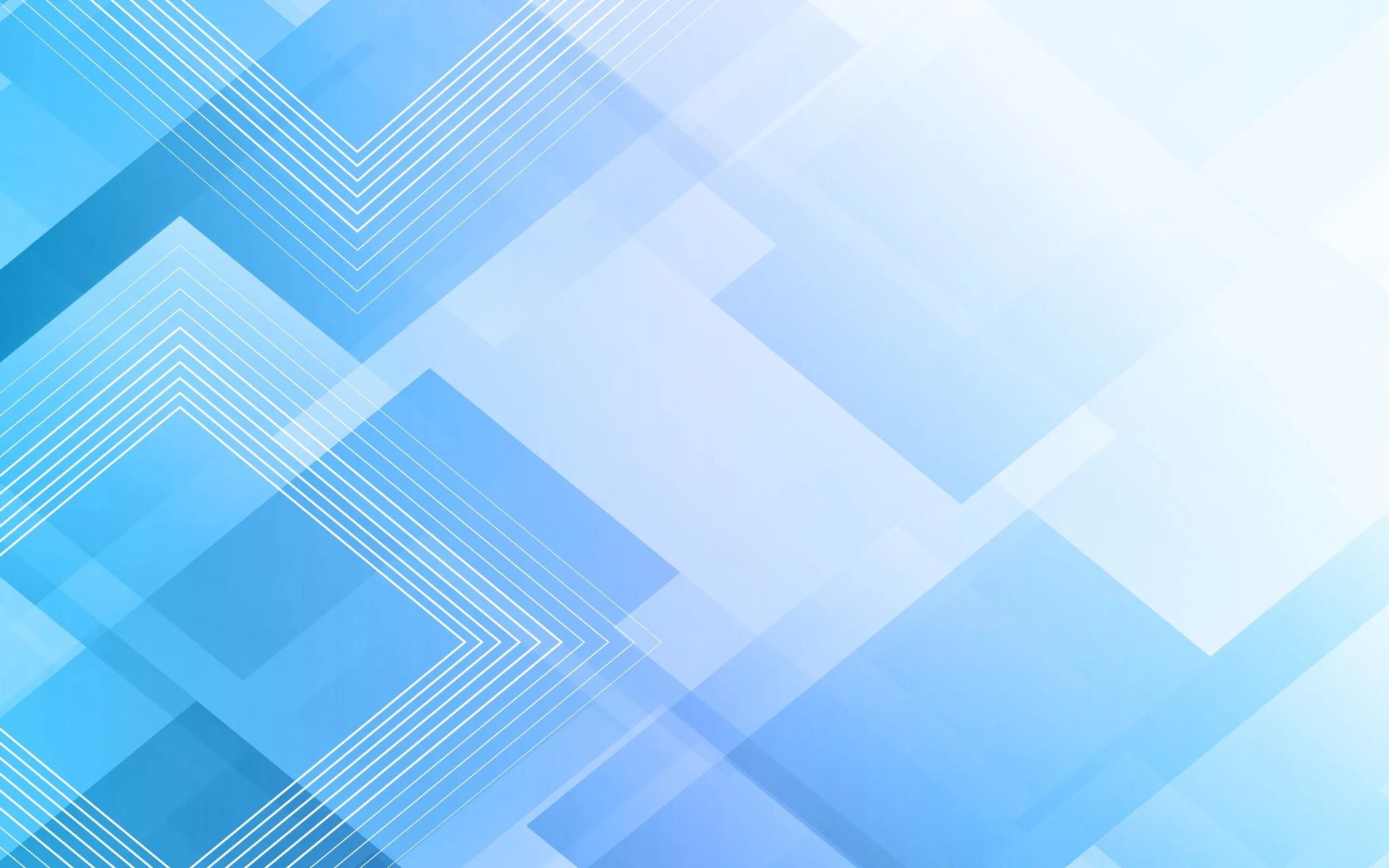 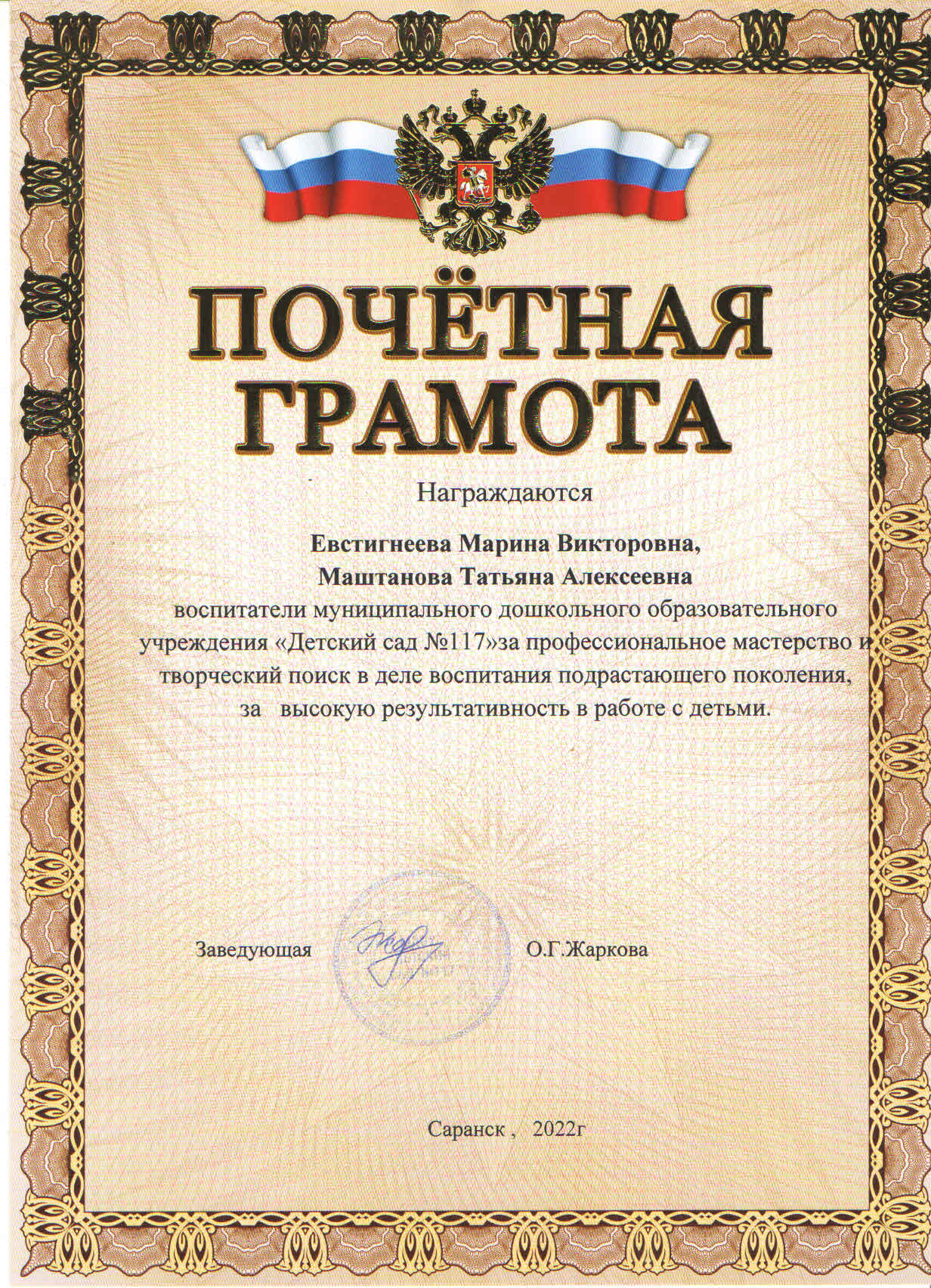 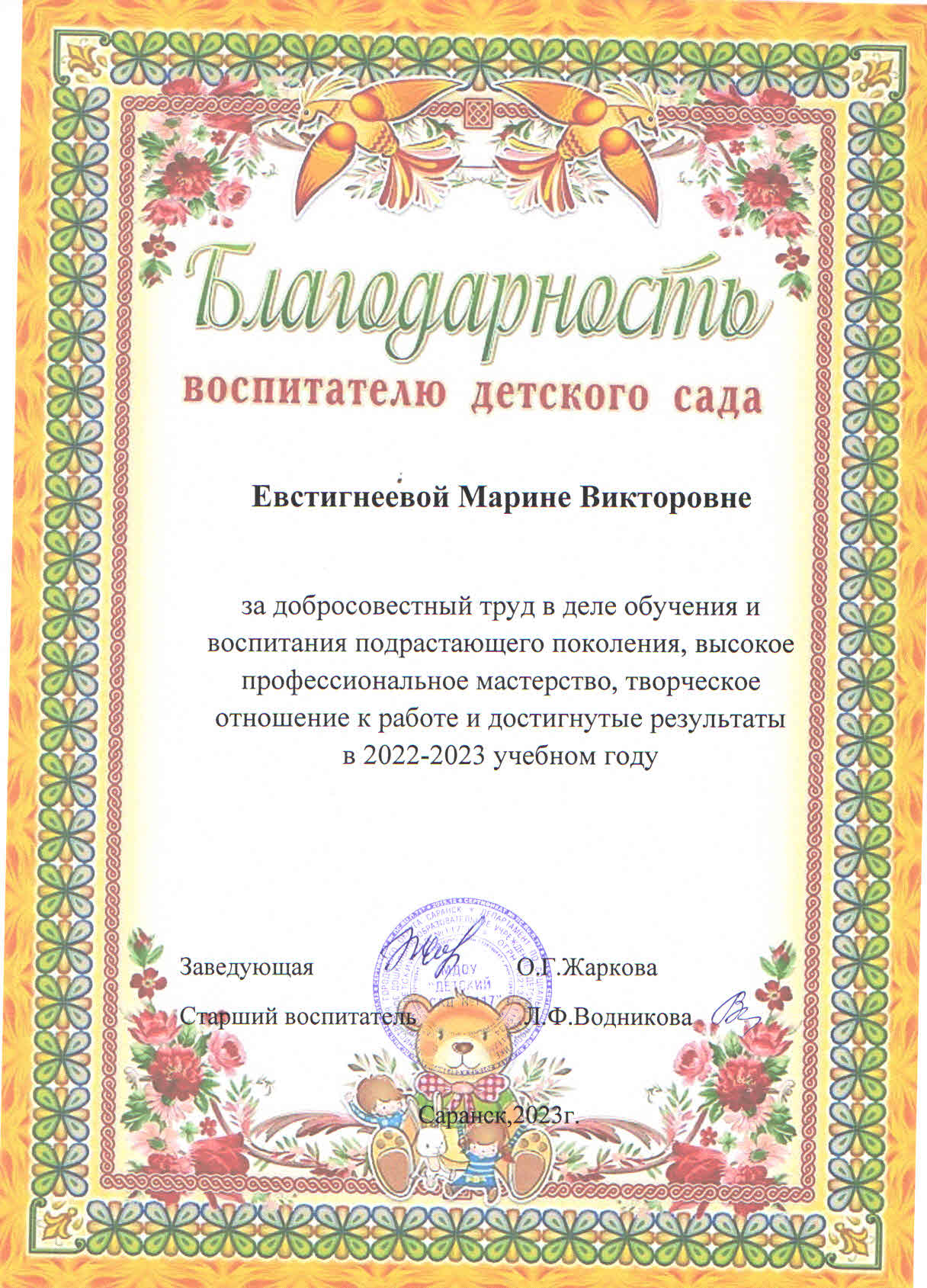 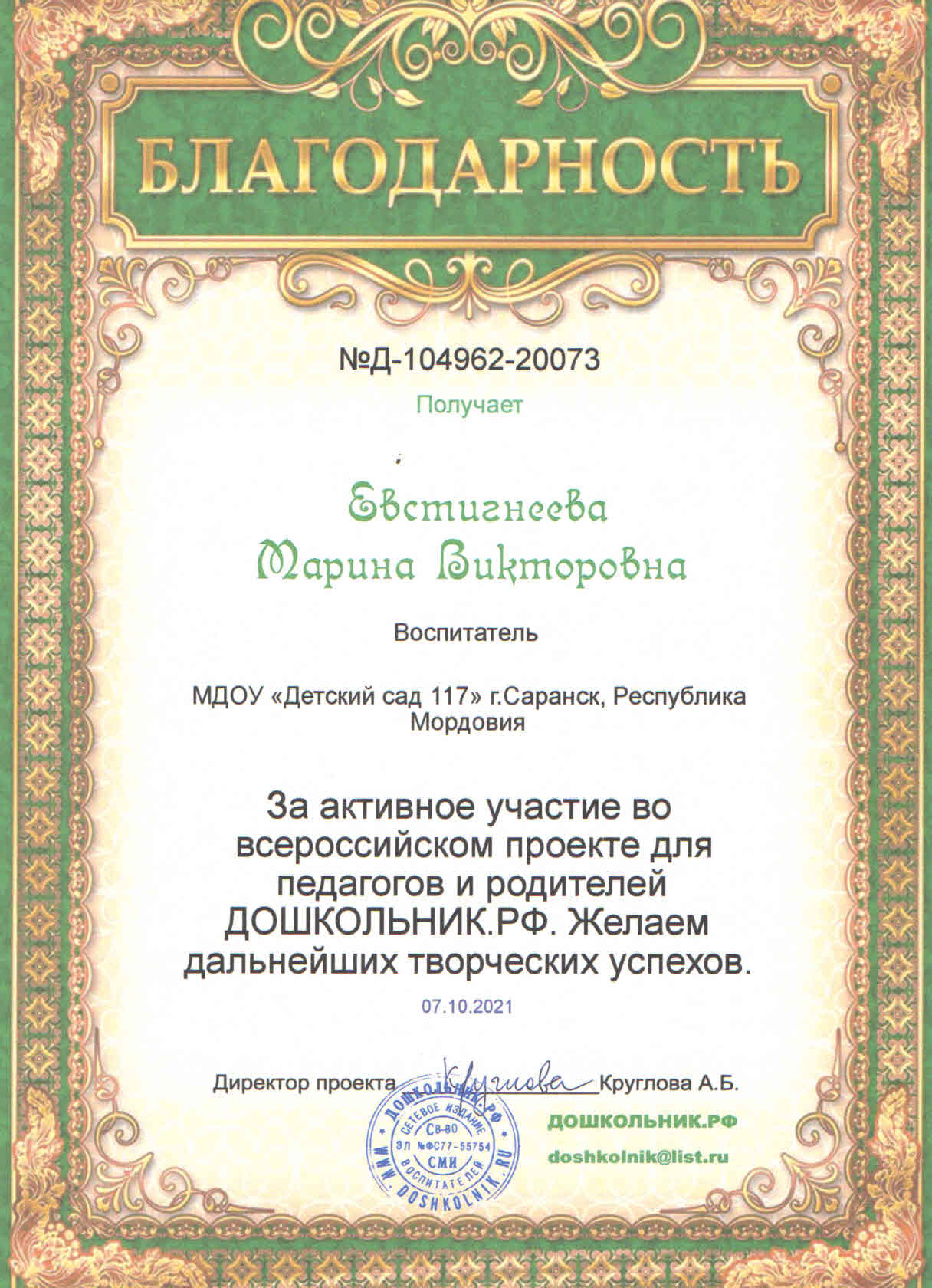 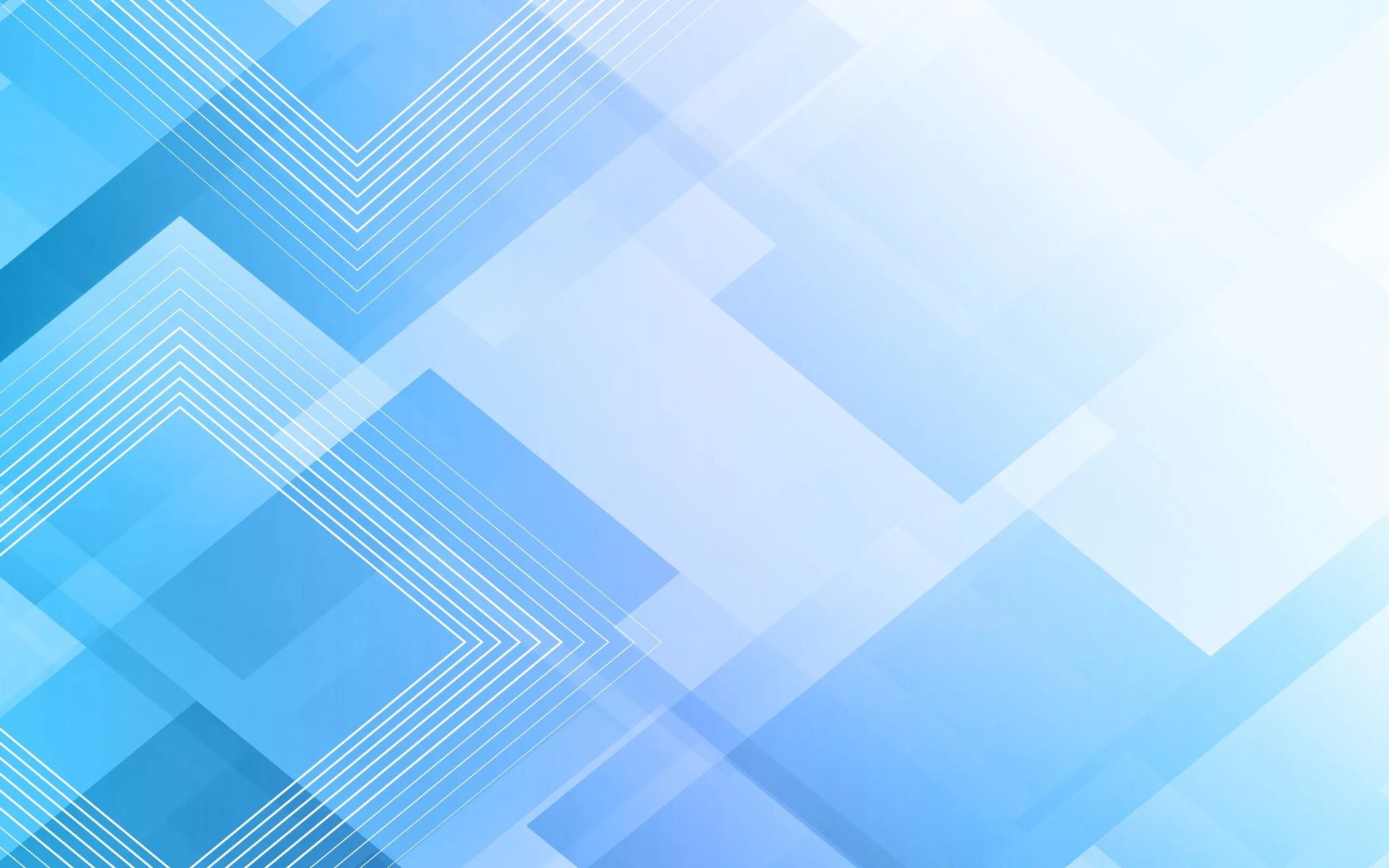 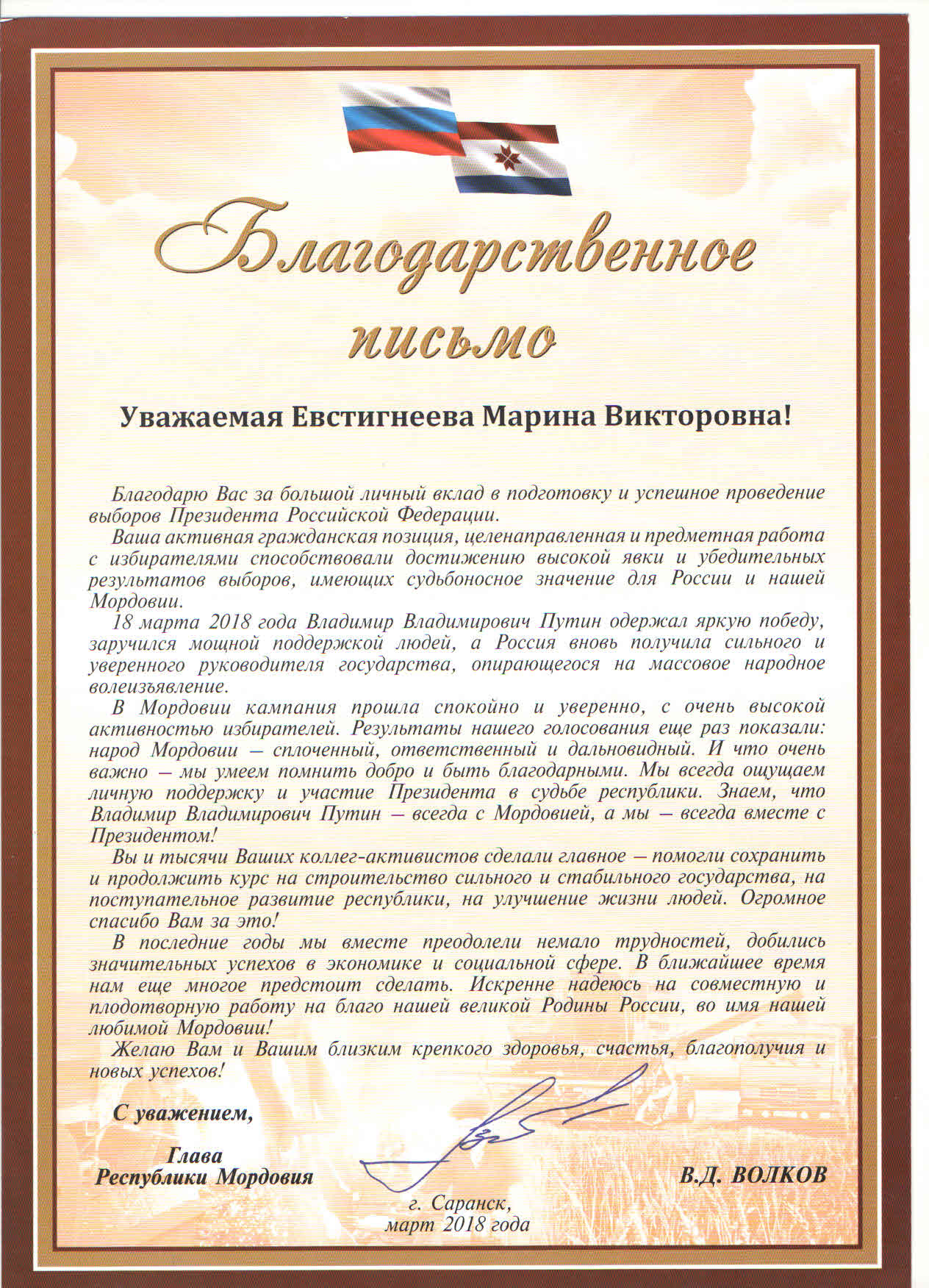 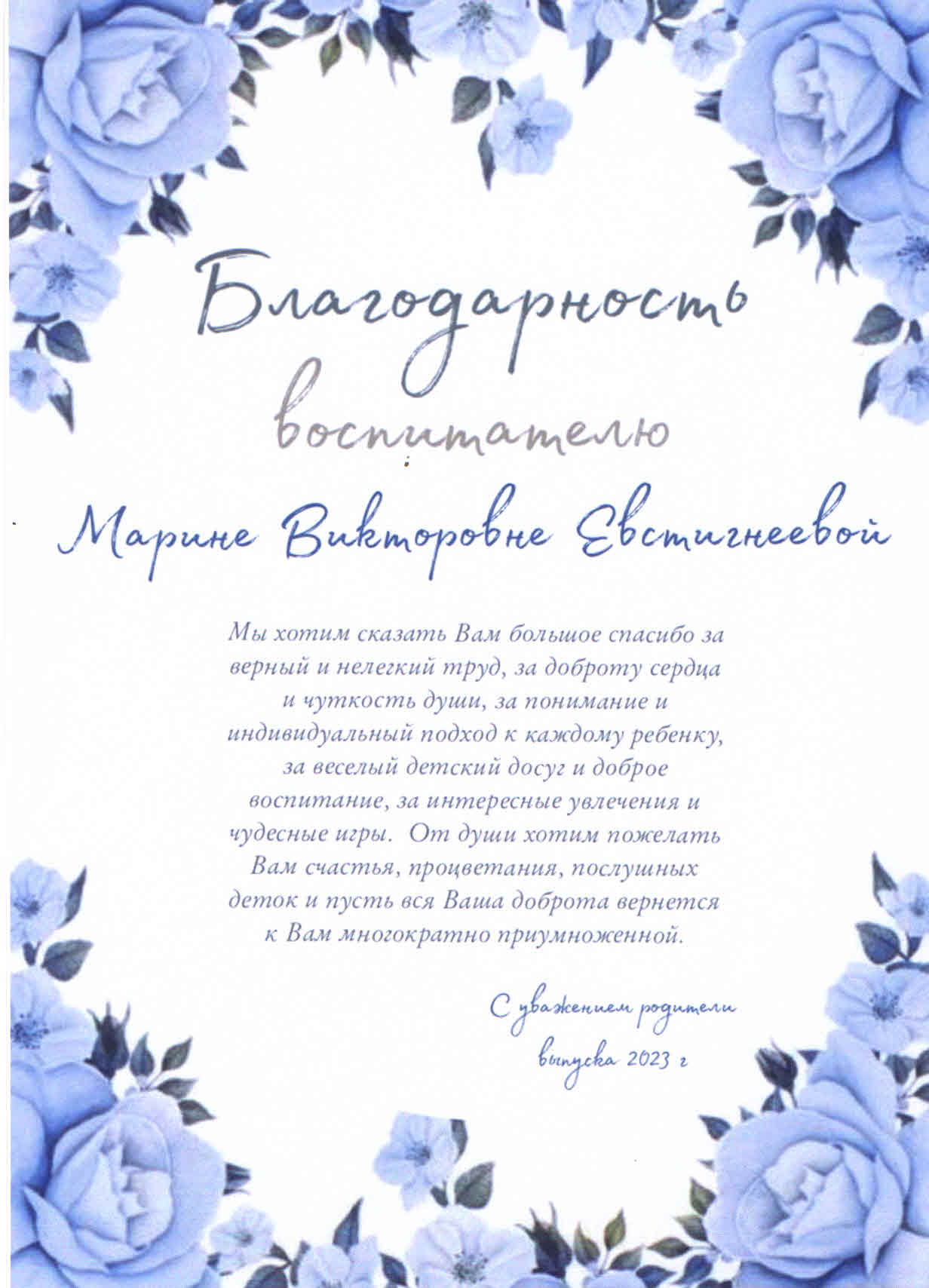 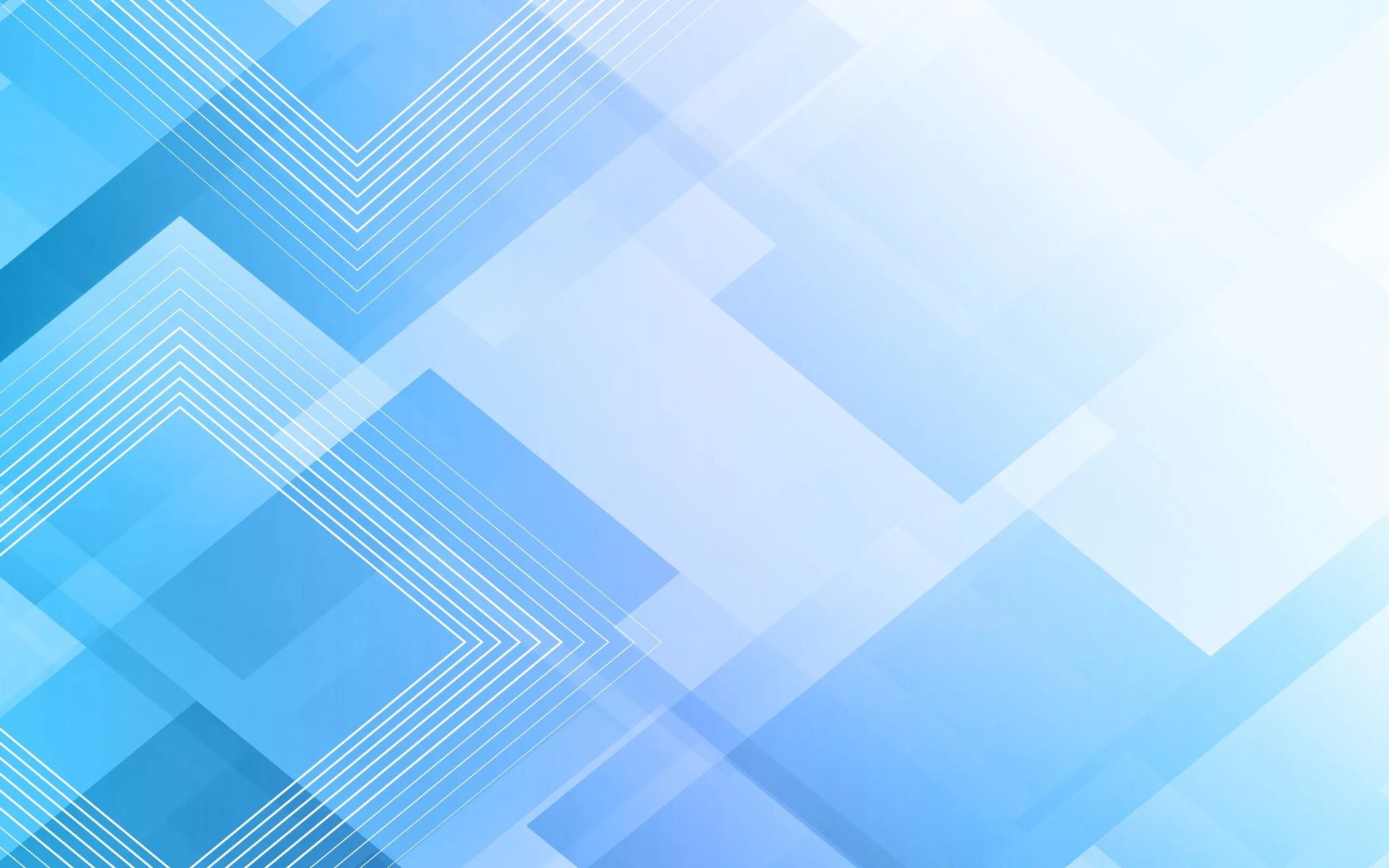 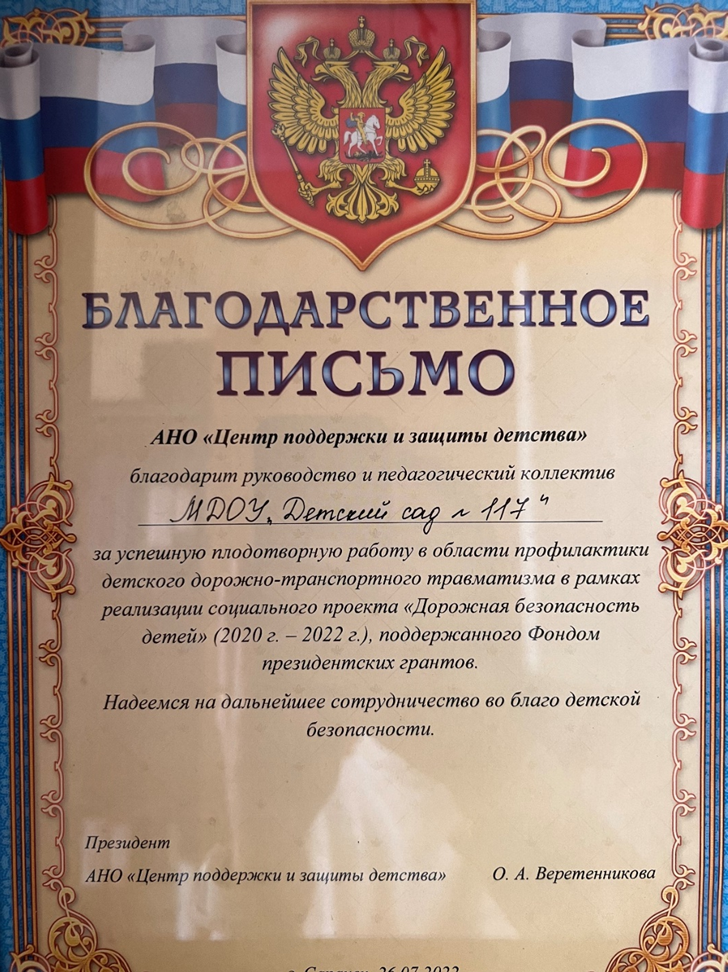 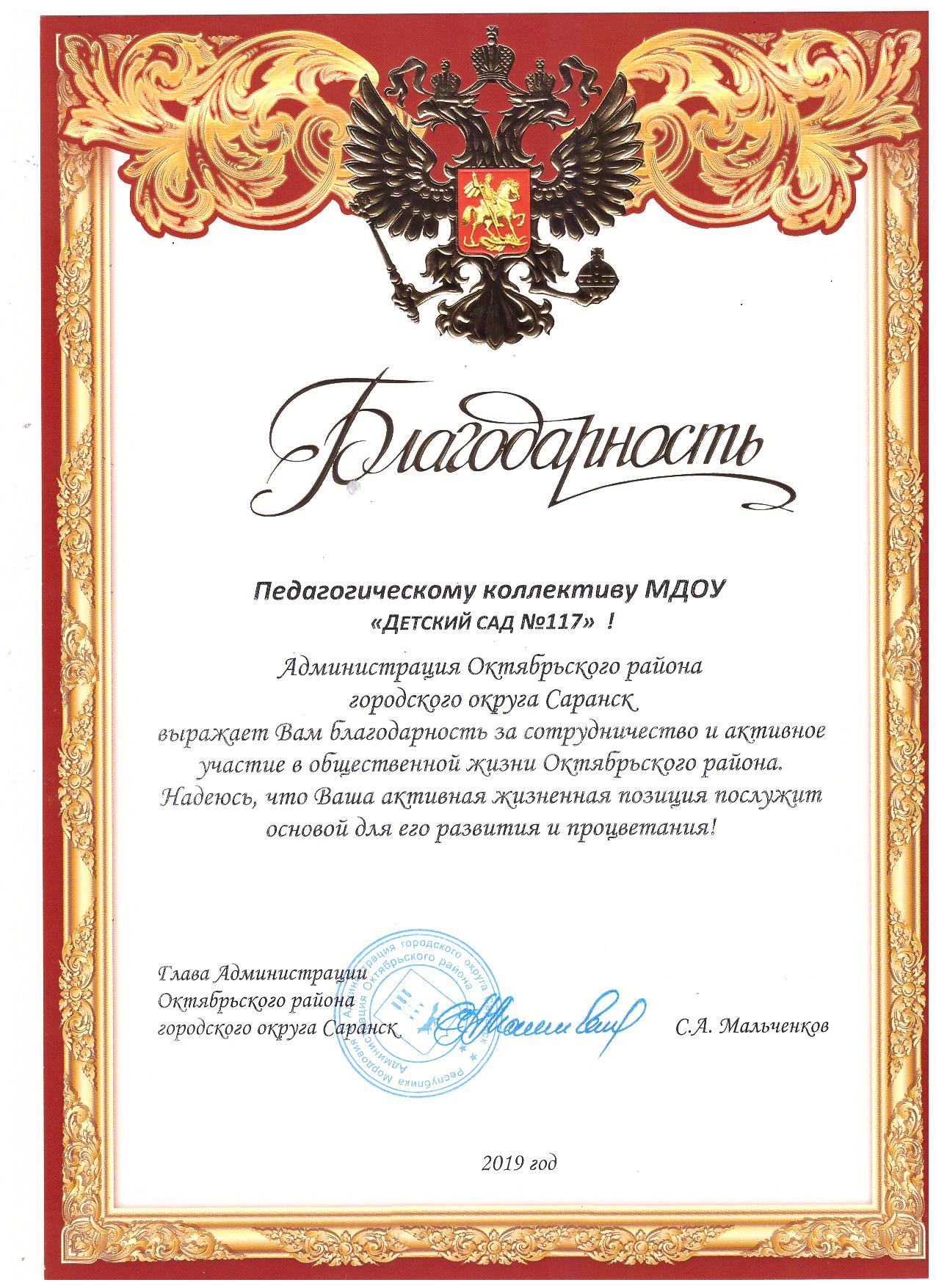 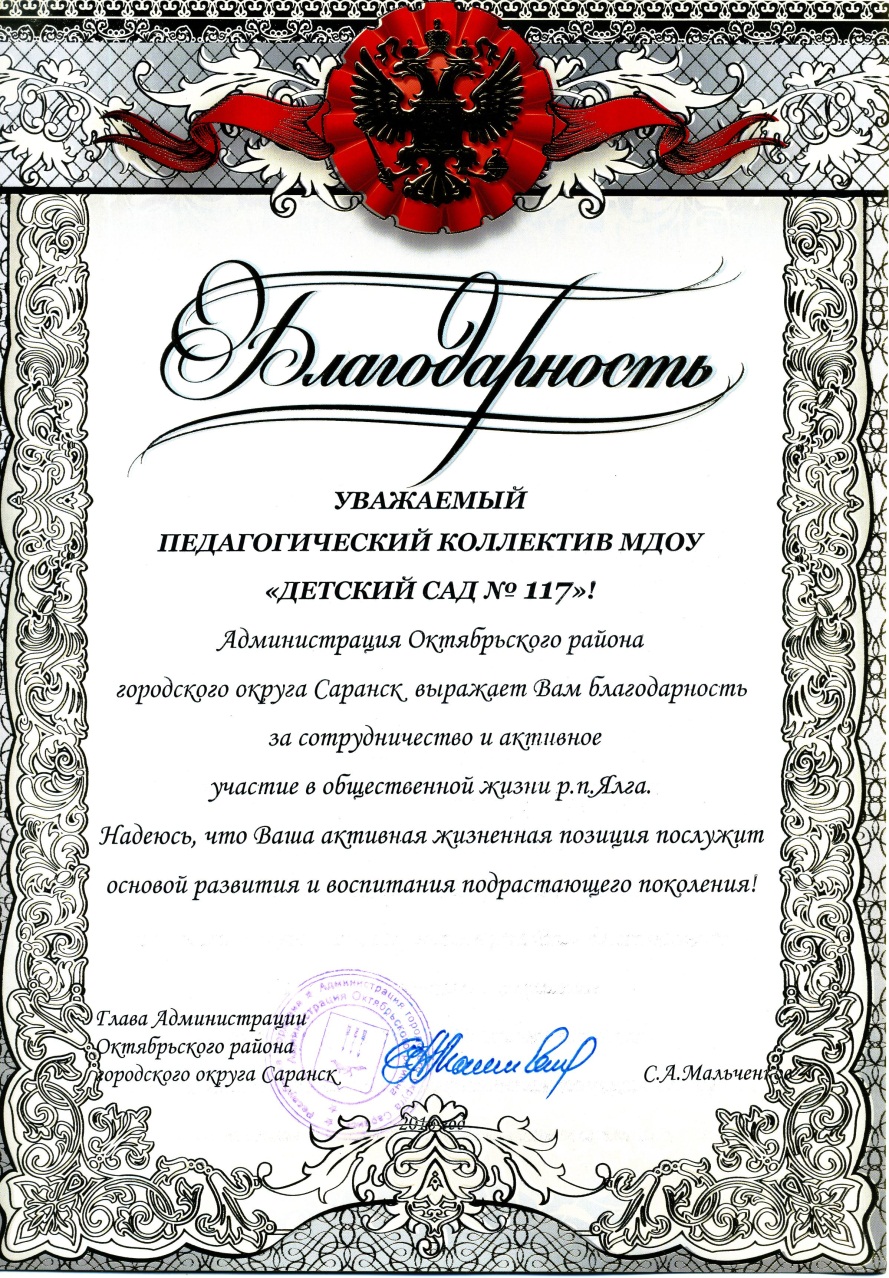 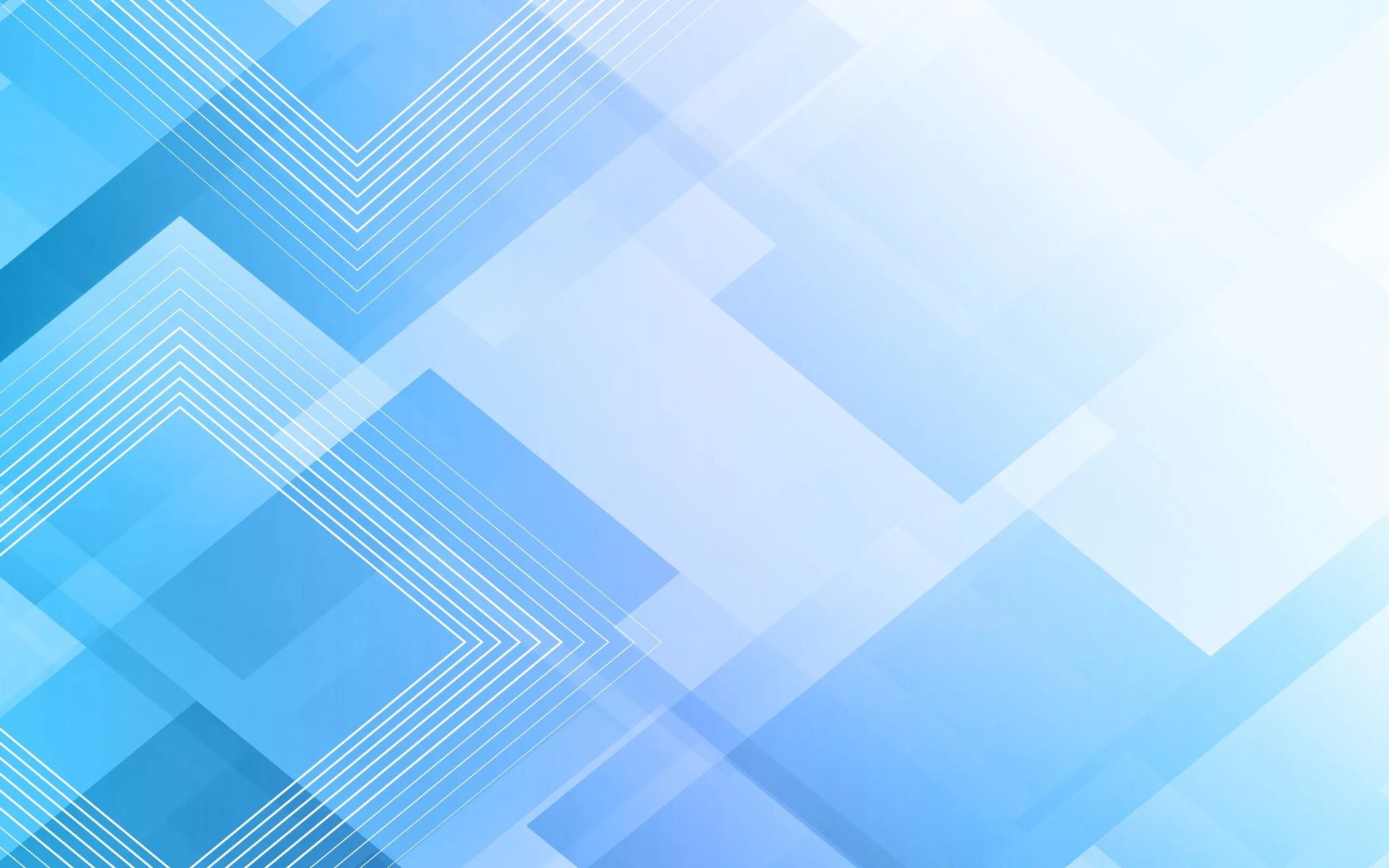 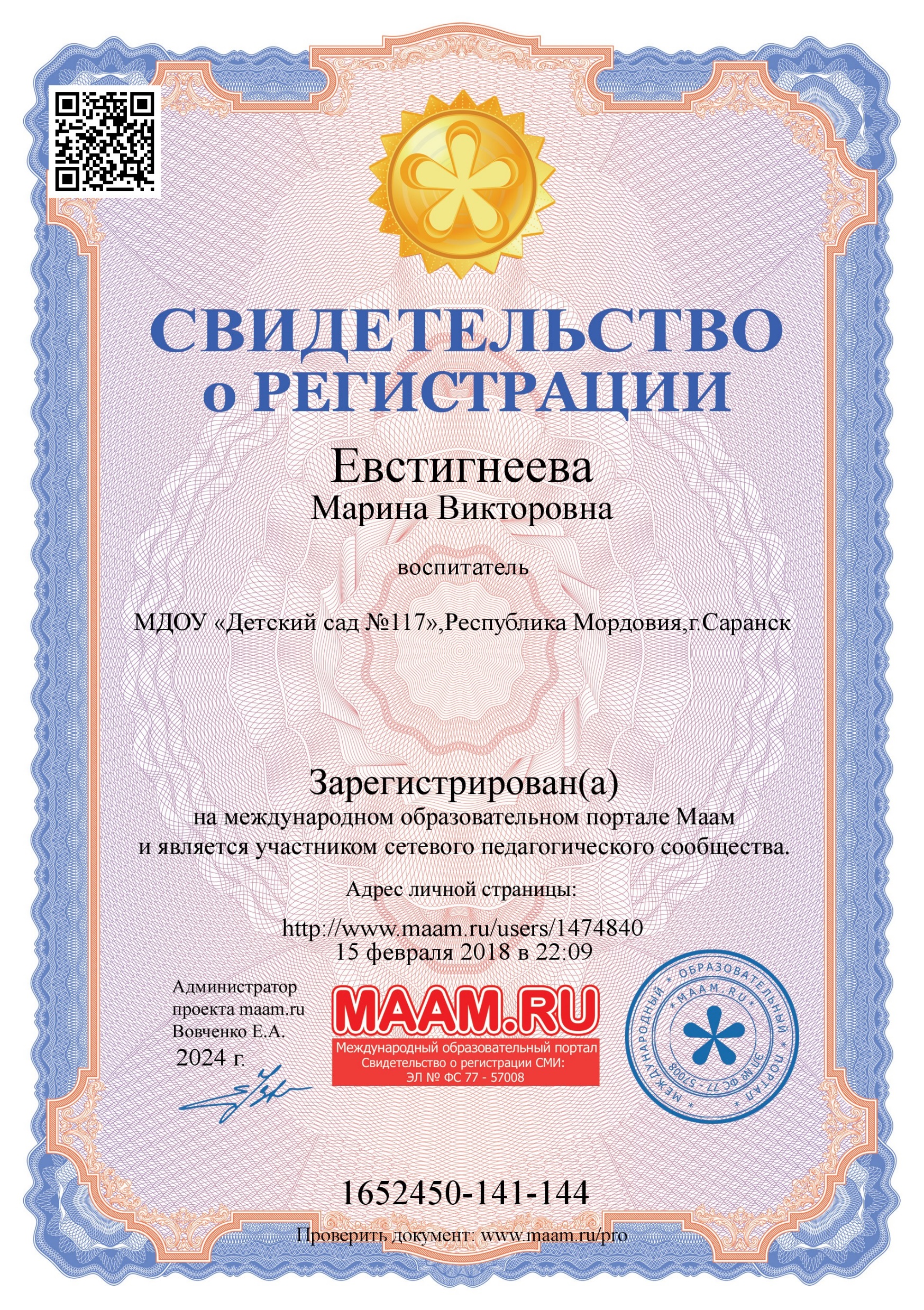 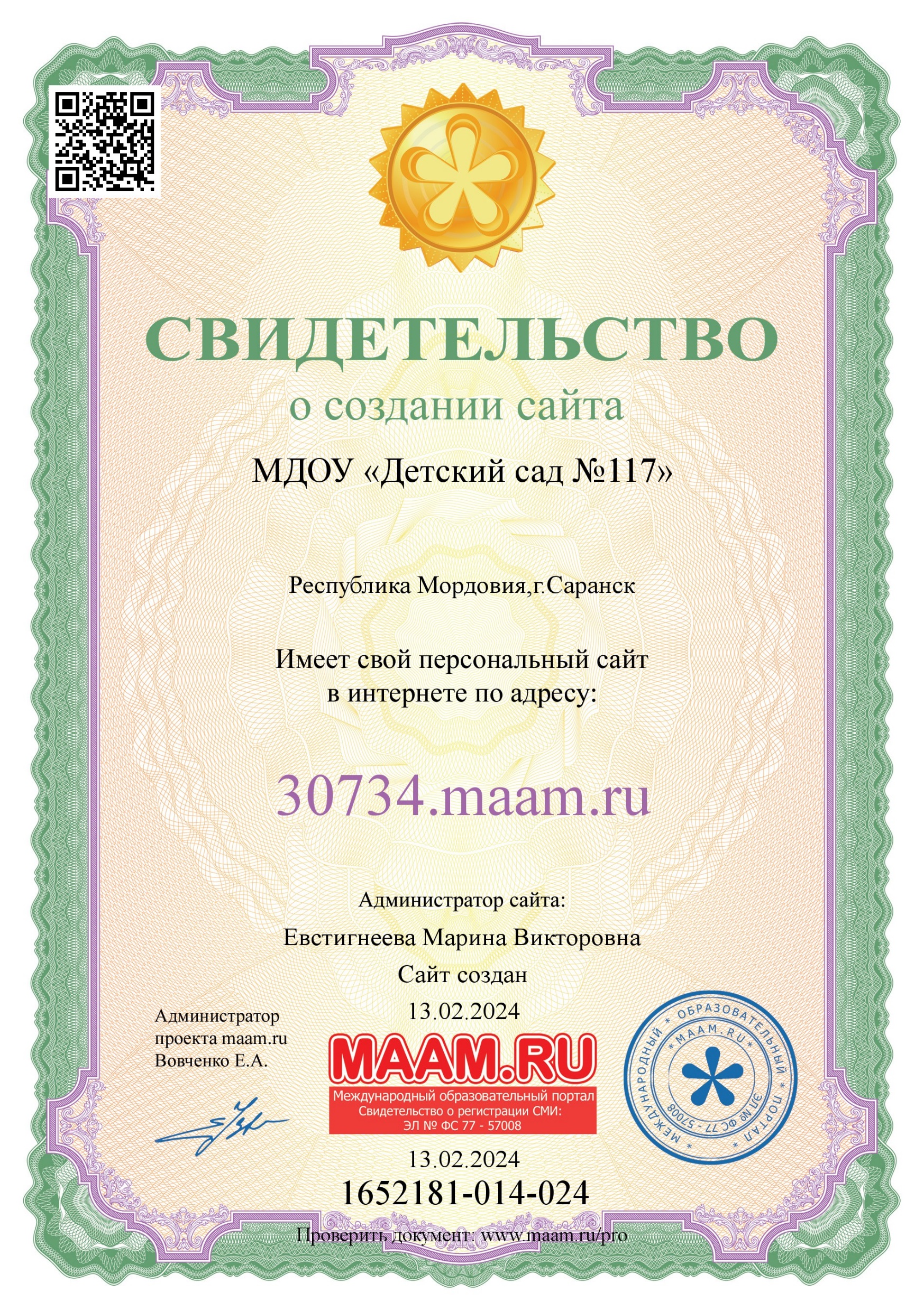